الصف :الثامن
الوحدة 12: نظرية المجموعات
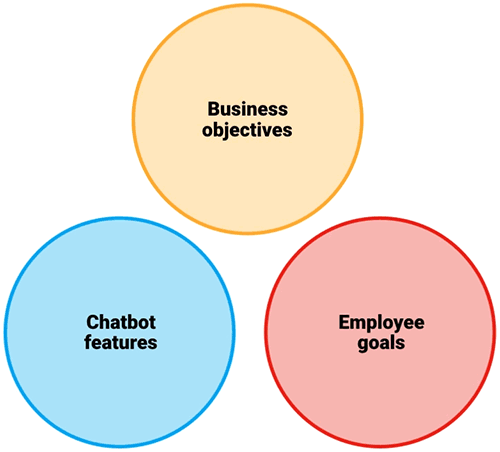 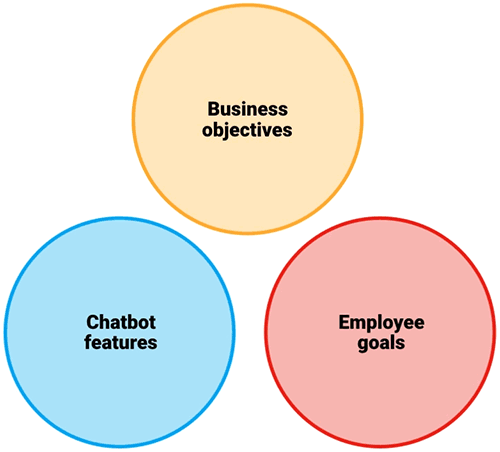 ماذا تمثل هذه الصور؟
تهيئة
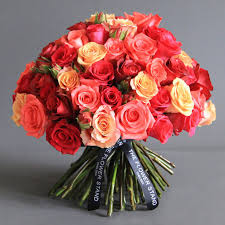 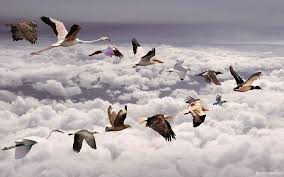 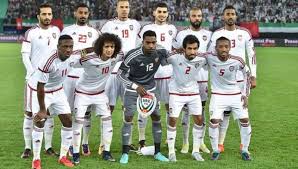 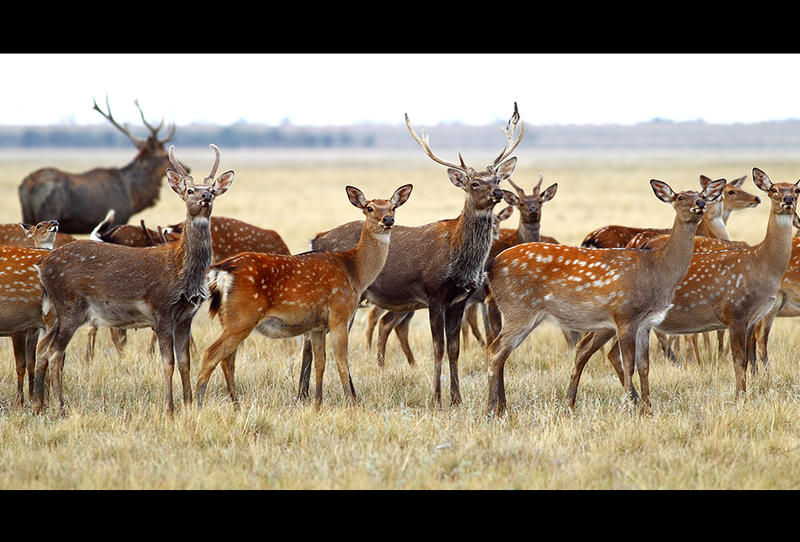 باقة
 من الورود
سرب
 من الطيور
فريق
 الامارات
قطيع
 من الغزلان
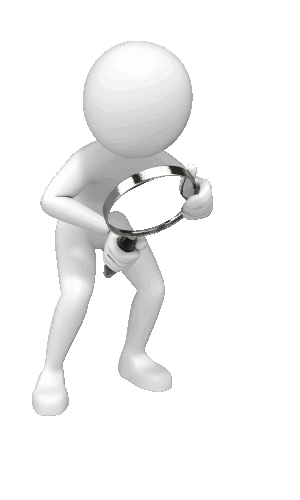 في اللغة العربية نستخدم كلمات مثل(باقة – فريق – سرب – قطيع )
للدلالة على تجمع من الأشياء
ولكن في الرياضيات ماذا نستخدم للدلالة على تجمع من الأشياء؟
ماذا ترى في تلك الصور؟
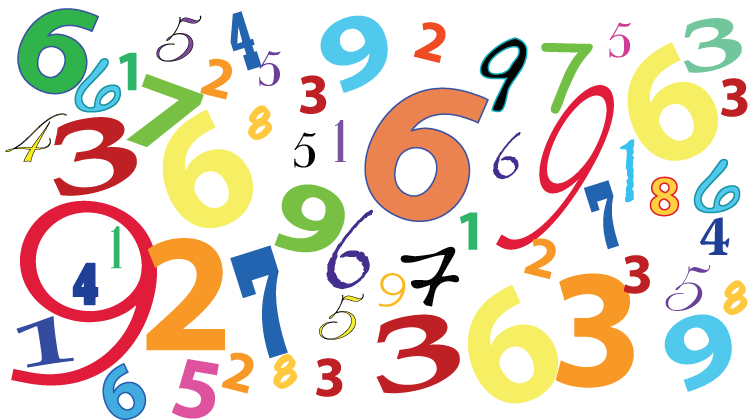 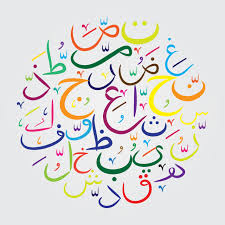 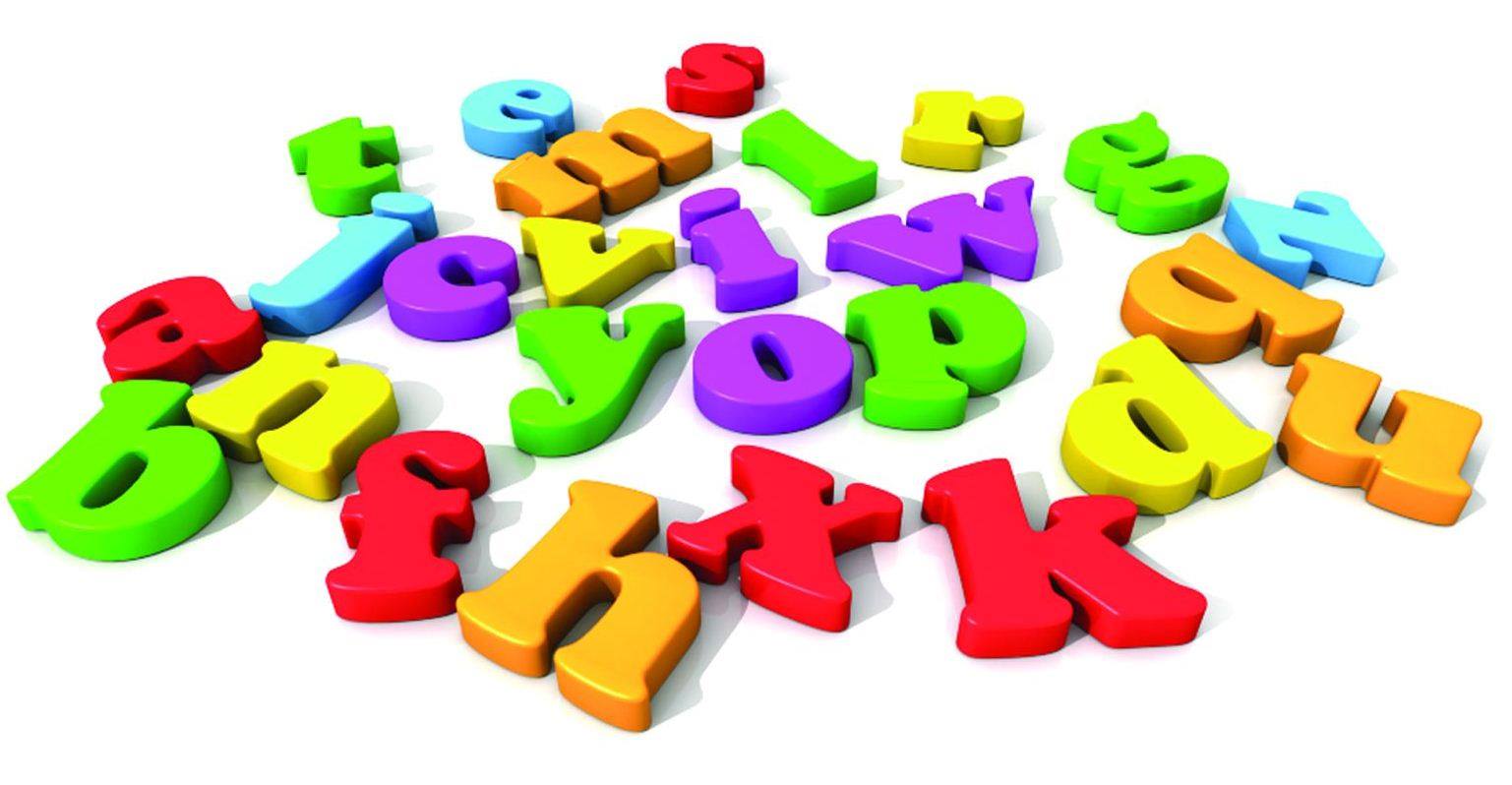 مجموعة من الأعداد
مجموعة الحروف الانجليزية
مجموعة الحروف العربية
في الرياضيات نستخدم كلمة مجموعة للدلالة على تجمع من الأشياء
الدرس الأول:
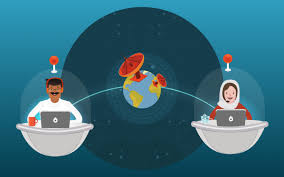 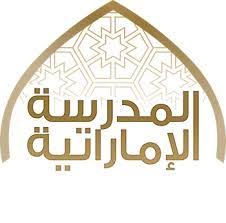 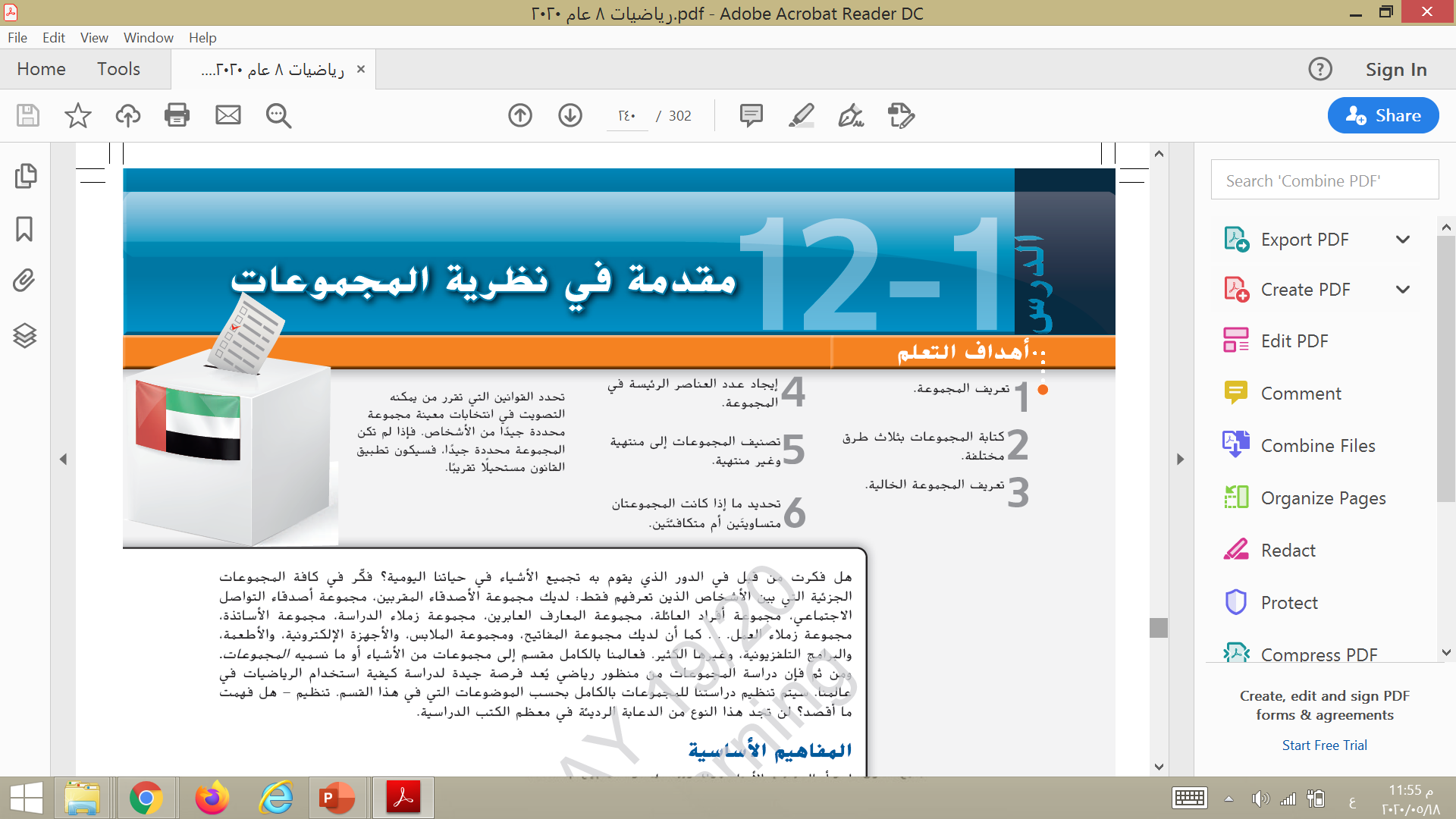 ❶– تعريف المجموعة.(مباشر )
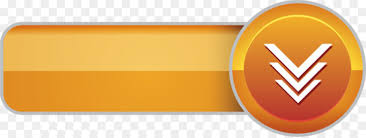 نواتج التعلم
❷– كتابة المجموعات بثلاث طرق مختلفة. (مباشر )
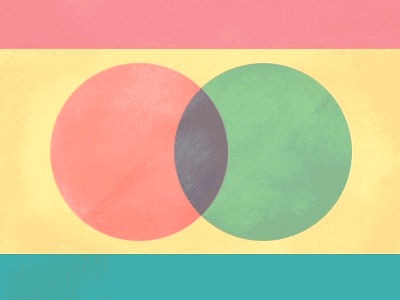 ❸– تعريف المجموعة الخالية.(مباشر )
❹– إيجاد عدد العناصر في المجموعة.(مباشر )
❺– تصنيف المجموعات إلى منتهية وغير منتهية .(ذاتي)
❻– تحديد ما إذا كانت مجموعتان متساويتين أم متكافئتين. ( مباشر )
الدرس الأول:
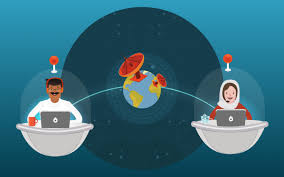 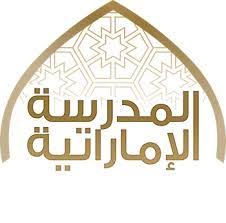 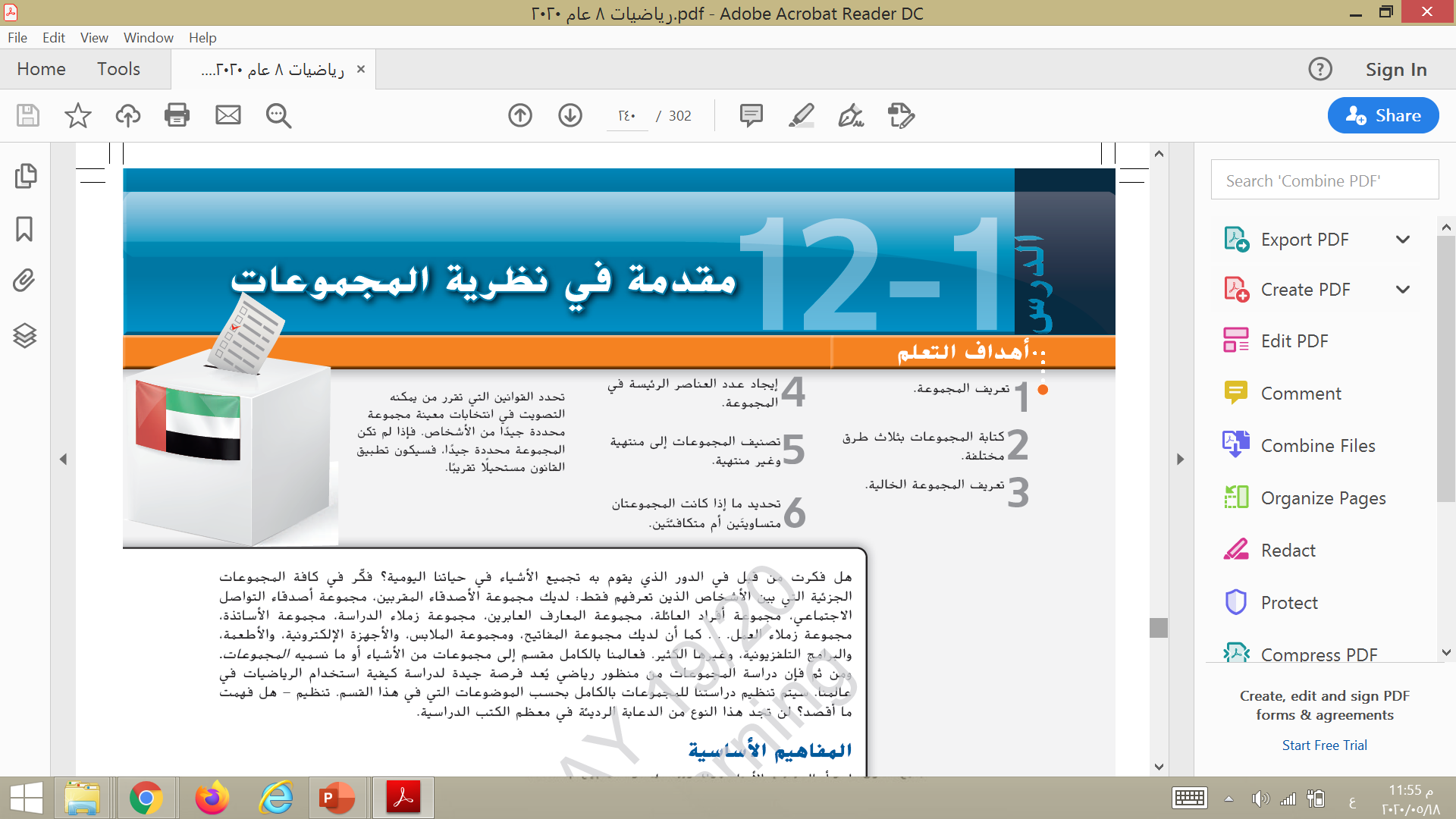 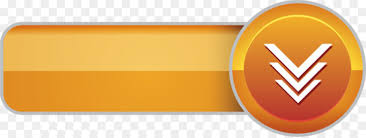 نواتج التعلم
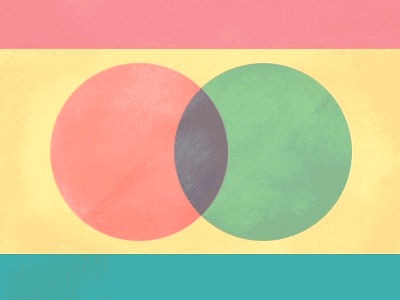 ❶– تعريف المجموعة.(مباشر )
❷– كتابة المجموعات بثلاث طرق مختلفة. (مباشر )
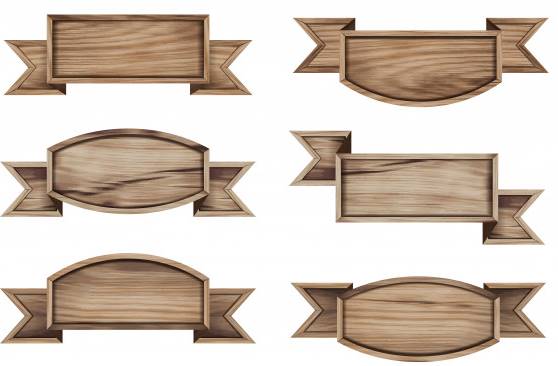 تعريف المجموعة والعنصر
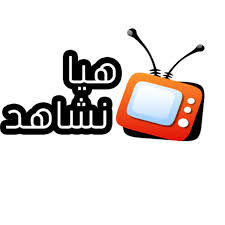 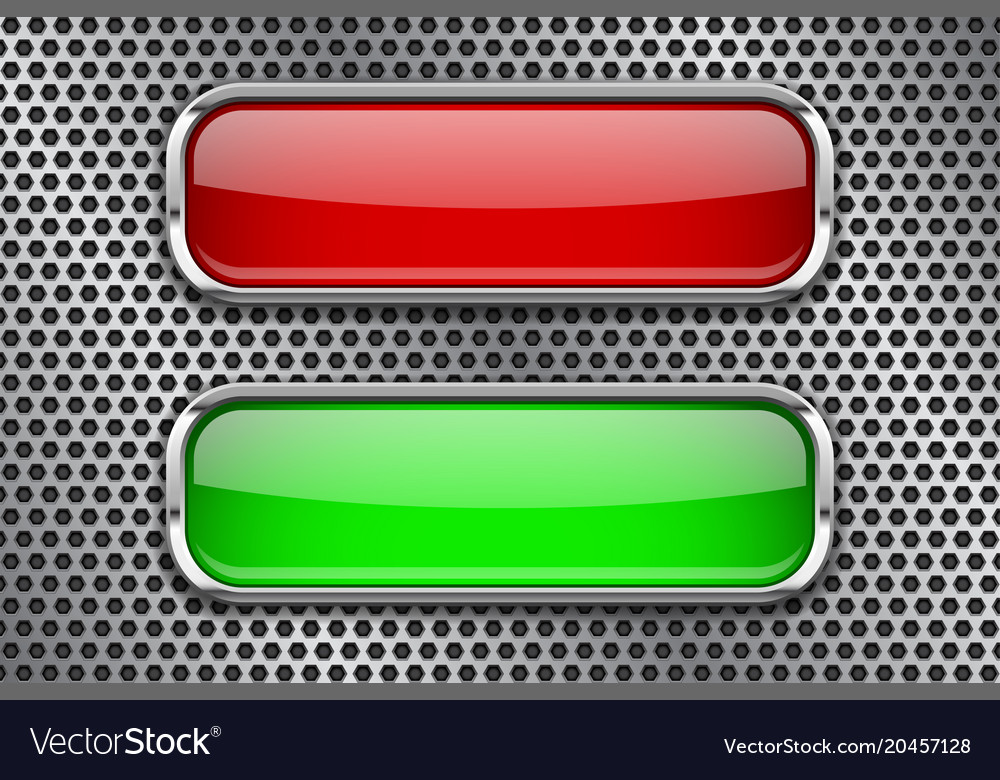 المفاهيم الأساسية
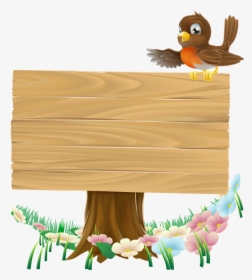 هي تجمع من الأشياء المعرفة جيدا أو المحددة تحديدا تاما . وقد يكون لها صفة مميزة مشتركة لها
المجموعة
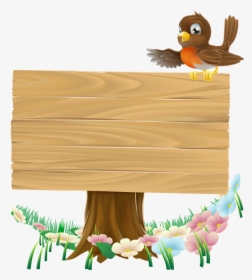 عناصر المجموعة
هي الأشياء التي تتكون منها المجموعة
اذكر عناصر كل مجموعة مما يلي :
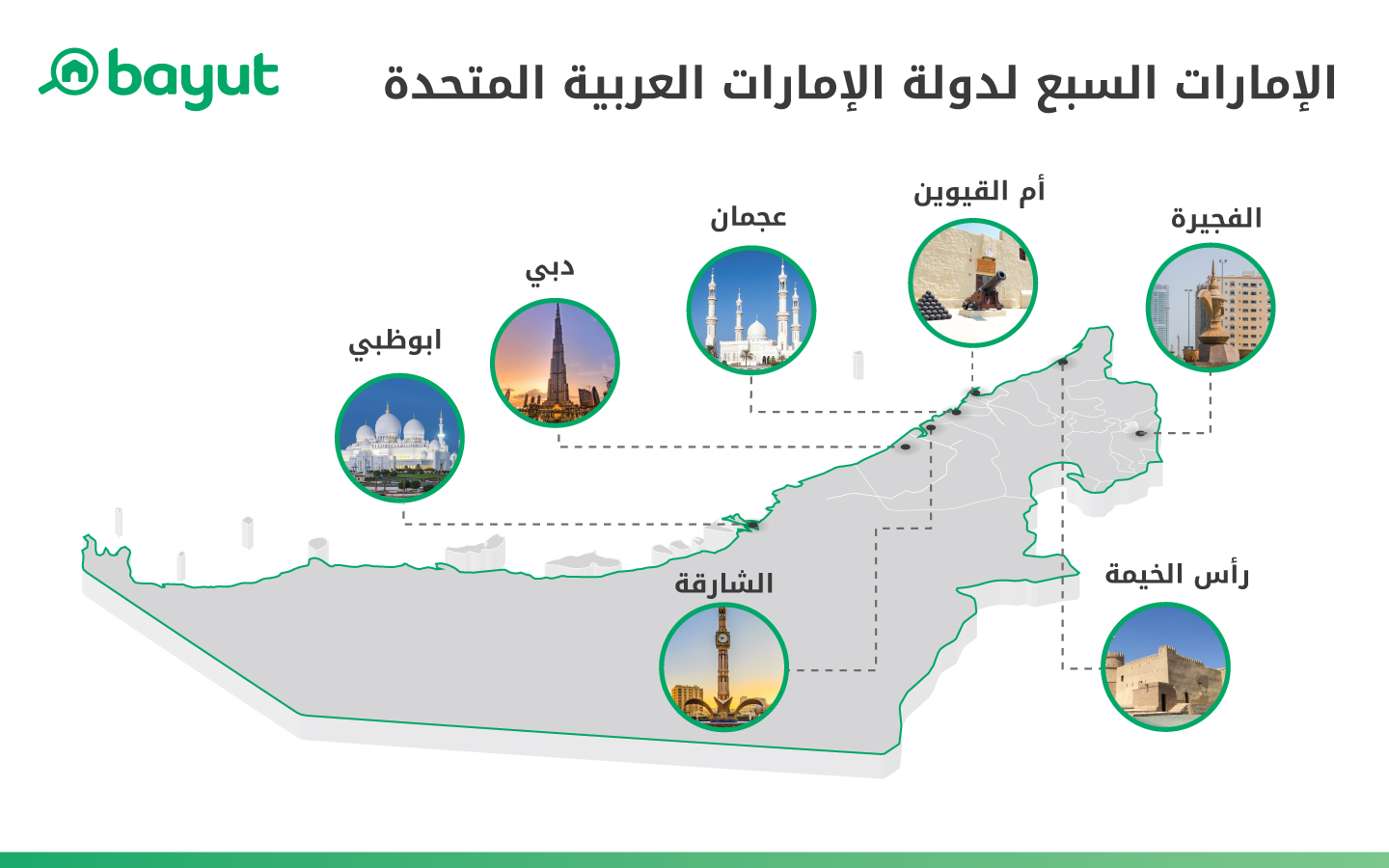 ❶مجموعة الإمارات المكونة لدولة الامارات العربية المتحدة.
أبو ظبي, دبي, الشارقة, عجمان ,رأس الخيمة ,الفجيرة ,أم القيوين
عناصرها هي :
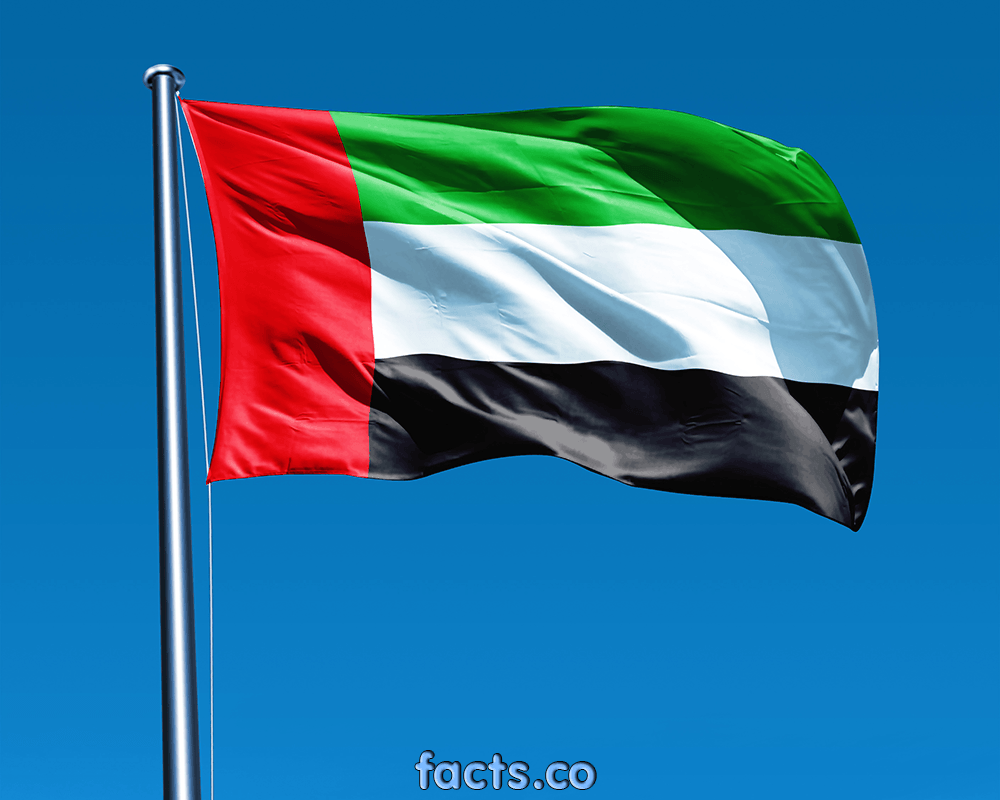 ❷مجموعة ألوان علم الإمارات.
ماذا يمثل لكي هذا العلم ؟
أحمر, أخضر, أبيض, أسود
عناصرها هي :
❸مجموعة حروف الاسم الأول لأول رائد فضاء إماراتي.
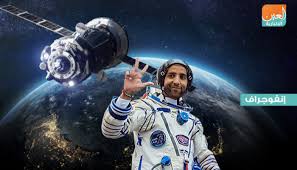 هـ  ,   ز  ,   أ  ,   ع
عناصرها هي :
ماذا يمثل لكي هذا الحدث ؟
اذكر عناصر كل مجموعة مما يلي :
❹مجموعة أيام الأسبوع .
السبت, الأحد, الأثنين, الثلاثاء , الأربعاء, الخميس ,الجمعة
عناصرها هي :
❺مجموعة أحرف كلمة رياضيات .
عناصرها هي :
ر  , ي  , ا ,ض , ت
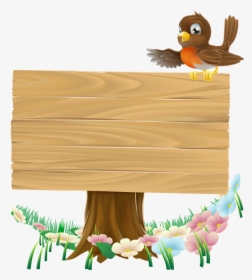 من الأمثلة السابقة 
من تستطيع ذكر بعض خواص كتابة المجموعة وعناصرها؟.
ماذا يمثل لكي هذا العدد؟
❻مجموعة أرقام العدد
عناصرها هي :
1 , 9 ,7
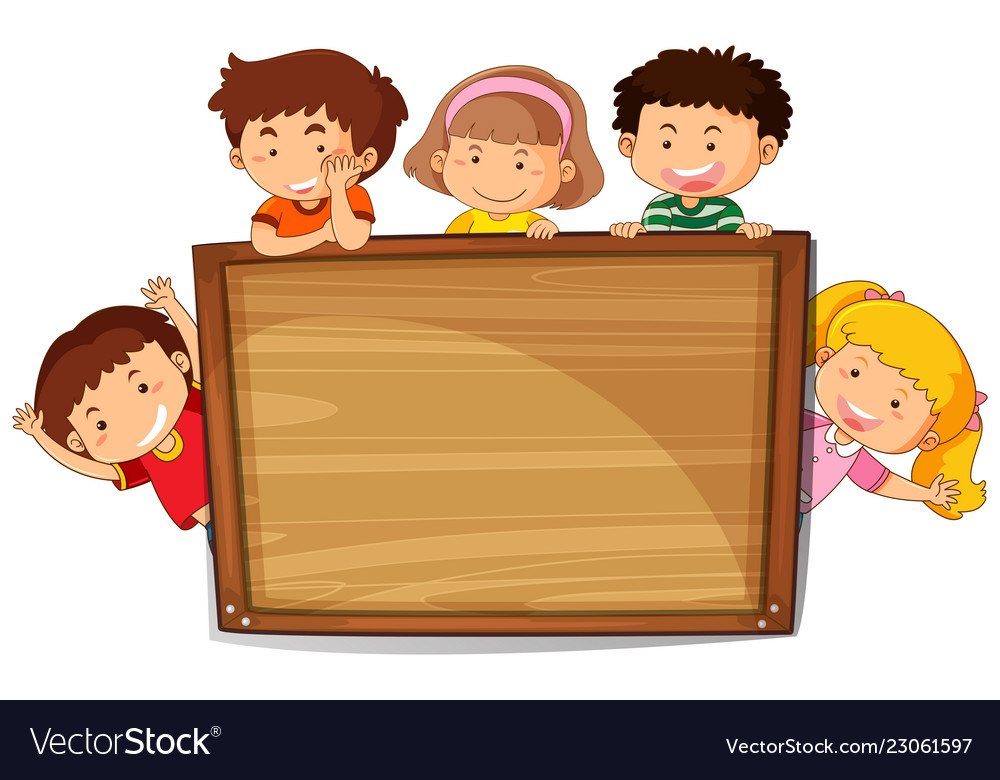 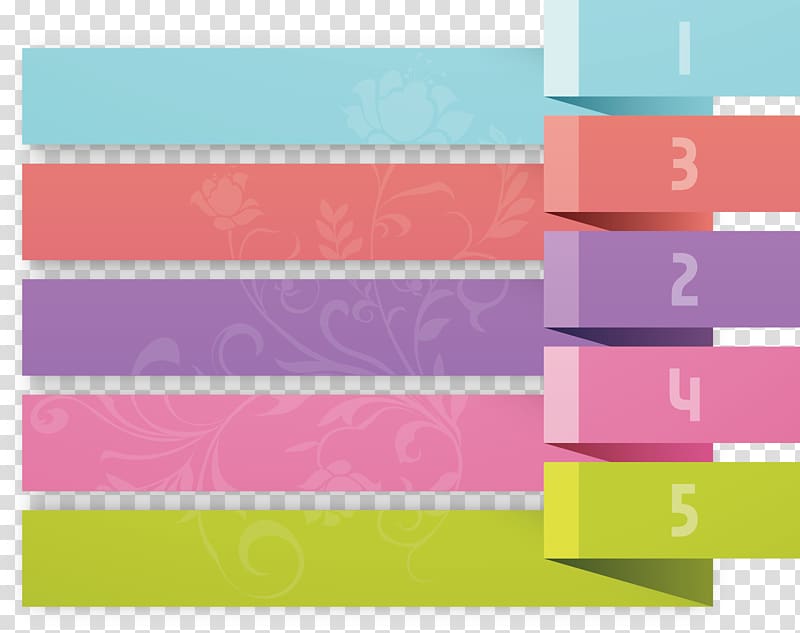 يرمز للمجموعة بحرف كبير من أحرف اللغة الإنجليزية
طريقة 
كتابة 
المجموعة 
وعناصرها
تكتب العناصر وبين كل عنصر وعنصر فاصلة ,
توضع العناصر بين قوسين من النوع
لا يشترط ترتيب العناصر داخل المجموعة
لا يتم تكرار العنصر في المجموعة
ماذا ترى ؟
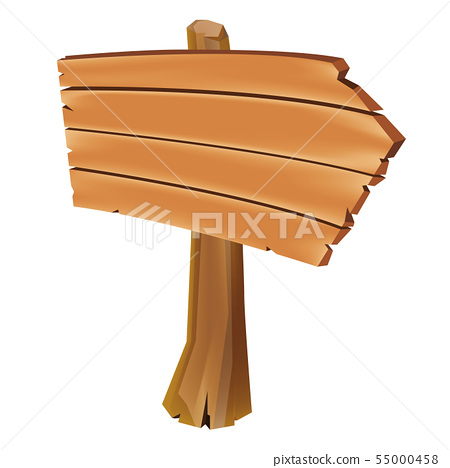 مجموعة الأشياء التي يستخدمها الطالب في الصف
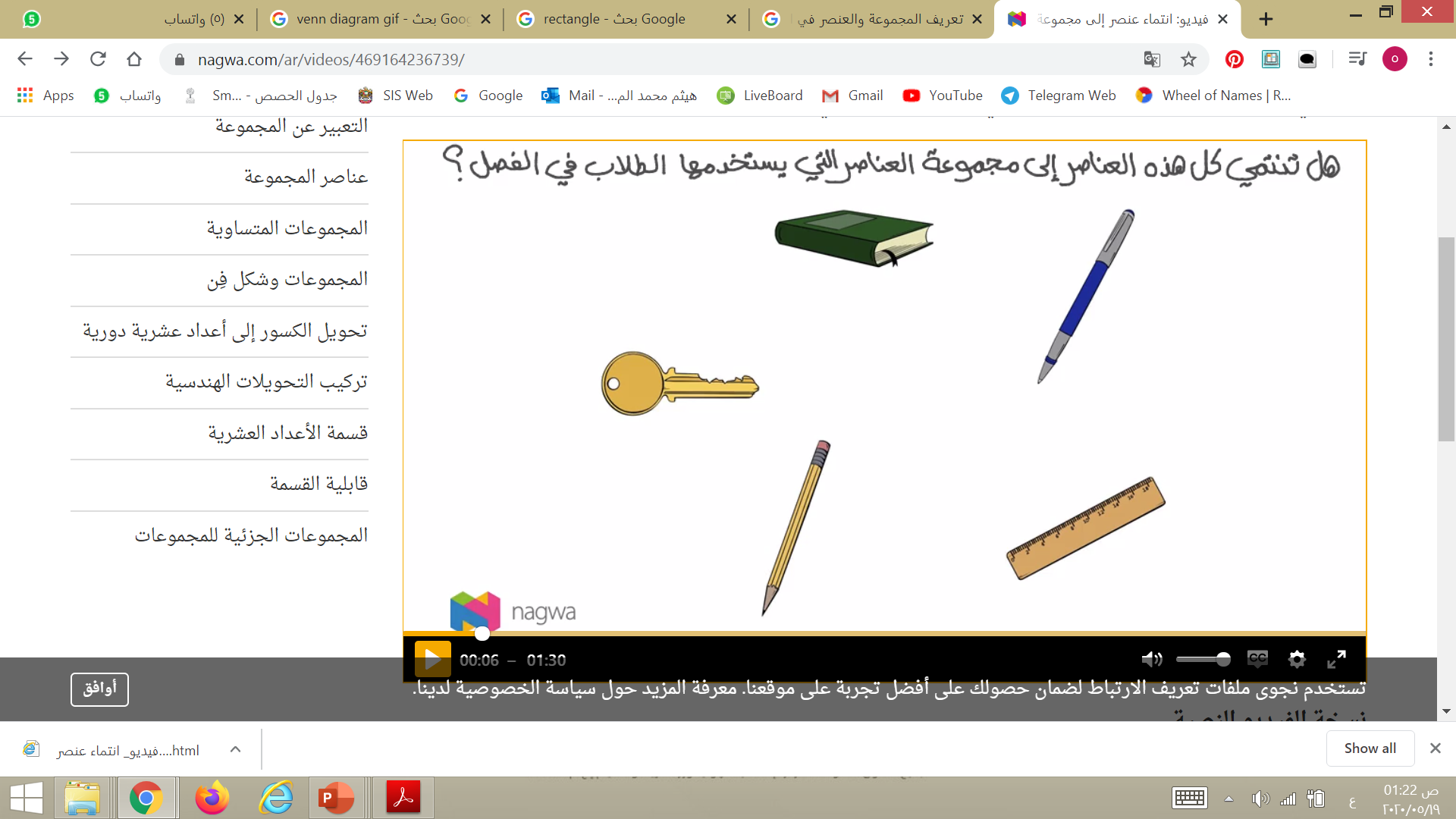 ماذا يمكن أن نطلق على مجموعة العناصر هذه؟
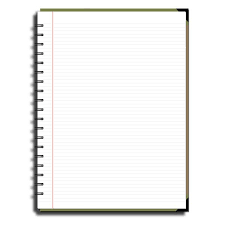 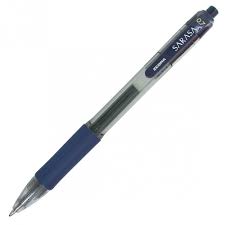 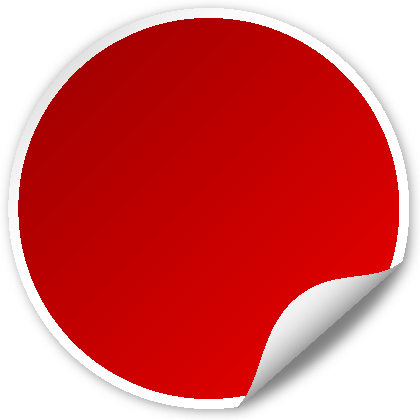 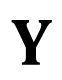 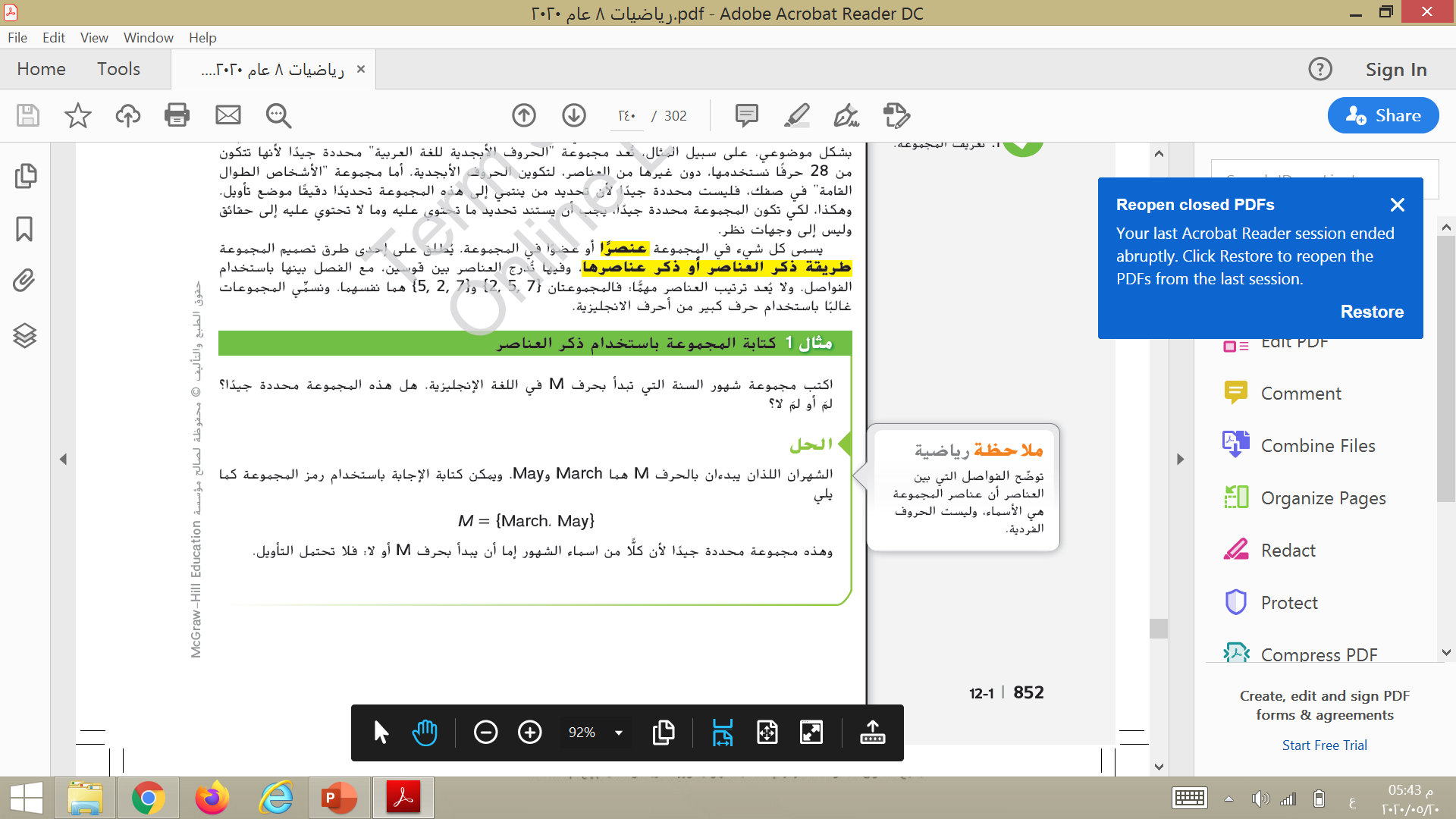 صفحة 
852
صفحة 
853
❶ اكتب مجموعة شهور السنة التي تبدأ بحرف    في اللغة الإنجليزية . هل هذه المجموعة محددة جيدا ؟
هذه المجموعة محددة جيدا لان إما تنتهي بحرف        أو لا ,لا تحتمل أكثر من إجابة
هذه المجموعة محددة جيدا لان إما تبدا بحرف          أو  لا ,لا تحتمل أكثر من إجابة
❷ اكتب مجموعة شهور السنة التي تنتهي بحرف     في اللغة الإنجليزية . هل هذه المجموعة محددة جيدا ؟
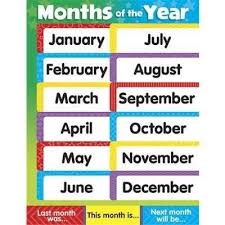 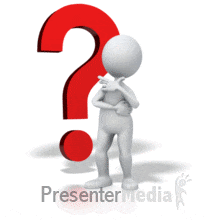 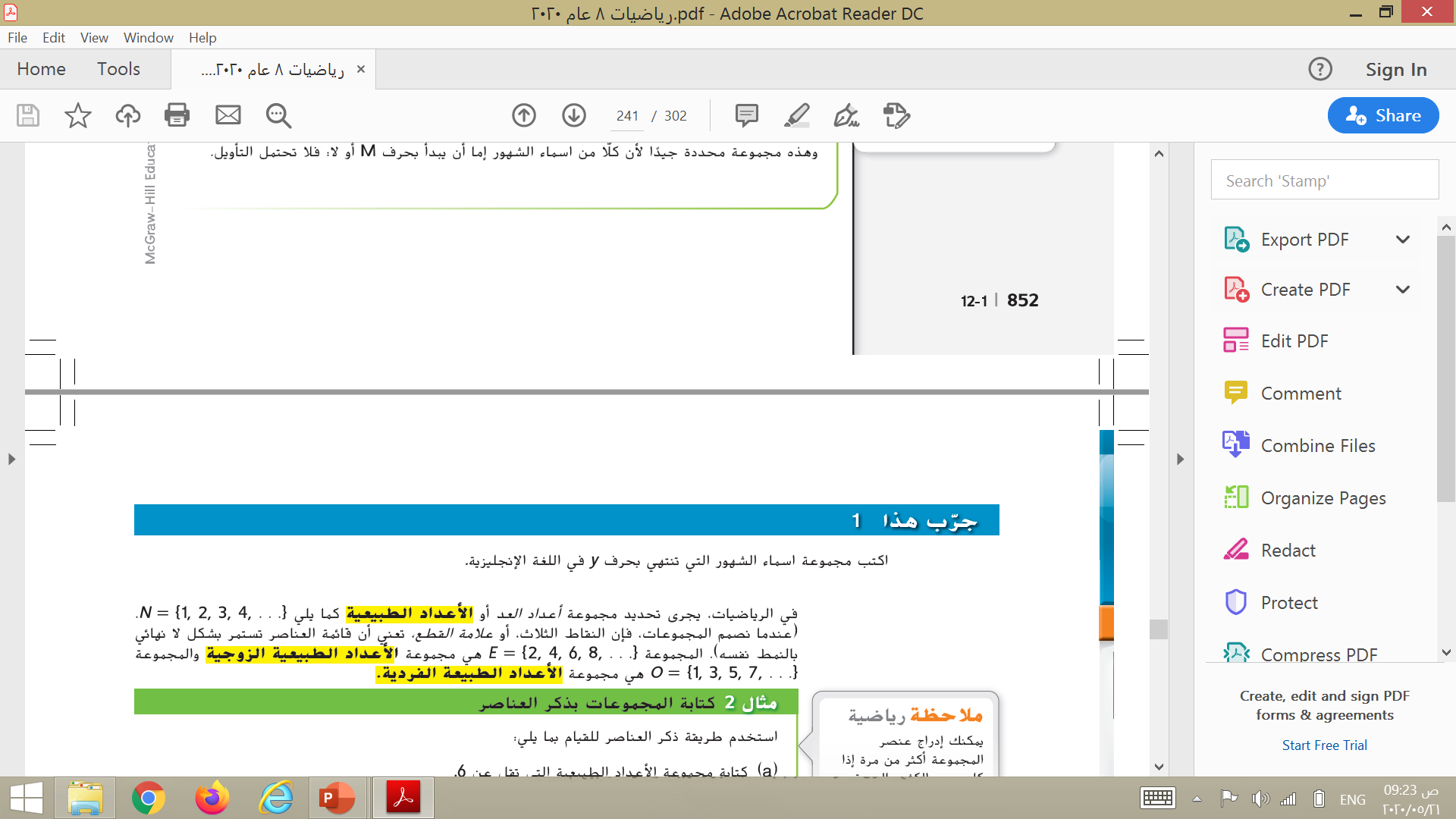 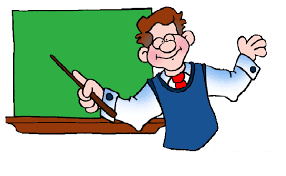 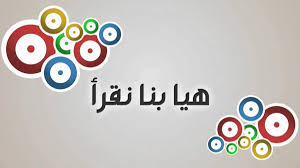 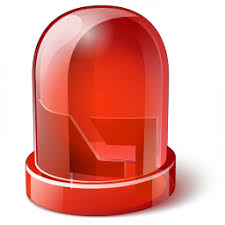 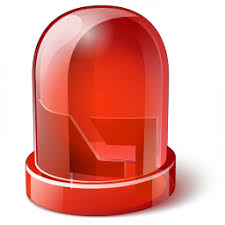 نتعرف على بعض المجموعات في الرياضيات
مجموعة الأعداد الطبيعية
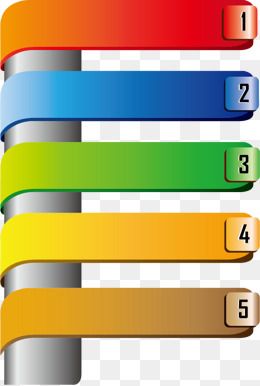 مجموعة الأعداد الطبيعية الزوجية
مجموعة الأعداد الطبيعية الفردية
مجموعة الأعداد الكلية
مجموعة الأعداد الصحيحة
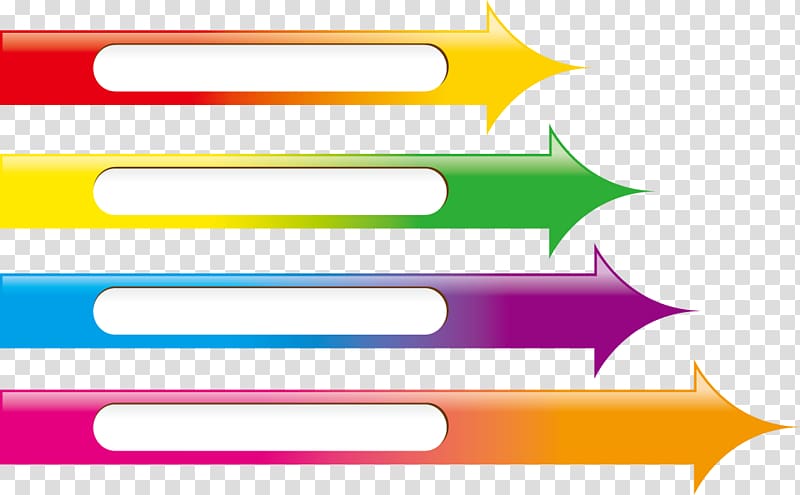 مجموعة الأعداد الأولية
النقاط تشير بأن العناصر تسير بشكل لا نهائي
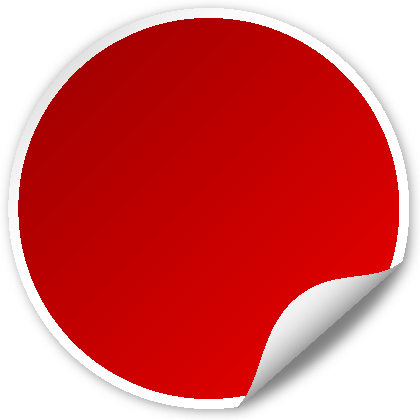 صفحة 
853
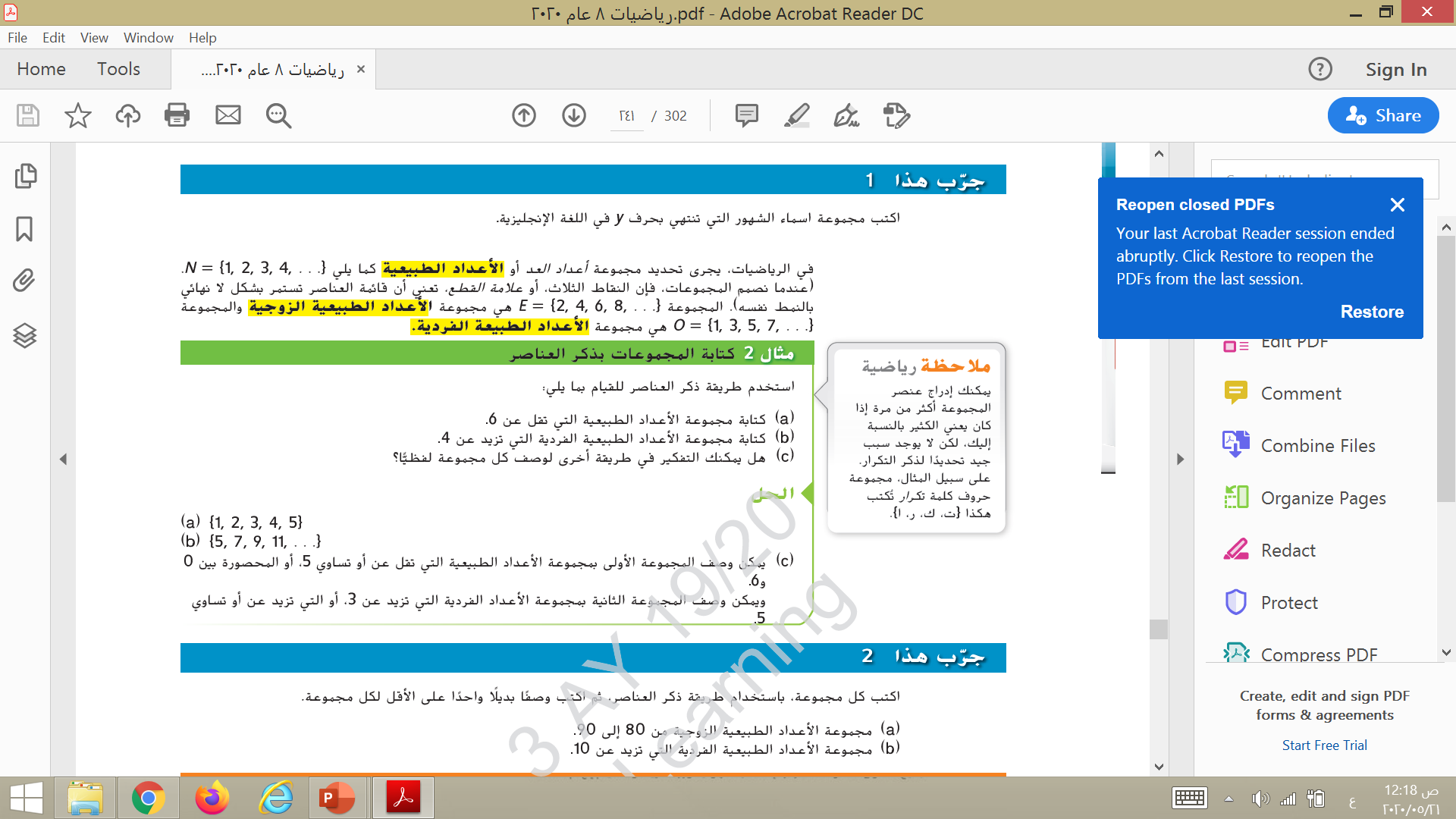 استخدم طريقة ذكر العناصر للقيام بما يلي ,وصف كل مجموعة لفظيا:
(   ) كتابة مجموعة الأعداد الطبيعية الفردية التي تزيد عن
(   ) كتابة مجموعة الأعداد الطبيعية التي تقل عن
مجموعة الأعداد الطبيعية المحصورة بين      و
مجموعة الأعداد الطبيعية الفردية التي 
تزيد عن أو تساوي
مجموعة الأعداد الطبيعية الأقل من أو تساوي
مجموعة الأعداد الطبيعية  الفردية التي تزيد عن
أو
أو
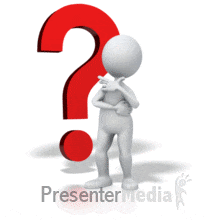 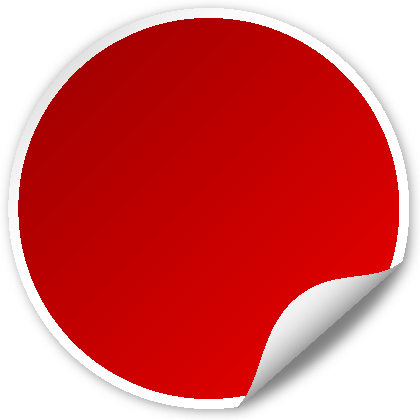 صفحة 
853
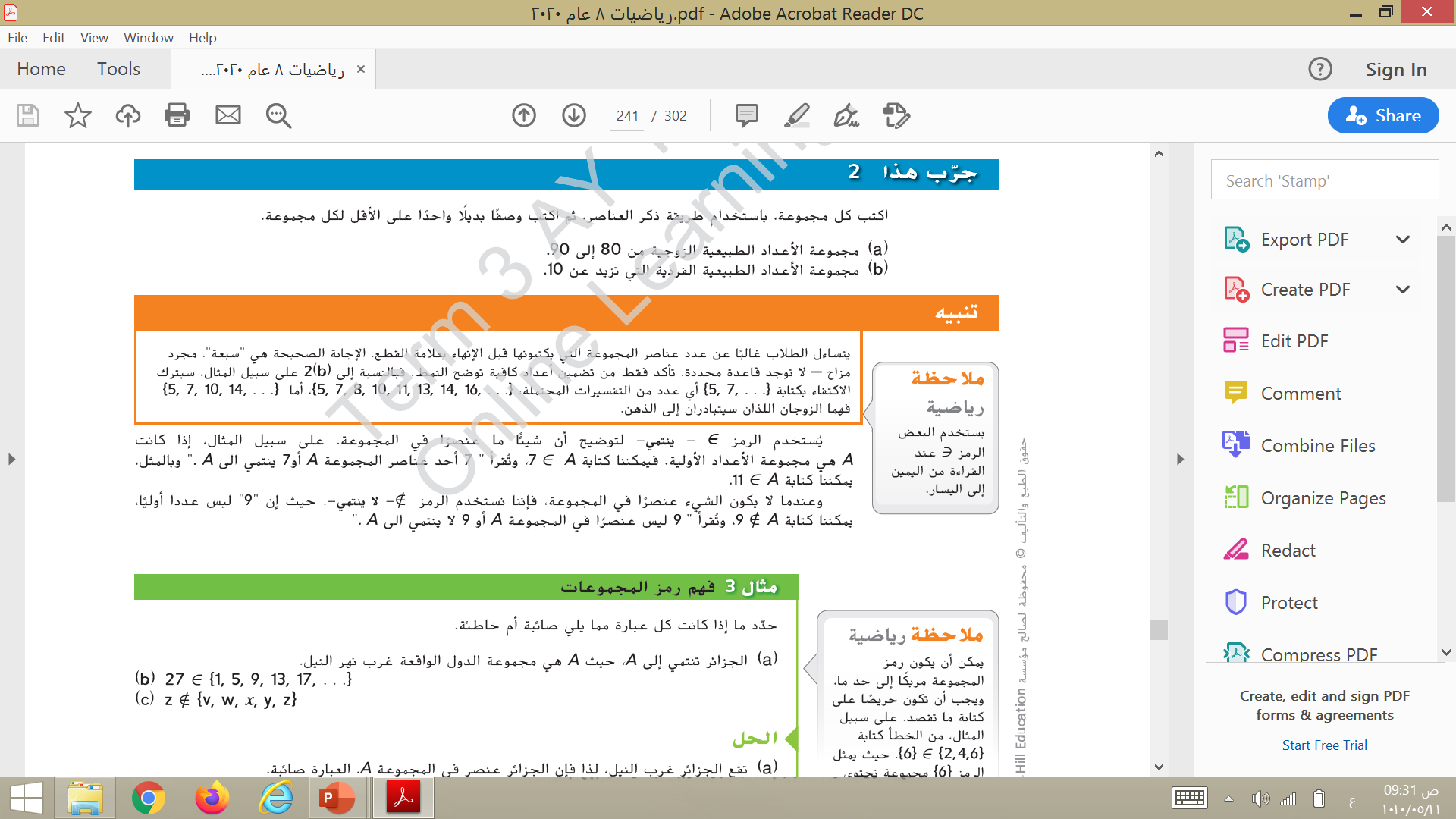 استخدم طريقة ذكر العناصر للقيام بما يلي ,واكتب وصفا بديلا على الأقل لكل مجموعة :
(   ) مجموعة الأعداد الطبيعية الزوجية من          الى
(   ) مجموعة الأعداد الطبيعية الفردية  التي تزيد عن
مجموعة الأعداد الطبيعية الزوجية  المحصورة بين          و
مجموعة الأعداد الطبيعية الفردية الأكبر من أو تساوي
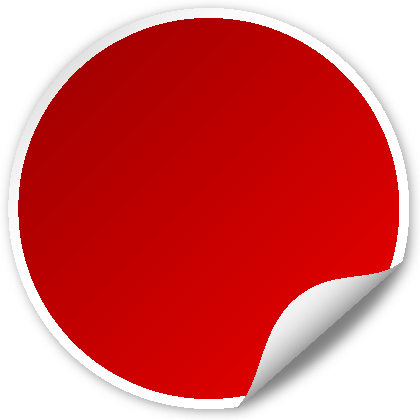 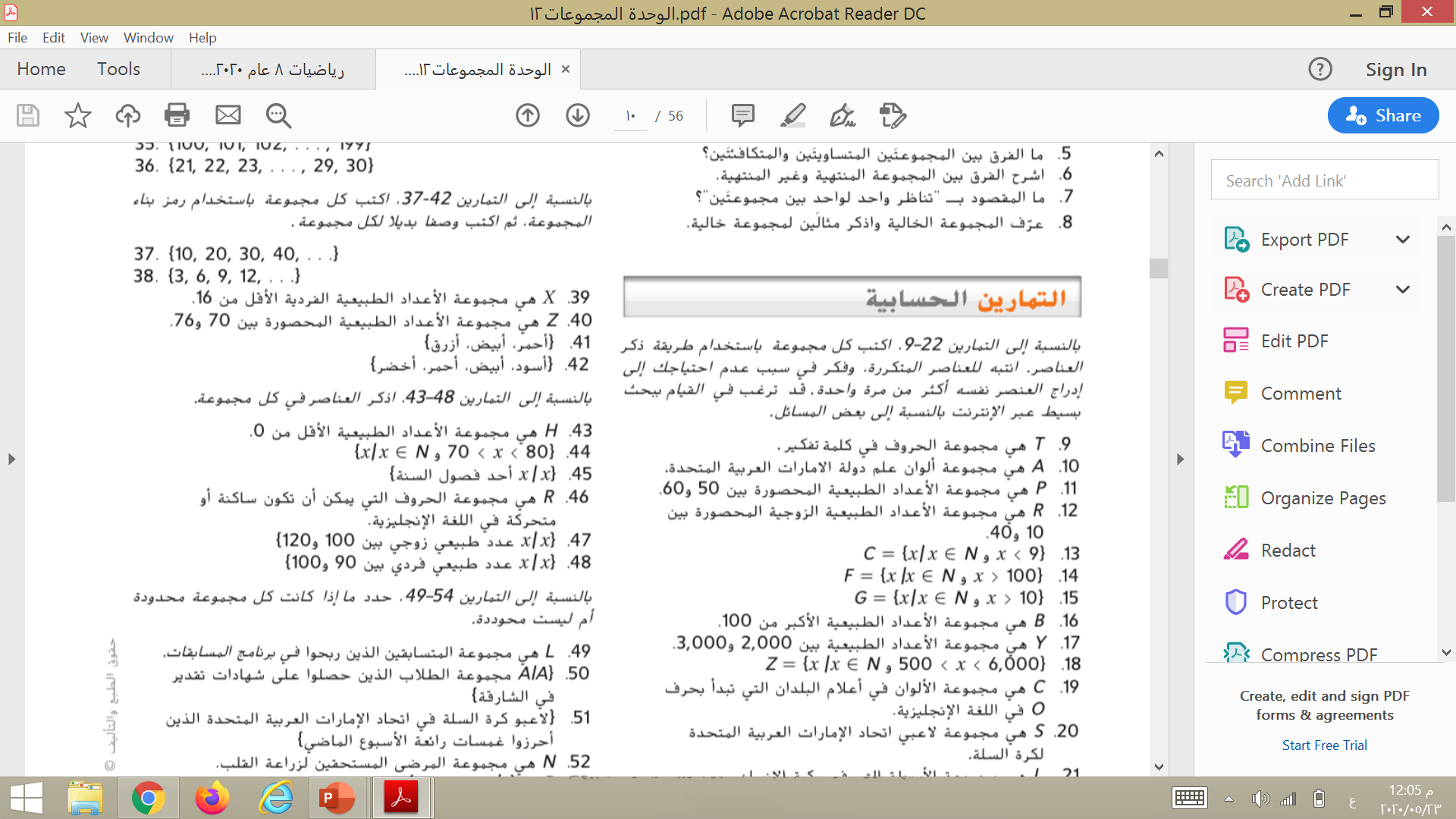 صفحة 
860
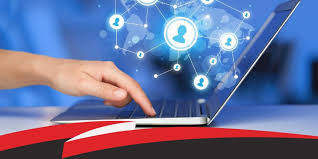 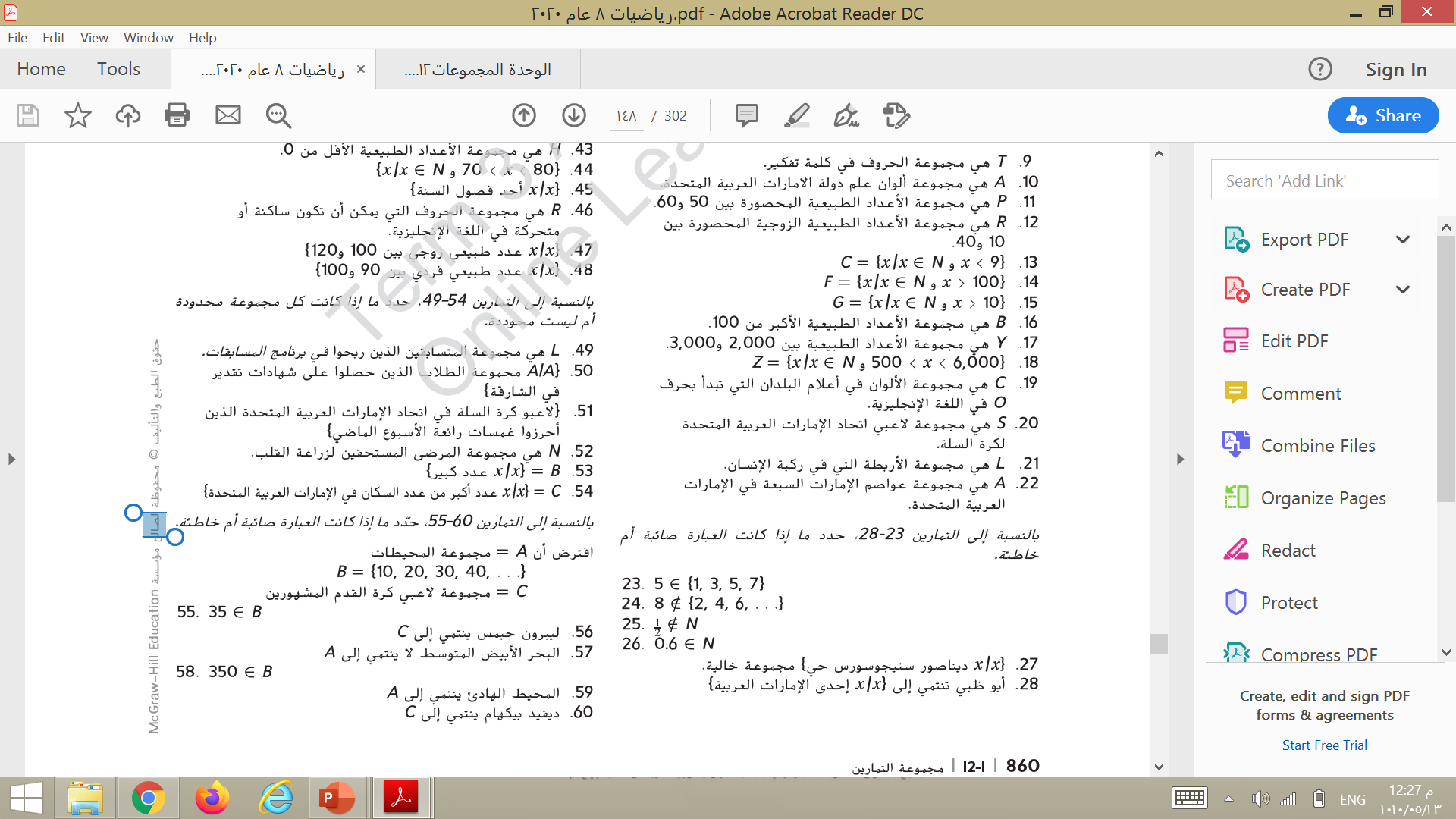 يمكن الاستعانة بالأنترنت
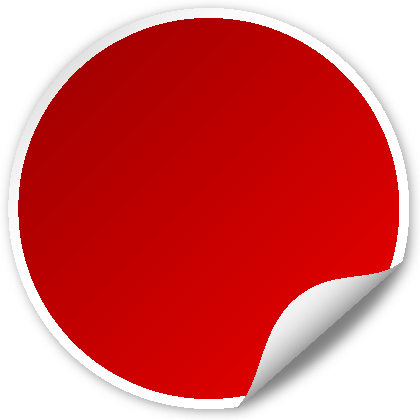 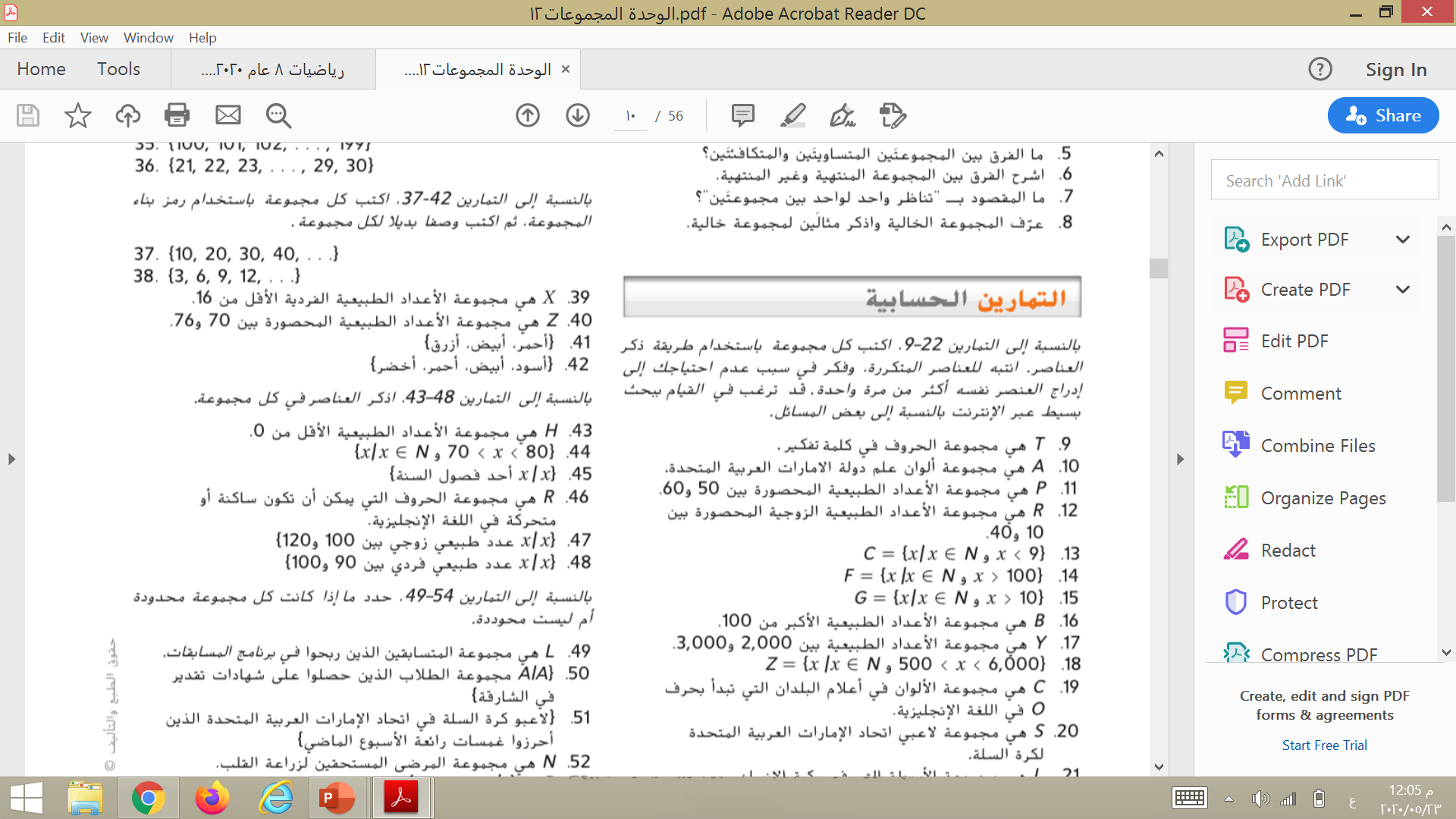 صفحة 
860
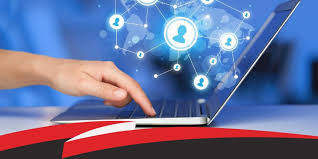 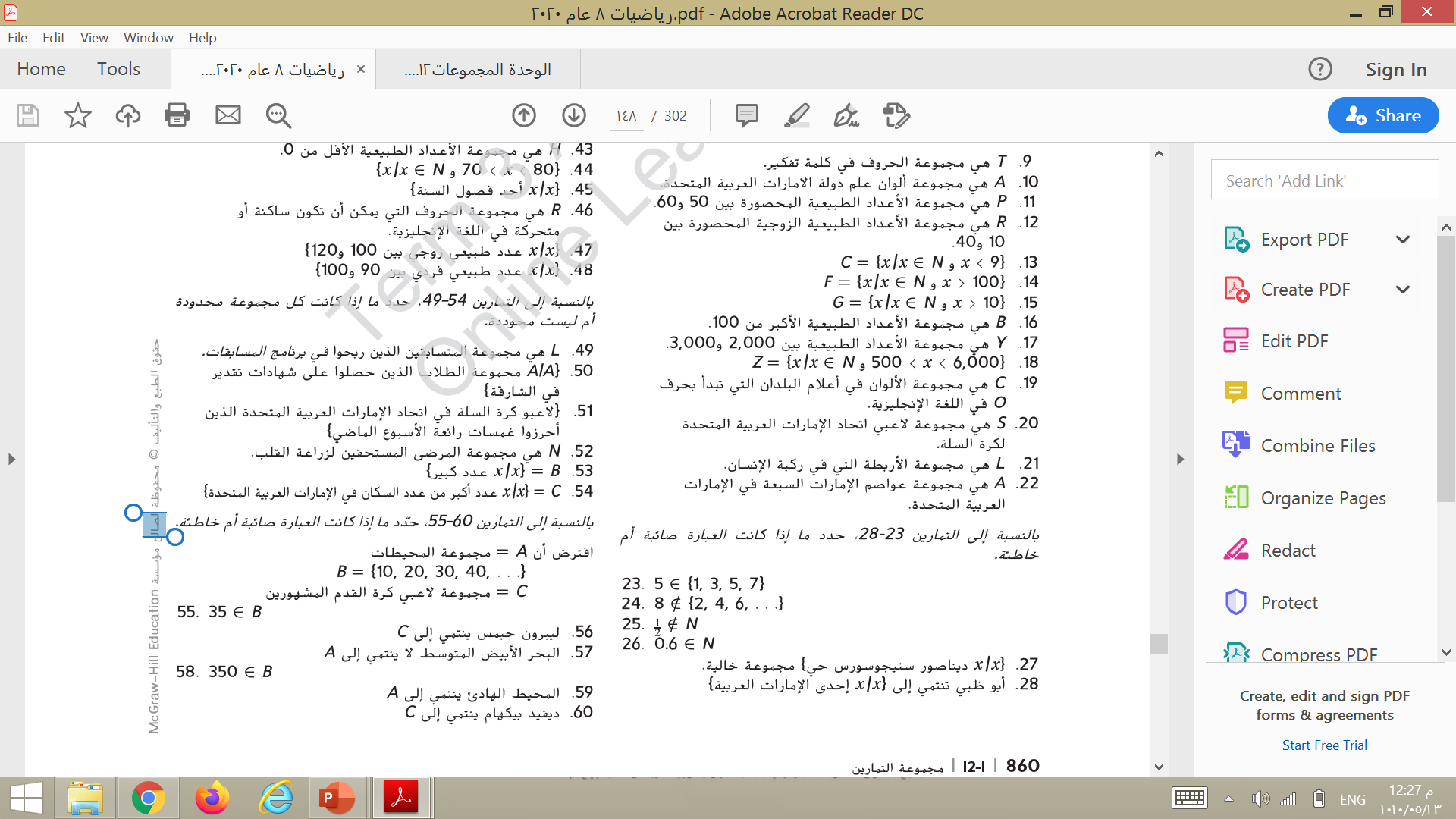 يمكن الاستعانة بالأنترنت
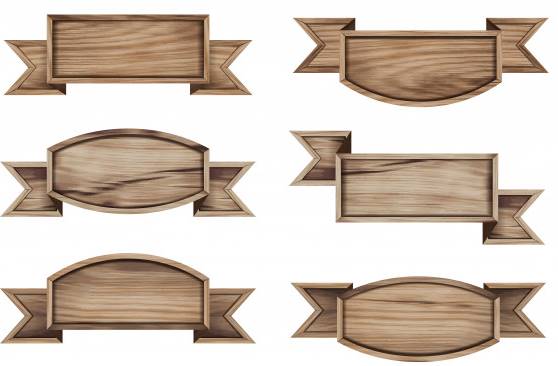 فهم رموز المجموعات
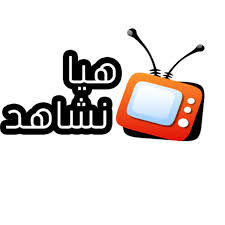 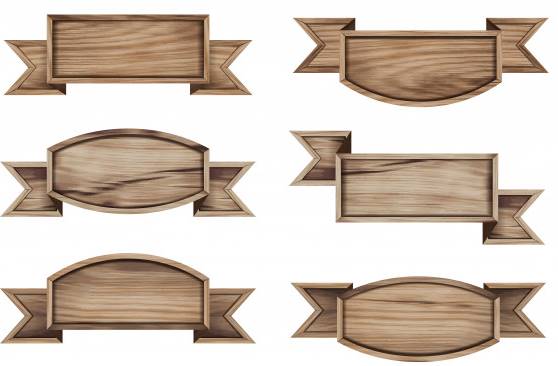 فهم رموز المجموعات
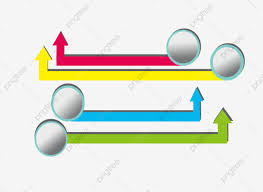 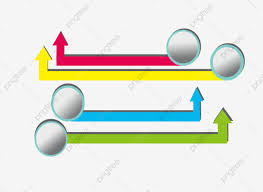 ينتمي
لا ينتمي
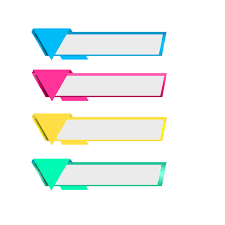 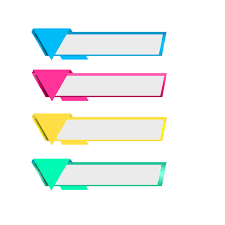 العنصر موجود داخل المجموعة
العنصر  غير موجود داخل المجموعة
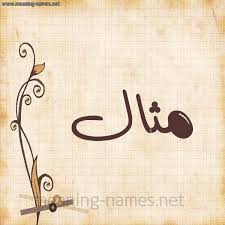 3
9
-4
5
18
9
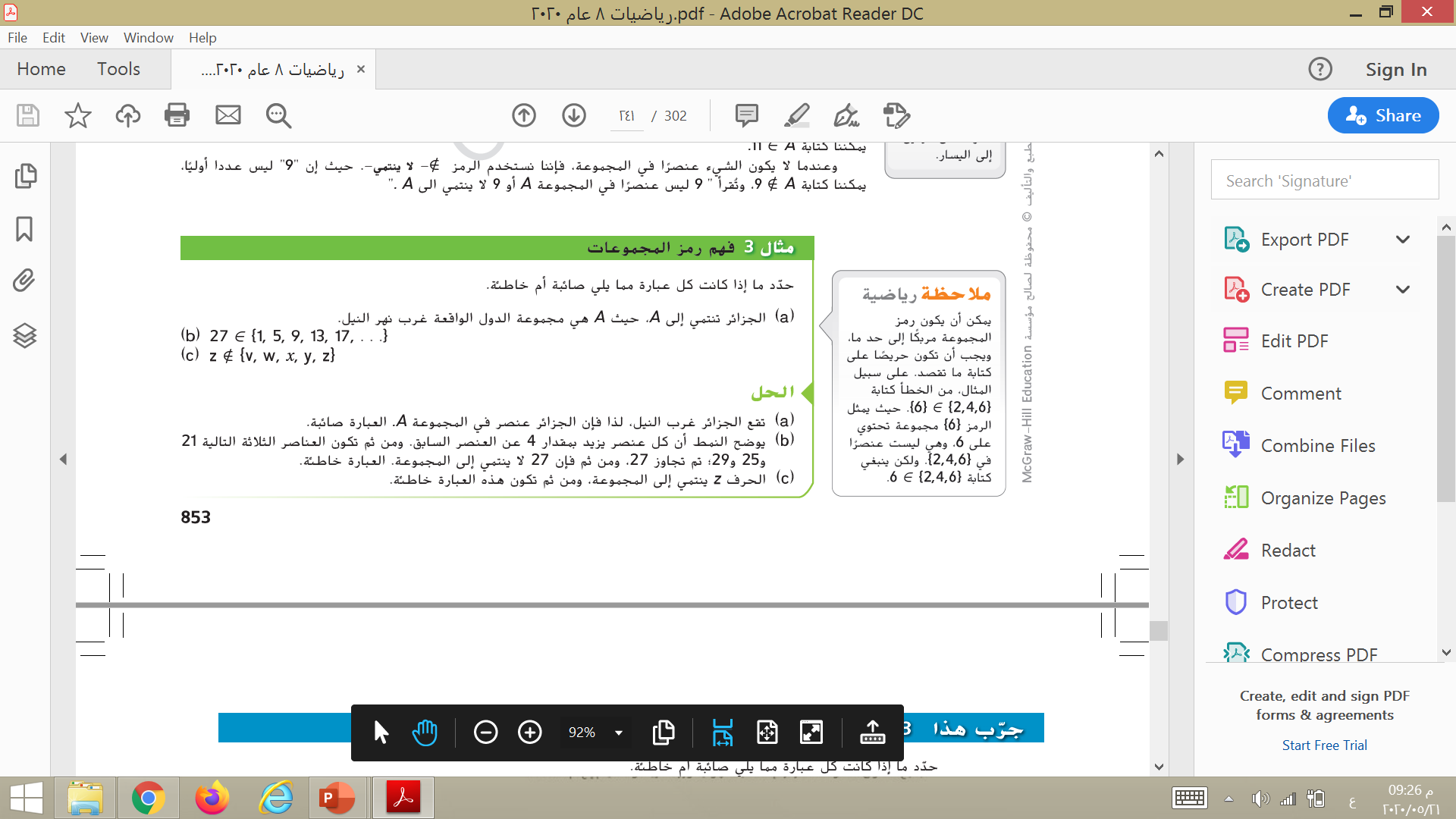 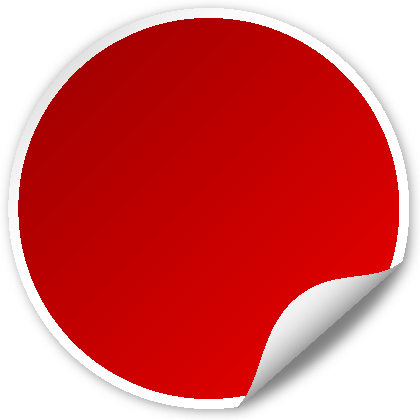 صفحة 
853
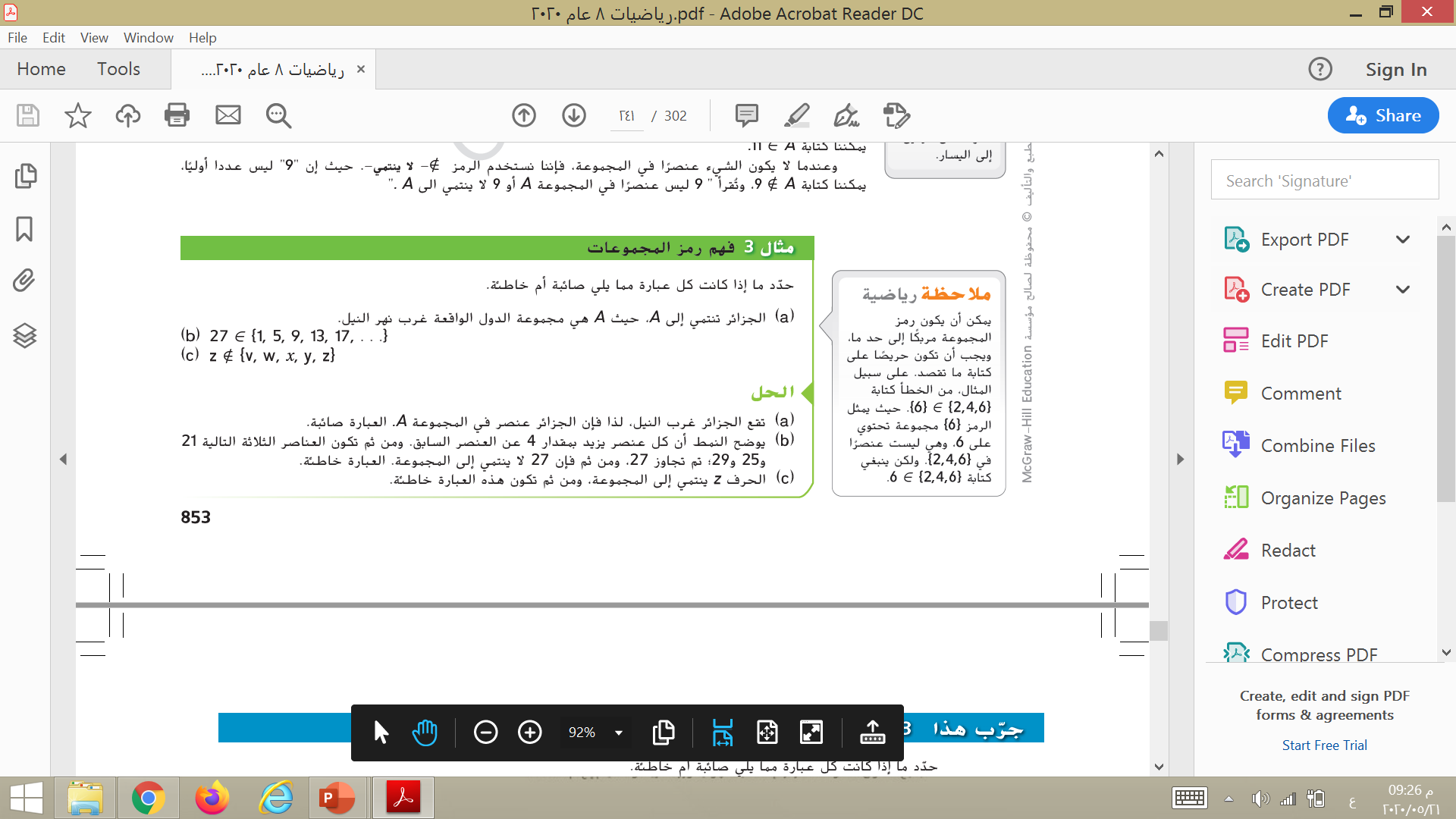 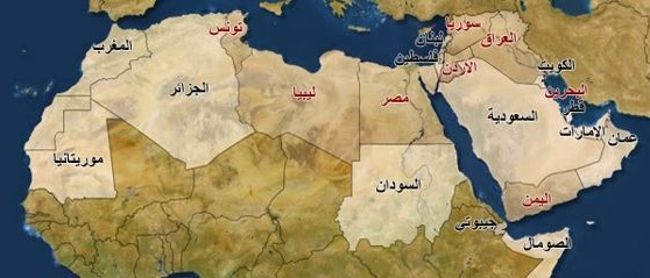 يوضح النمط كل عنصر يزيد بمقدار       وباستمرار النمط
لن  نحصل  على العدد        لذا ليس عنصرا في المجموعة
من الواضح الحرف        ينتمي إلى المجموعة
صائبة
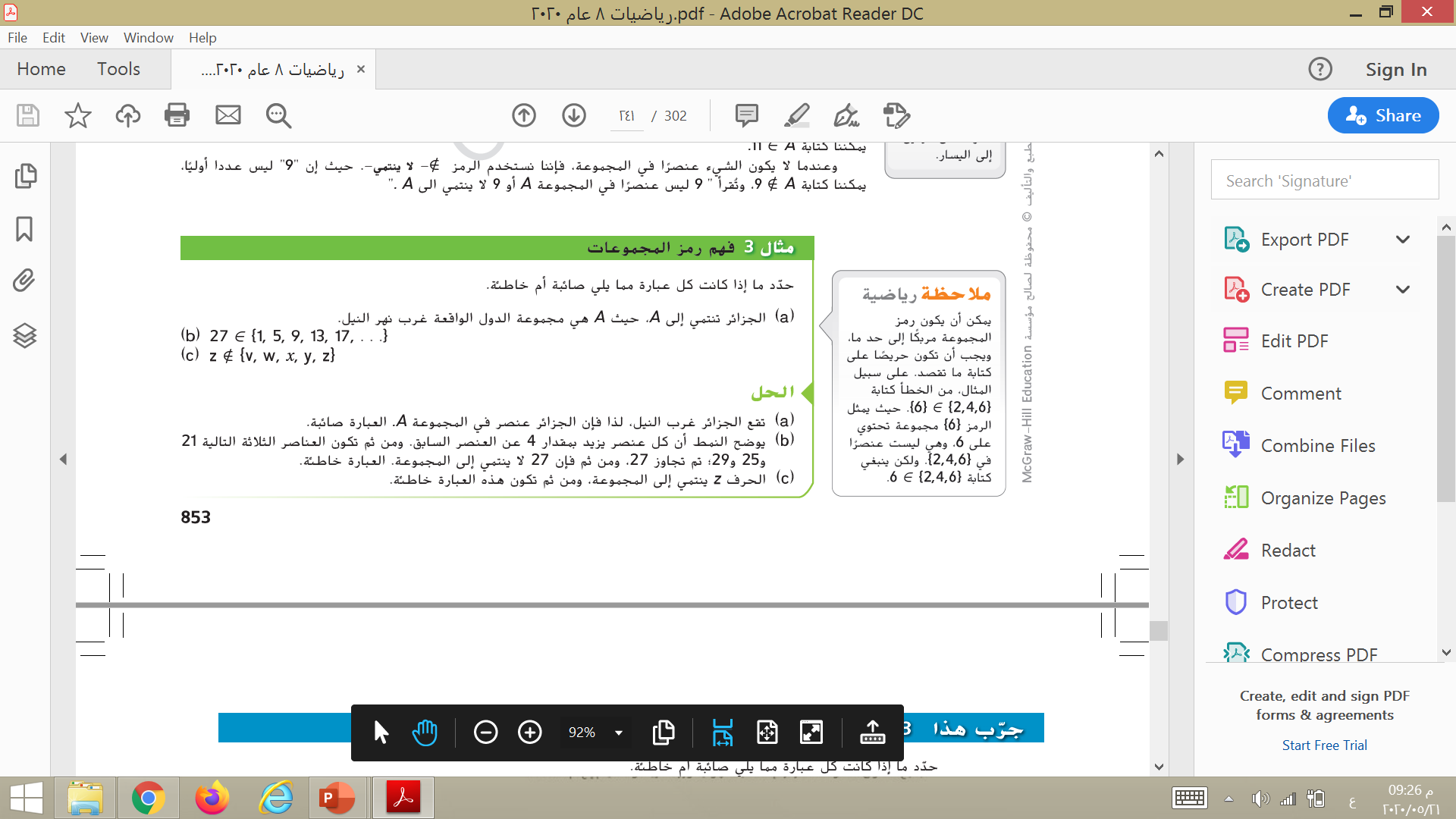 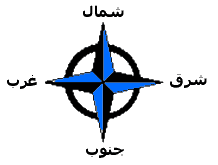 خاطئة
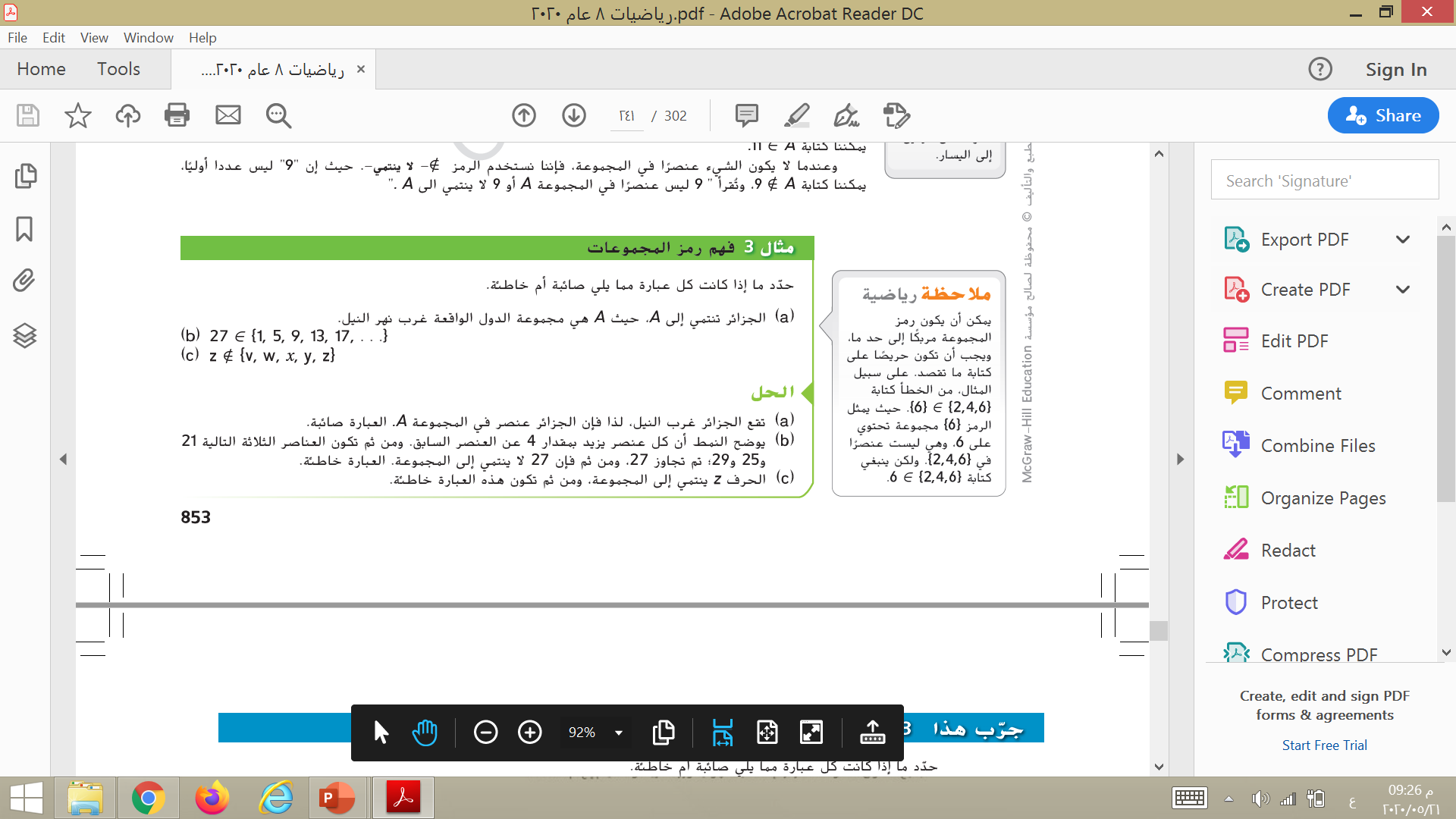 خاطئة
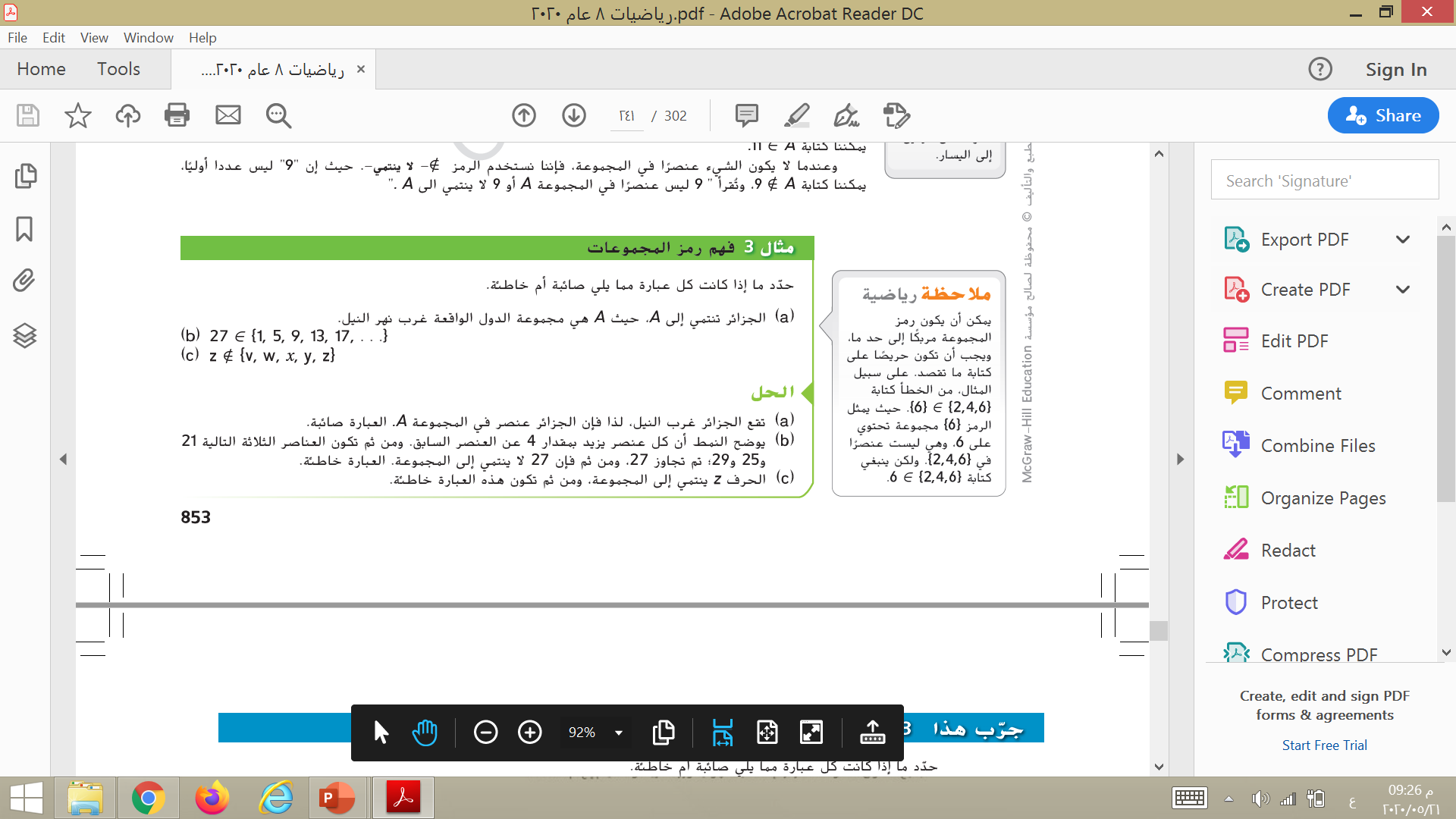 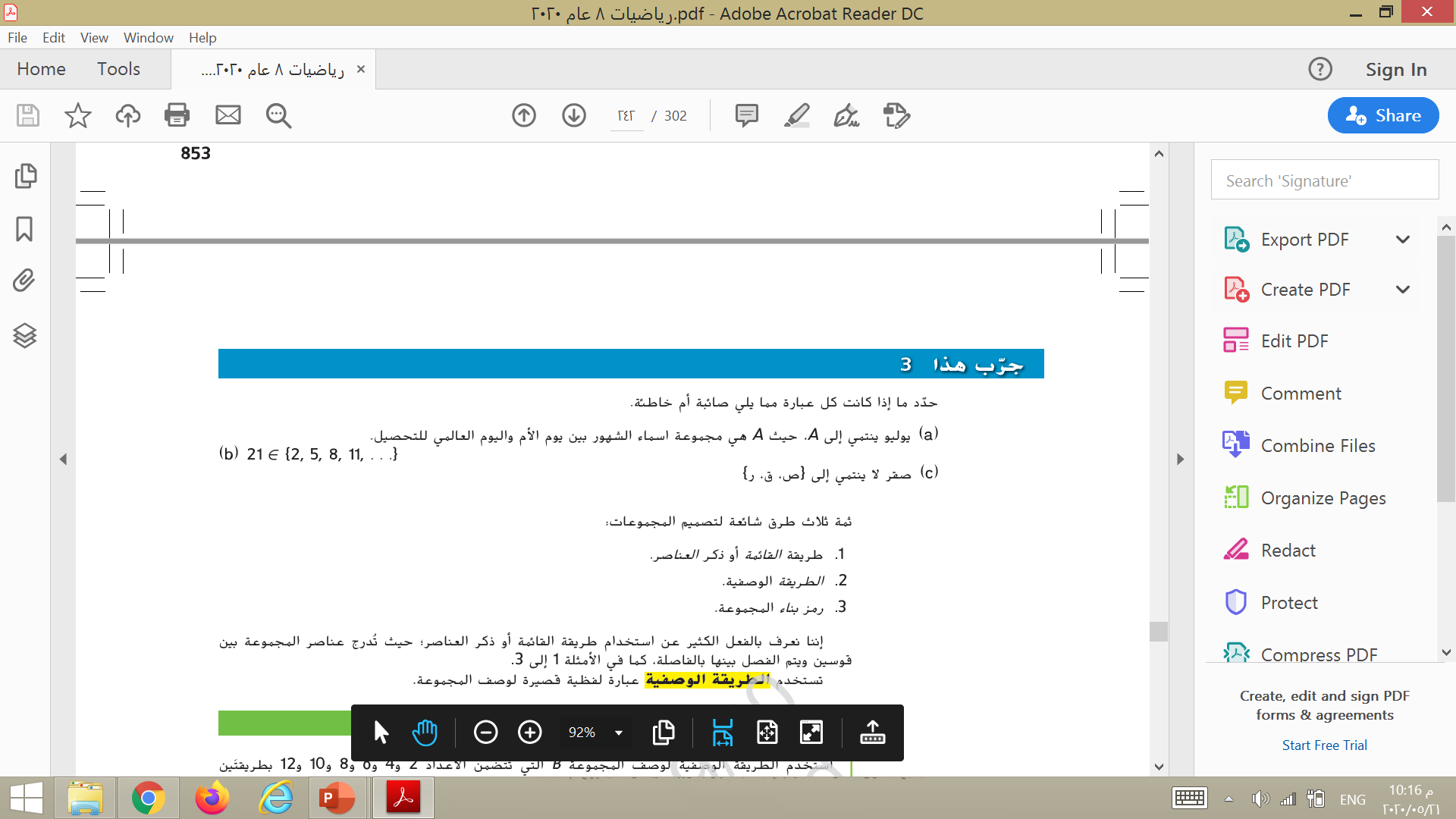 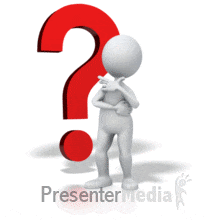 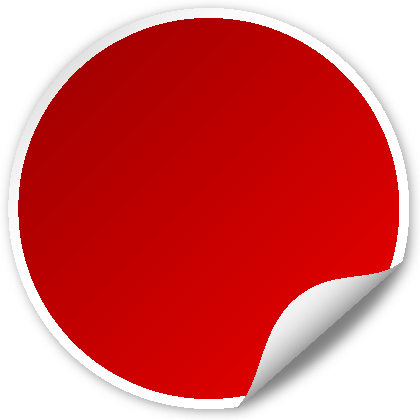 صفحة 
854
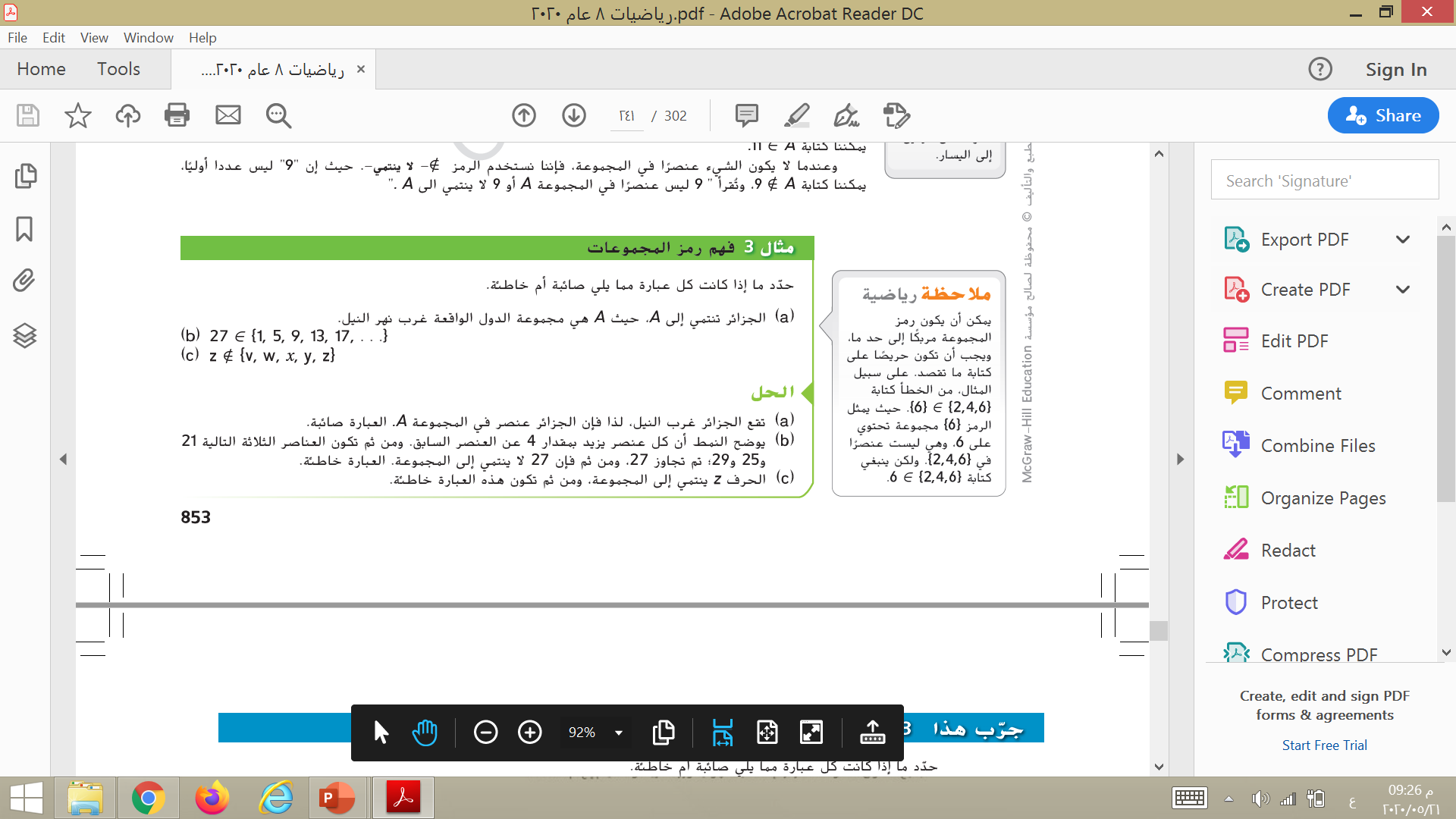 صائبة
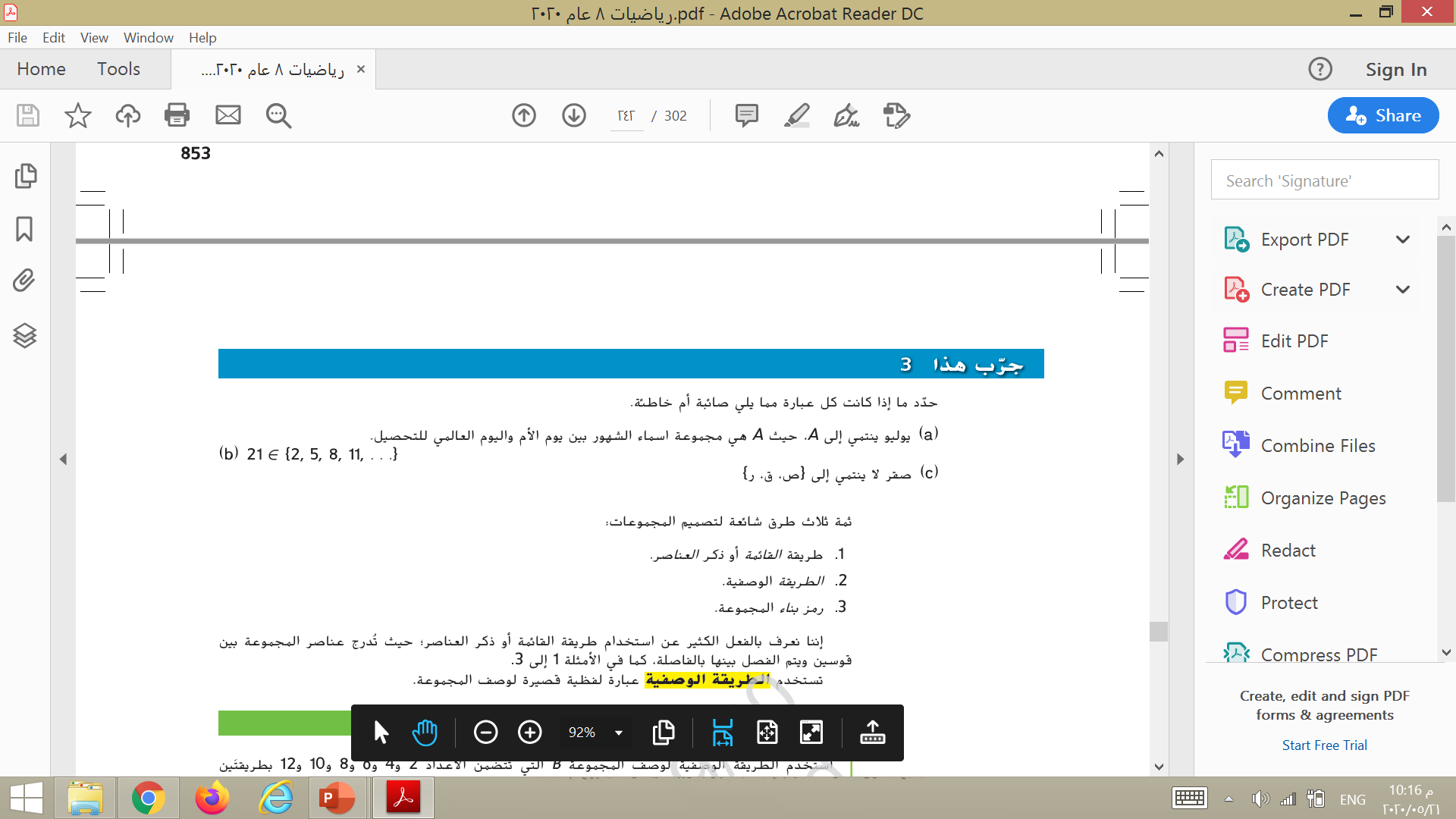 يوضح النمط كل عنصر يزيد بمقدار       وباستمرار النمط
لن  نحصل  على العدد        لذا ليس عنصرا في المجموعة
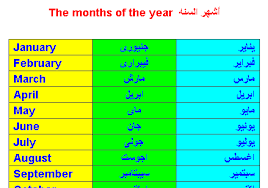 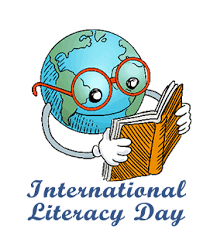 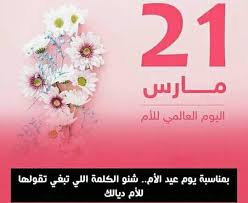 8
سبتمبر
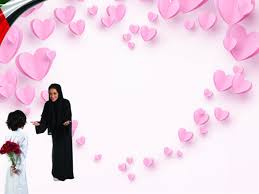 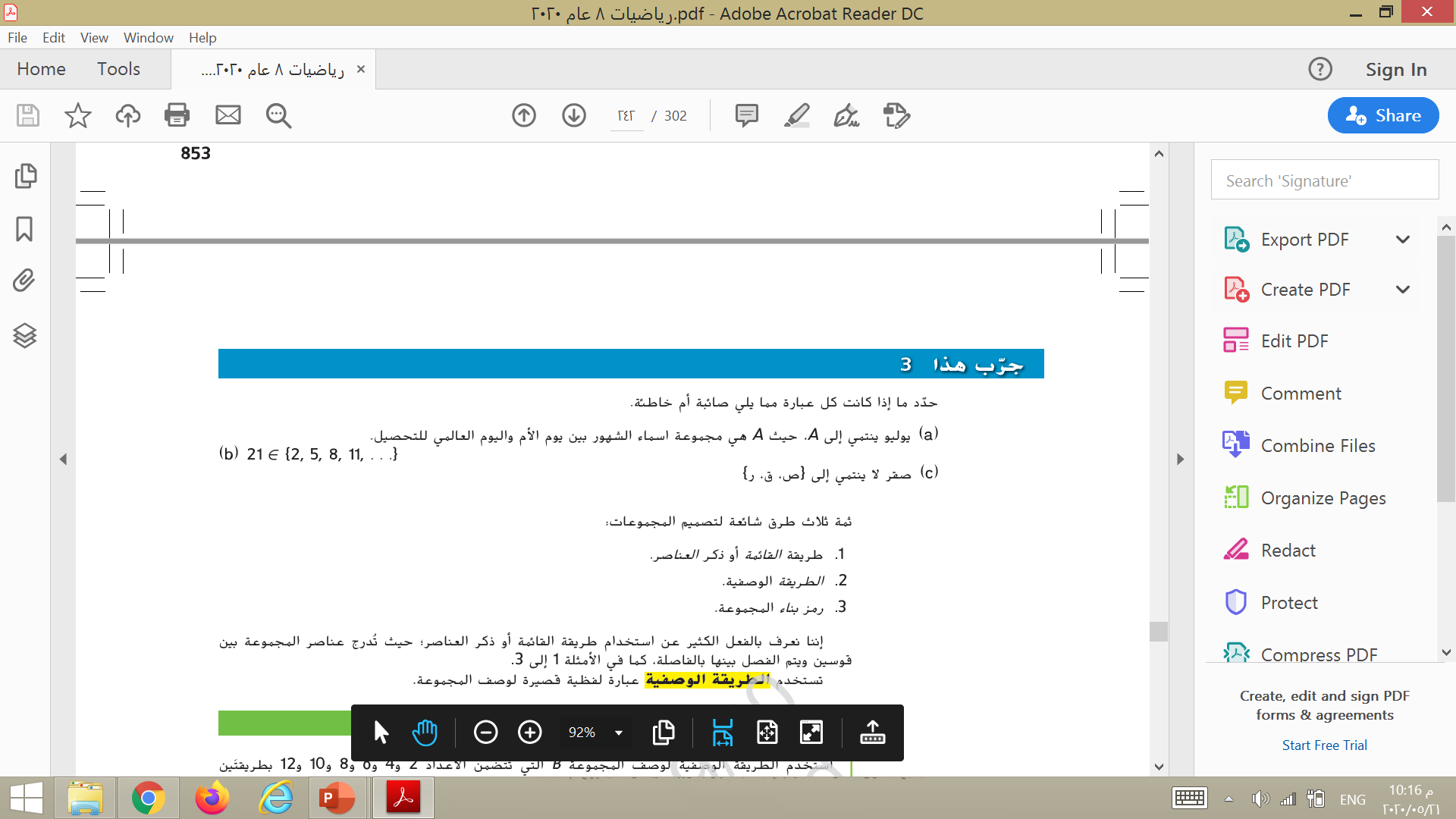 خاطئة
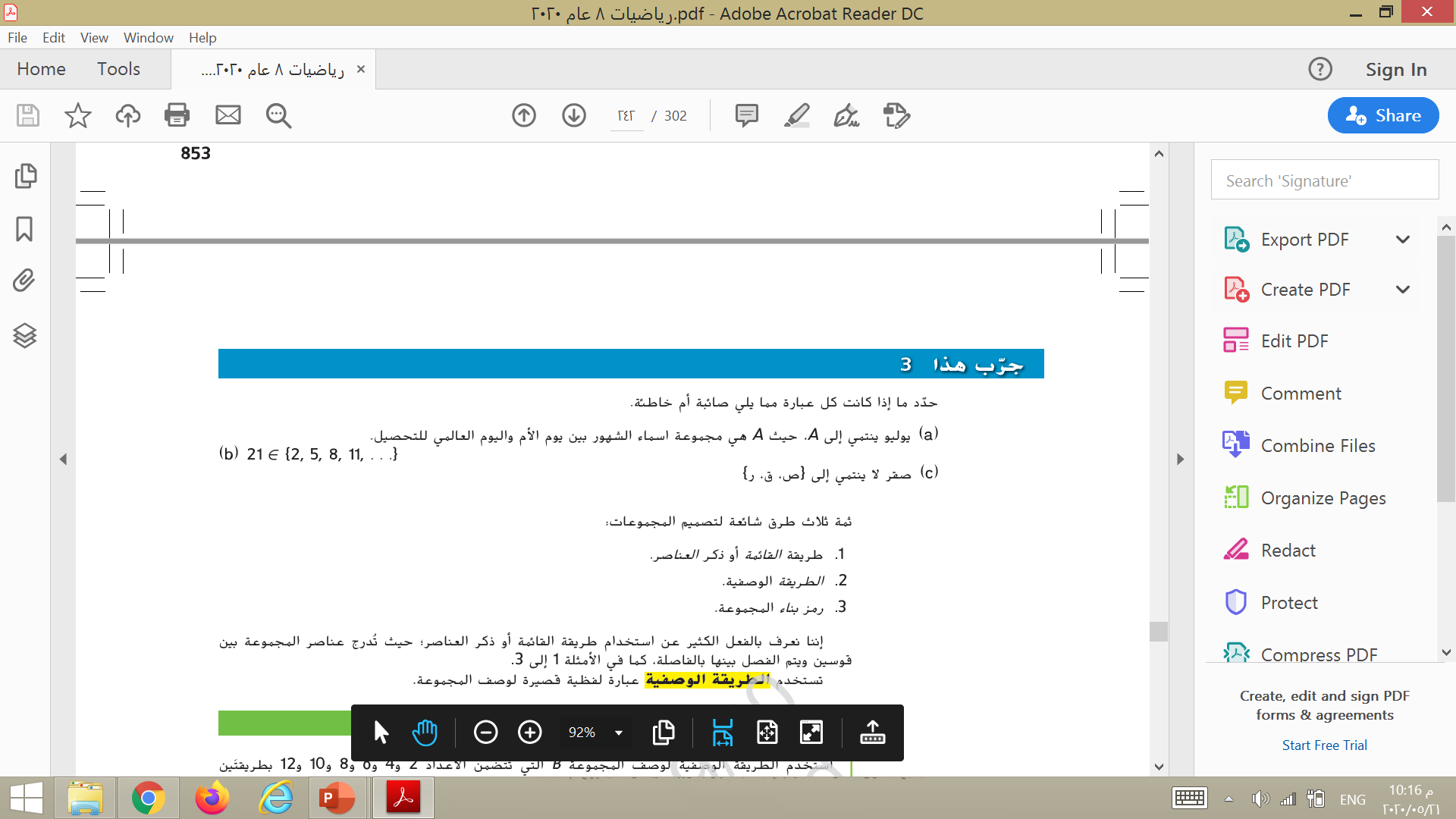 من الواضح أن صقر هي كلمة والمجموعة عبارة
 عن حروف  لذا كلمة صقر لا توجد داخل المجموعة
صائبة
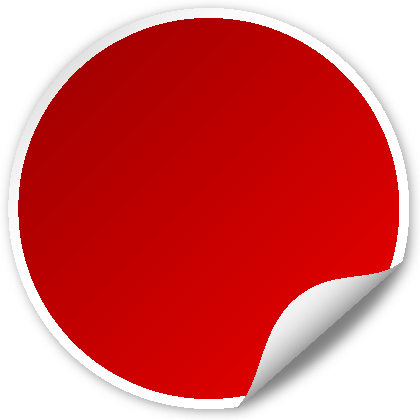 صفحة 
860
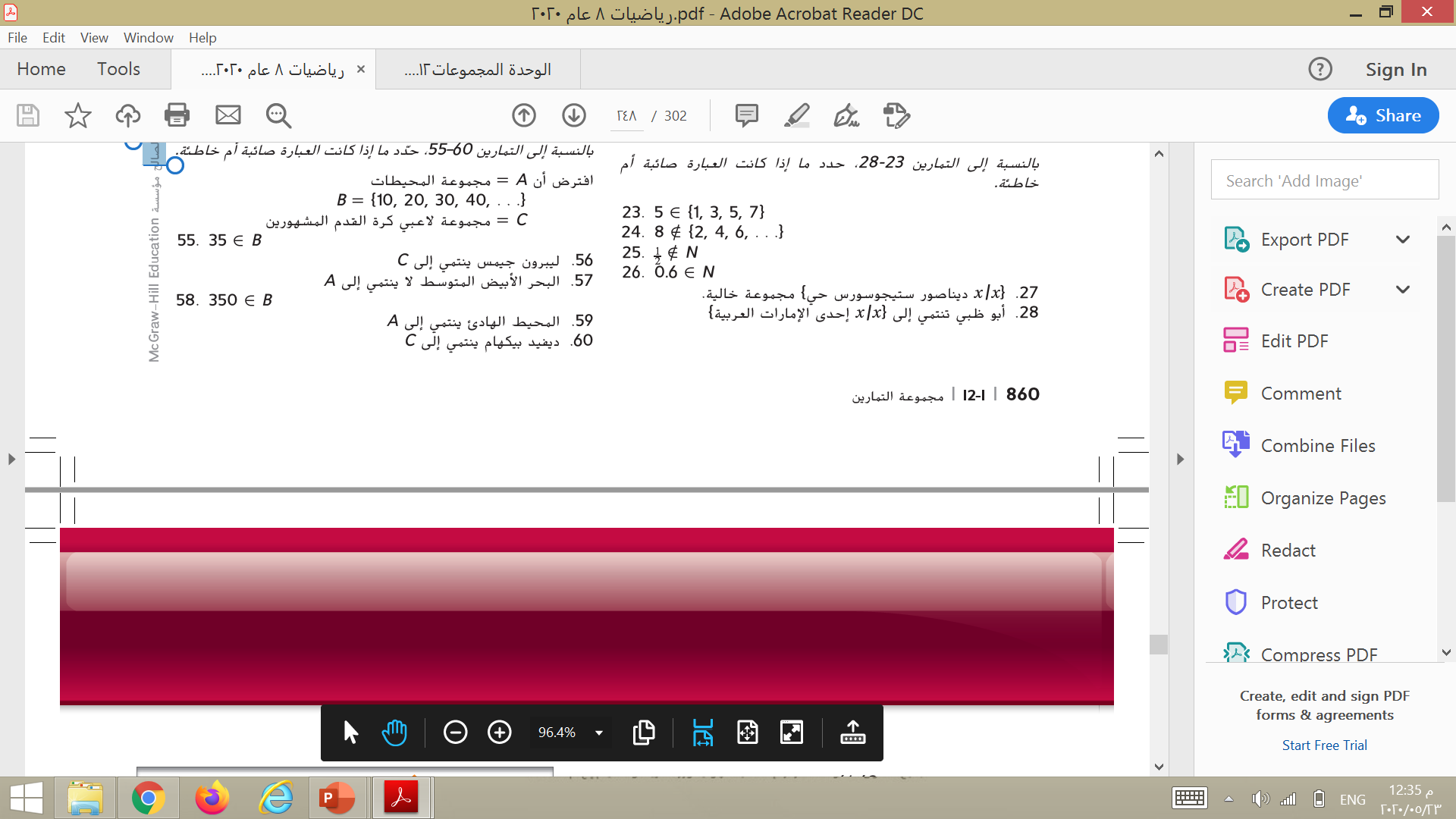 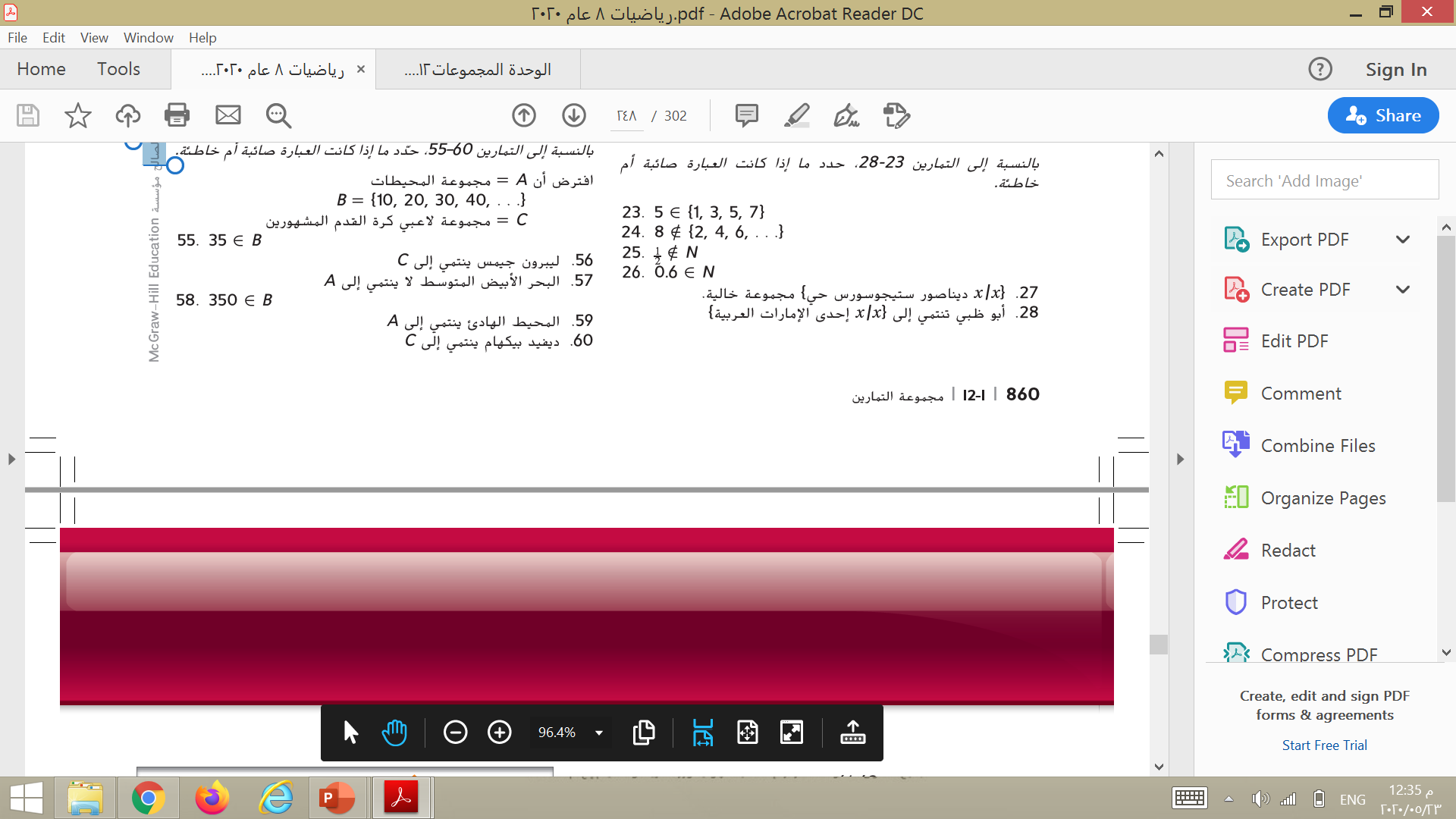 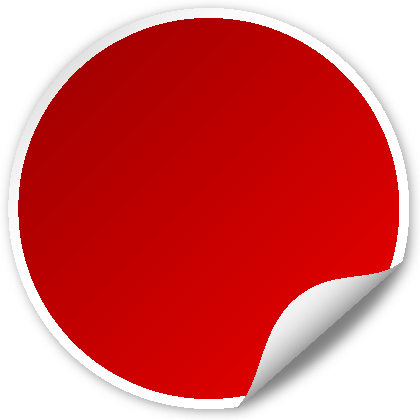 صفحة 
860
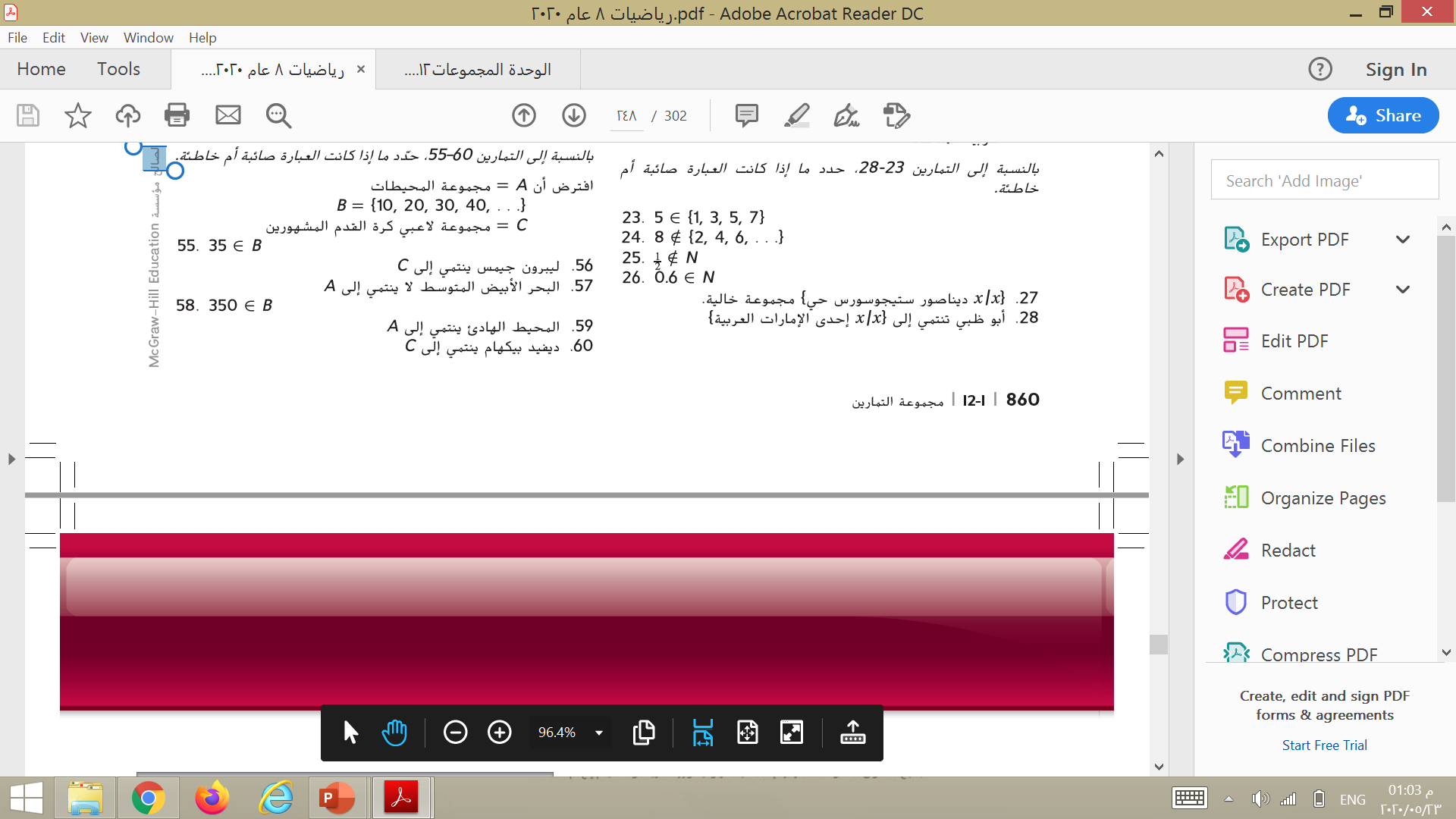 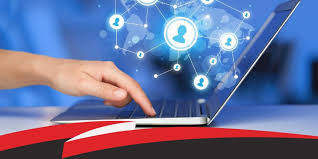 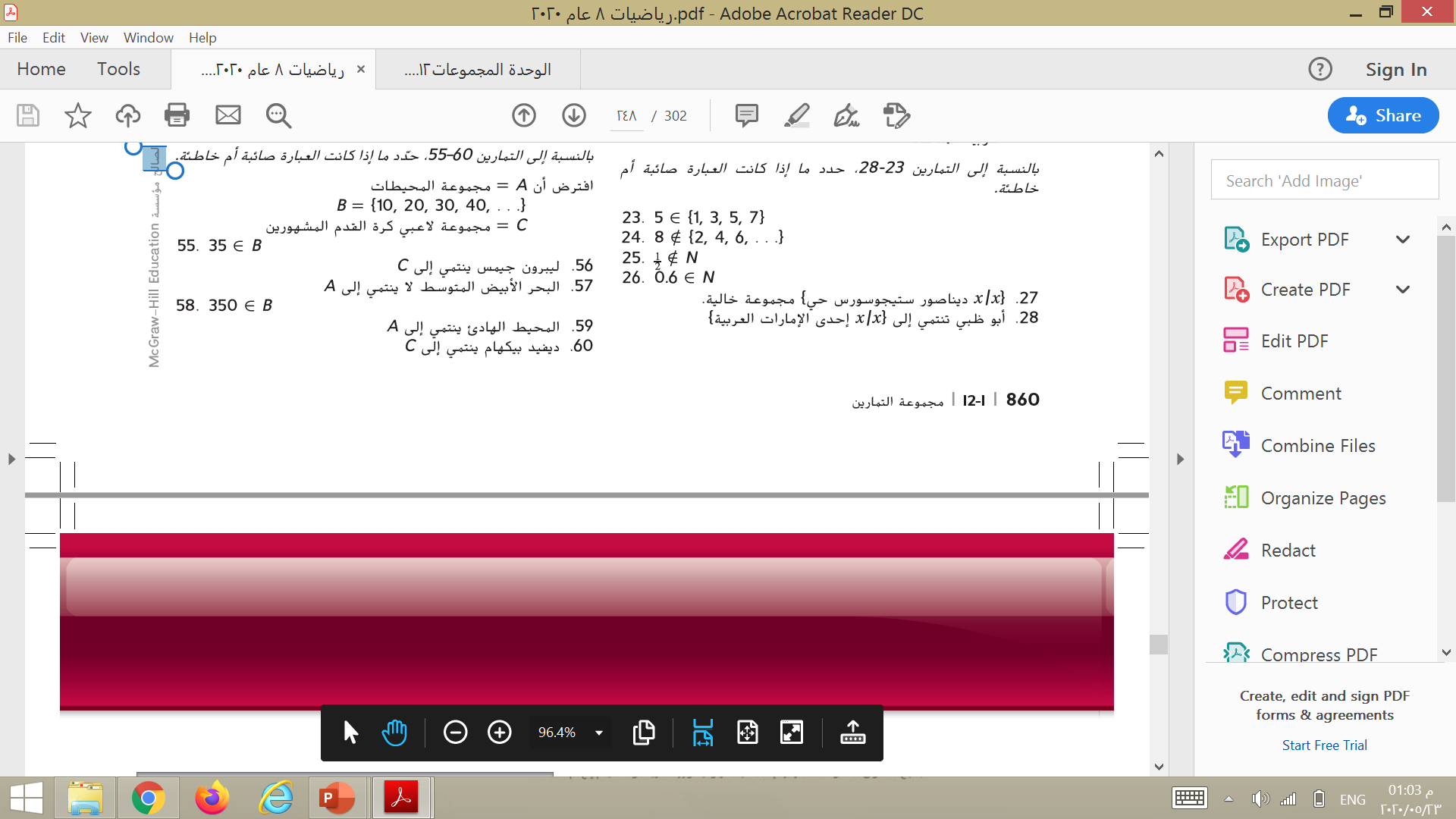 يمكن الاستعانة بالأنترنت
مجموعة الأعداد الطبيعية الزوجية
 من        الى
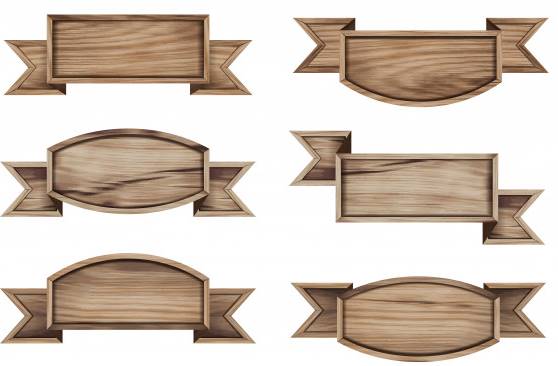 طرق تصميم المجموعات
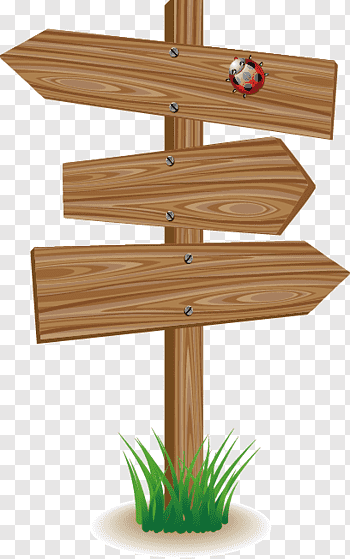 طريقة القائمة (السرد)أو ذكر العناصر
الطريقة الوصفية
رمز بناء المجموعة
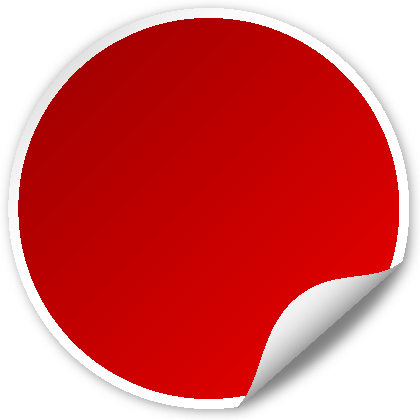 صفحة 
854
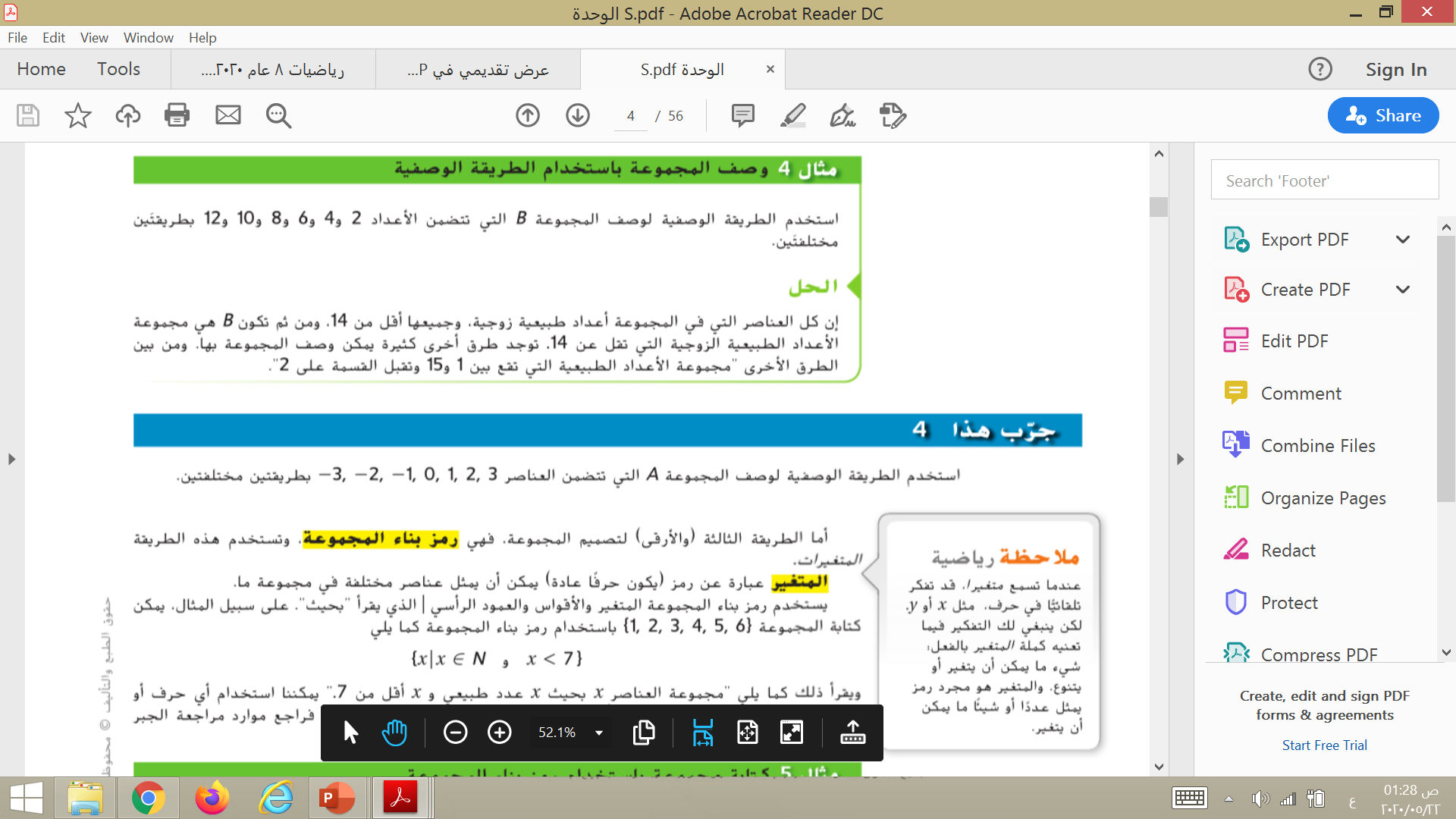 الطريقة الوصفية :نستخدم عبارة لفظية قصيرة لوصف المجموعة
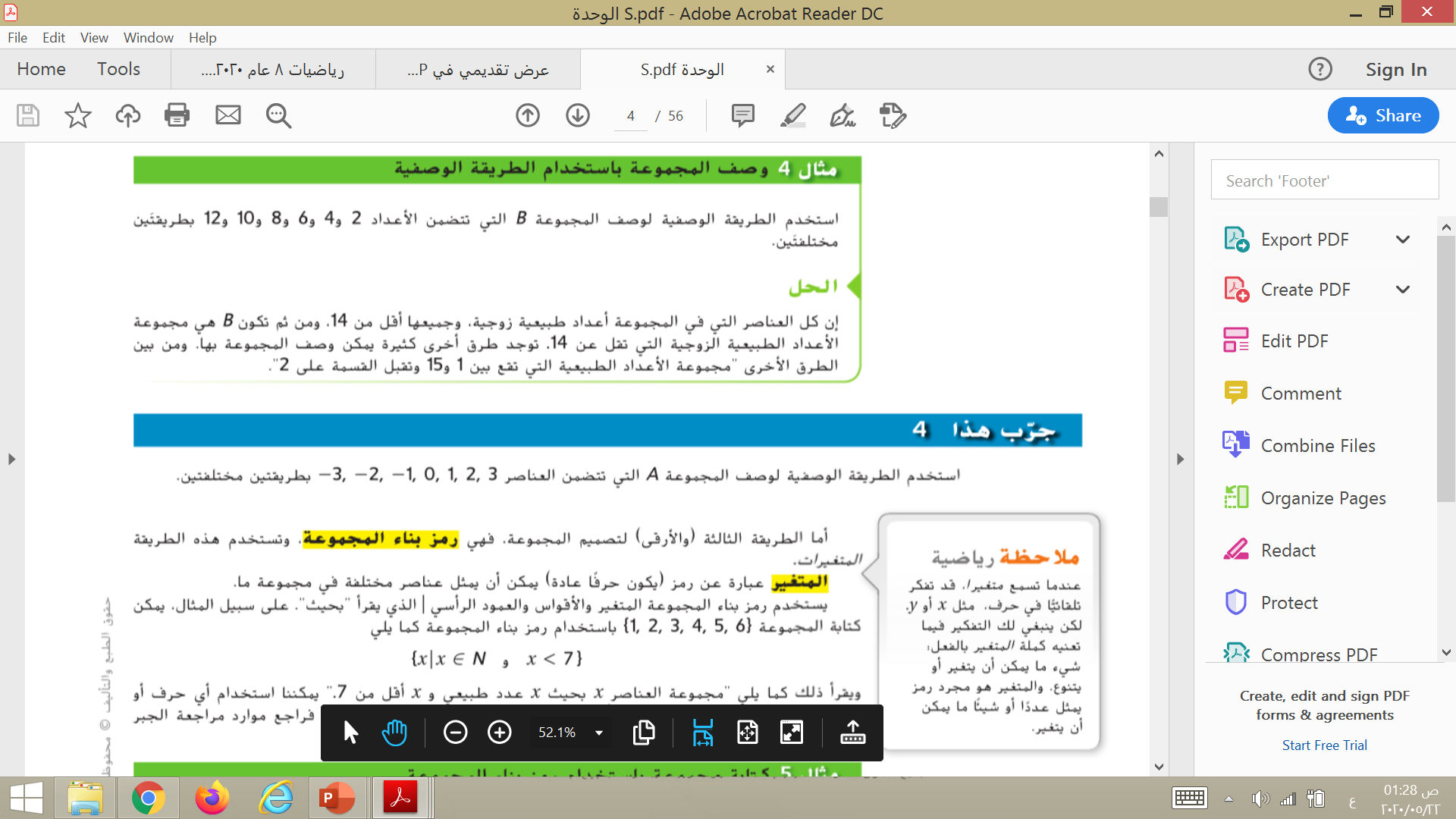 (   ) مجموعة الأعداد الطبيعية الزوجية من          الى
(   ) مجموعة الأعداد الطبيعية الزوجية   الأقل من
(   ) مجموعة الأعداد الصحيحة المحصورة  بين         و
(   ) مجموعة الأعداد الصحيحة من          الى
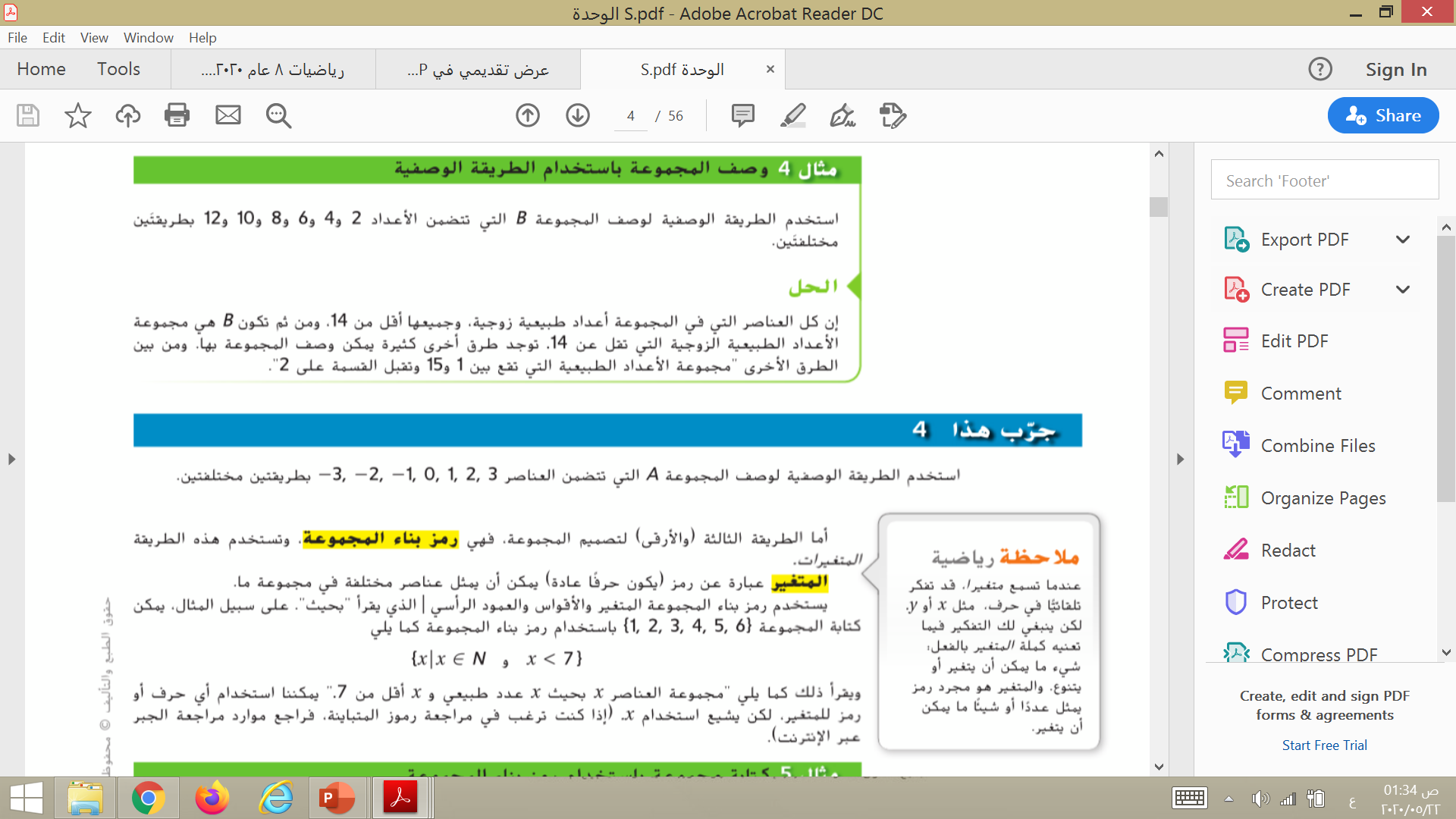 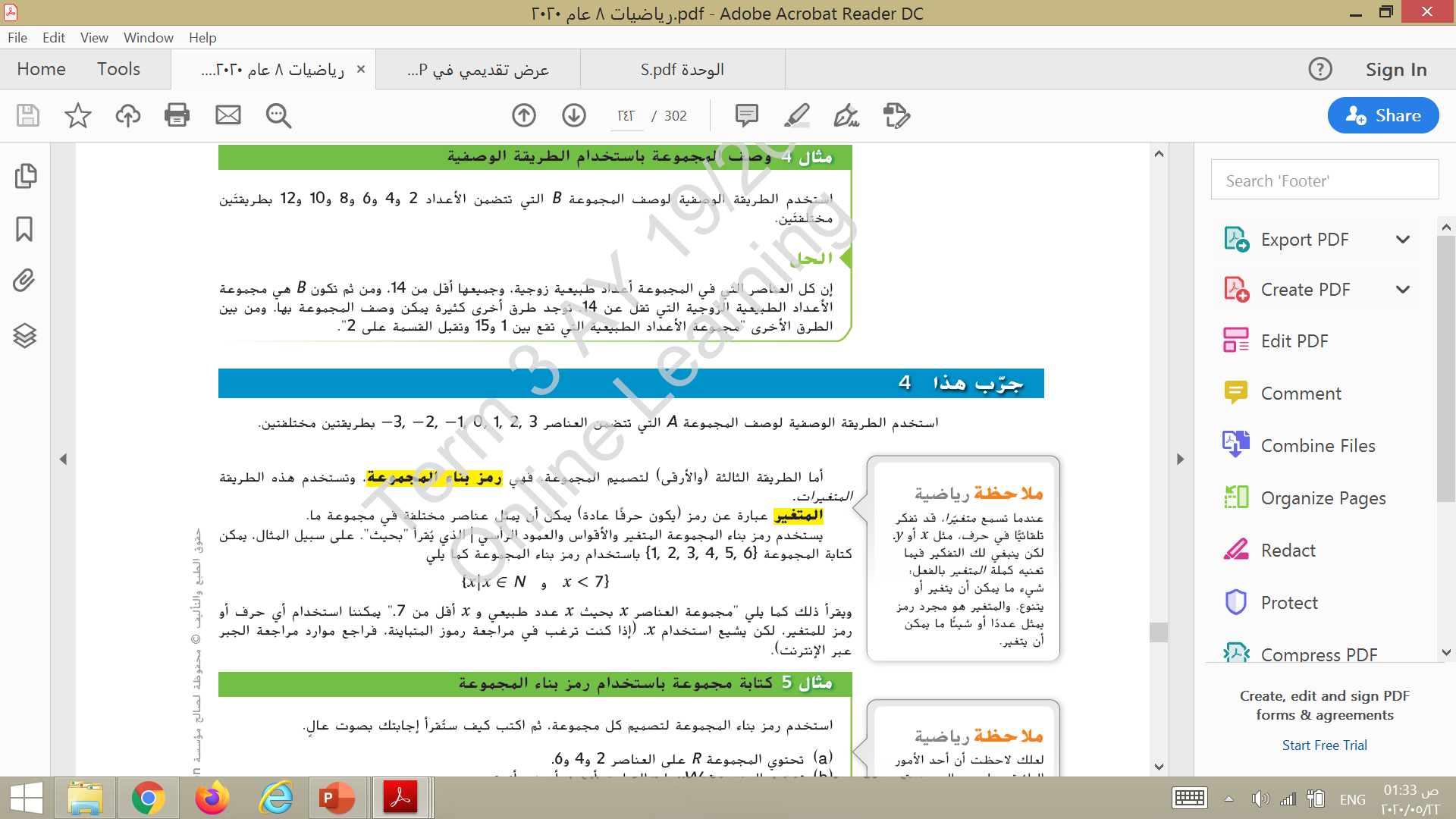 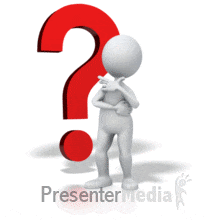 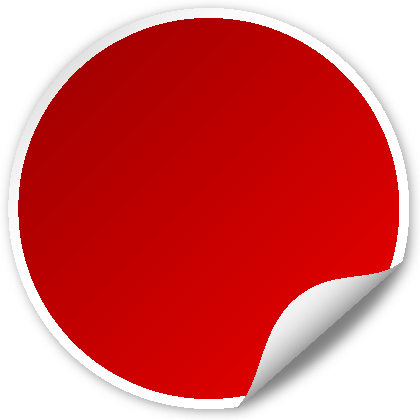 صفحة 
860
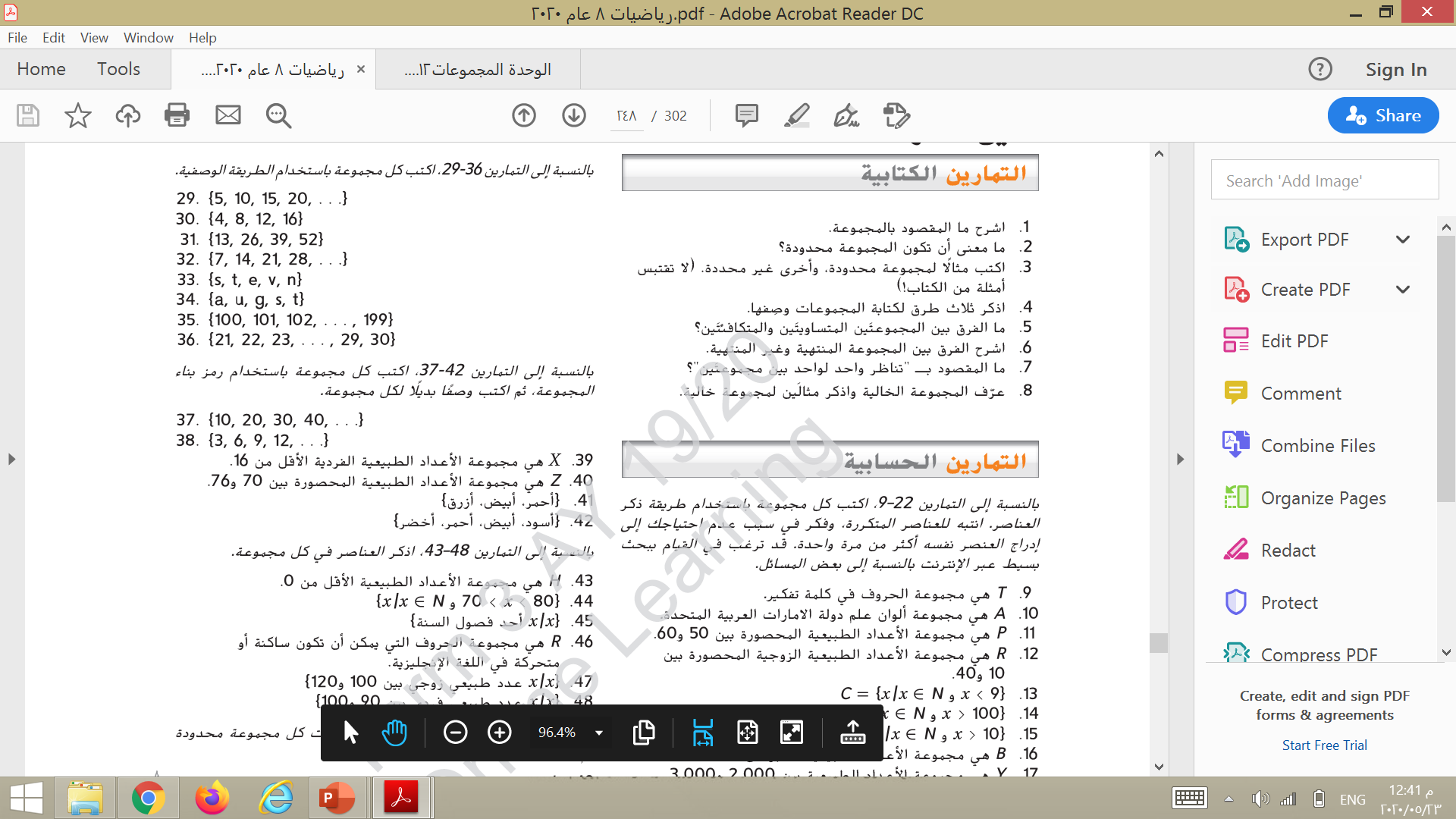 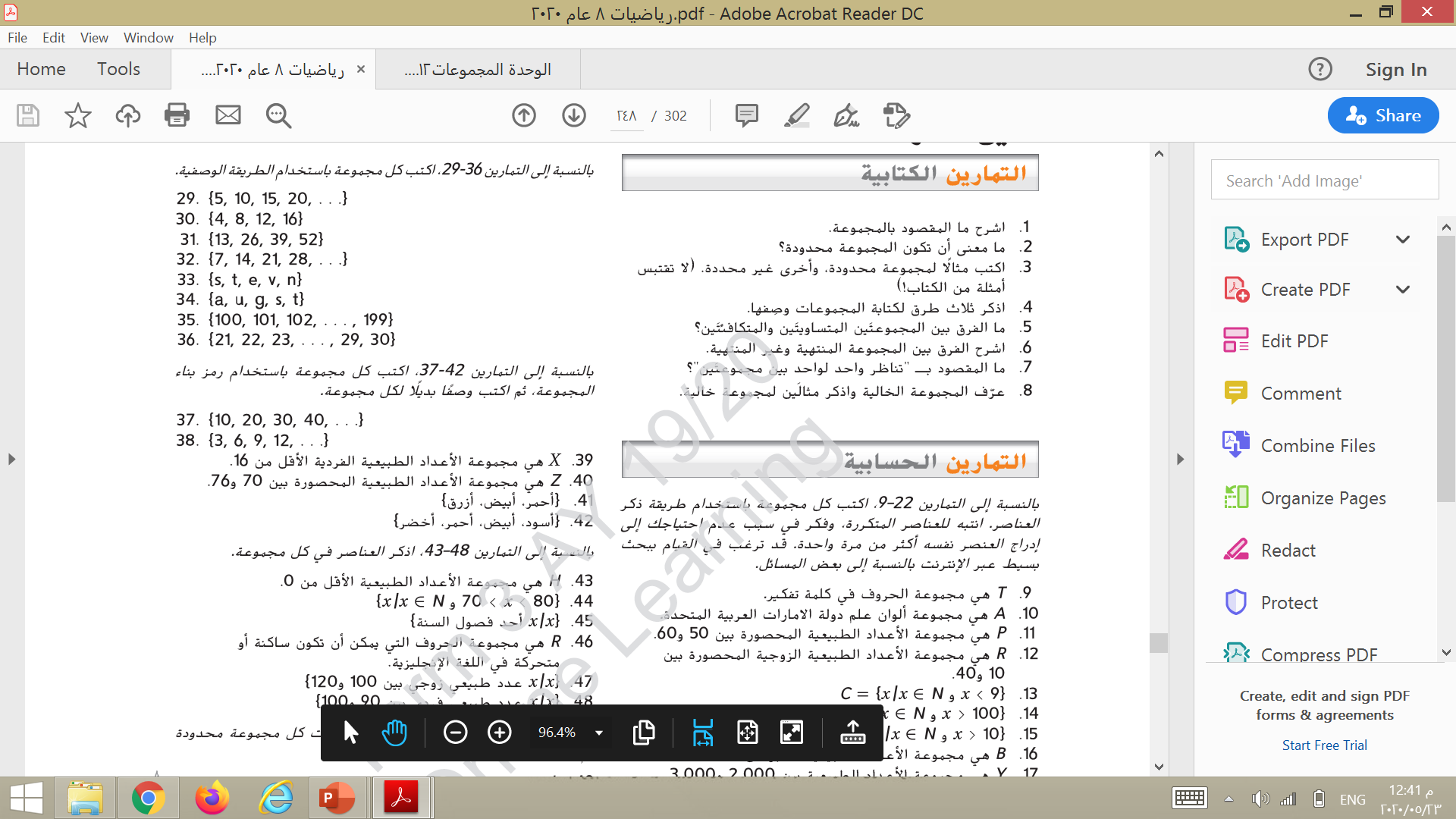 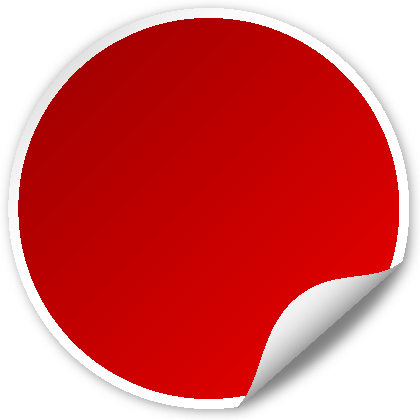 صفحة 
854
طريقة رمز بناء المجموعة : نستخدم فيها المتغيرات وعلامات (رموز)المتباينة والعمود الرأسي   
  ويقرأ "بحيث" /
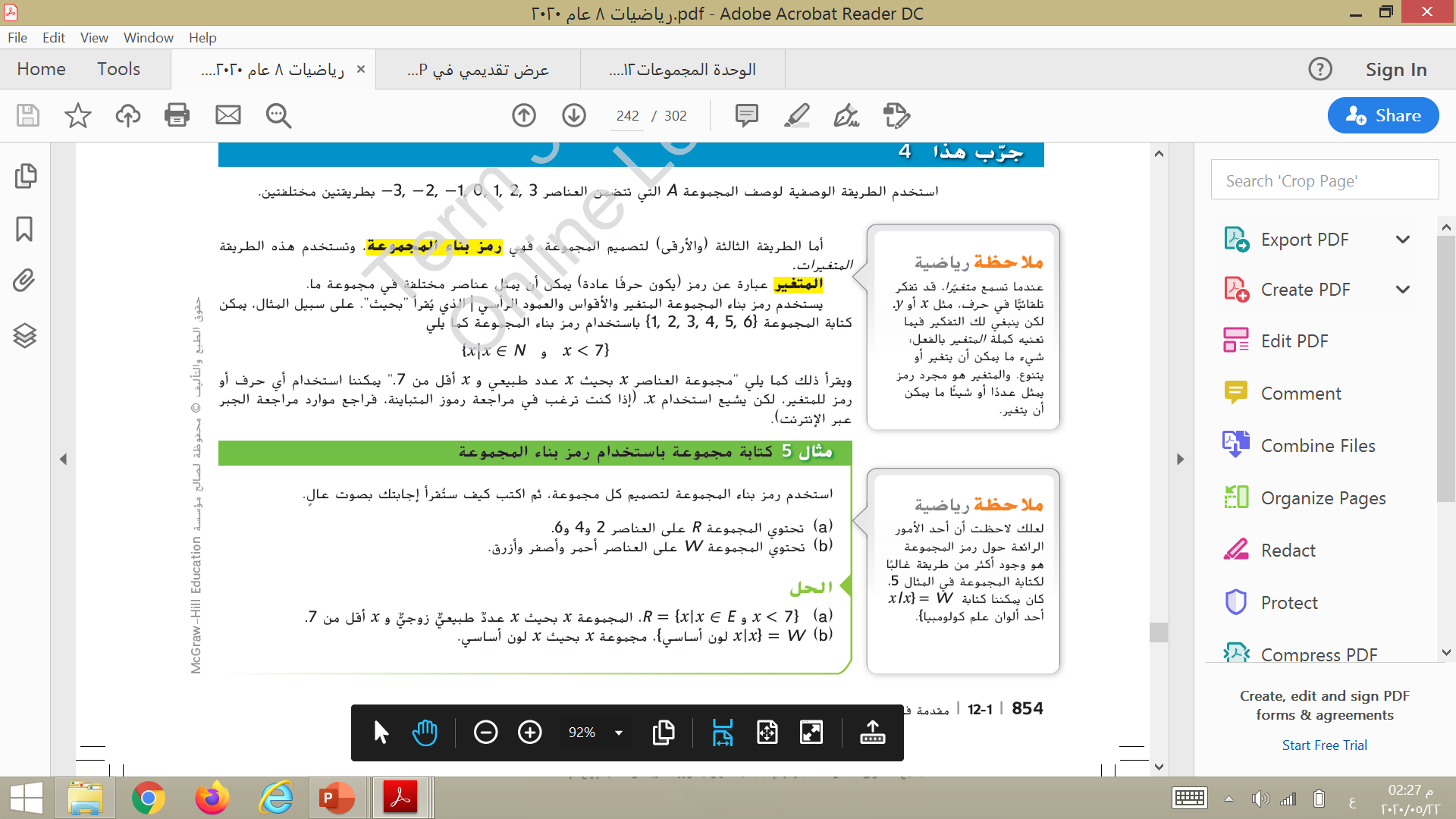 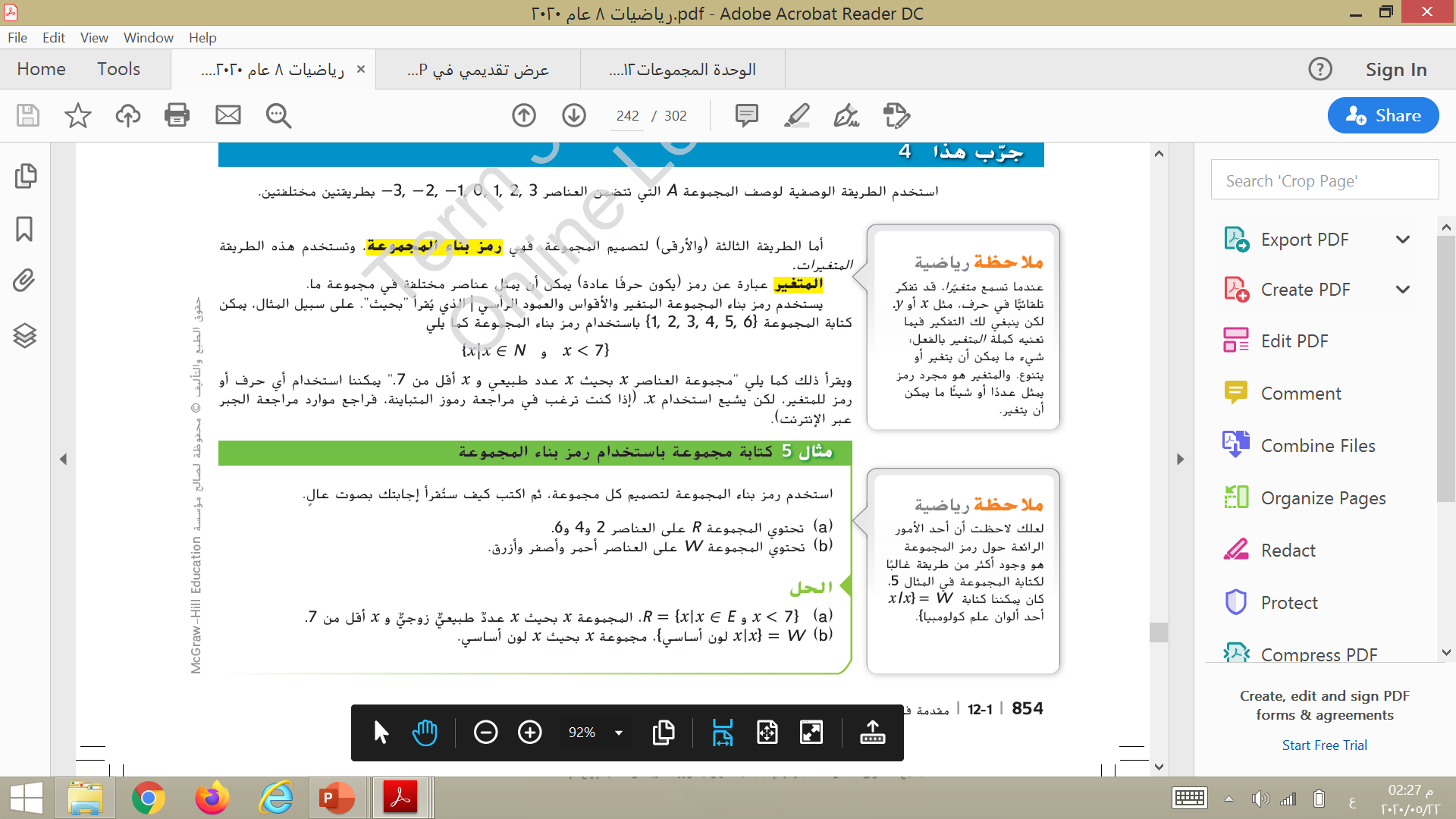 مجموعة العناصر       بحيث      عدد طبيعي زوجي و       أقل من
مجموعة العناصر       بحيث           لون أساسي
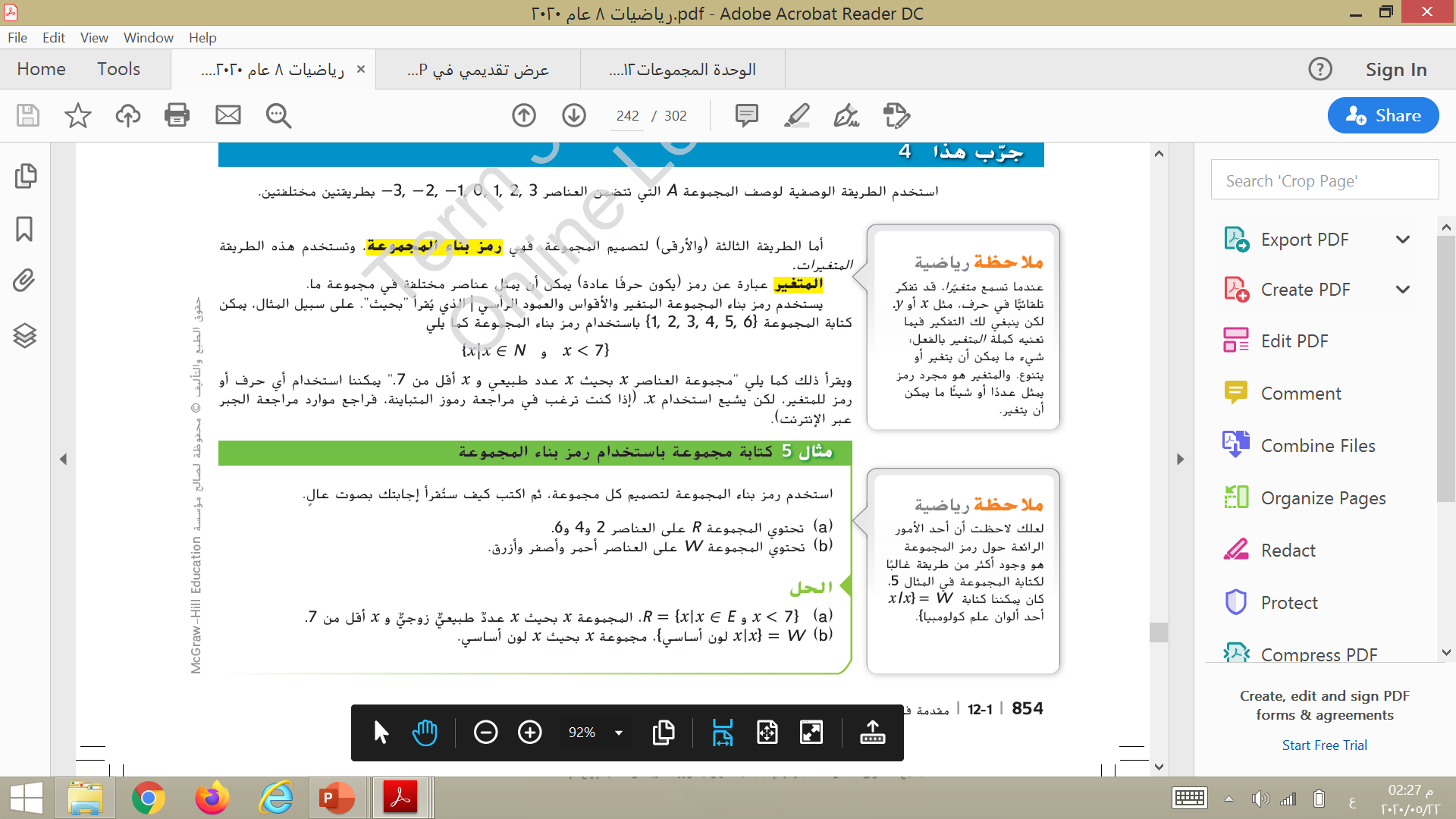 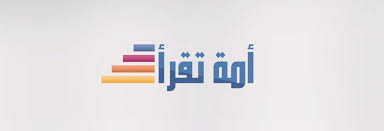 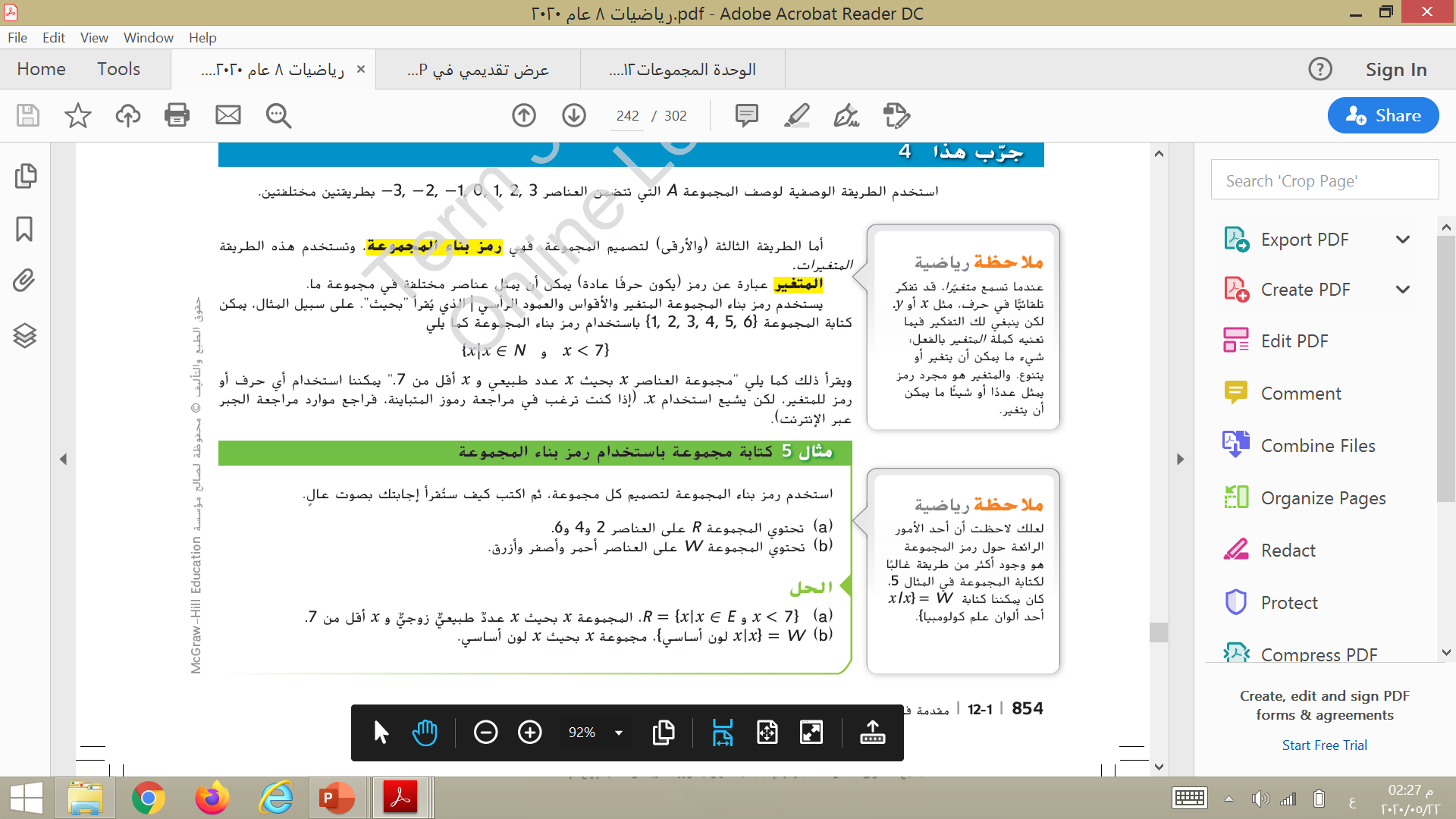 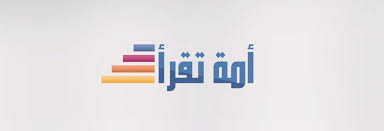 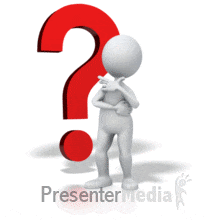 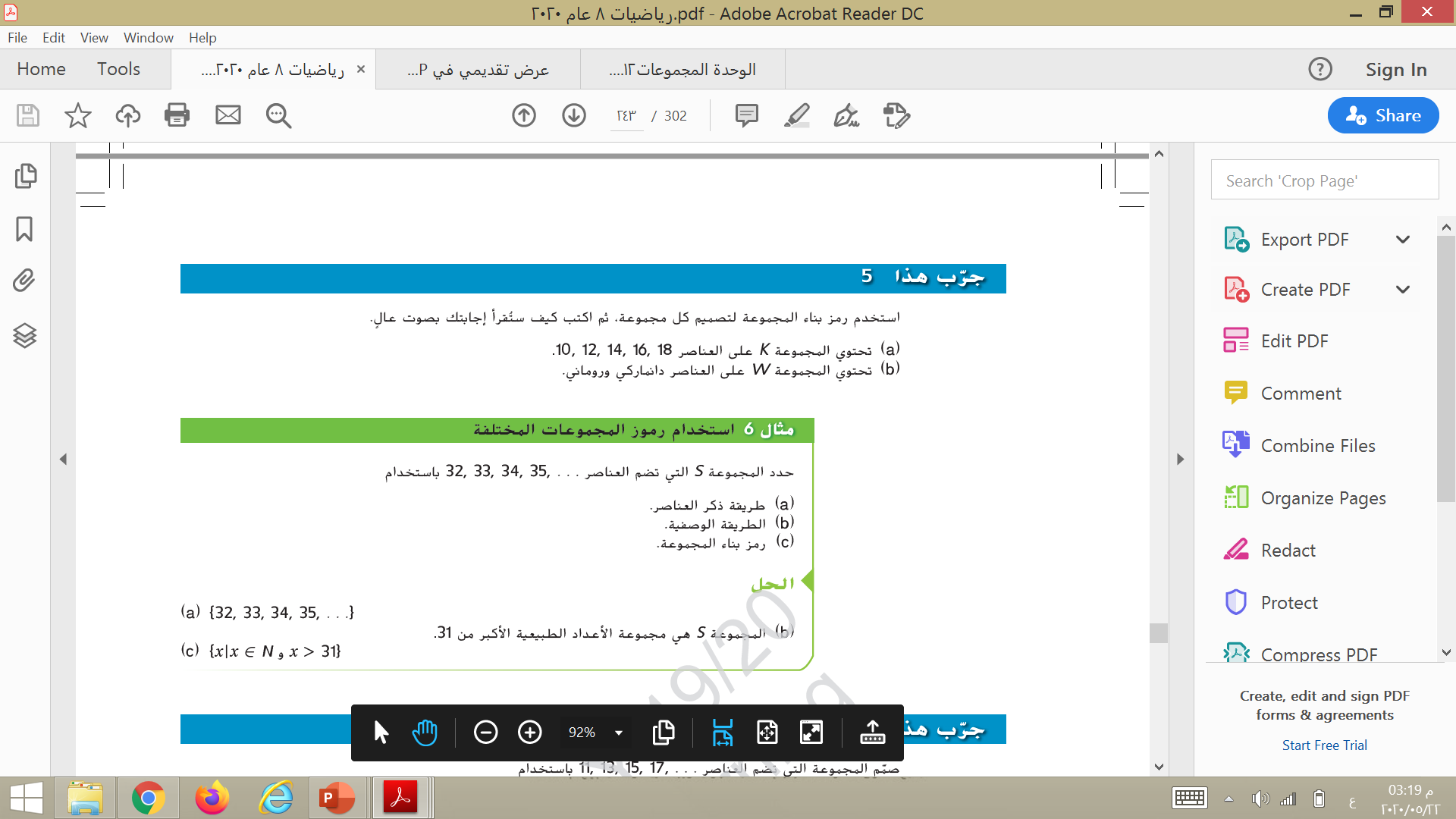 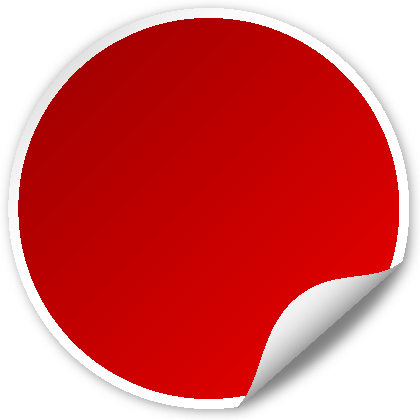 صفحة 
854
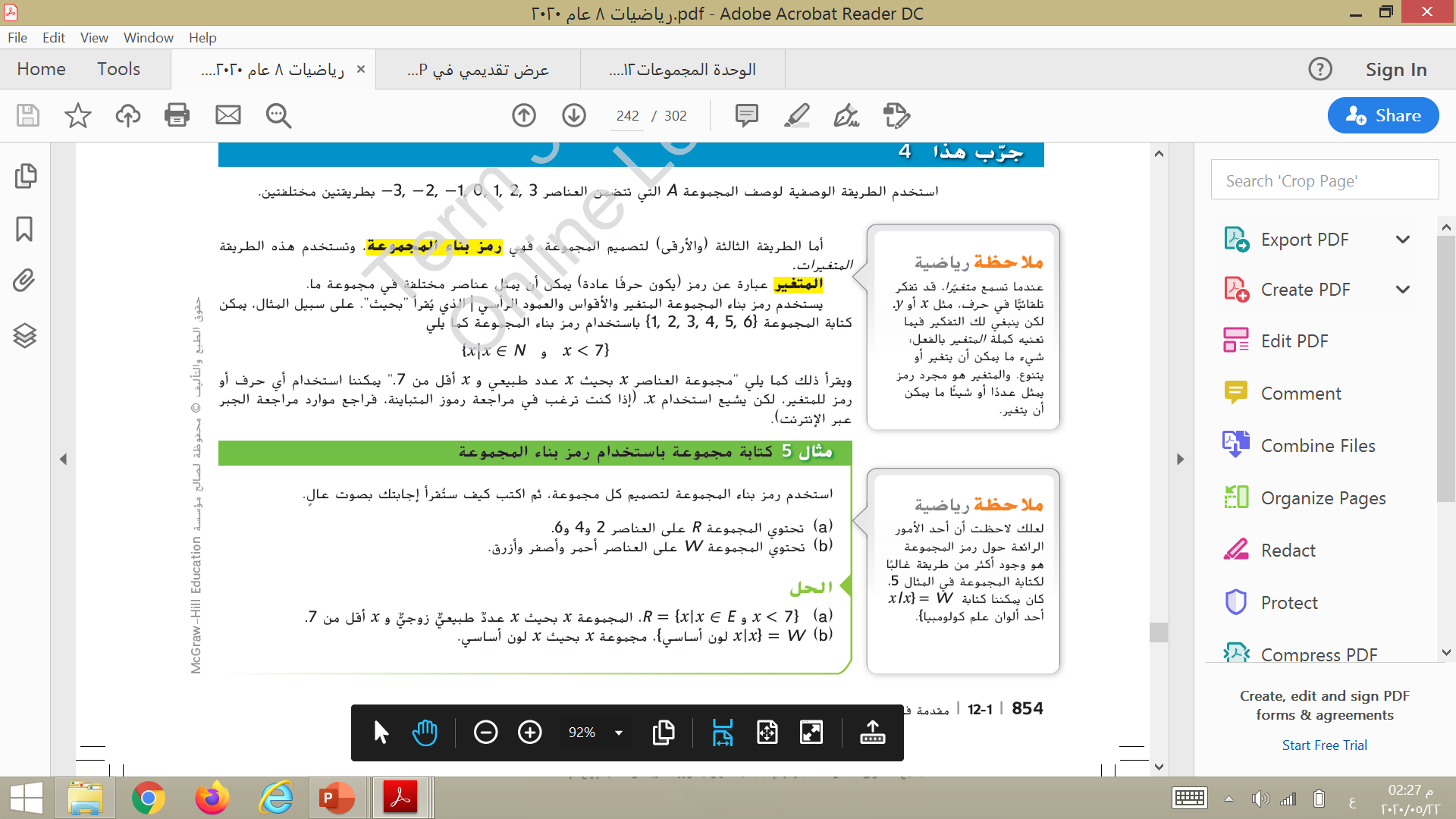 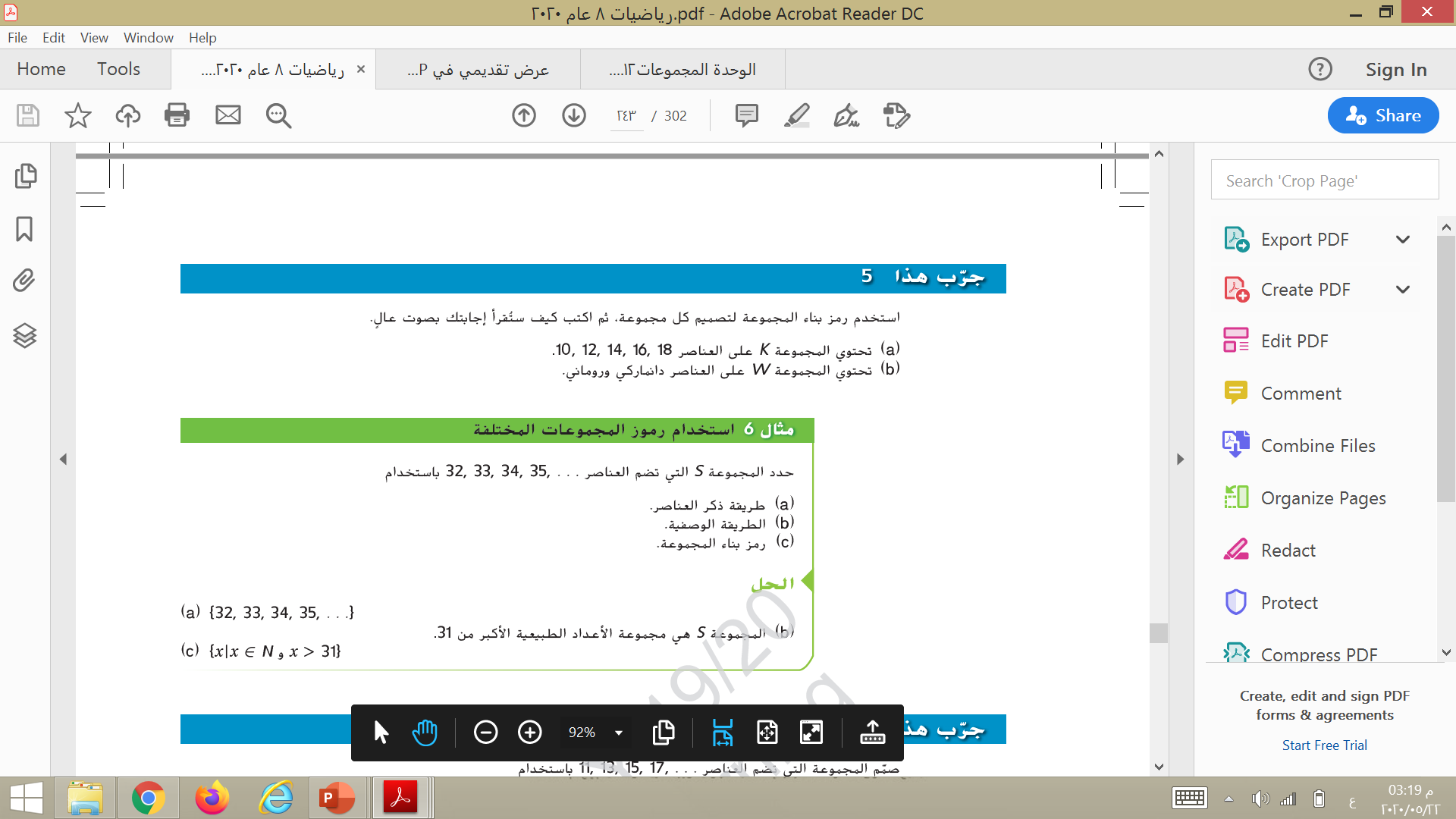 مجموعة العناصر       بحيث      عدد طبيعي زوجي و        أكبر       و           أقل من
مجموعة العناصر       بحيث      عدد طبيعي زوجي من       إلى
مجموعة العناصر       بحيث           جنسية أوروبية
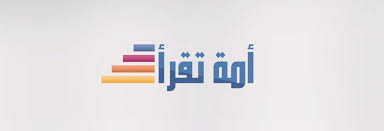 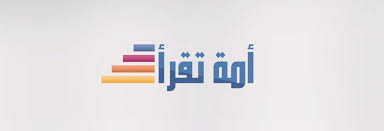 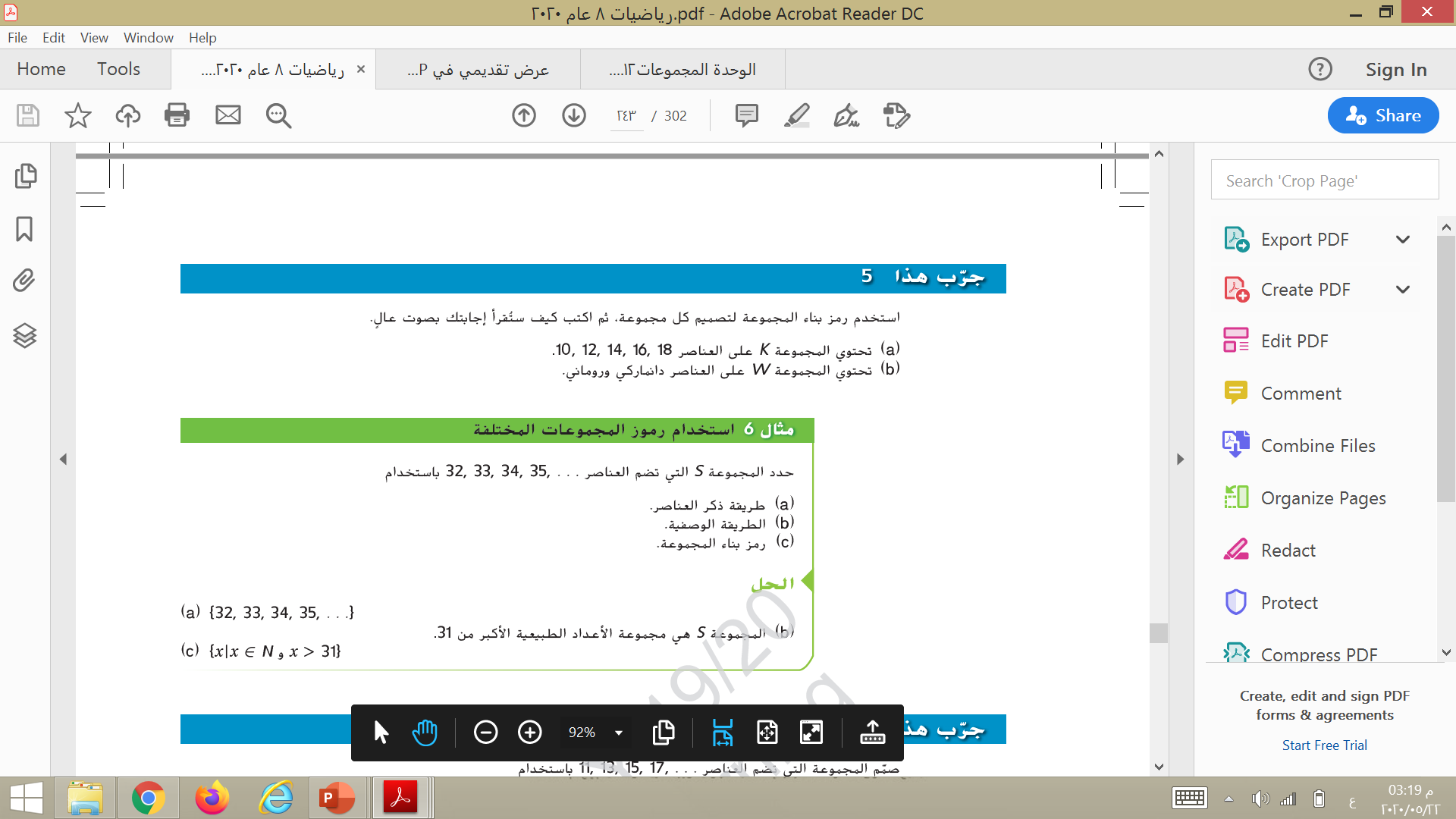 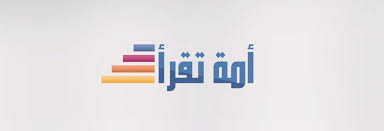 مجموعة الأعداد الطبيعية الأكبر من
المجموعة      هي
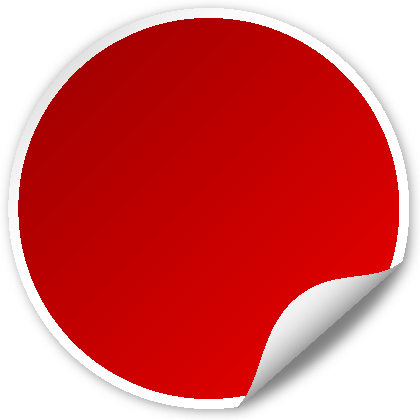 الطرق المختلفة لكتابة المجموعة
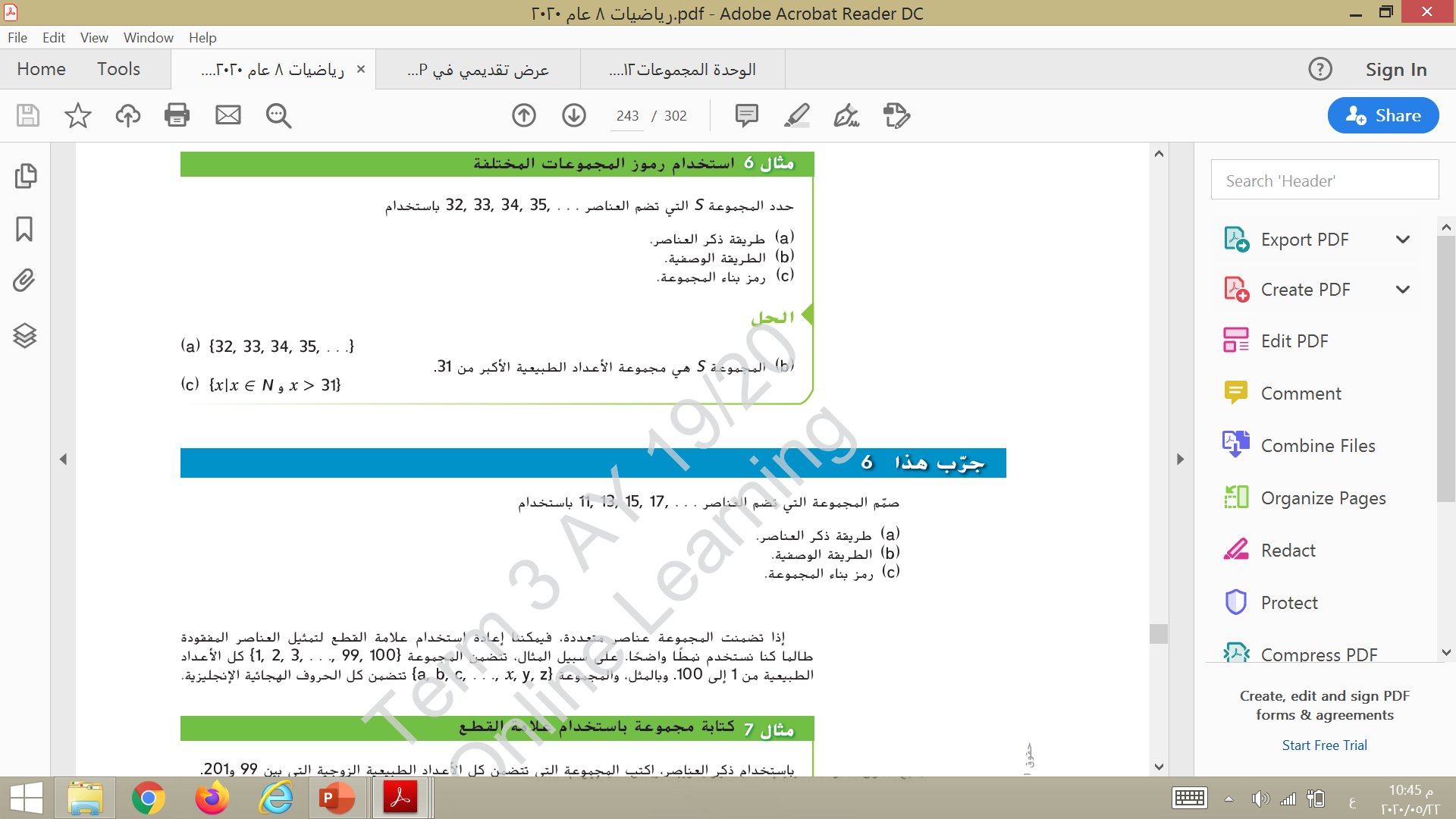 صفحة 
855
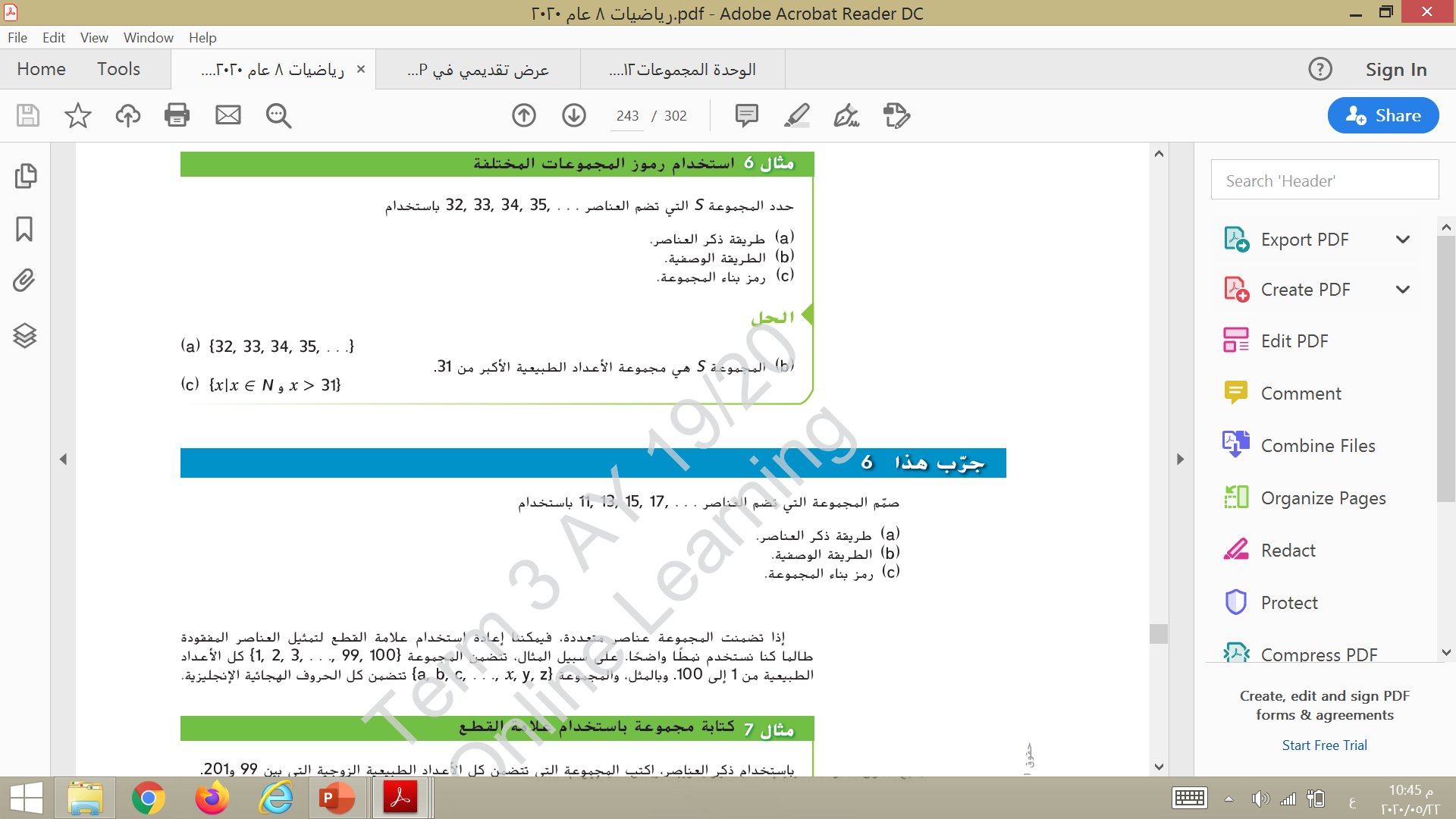 (   ) طريقة ذكر العناصر
(   ) الطريقة الوصفية
(   ) رمز بناء المجموعة
مجموعة الأعداد الطبيعية  الفردية الأكبر من
المجموعة      هي
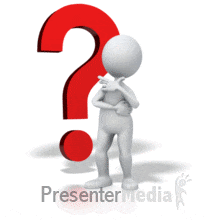 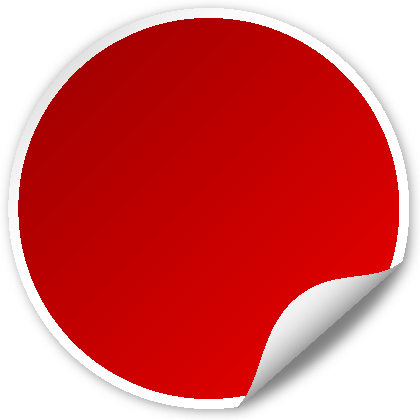 الطرق المختلفة لكتابة المجموعة
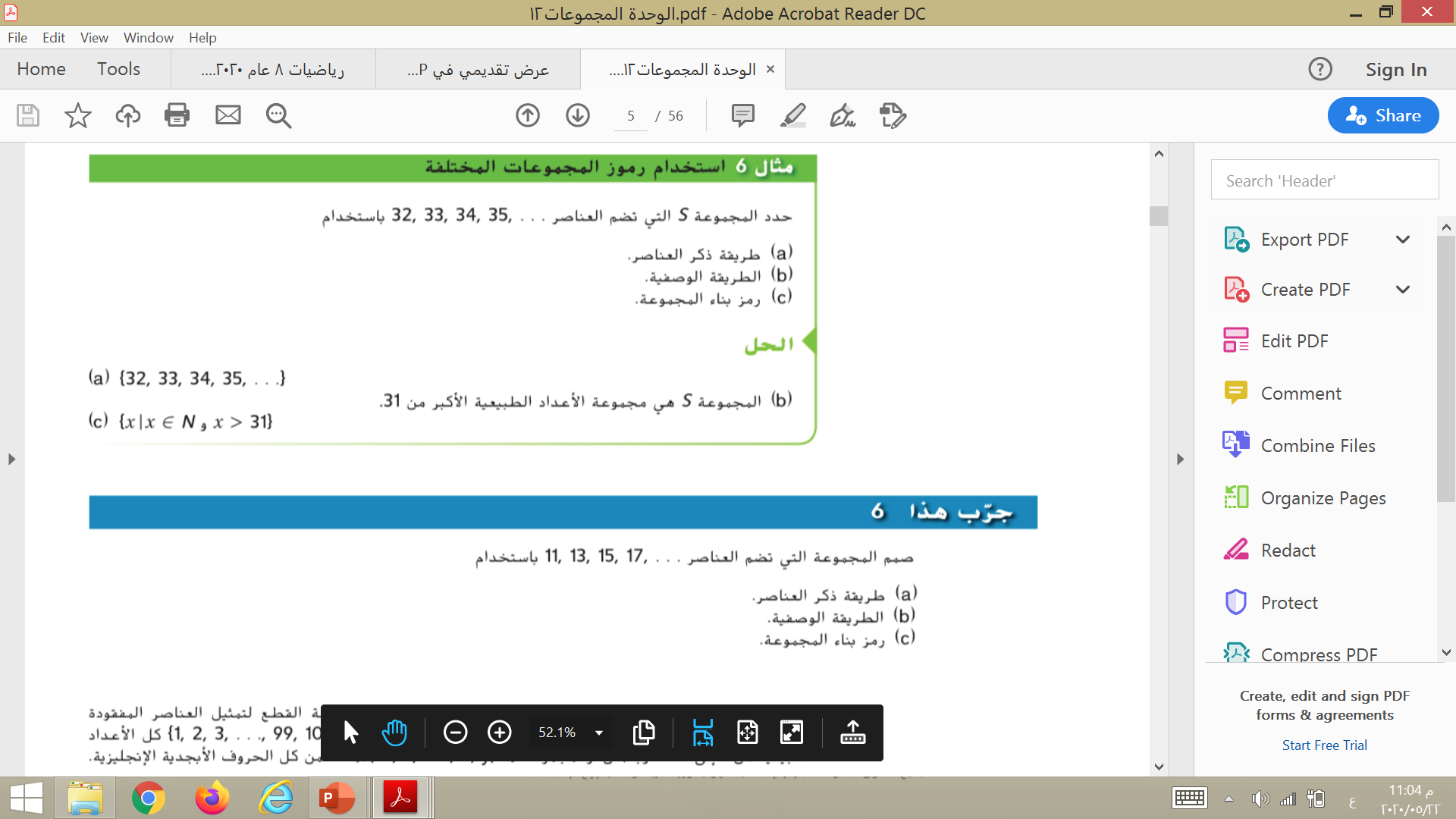 صفحة 
855
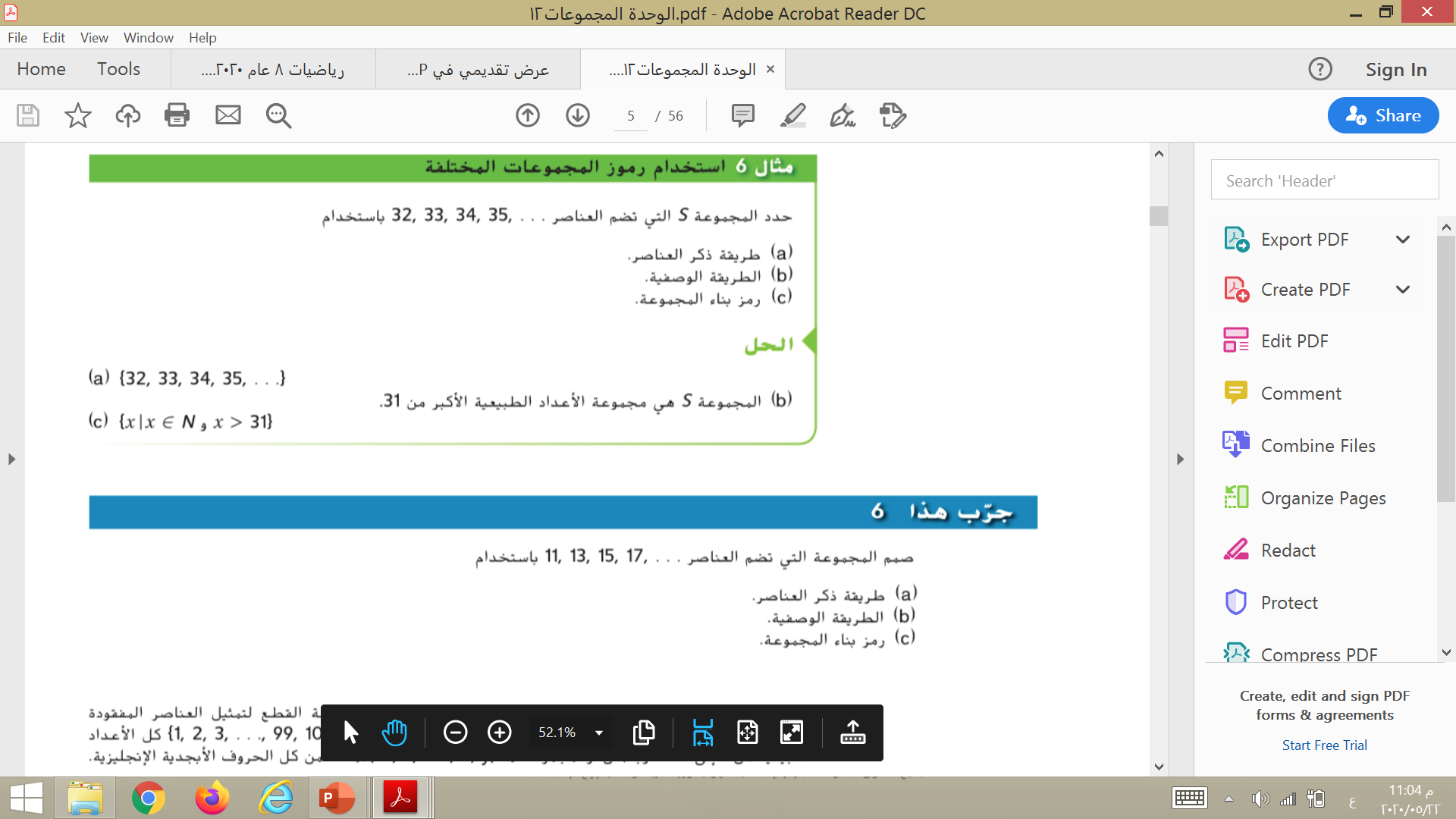 (   ) طريقة ذكر العناصر
(   ) الطريقة الوصفية
(   ) رمز بناء المجموعة
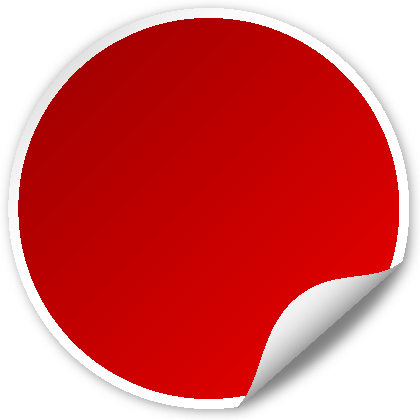 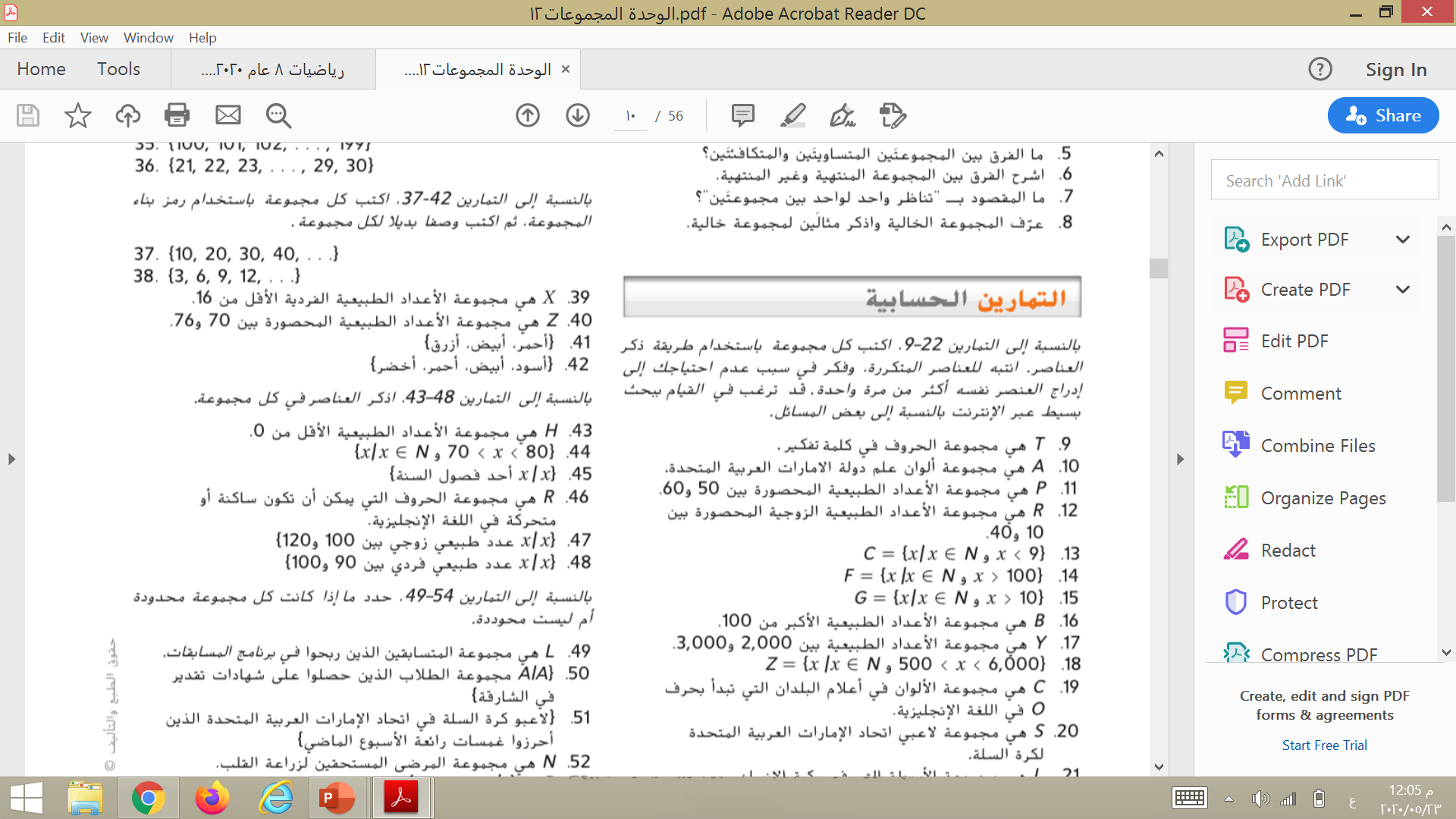 صفحة 
860
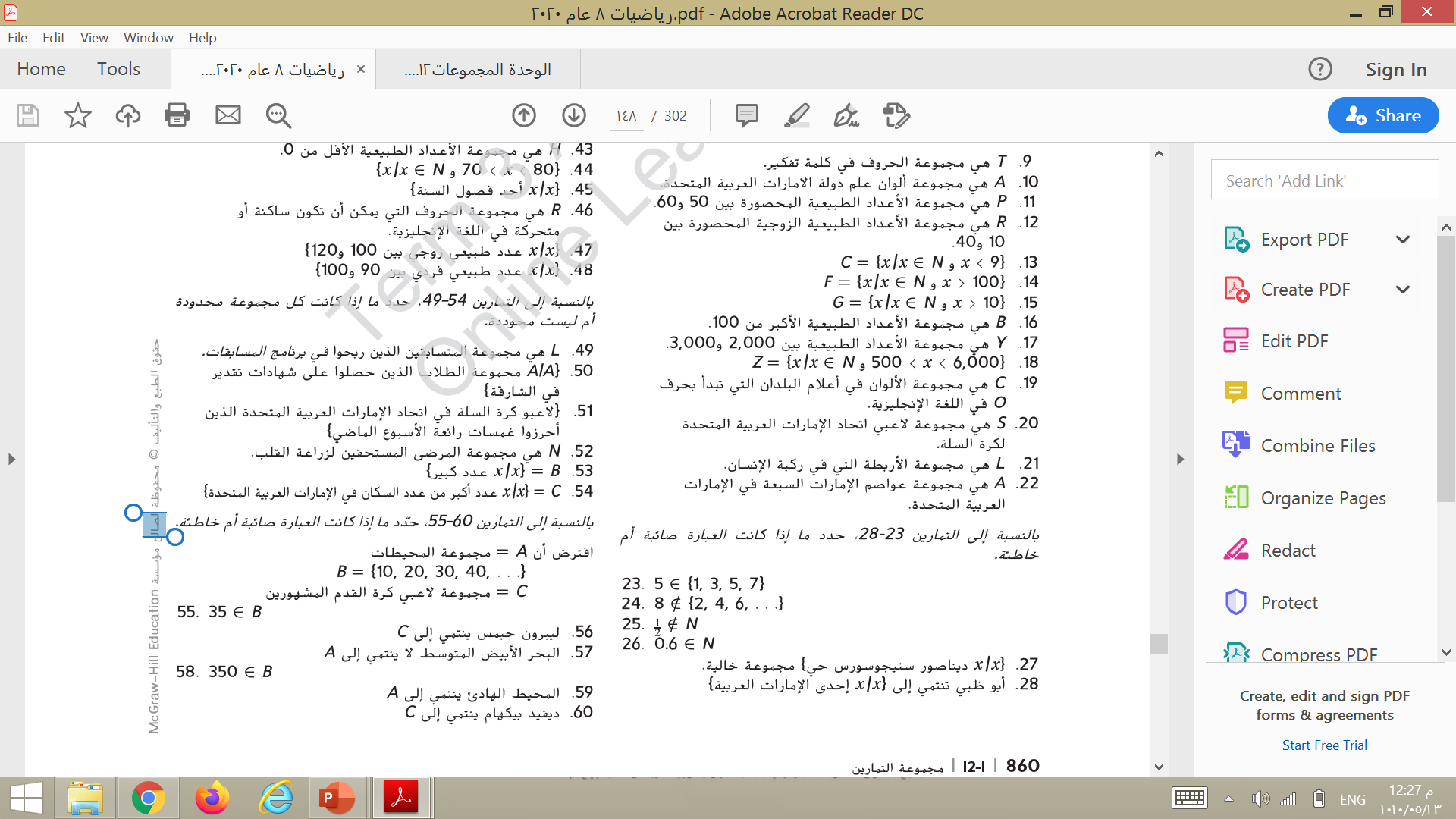 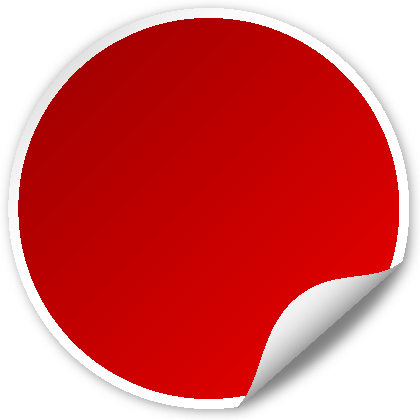 صفحة 
860
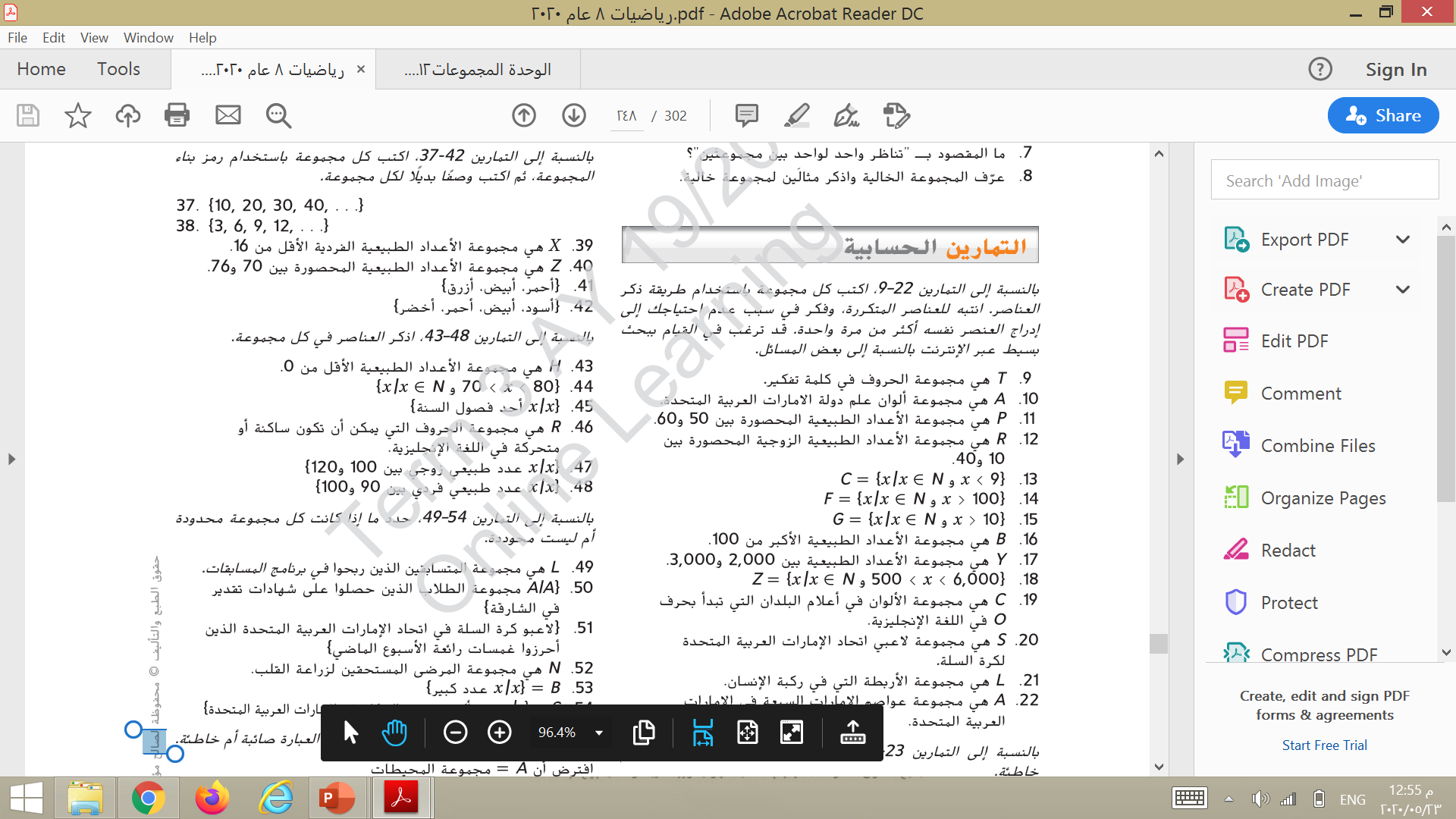 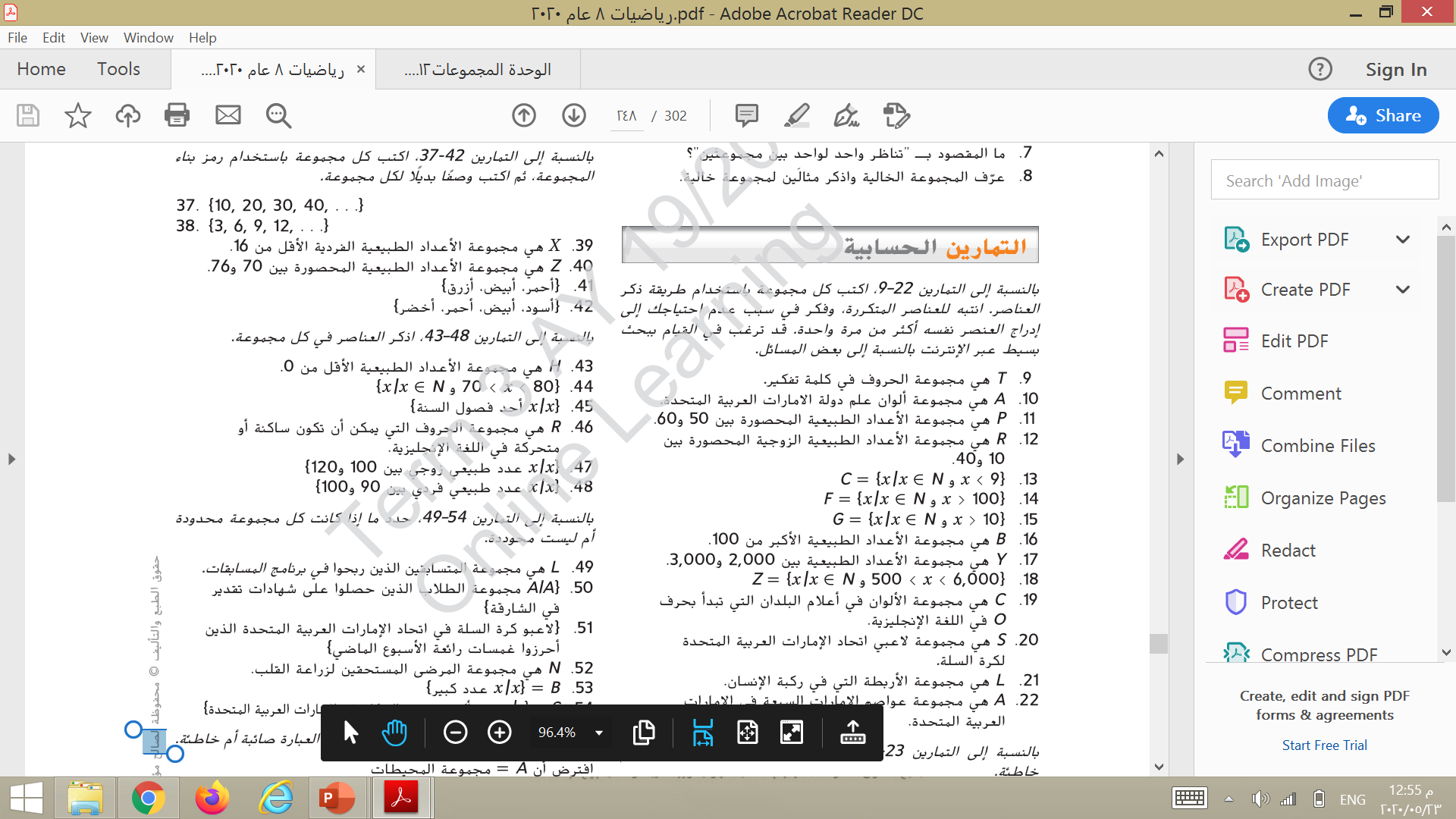 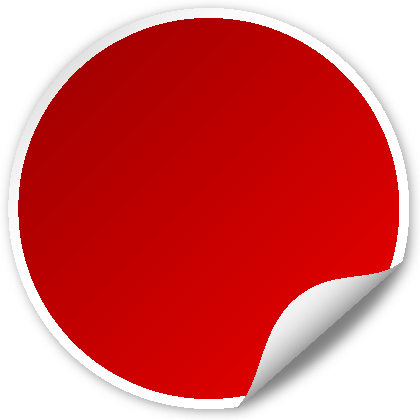 صفحة 
855
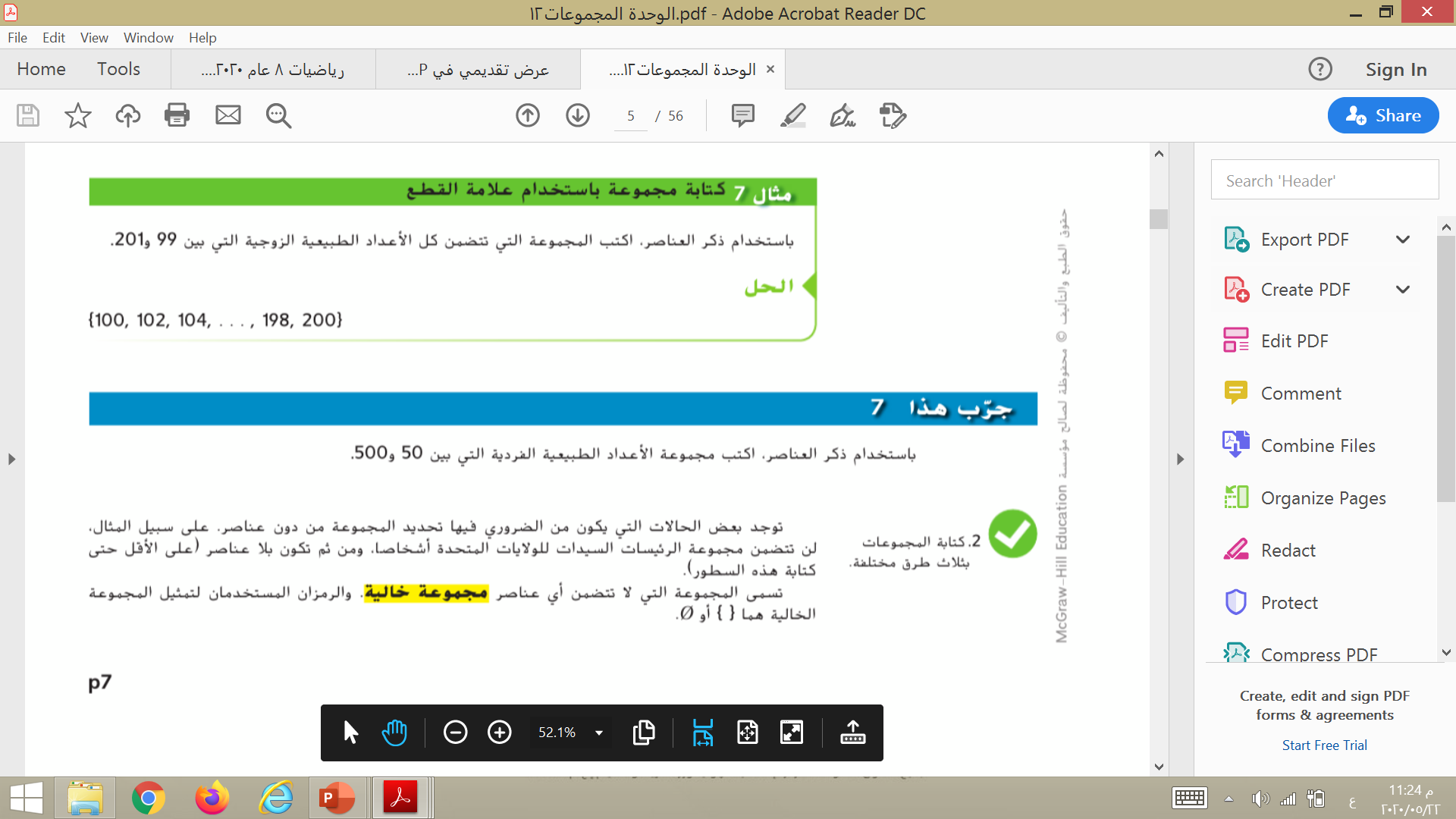 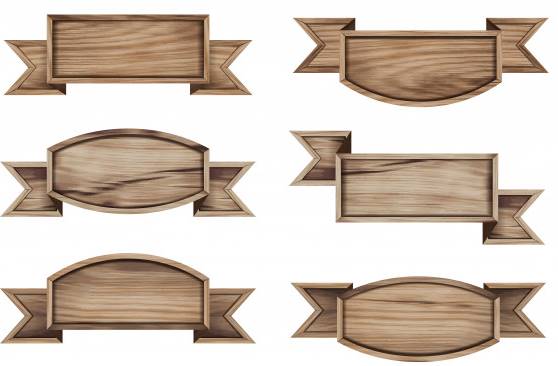 كتابة المجموعة بعلامة القطع
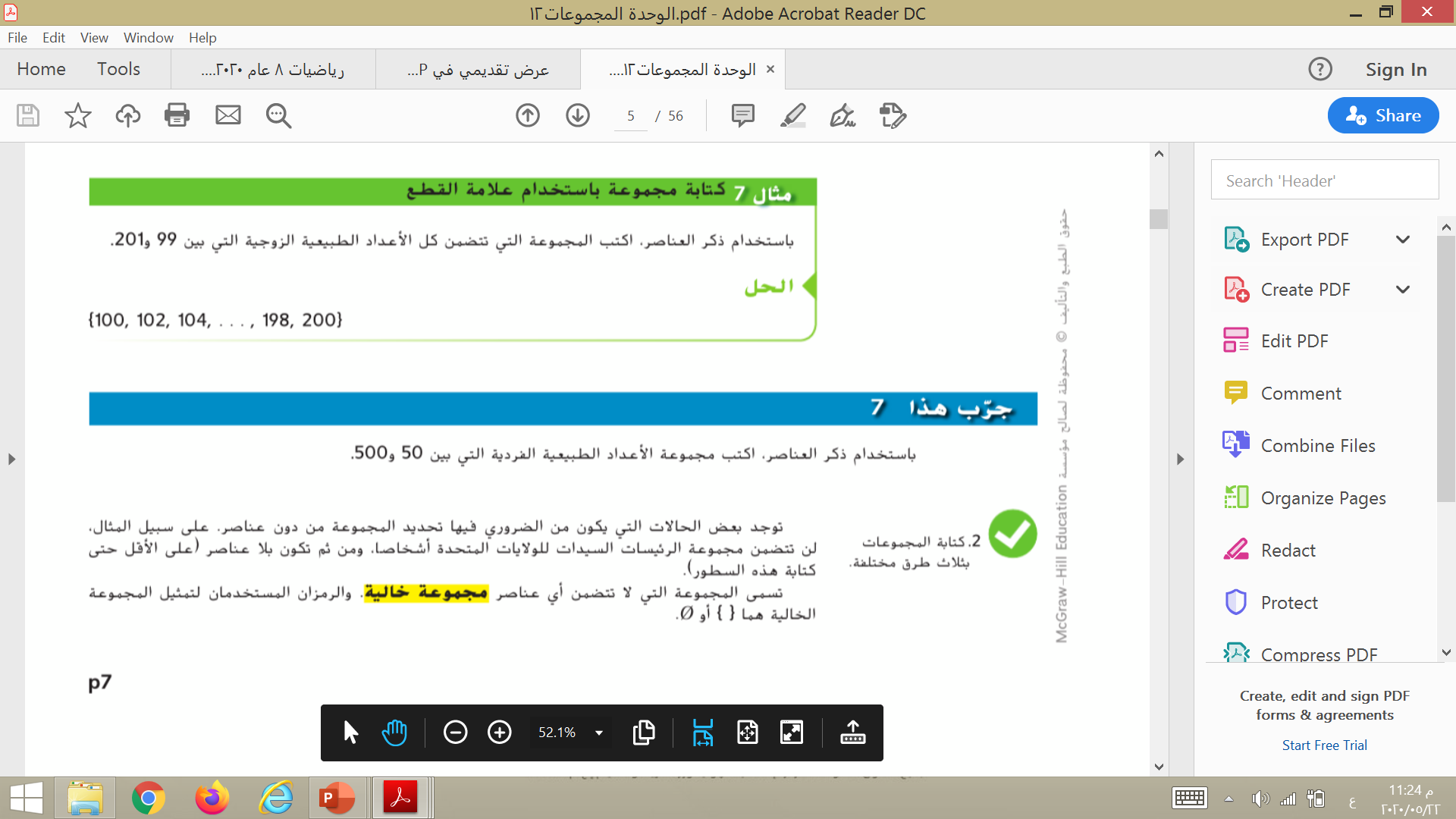 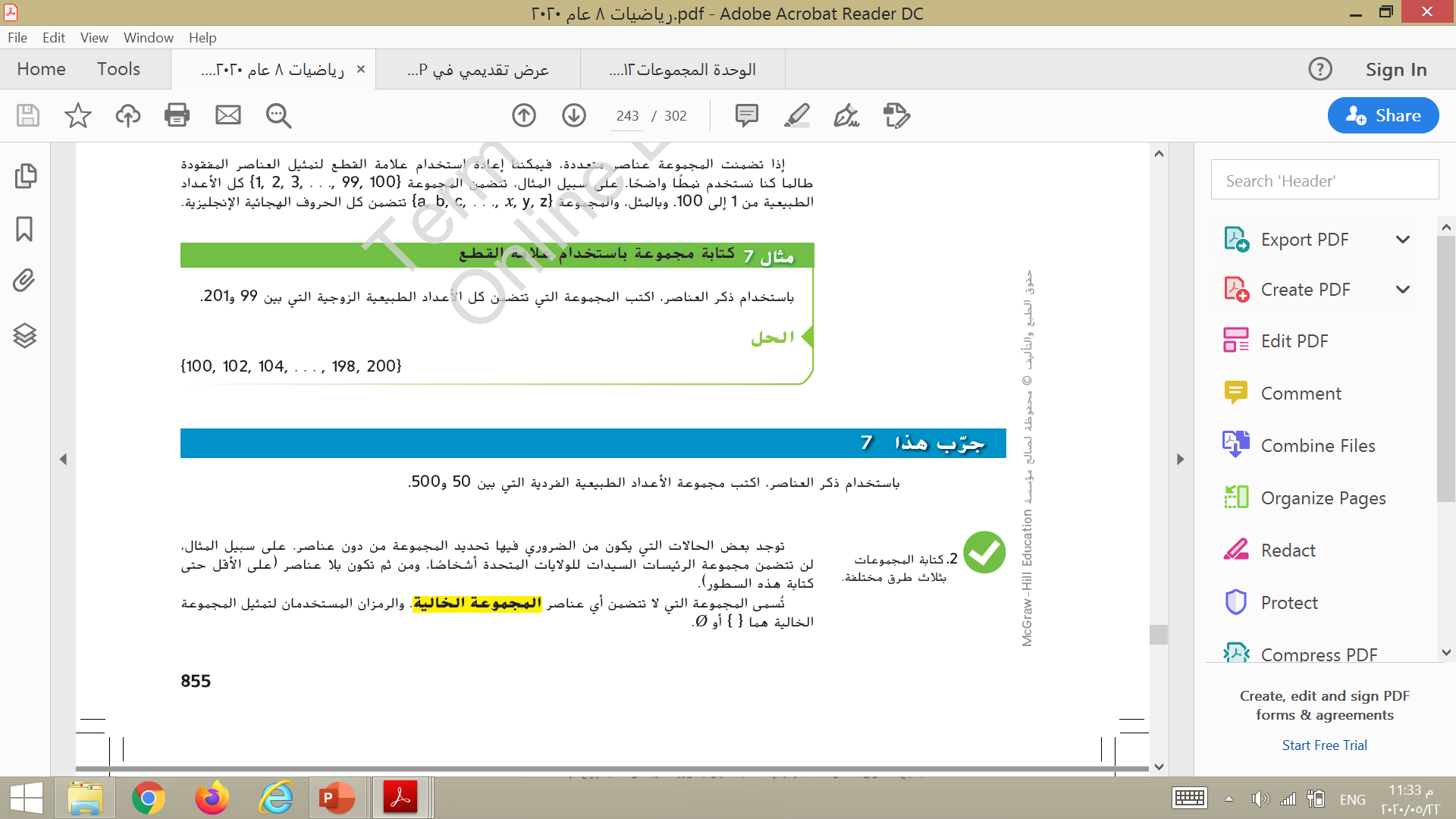 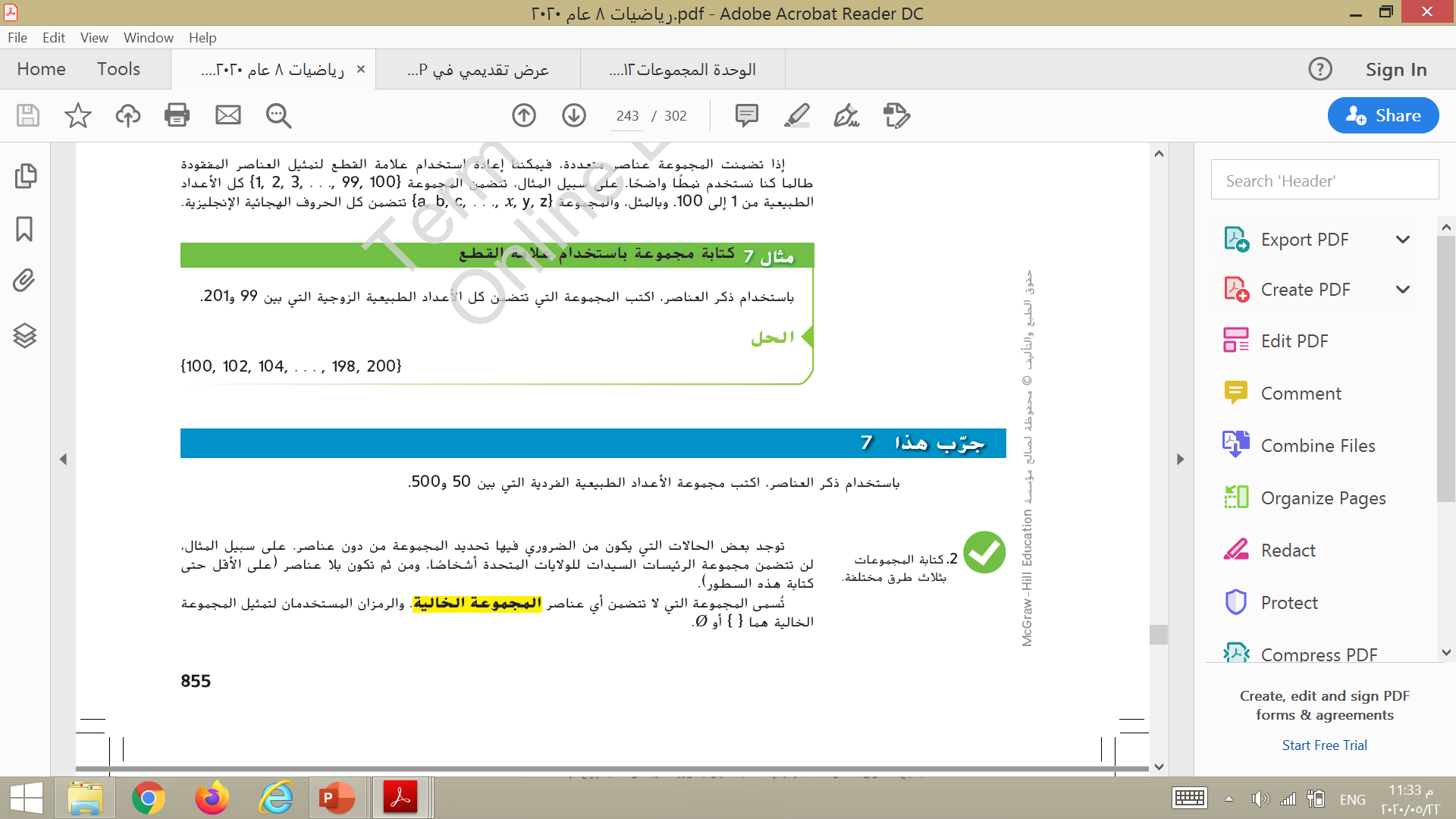 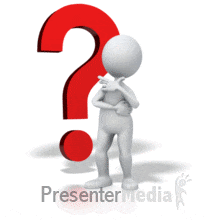 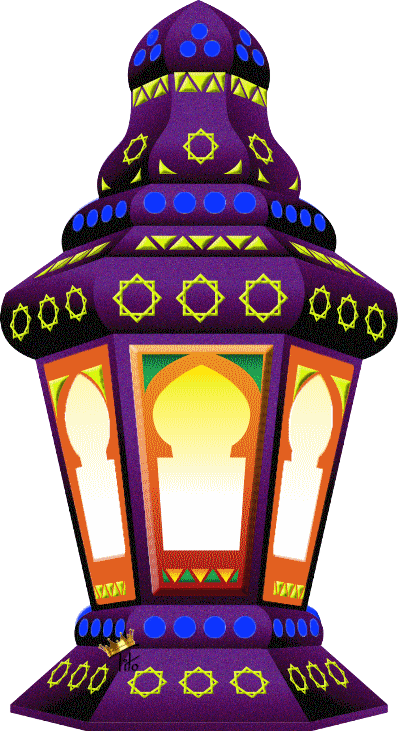 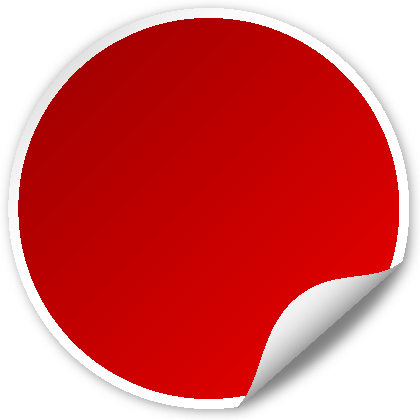 صفحة 
860
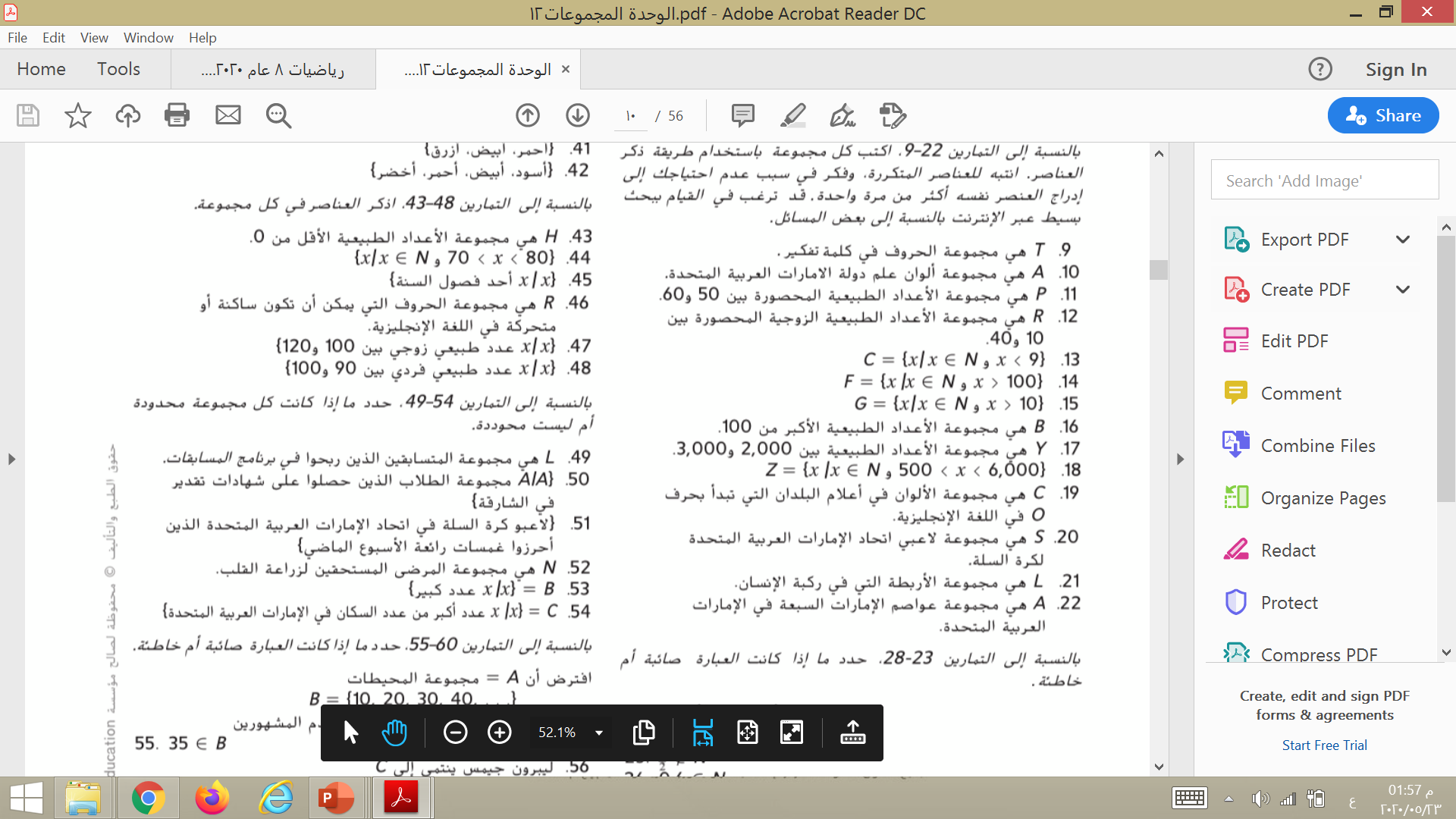 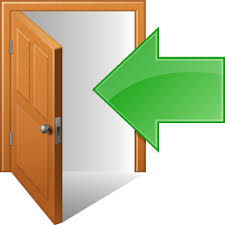 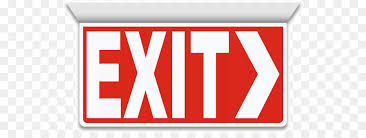 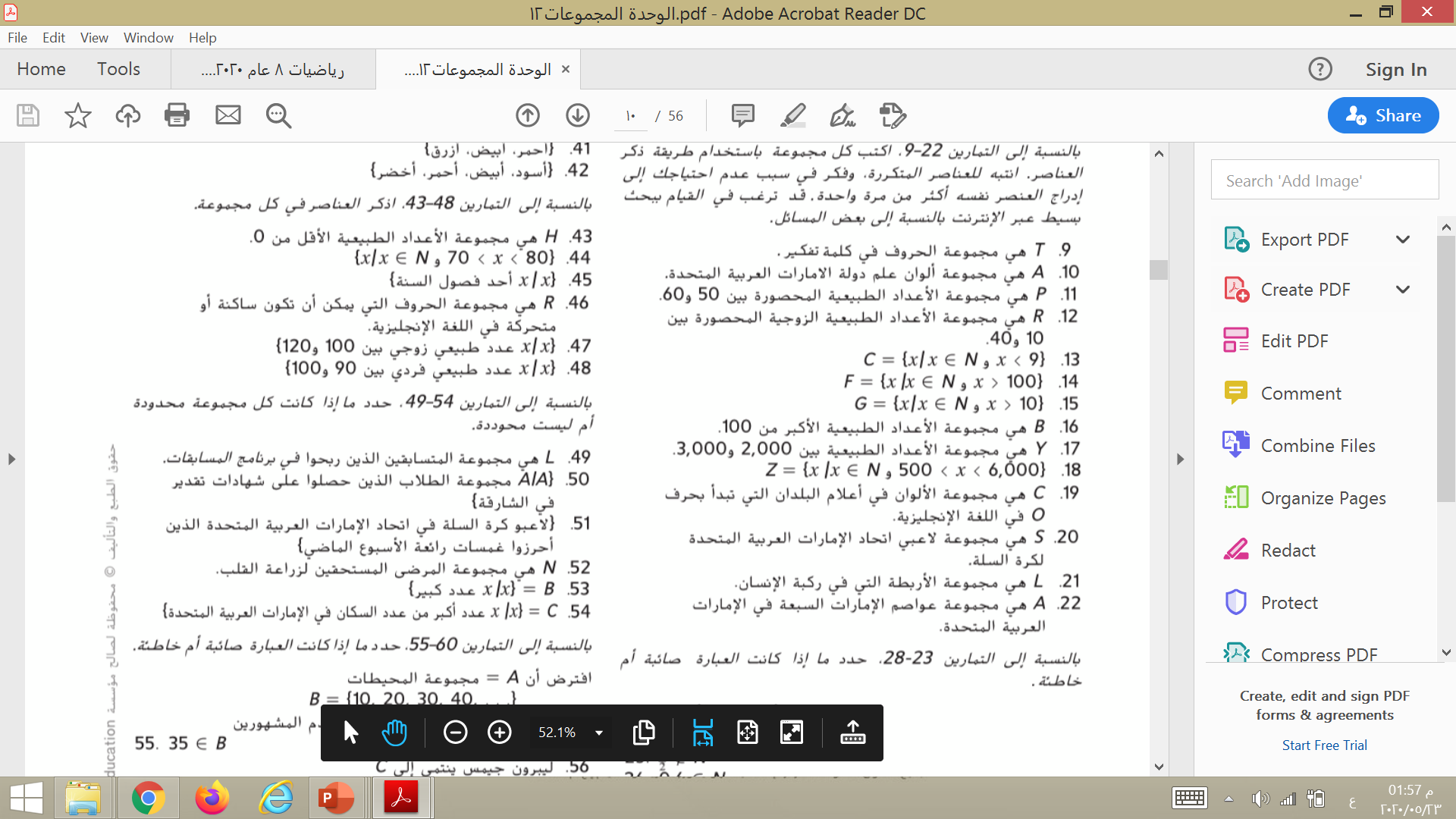 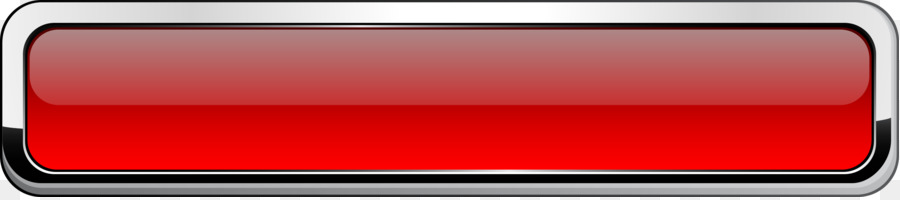 تذكرة خروج
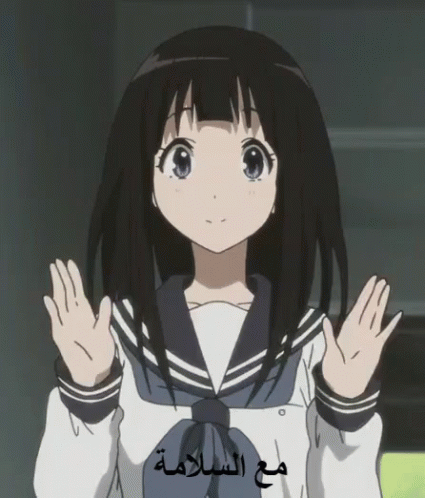 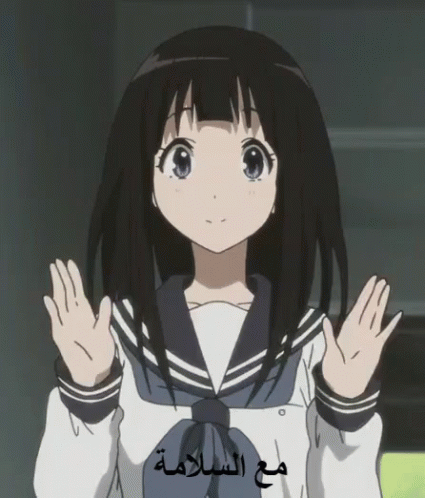 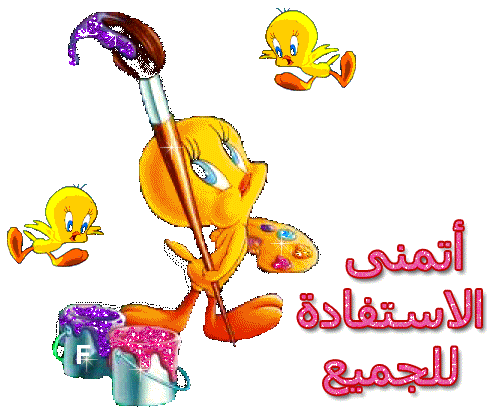 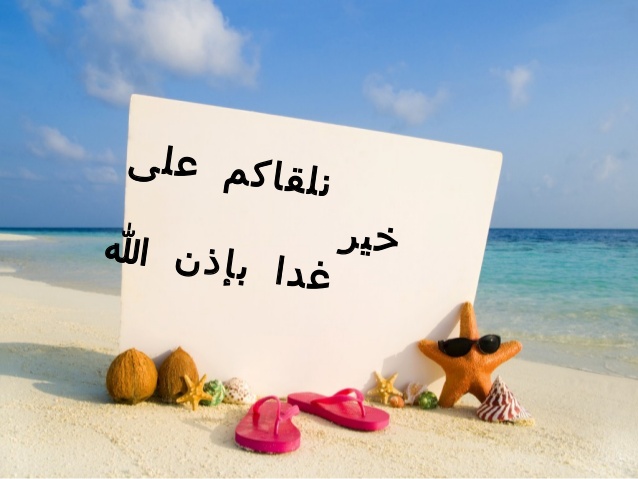 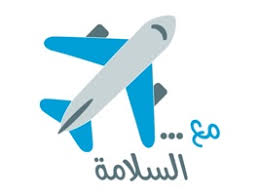 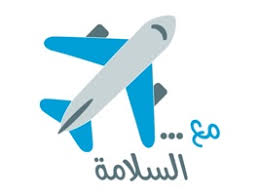 تابع الدرس الأول:
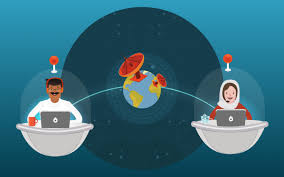 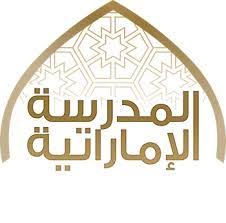 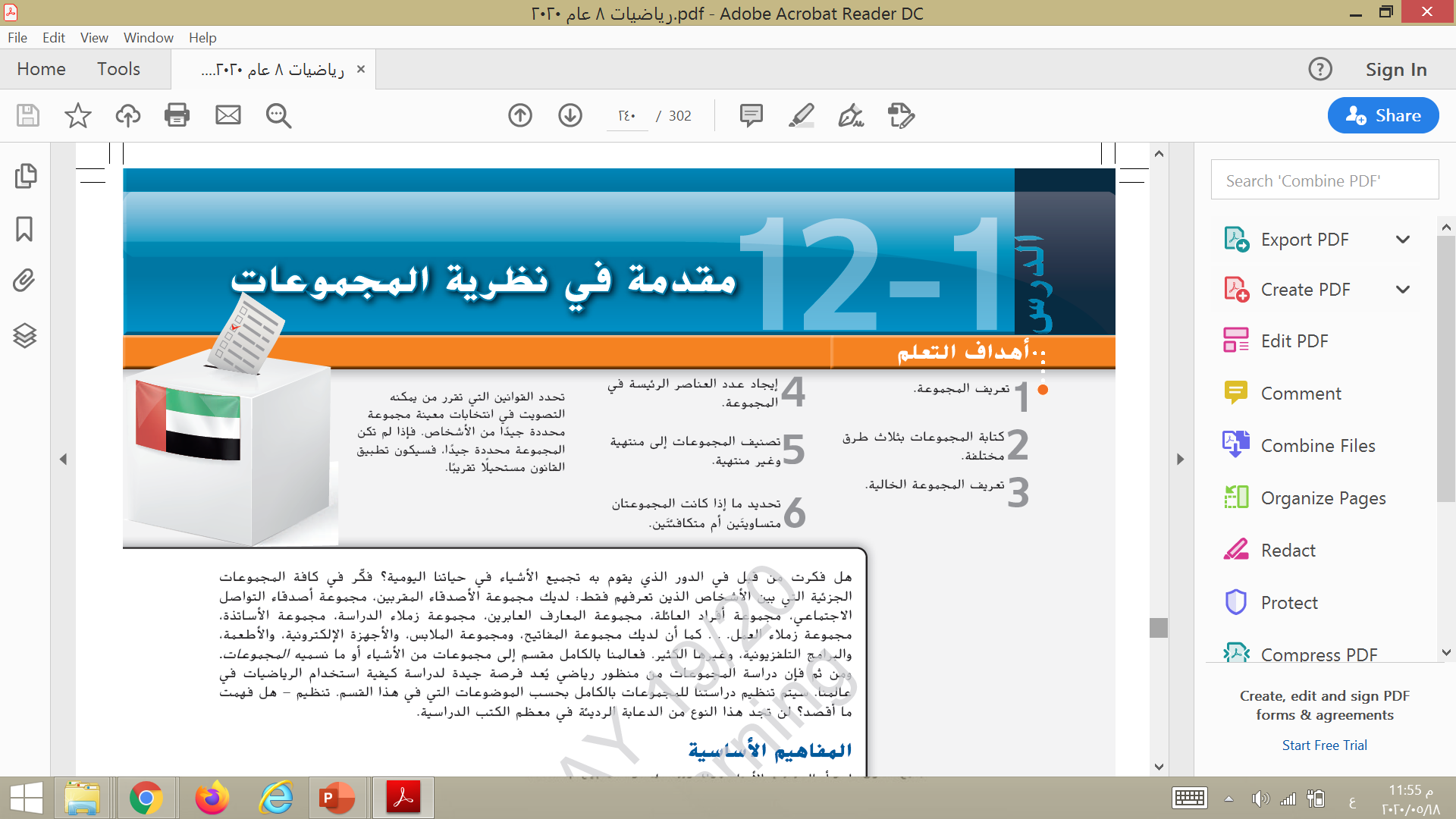 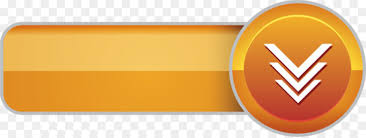 ❸– تعريف المجموعة الخالية.(مباشر )
نواتج التعلم
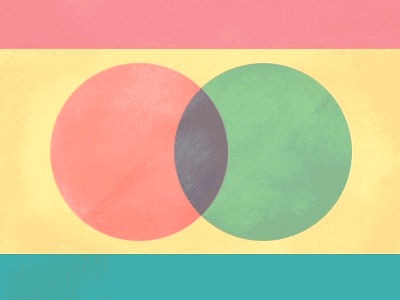 ❹– إيجاد عدد العناصر في المجموعة.(مباشر )
❺– تصنيف المجموعات إلى منتهية وغير منتهية .(ذاتي)
❻– تحديد ما إذا كانت مجموعتان متساويتين أم متكافئتين. ( مباشر )
من تلك الصور استخرج؟
تهيئة
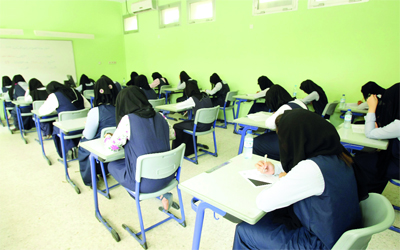 طالبات صف 
8/3
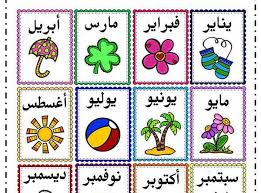 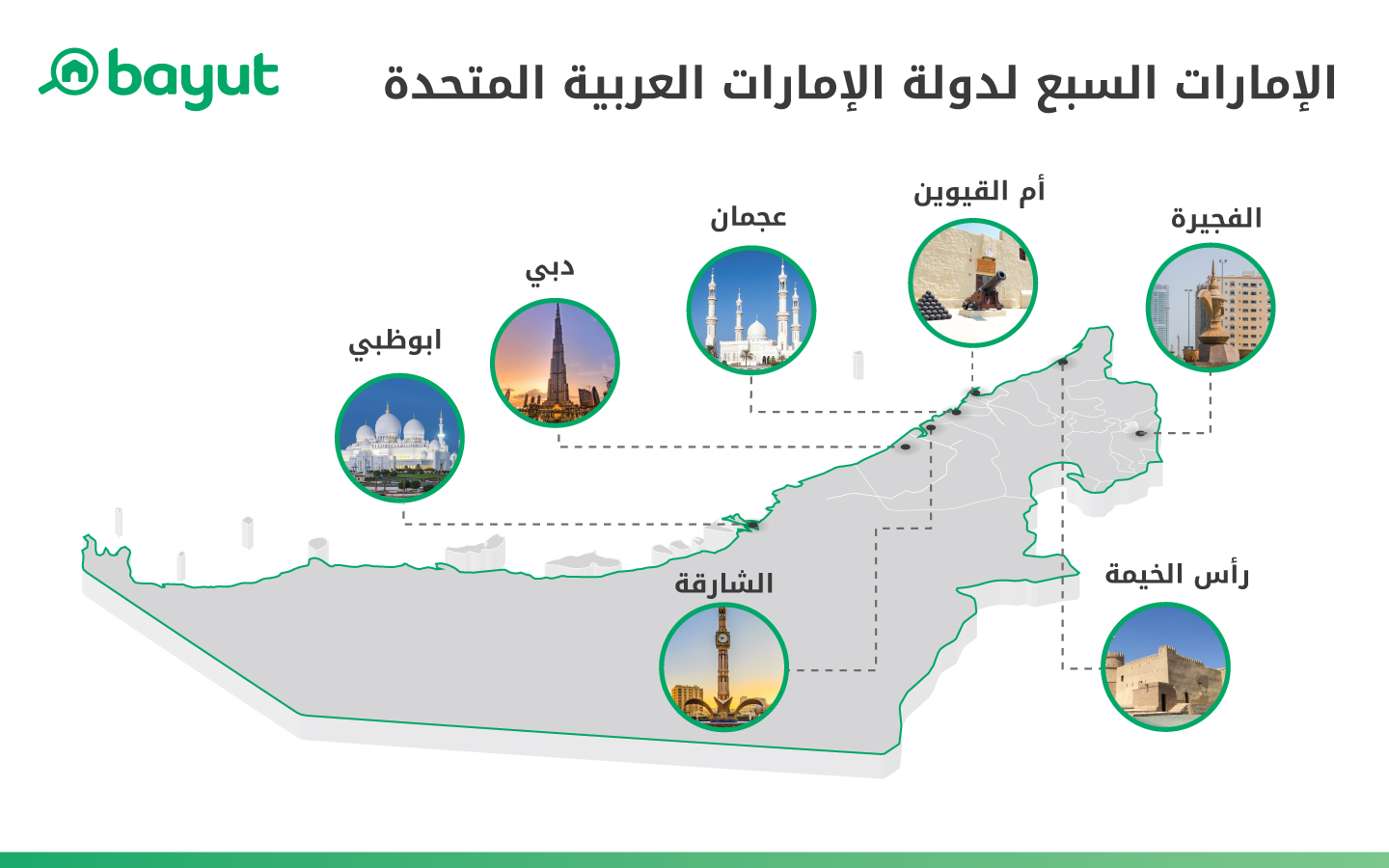 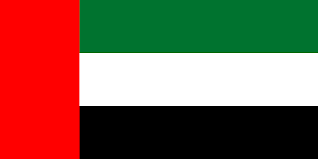 شكل هندسي
دائرة
الطالبات أعمارهن 
فوق       عام
الشهور التي عدد
 ايامها
إمارة عدد سكانها 
أكبر من   
 مليون نسمة
35
33
5
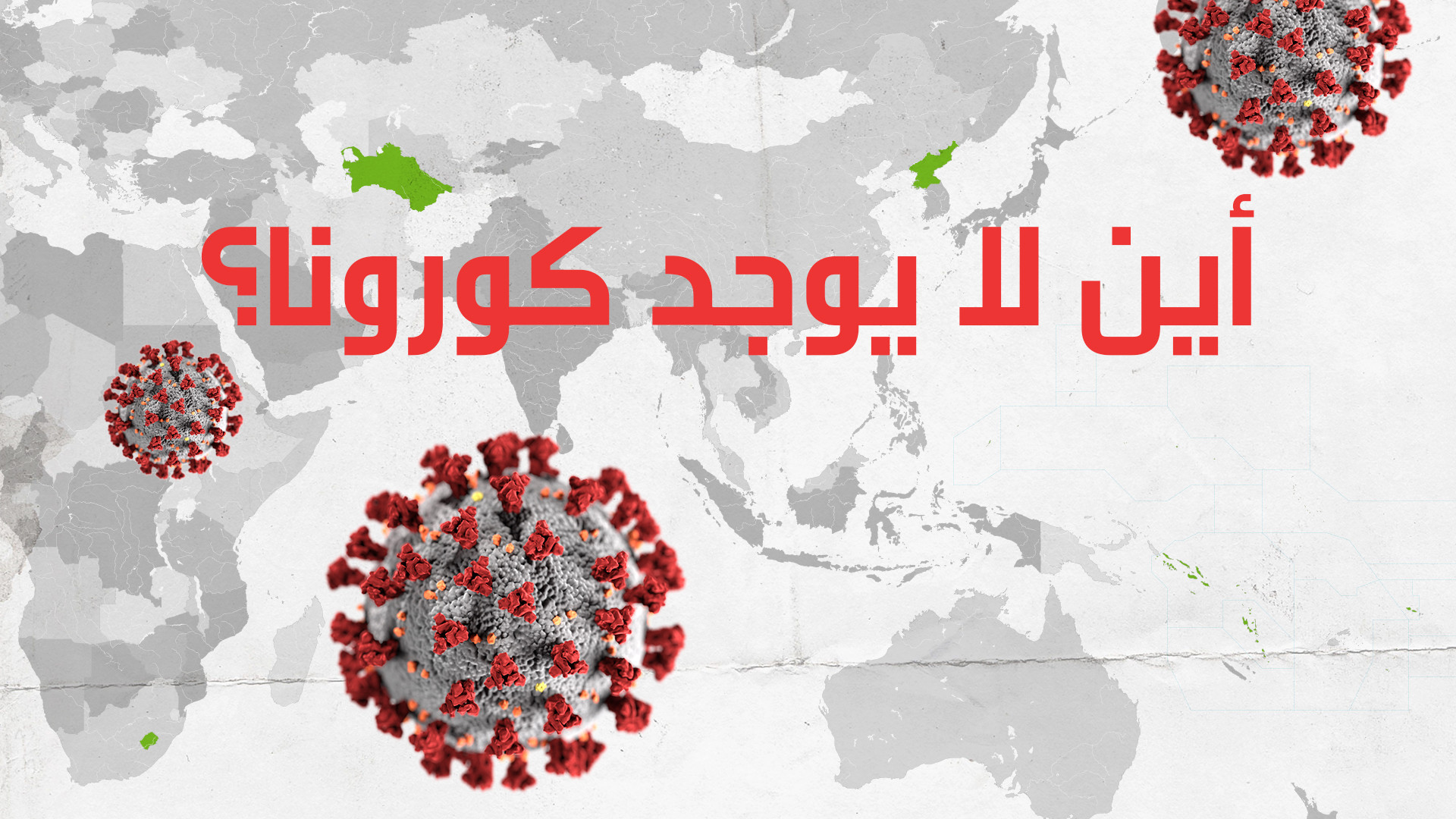 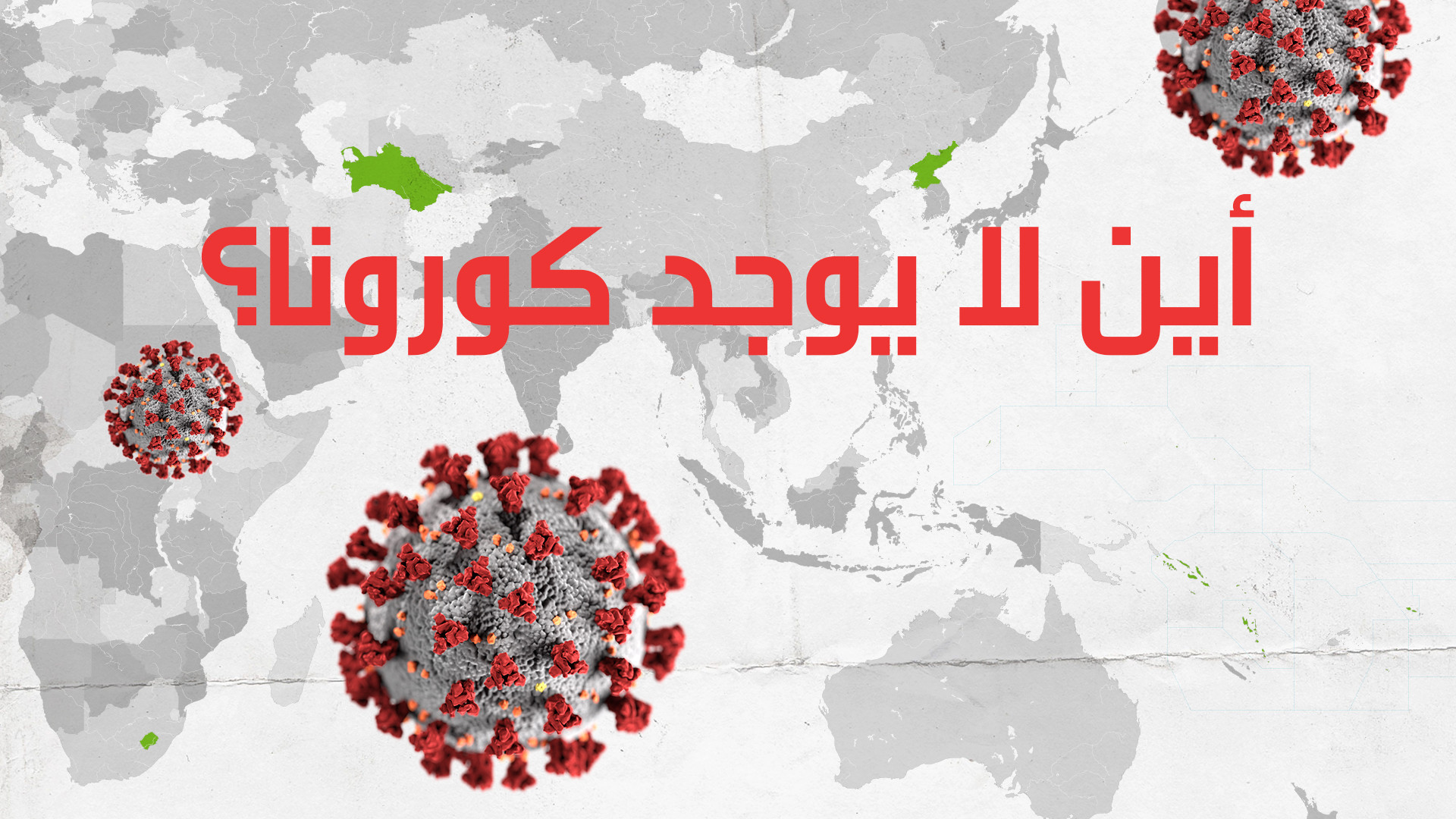 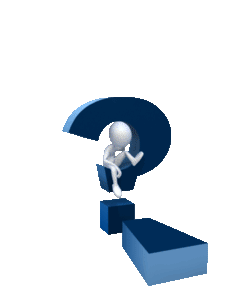 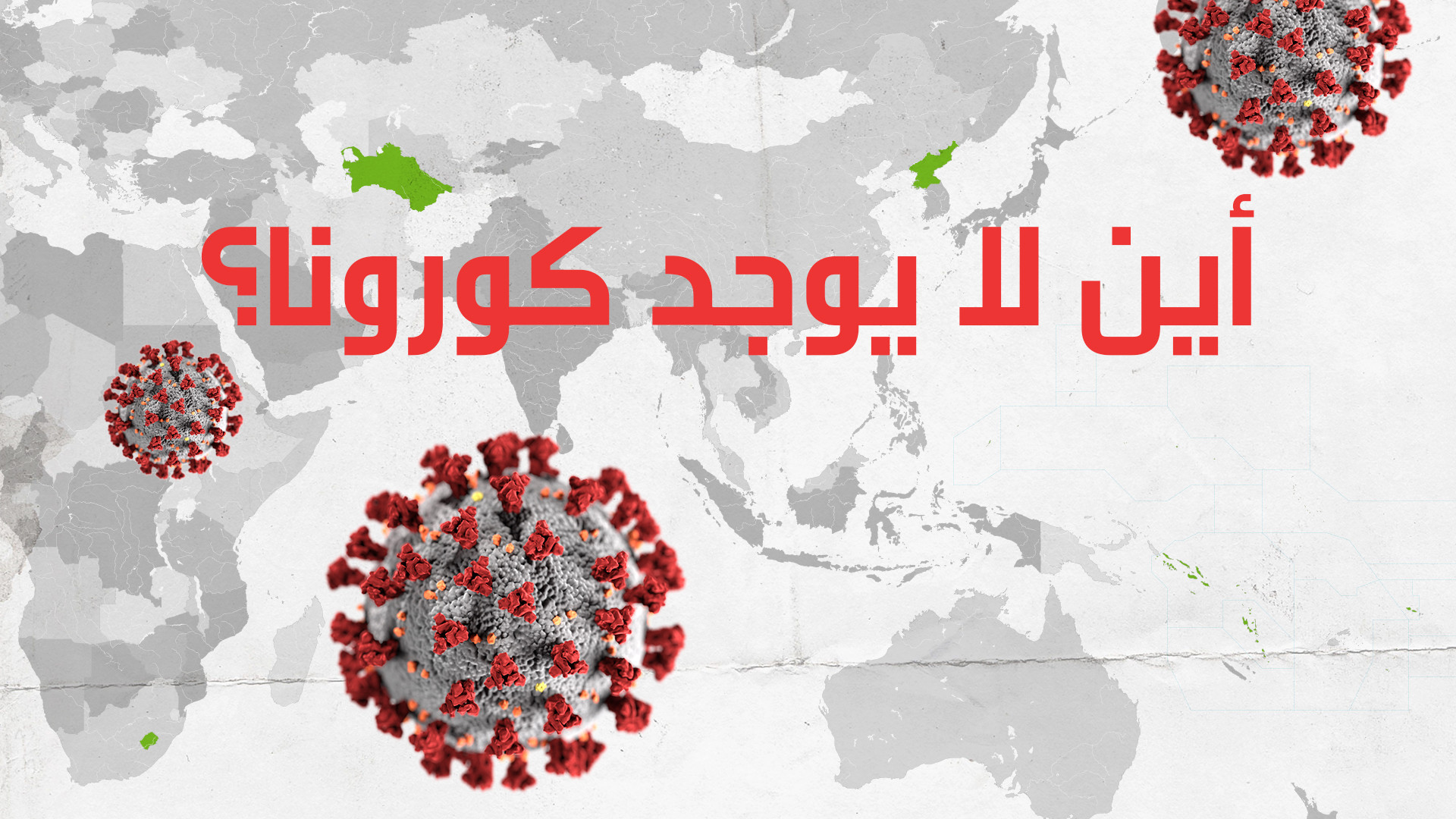 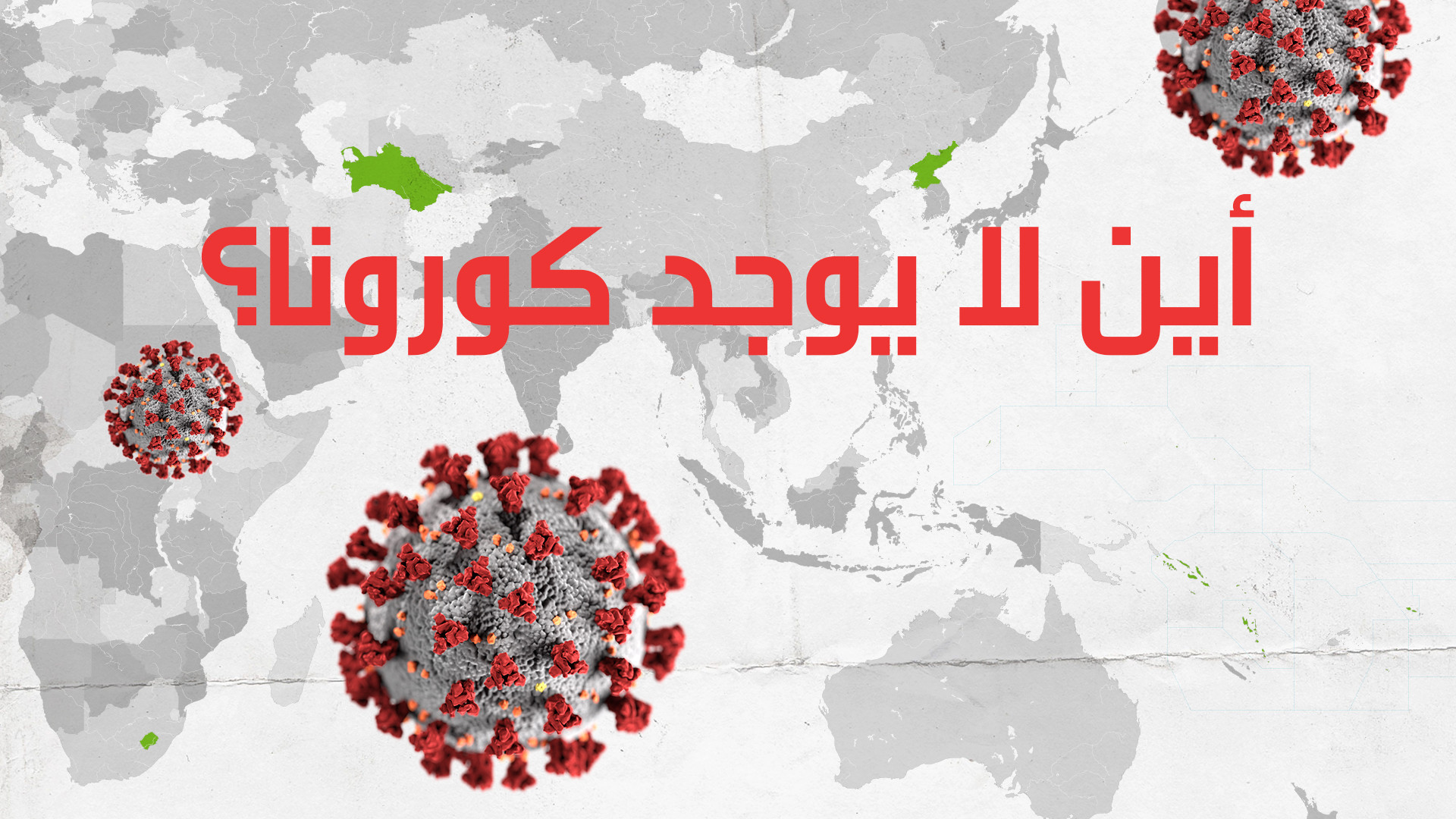 من تستطيع تعريف المجموعة الخالية؟
مجموعة الأعداد الطبيعية  المحصورة بين          و
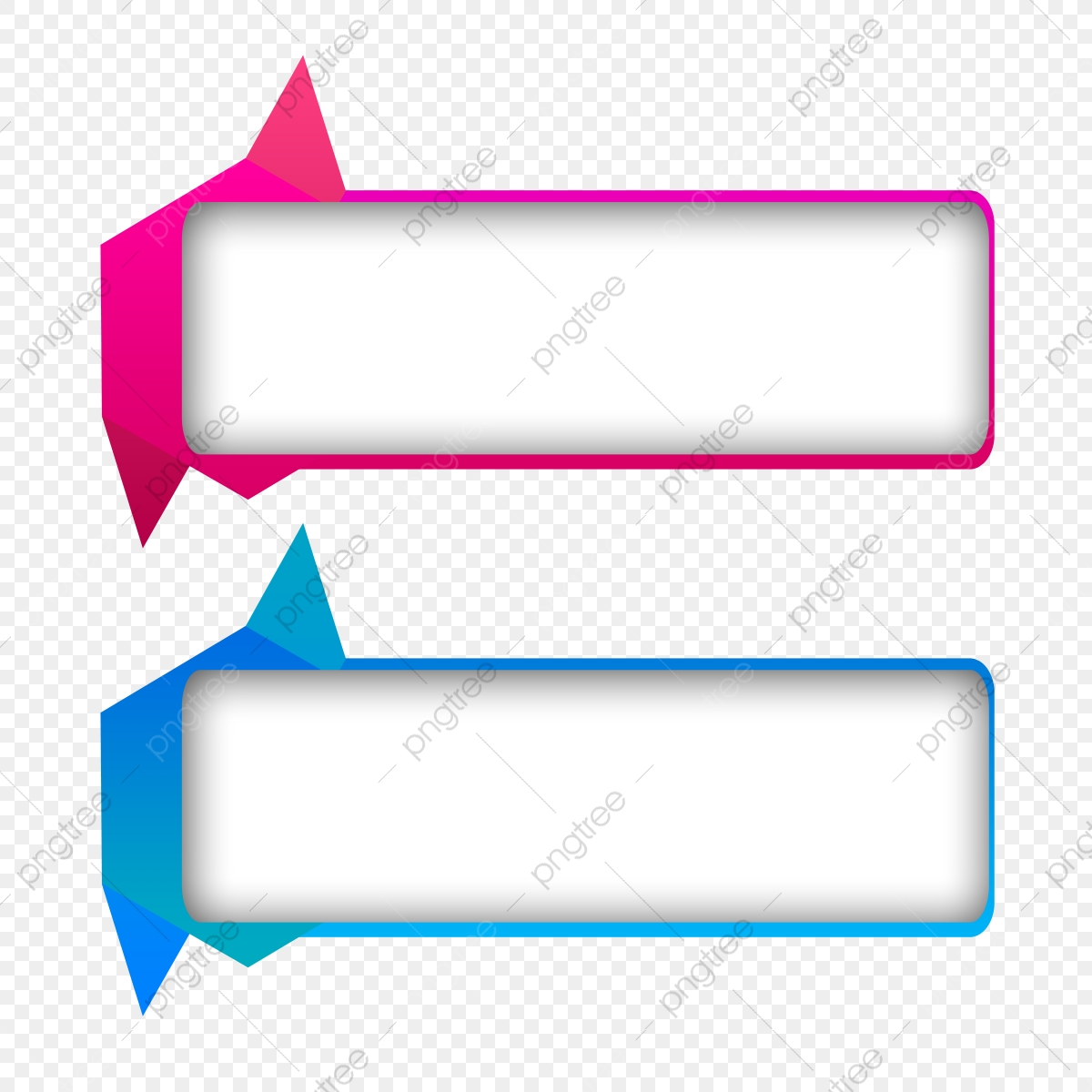 المجموعة الخالية
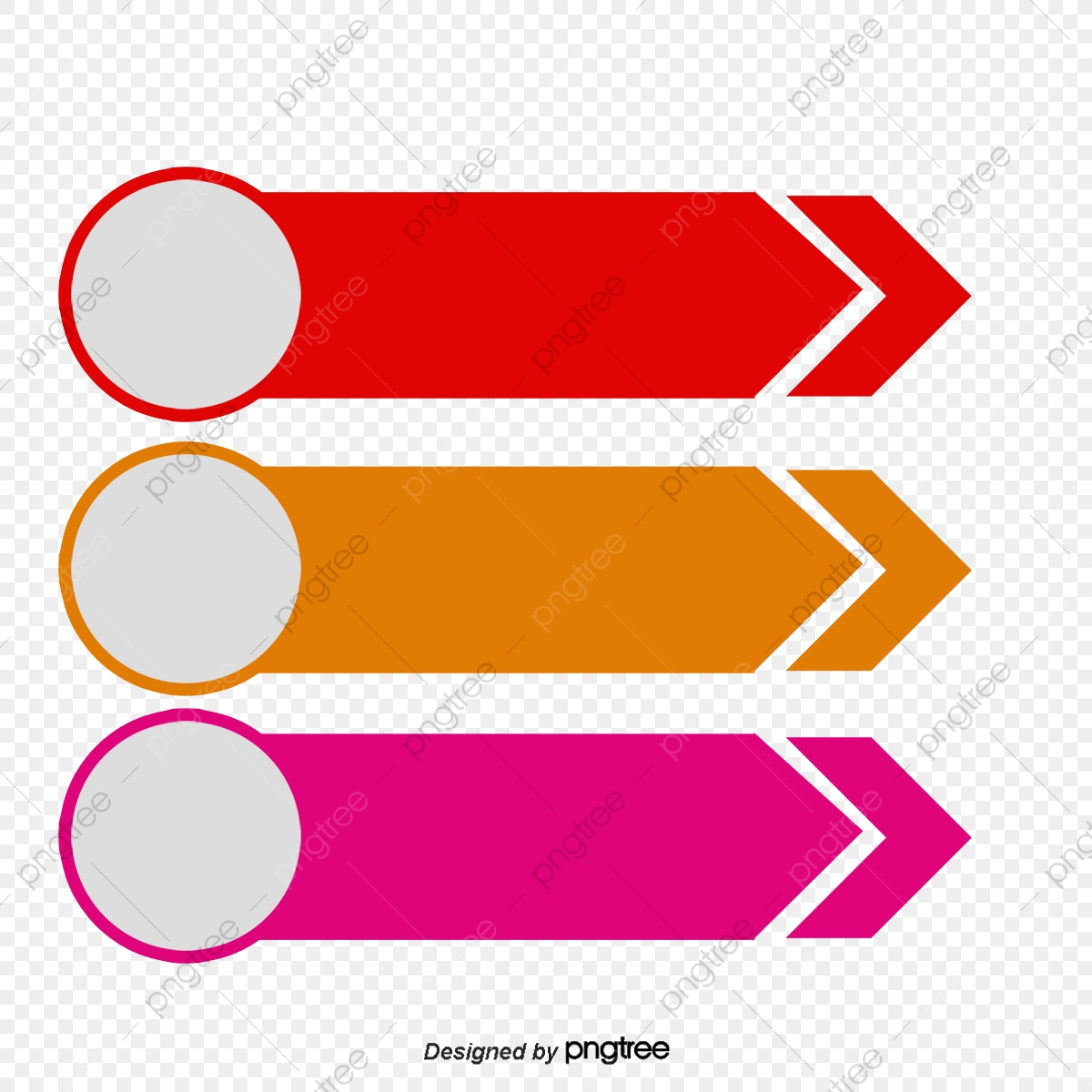 المجموعة التي لا تحتوي على أي عناصر
التعريف
الرموز
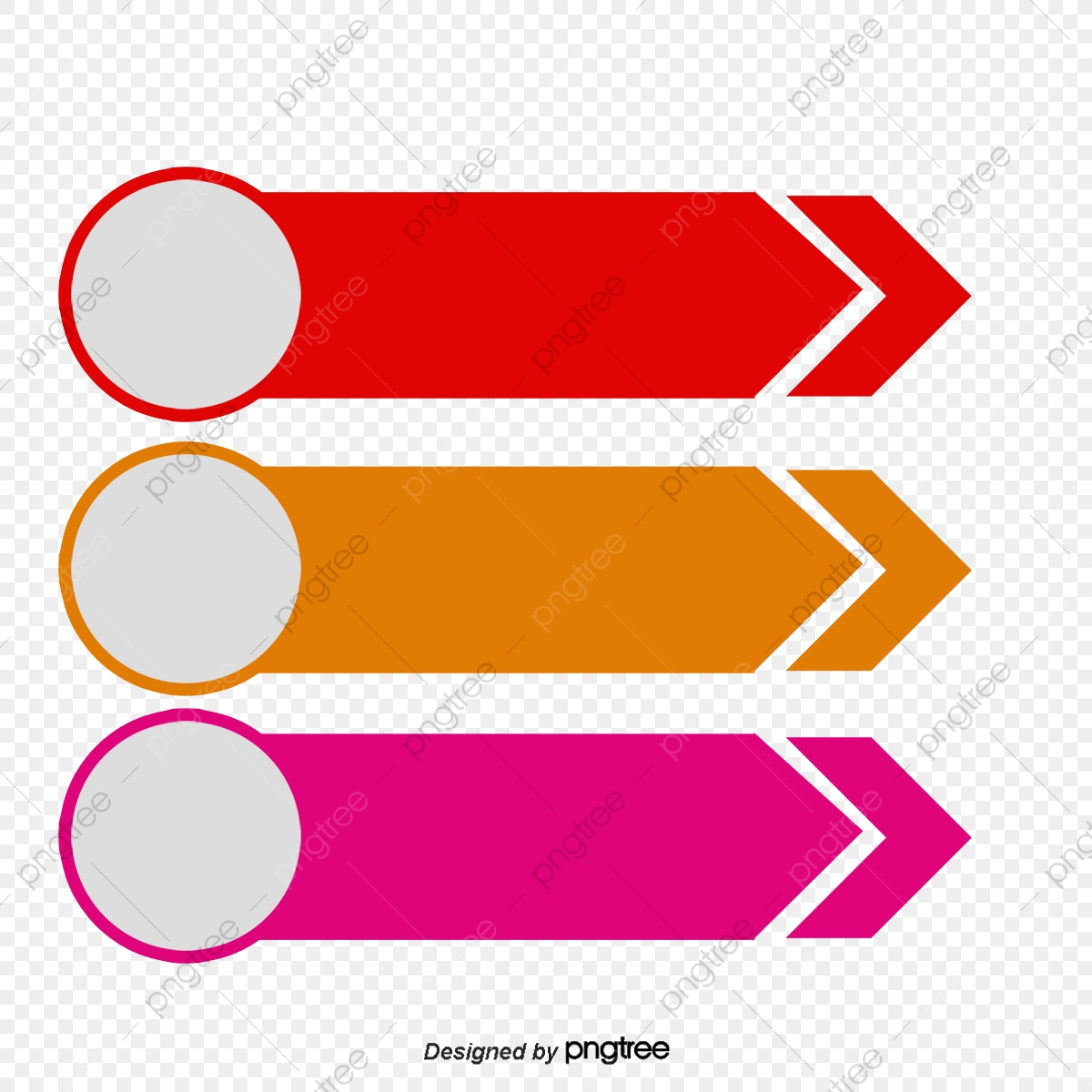 وتقرأ  فاي
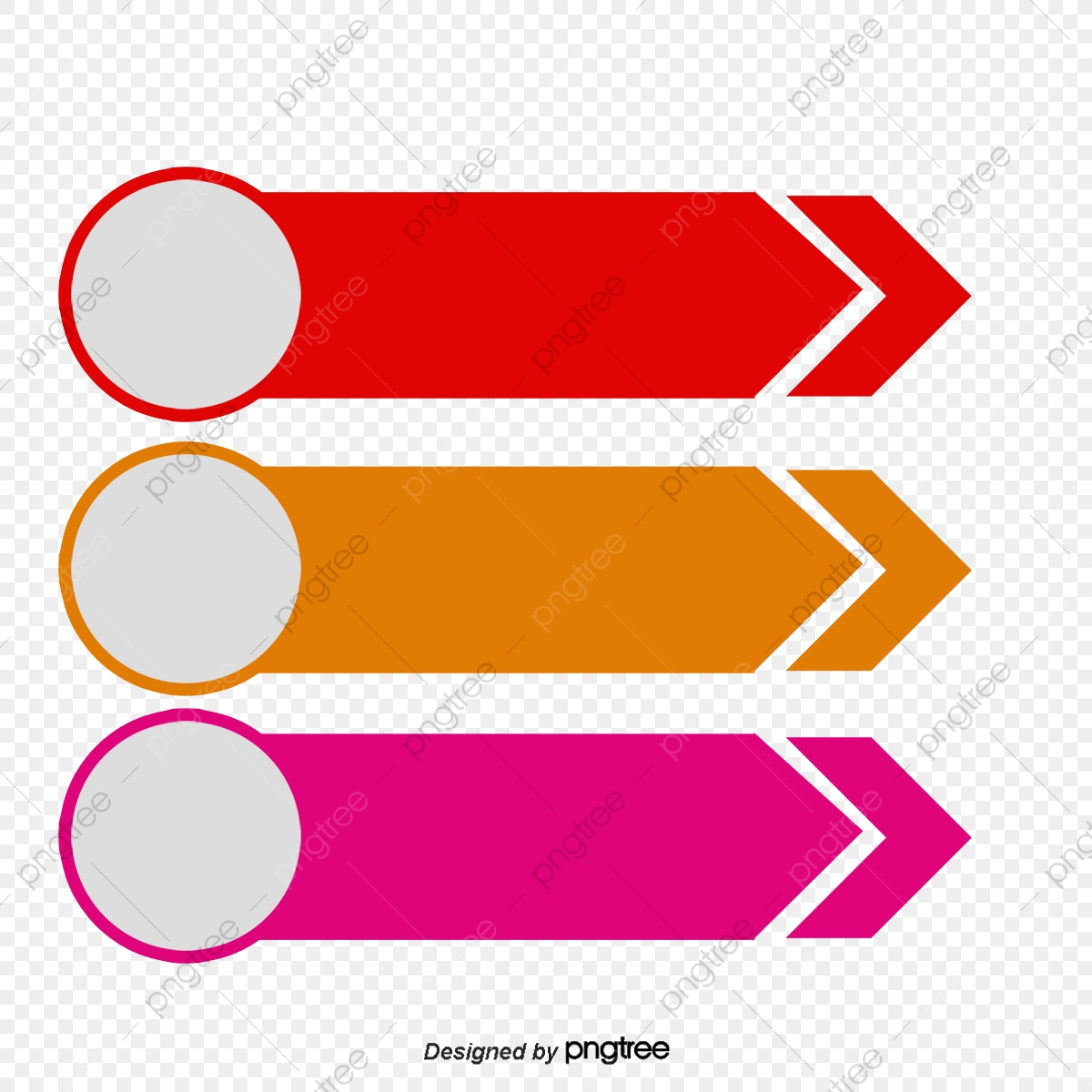 مثال
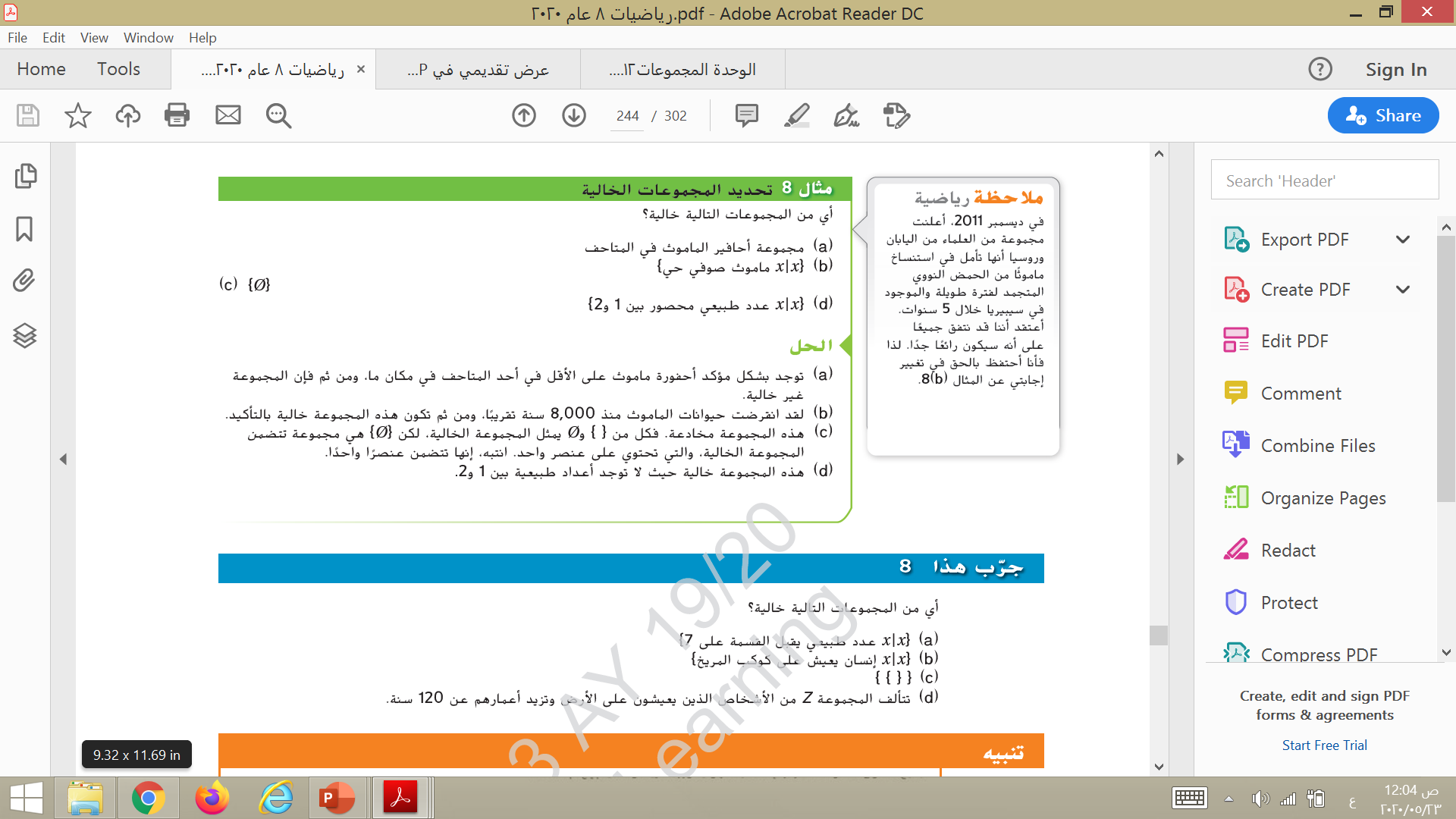 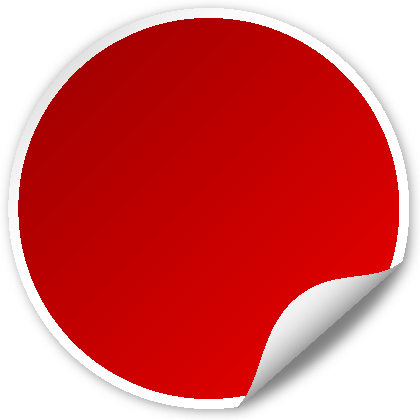 صفحة 
856
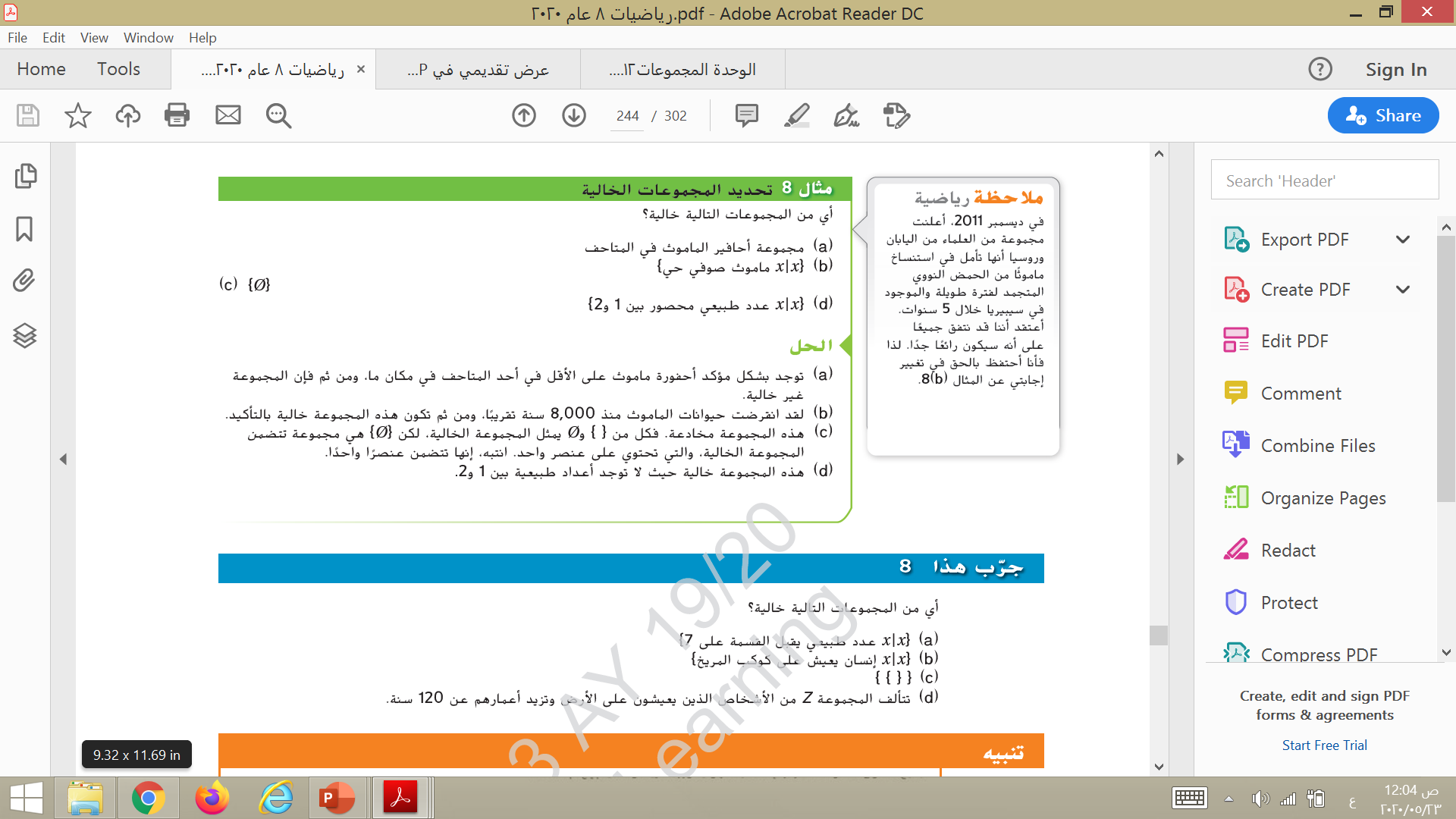 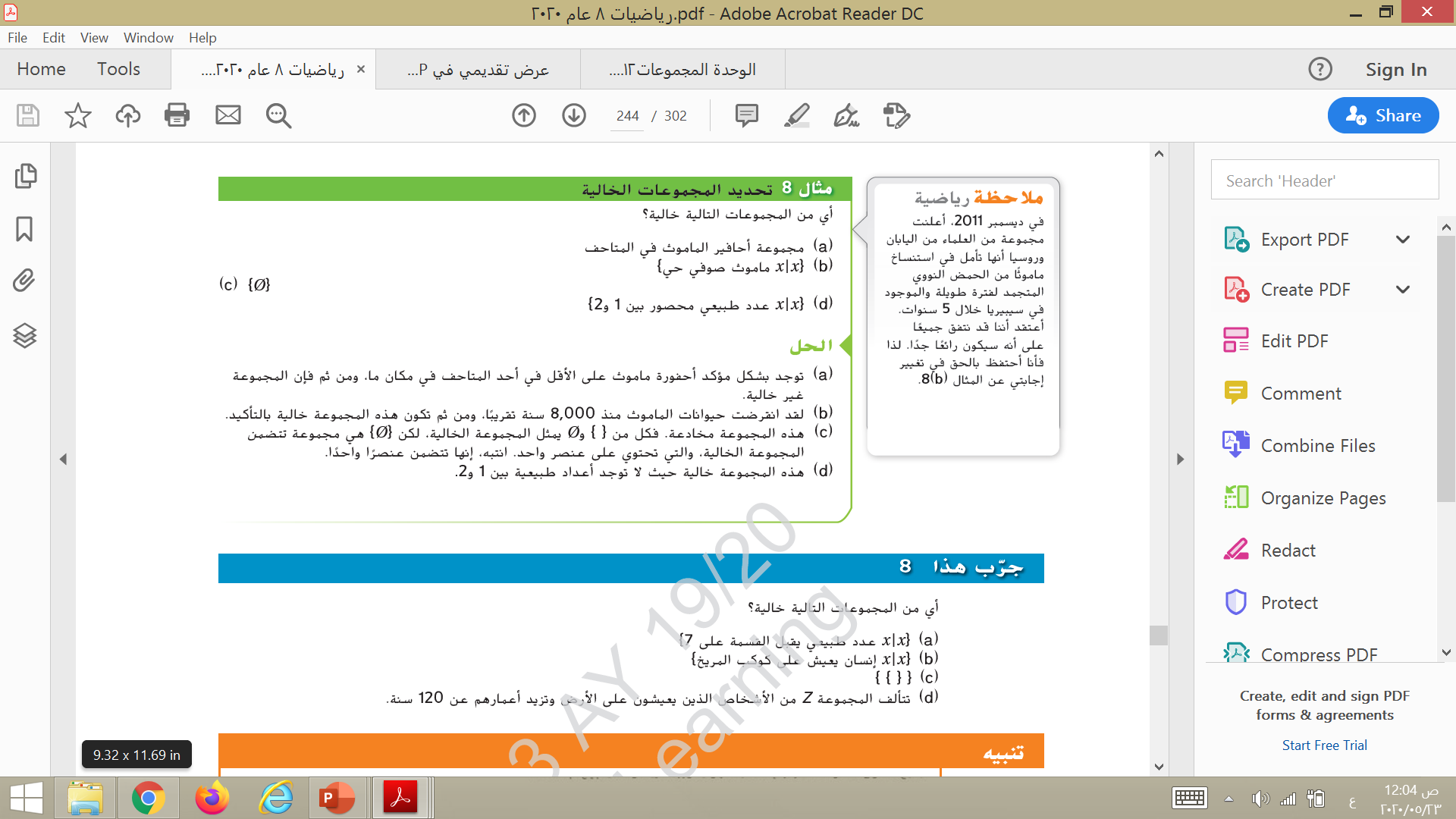 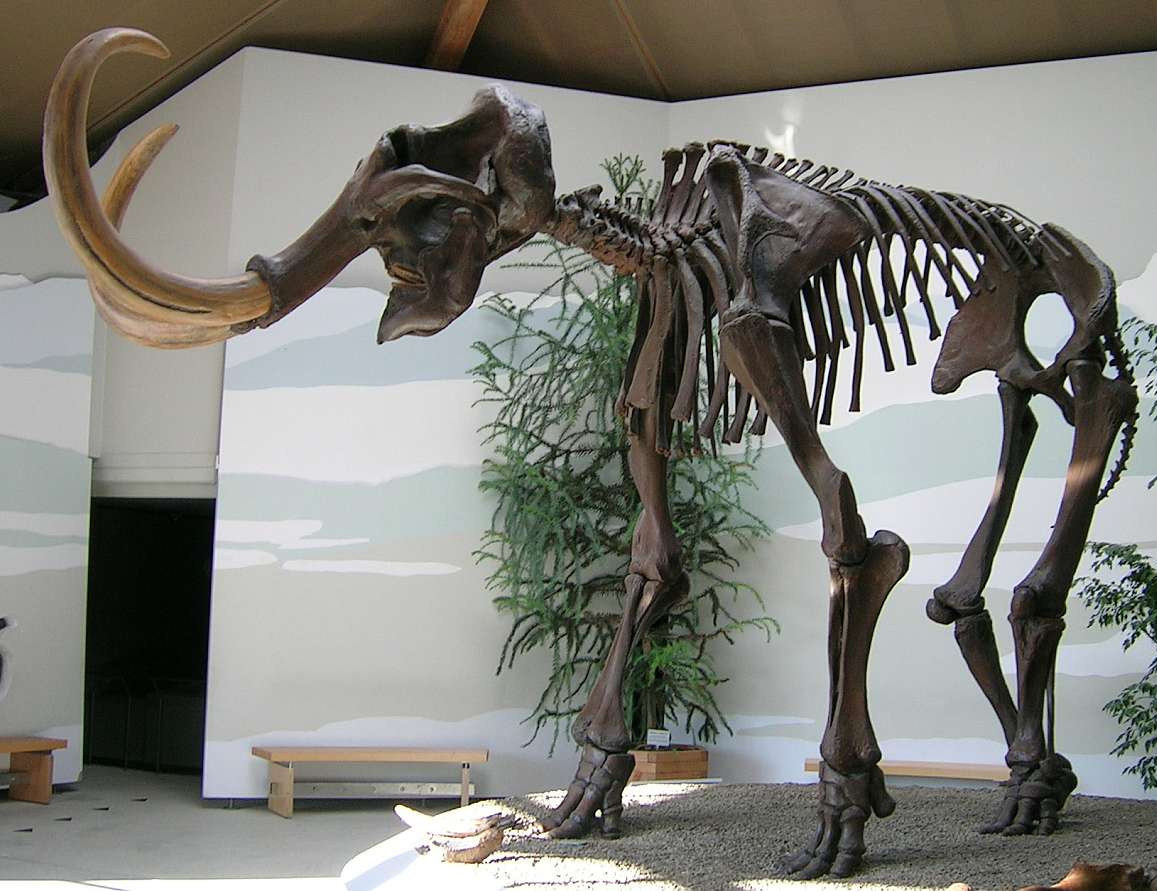 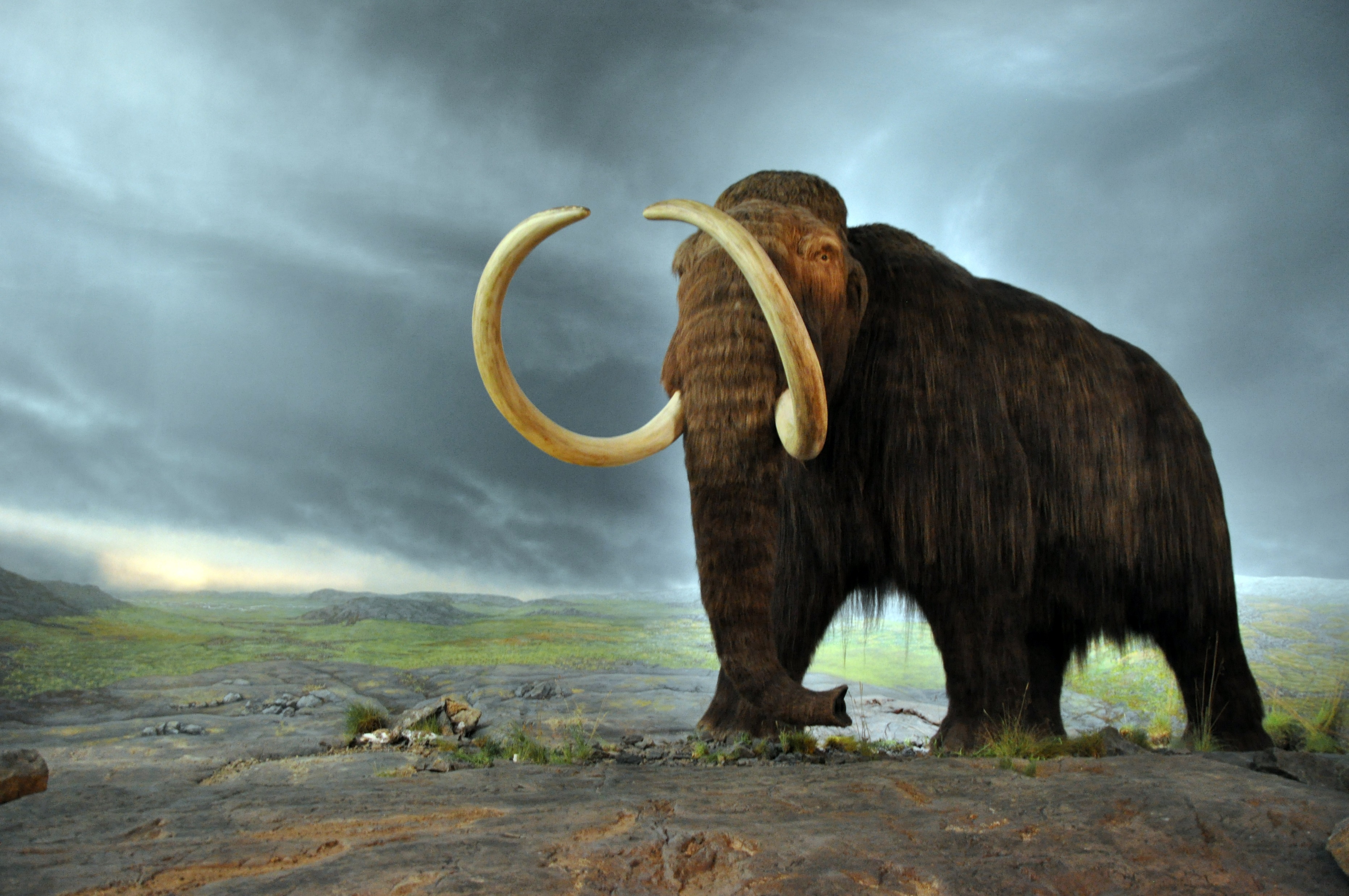 غير خالية
خالية
غيرخالية
خالية
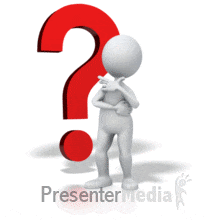 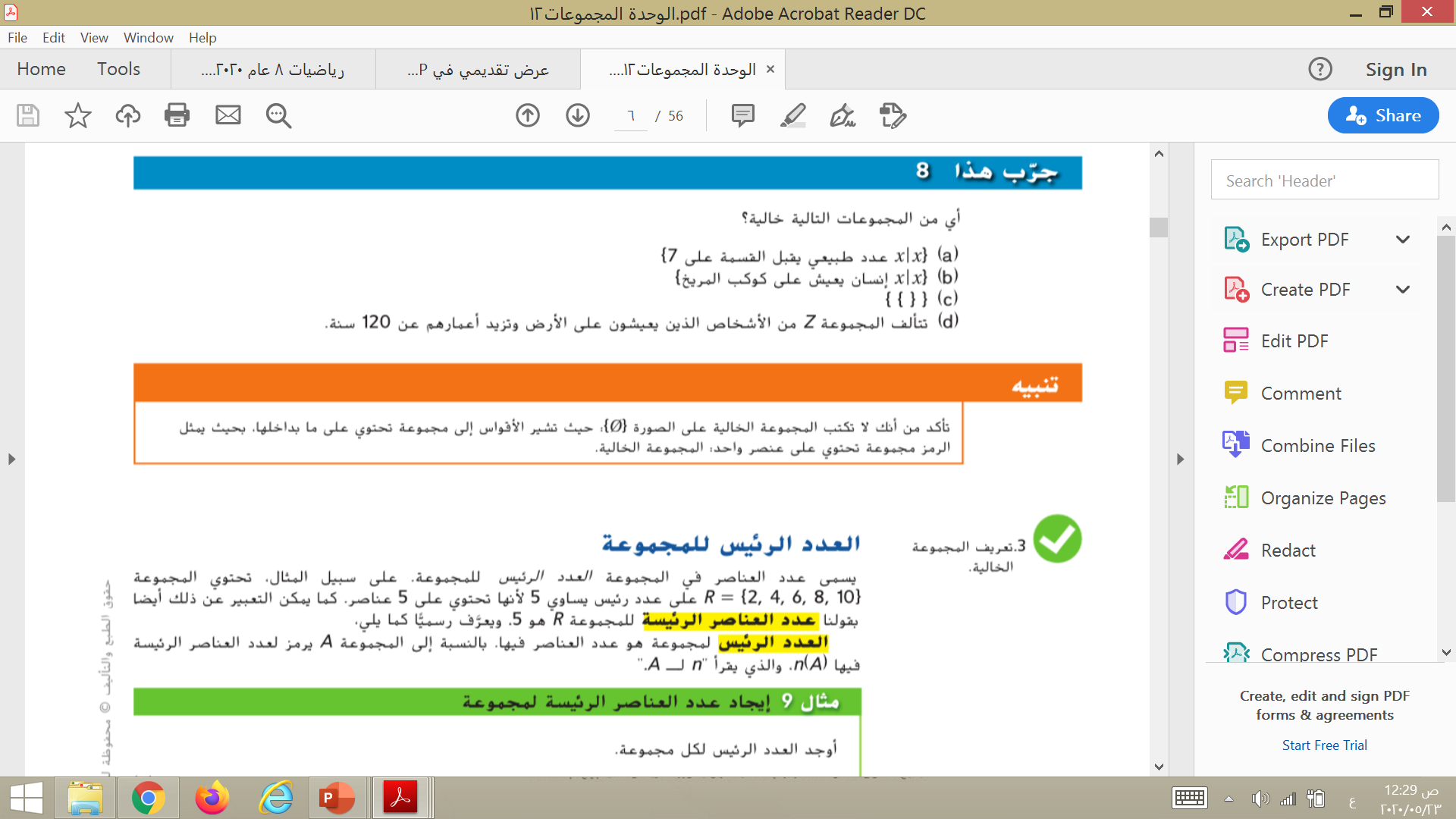 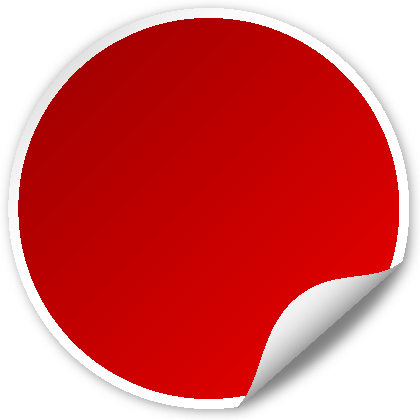 صفحة 
856
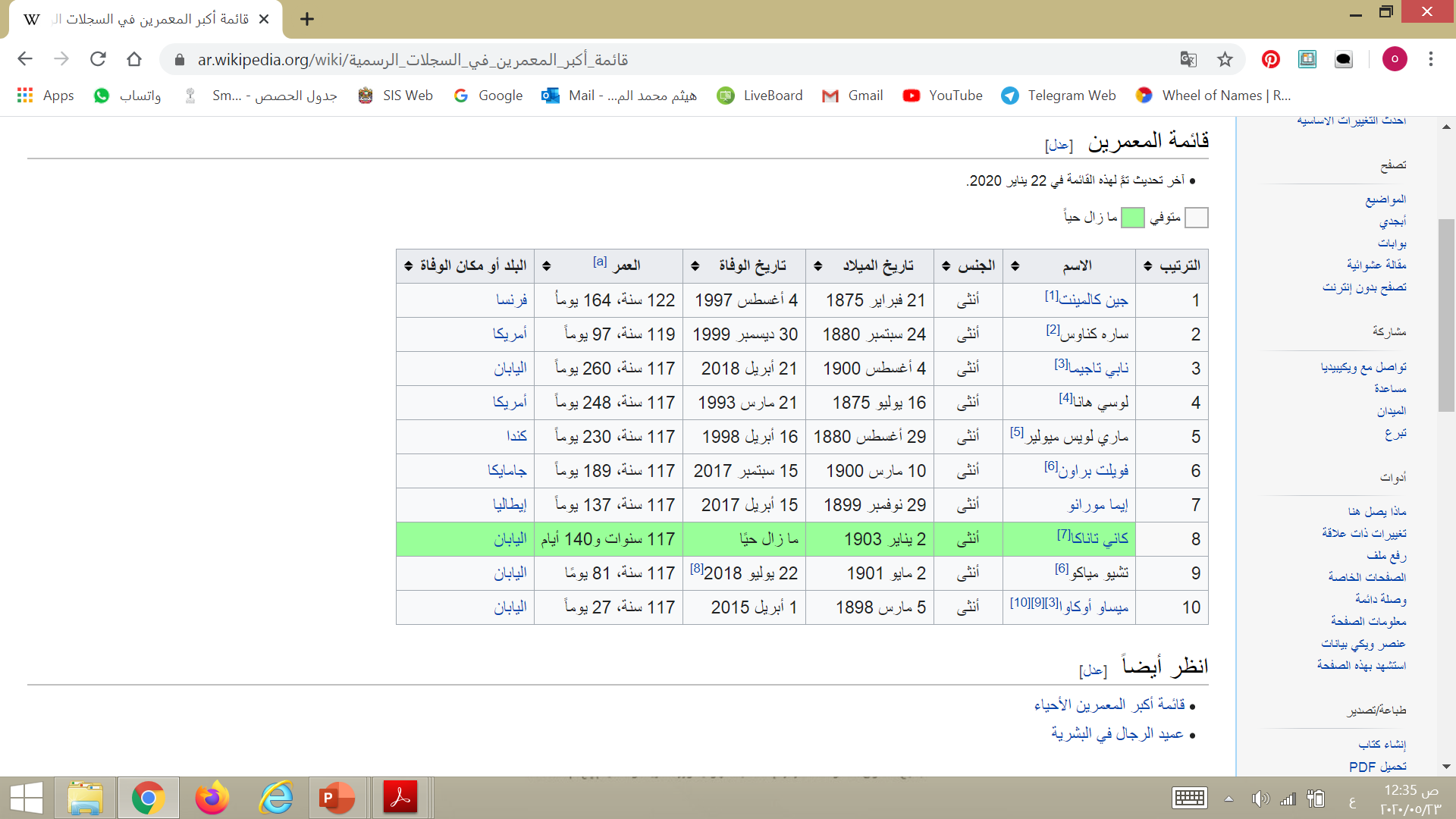 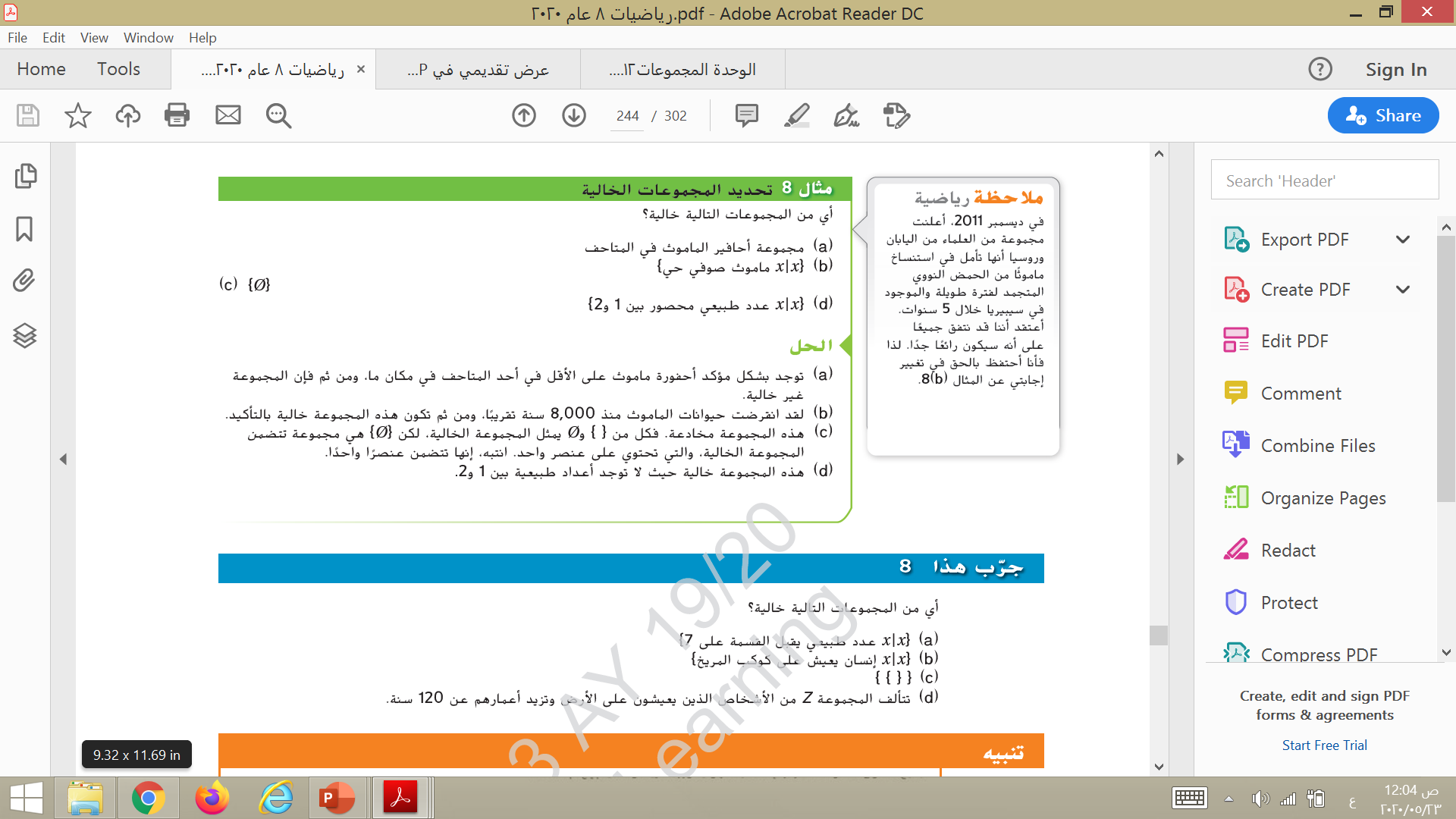 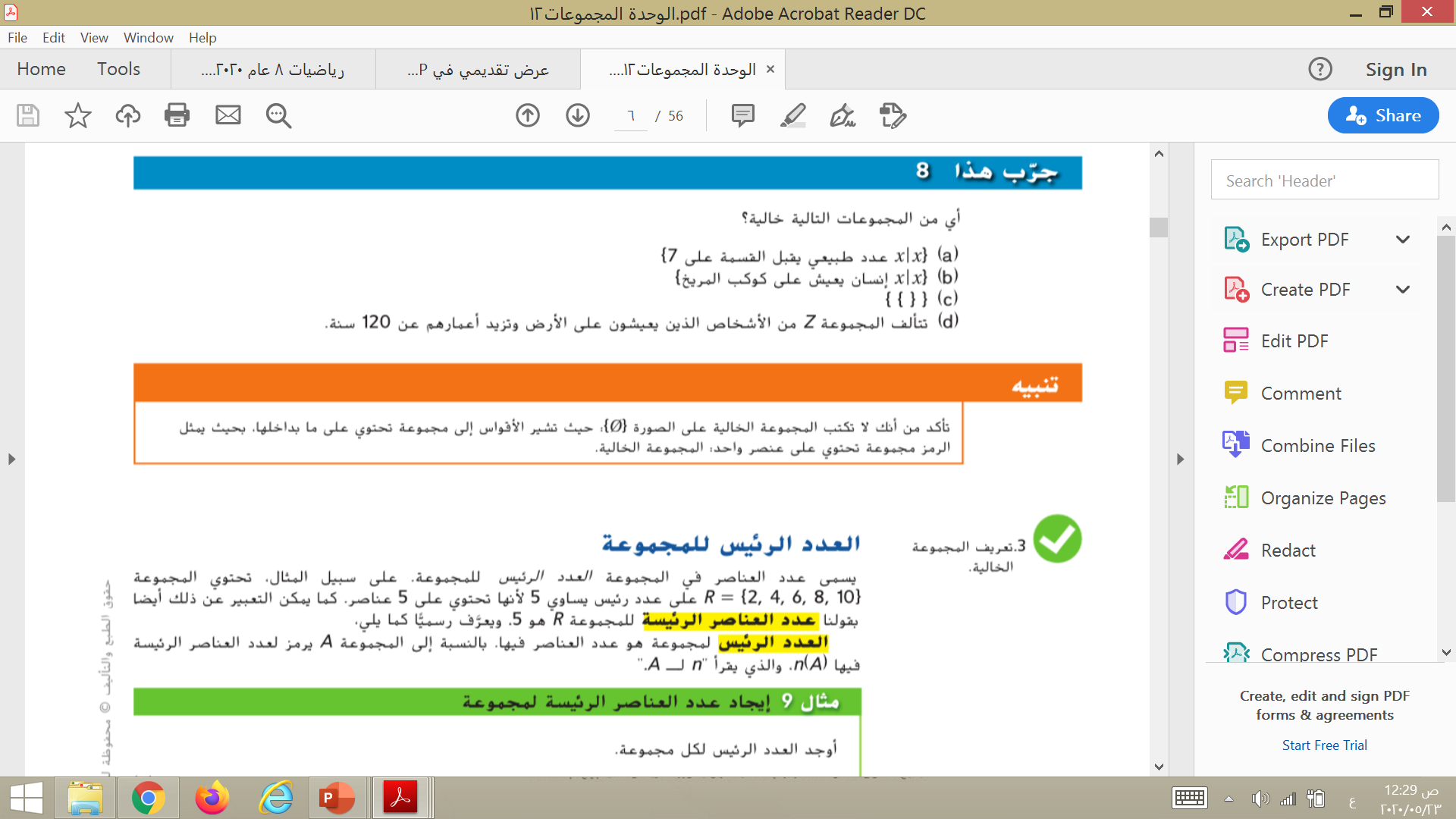 غير خالية
خالية
غير خالية
خالية
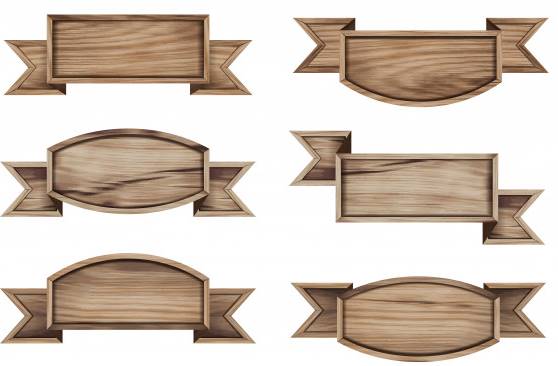 العدد الرئيس للمجموعة
هو عدد العناصر الموجودة في المجموعة
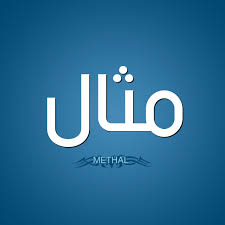 عناصر
كم عدد عناصر المجموعة        ؟
وتقرأ   "       لــــــــ        "
رمز عدد عناصر المجموعة
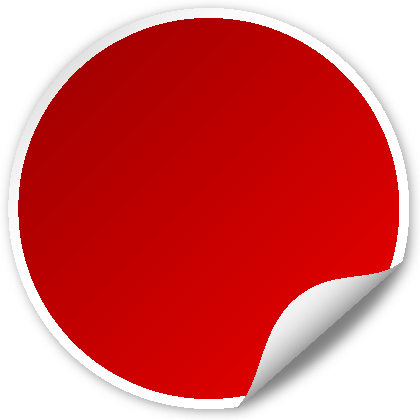 صفحة 
856
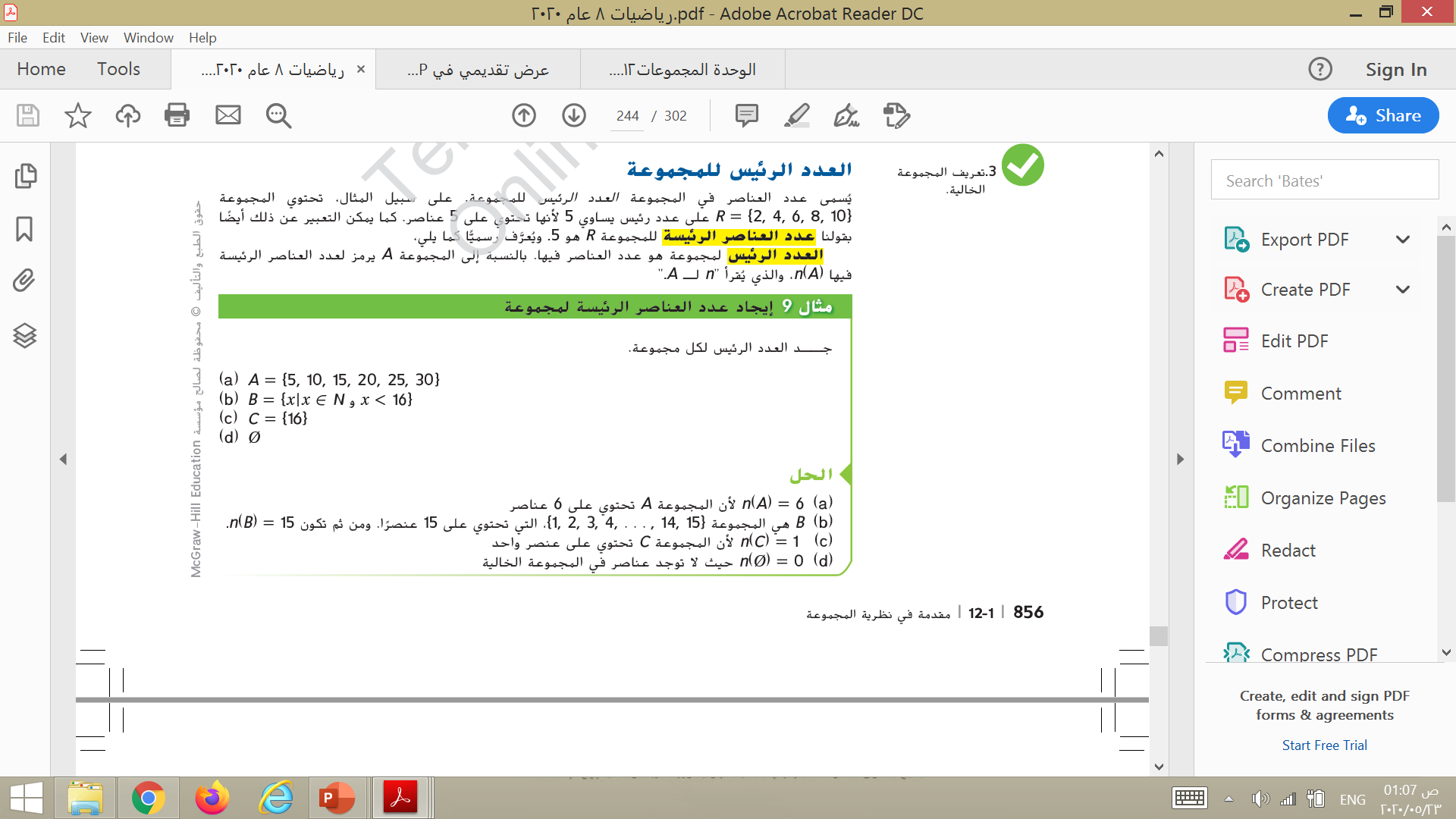 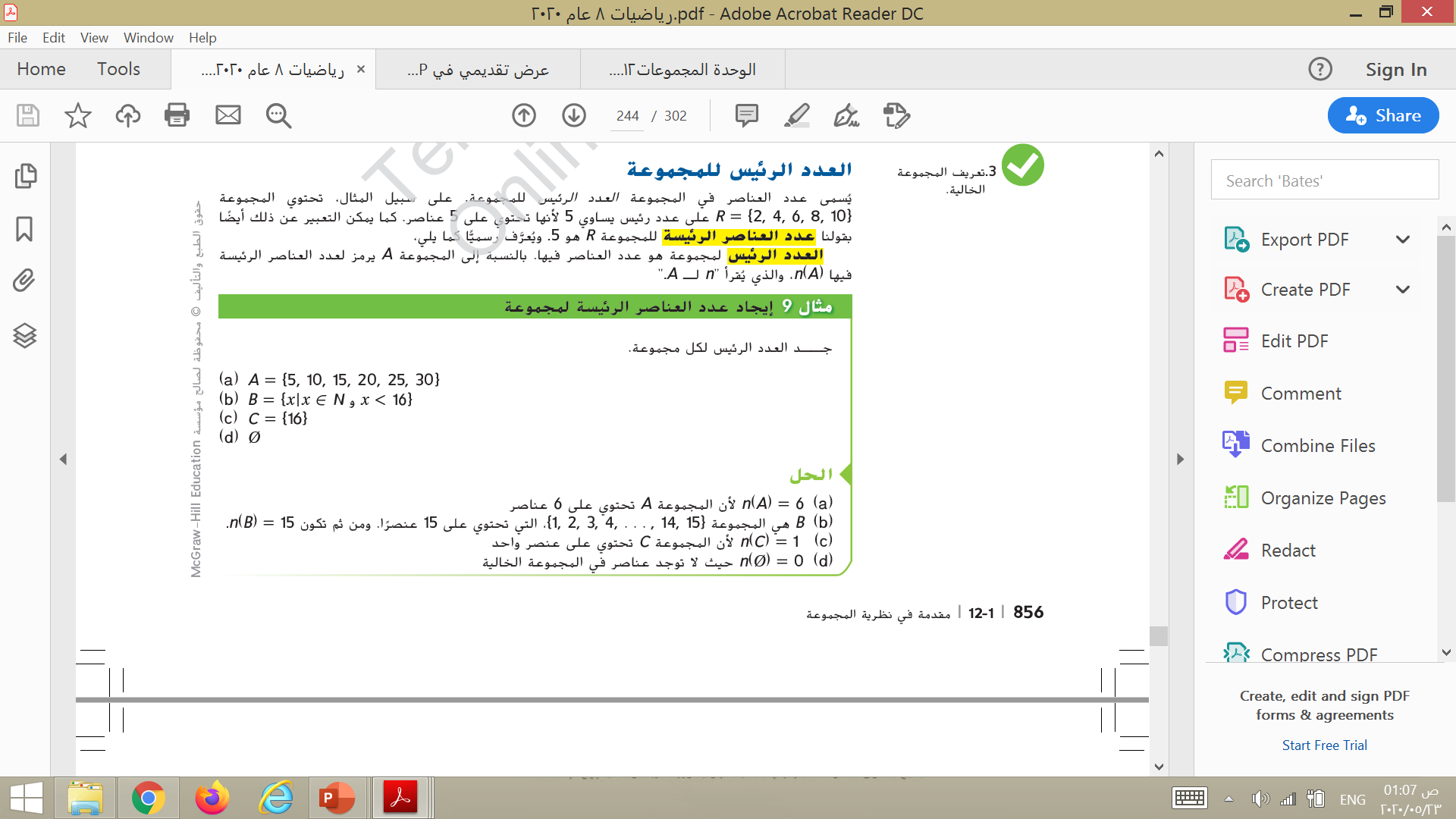 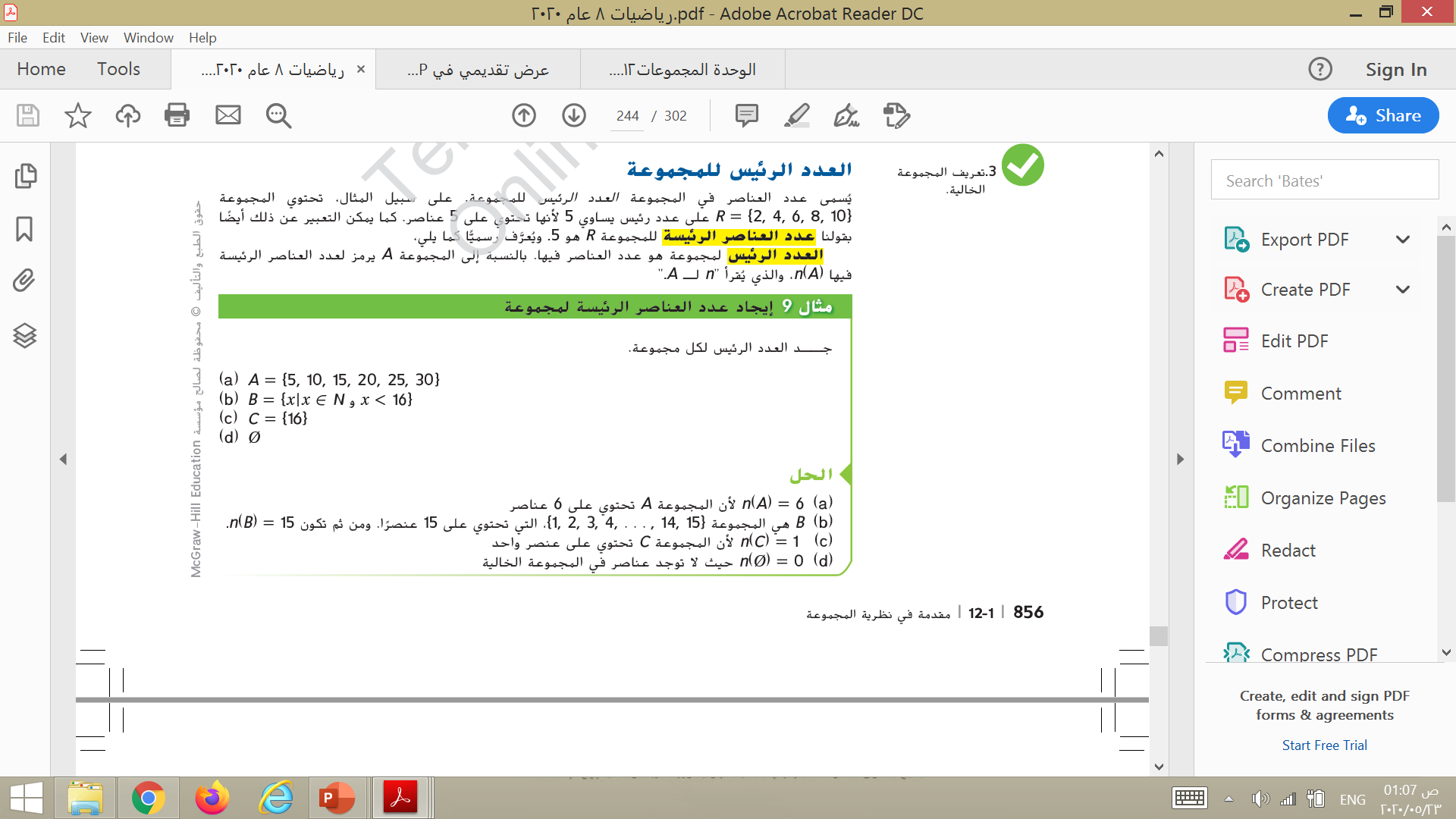 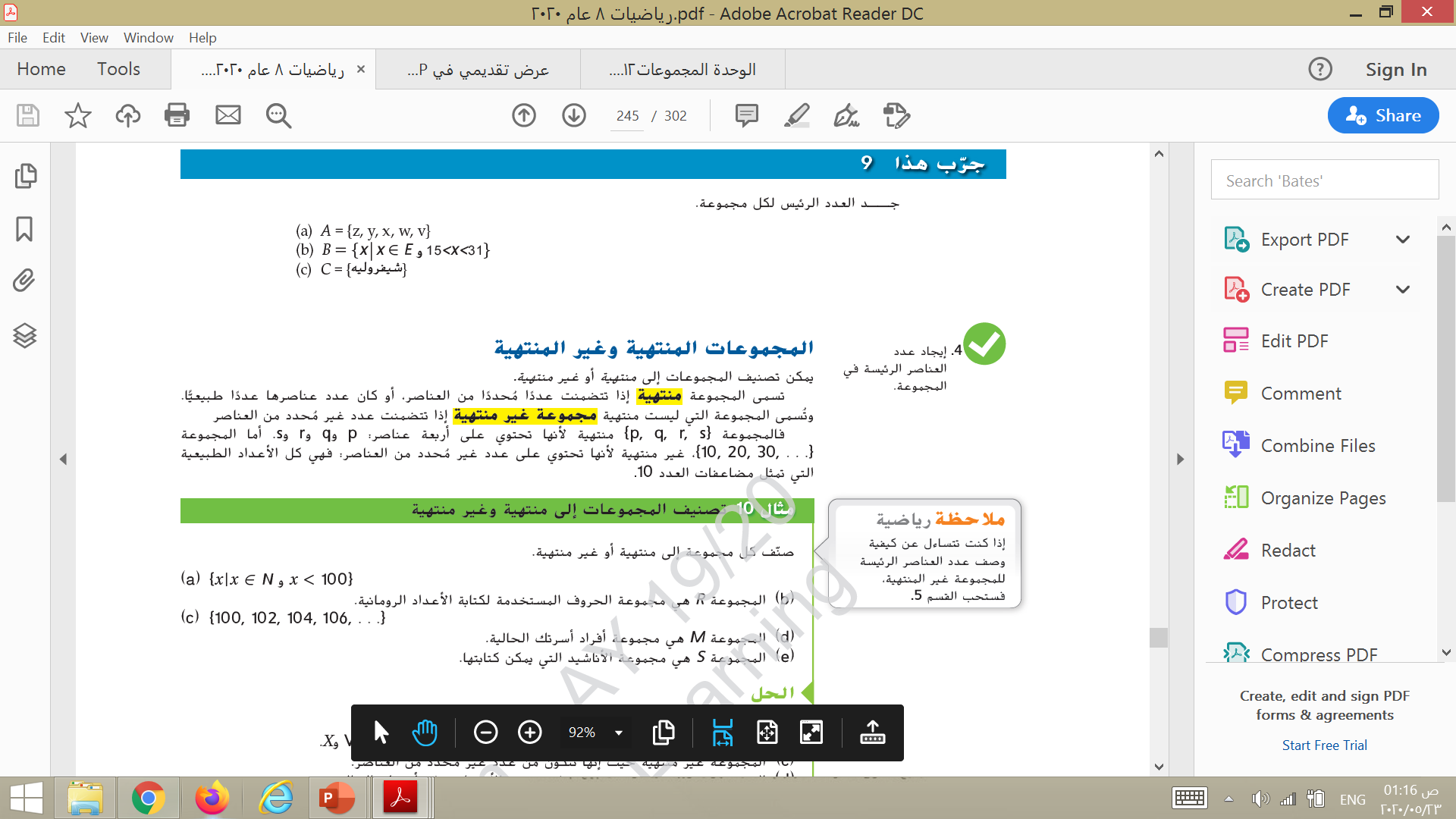 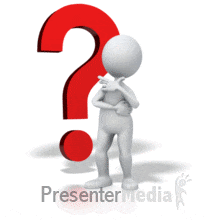 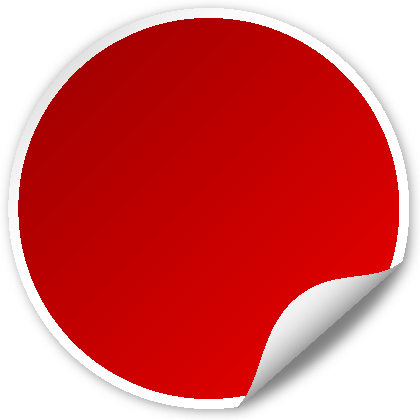 صفحة 
857
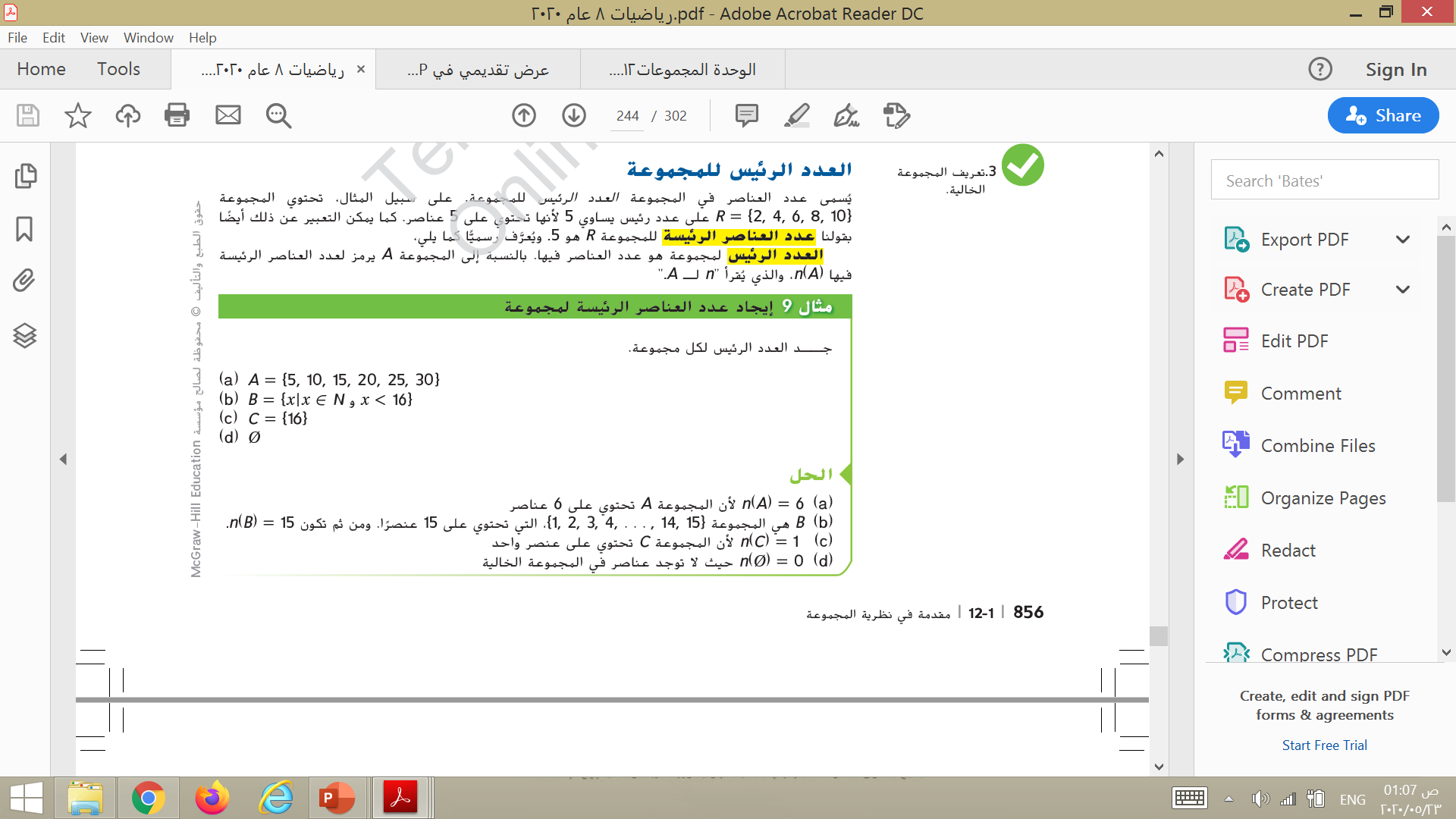 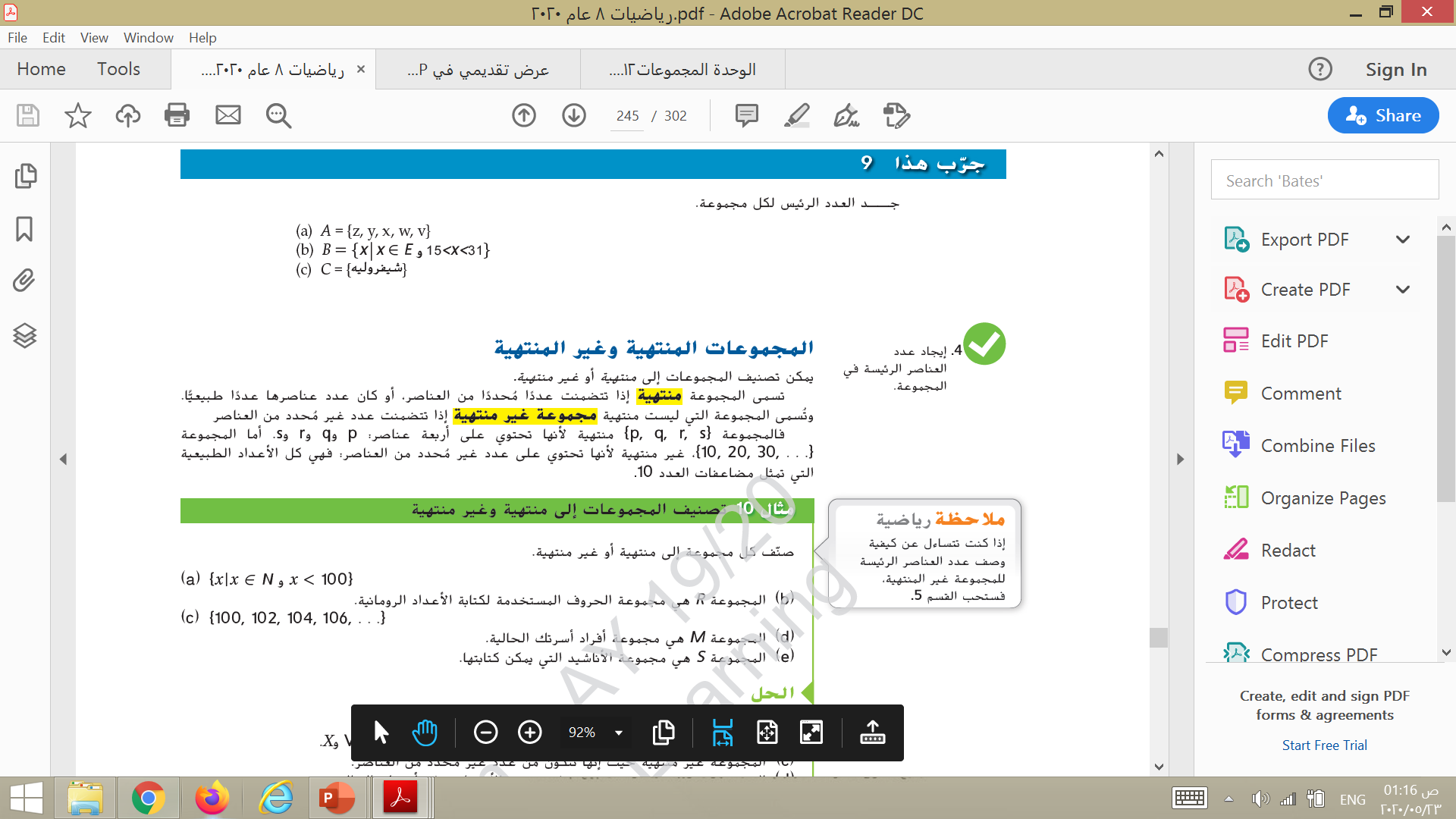 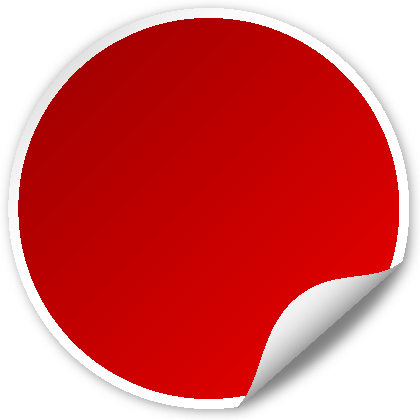 صفحة 
861
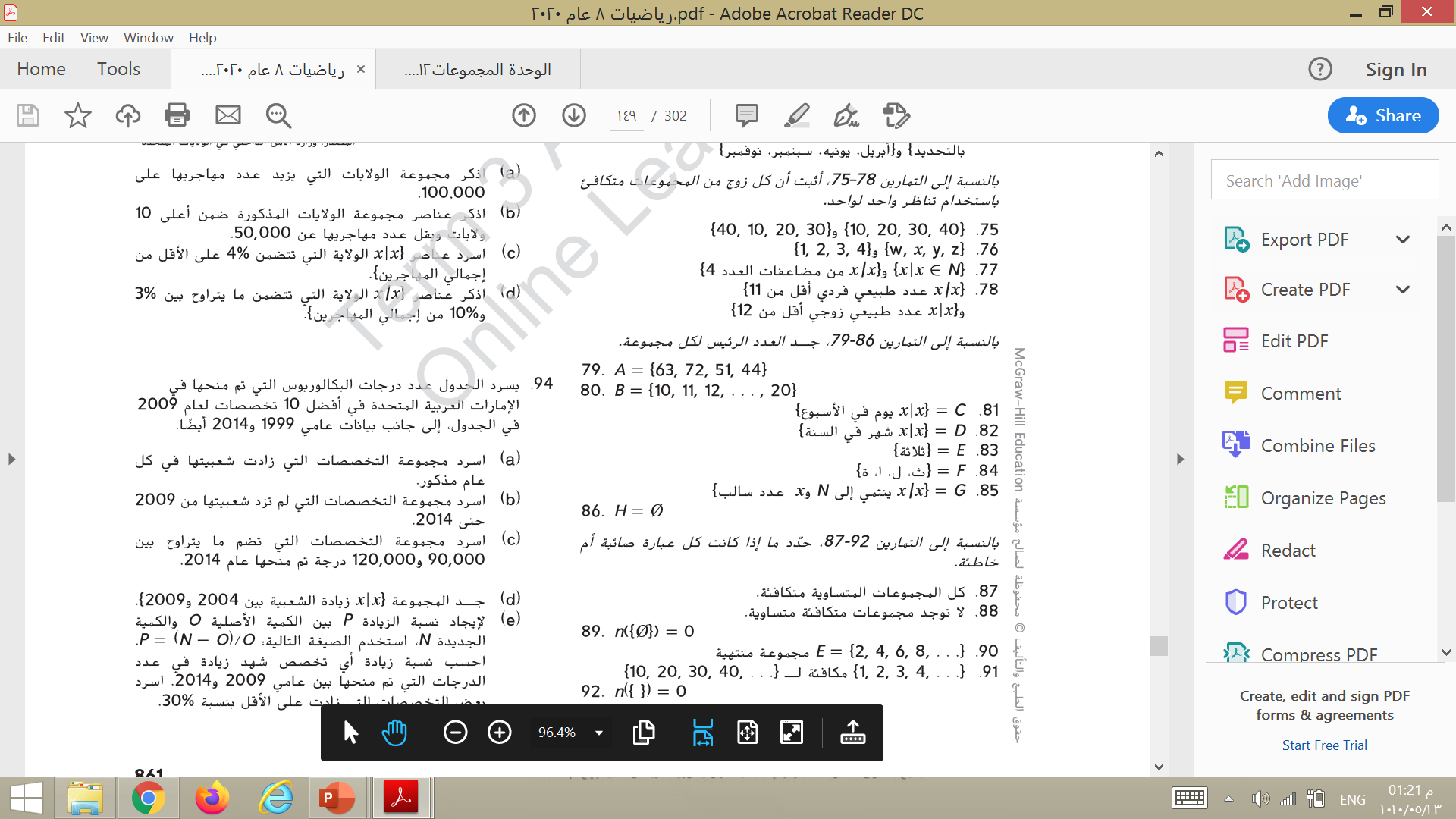 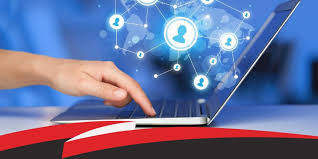 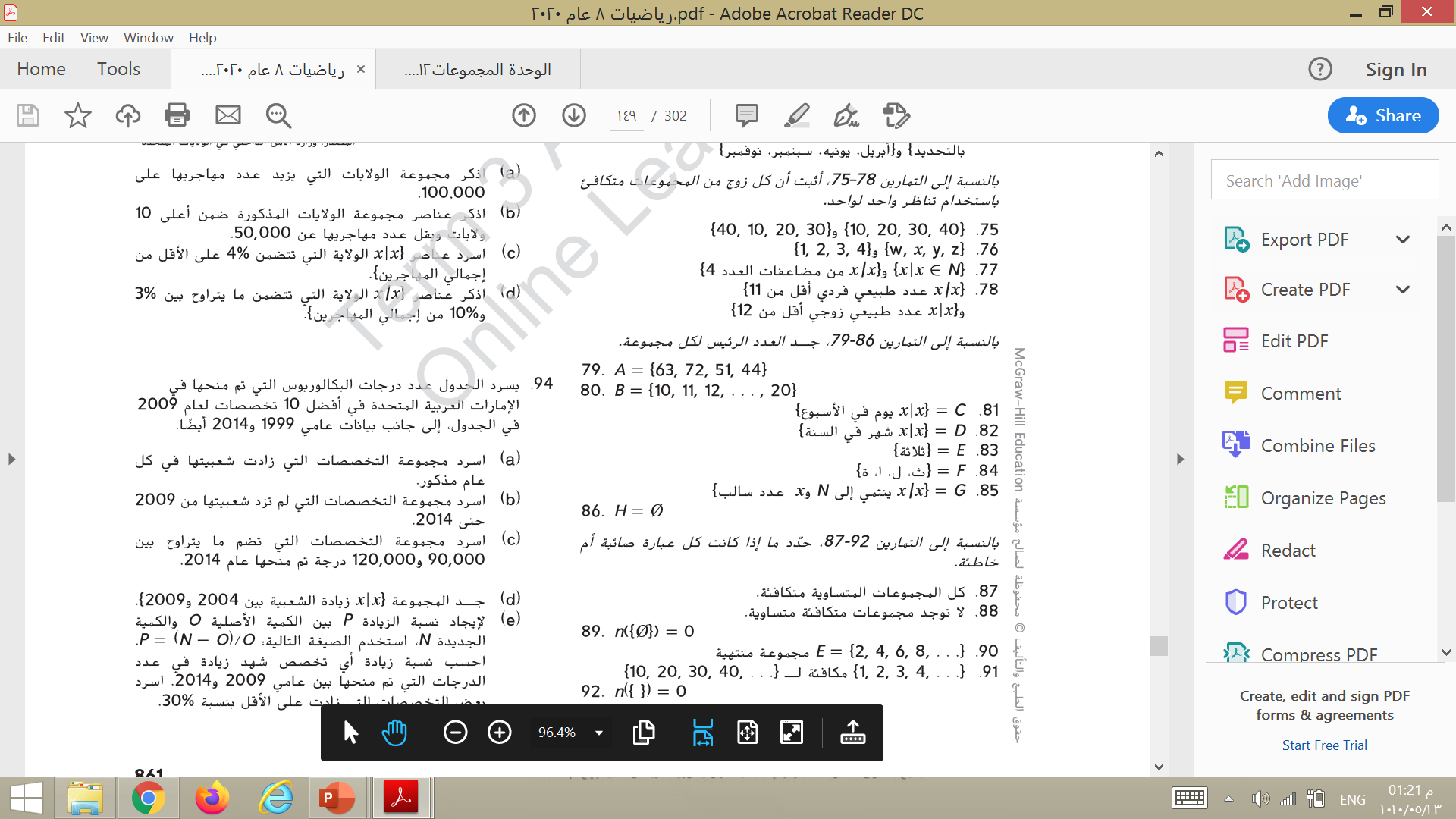 يمكن الاستعانة بالأنترنت
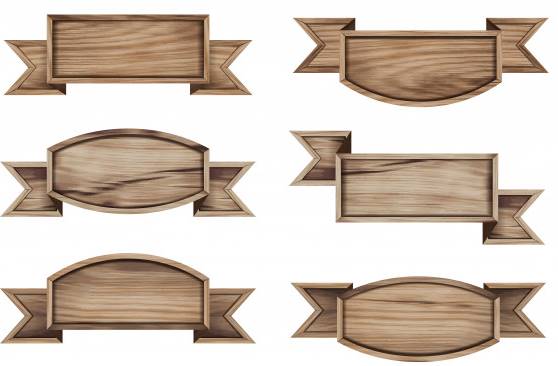 المجموعات المنتهية والغير منتهية
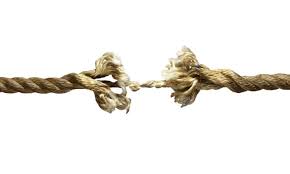 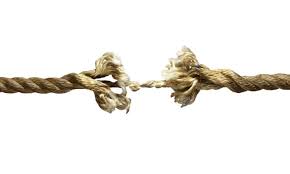 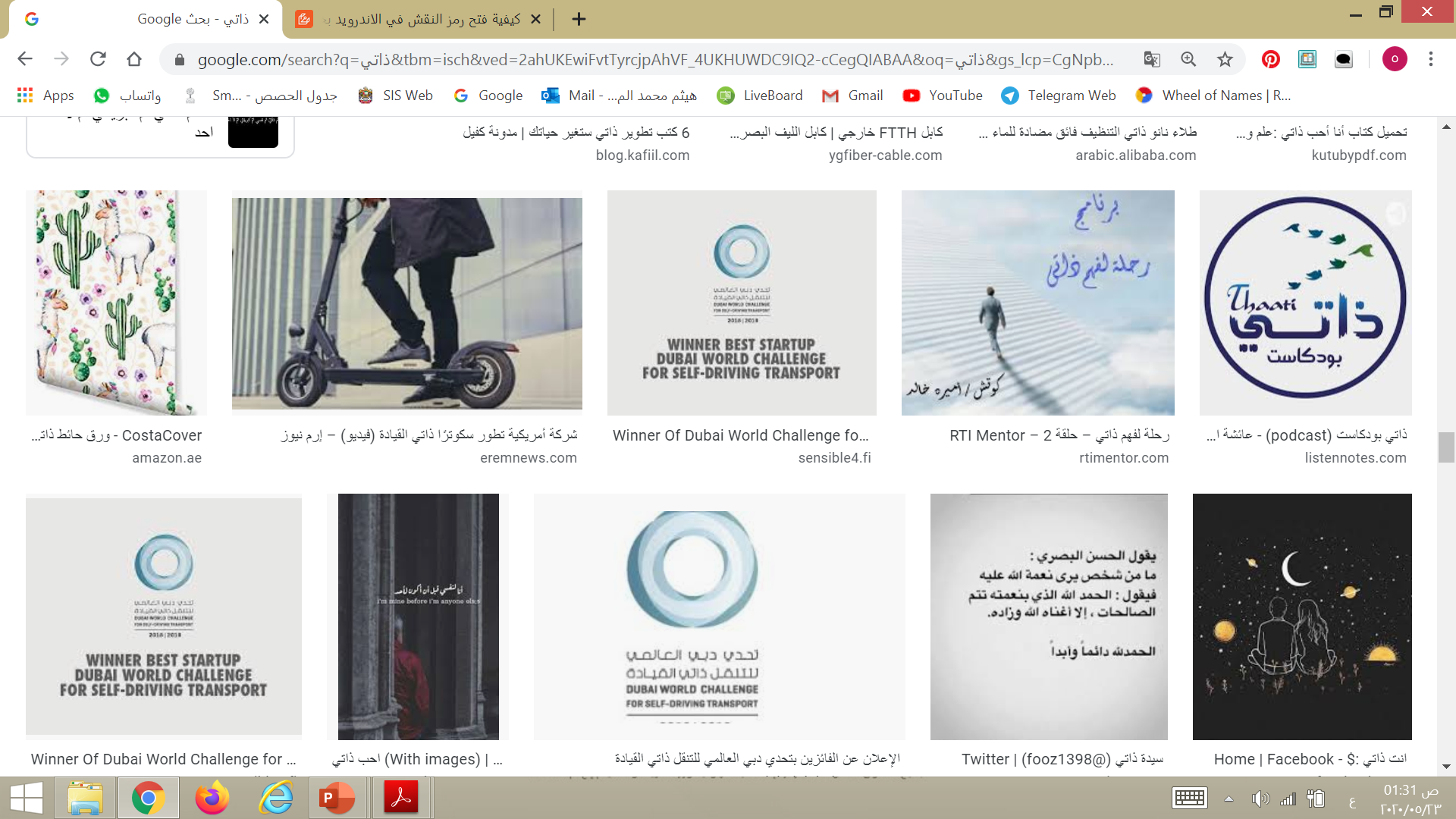 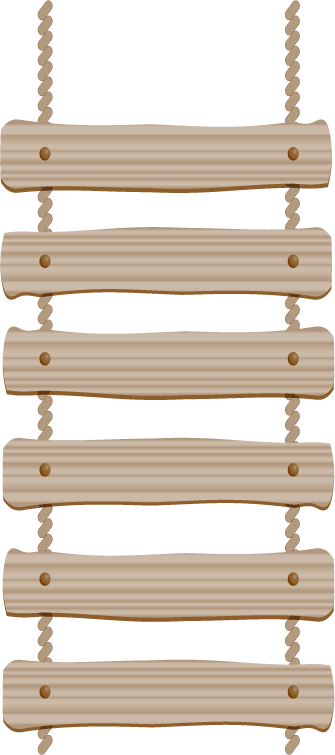 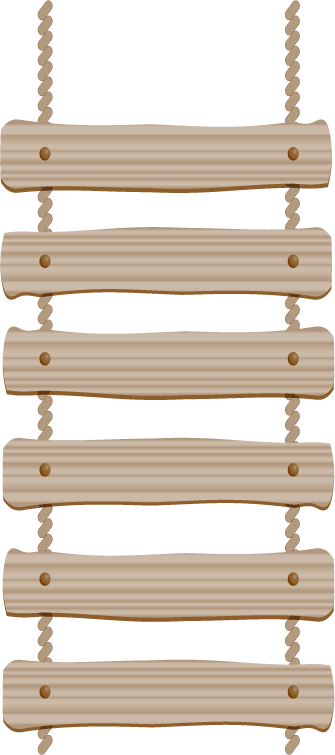 الغير منتهية (لا يمكن عد عناصرها)
المنتهية (يمكن عد عناصرها)
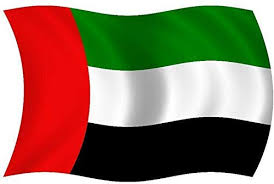 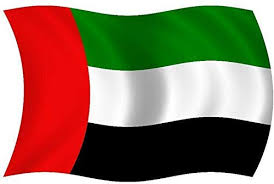 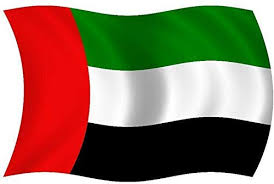 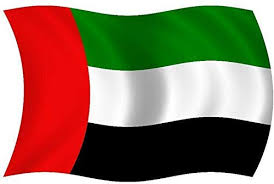 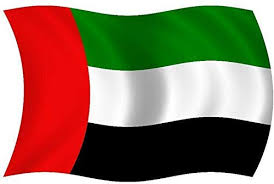 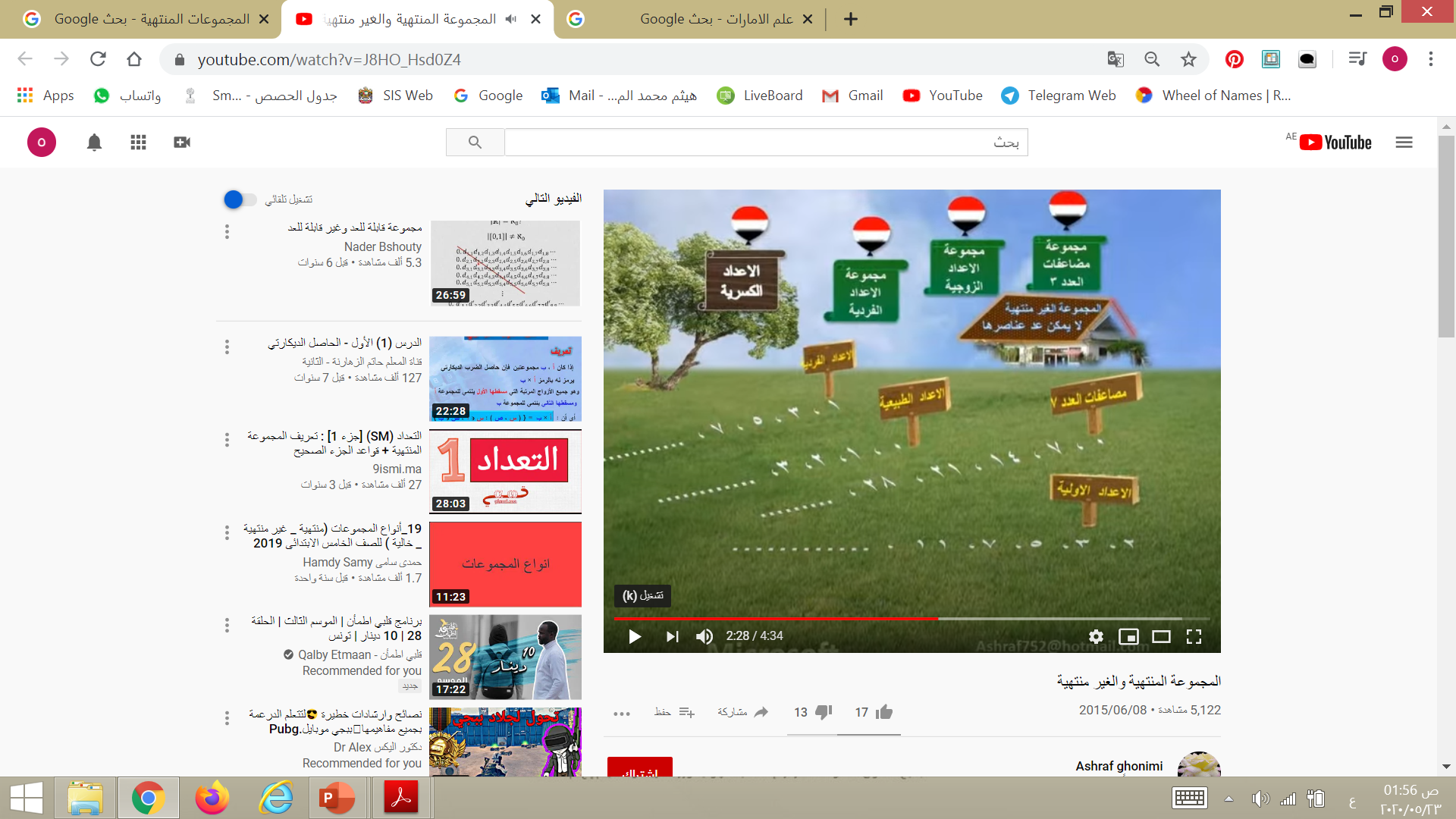 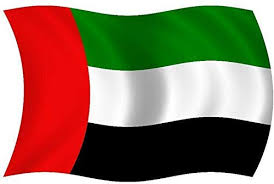 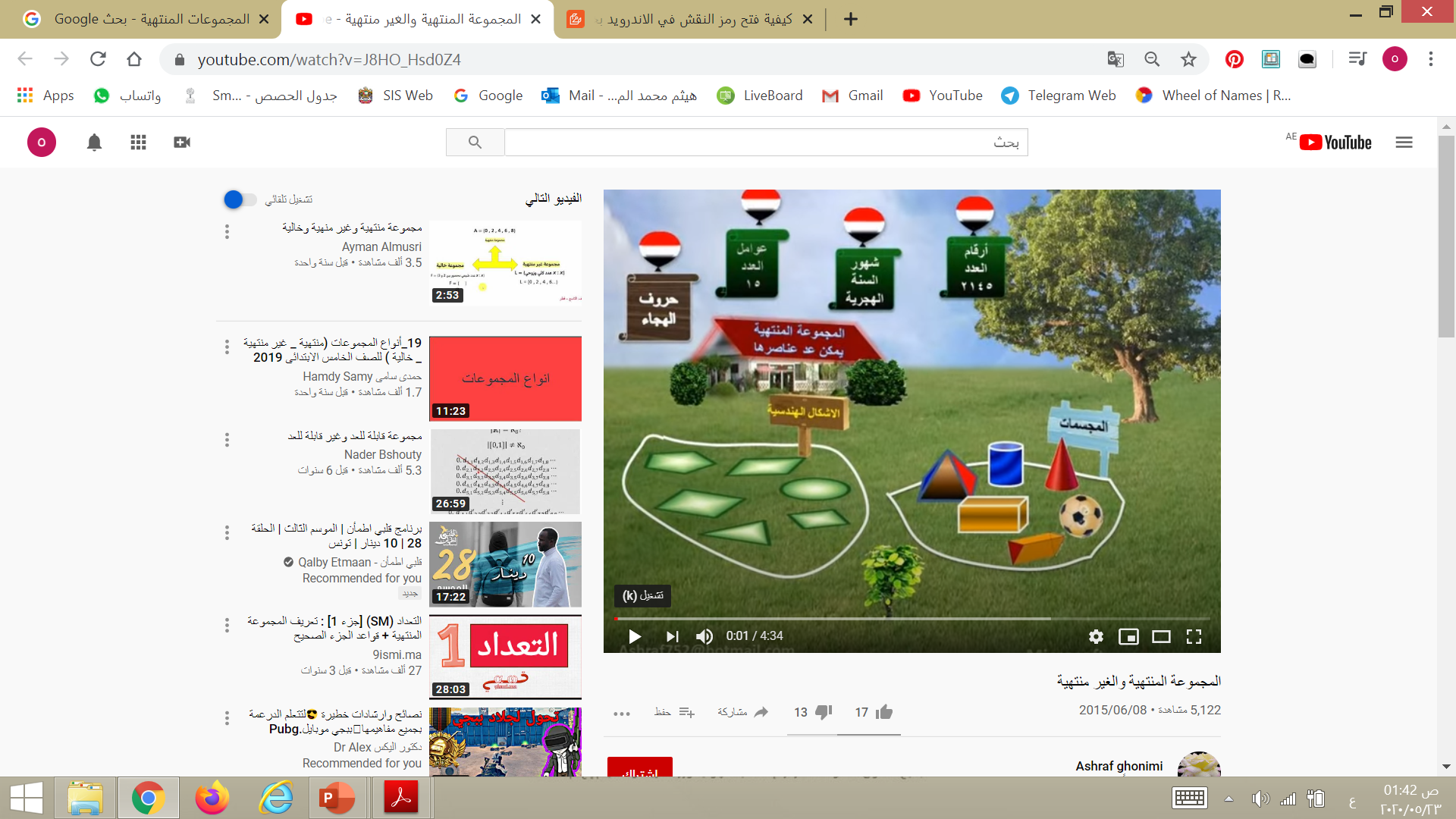 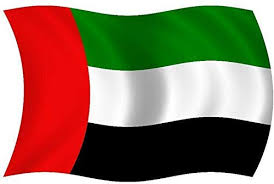 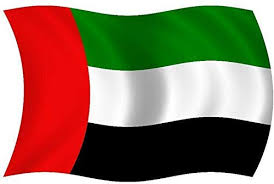 عوامل العدد 
15
أرقام العدد 2145
3
7
1,3,5,7,………..
0,7,14,21,……..
1,2,3,4,5,6,…………
2,3,5,7,11,…….
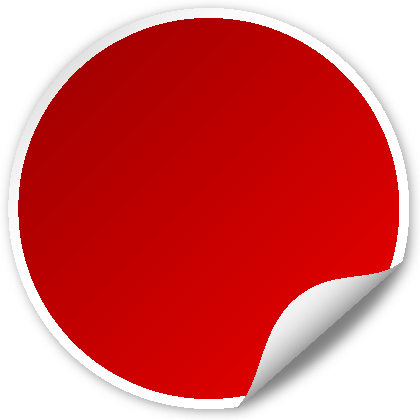 صفحة 
857
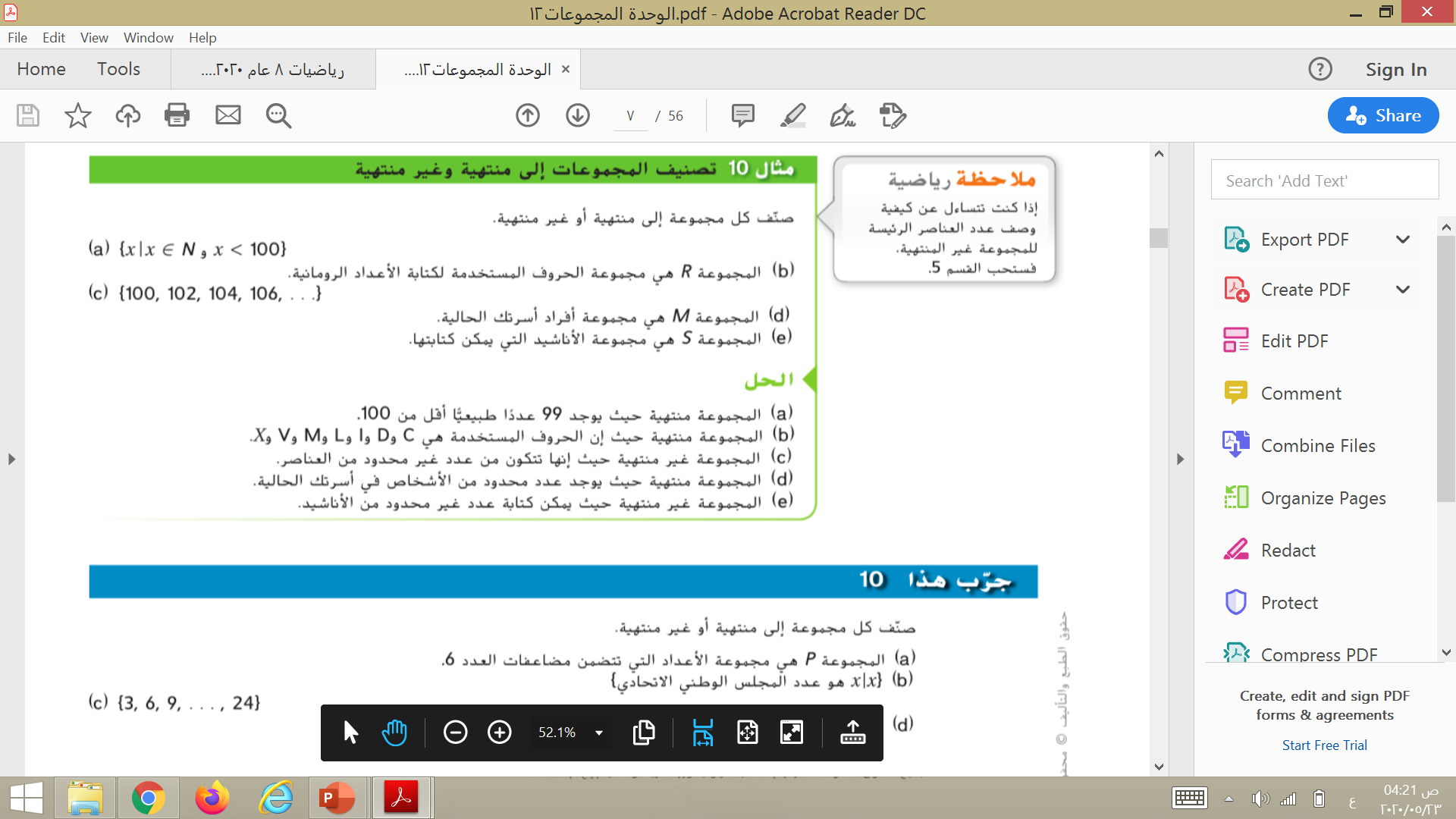 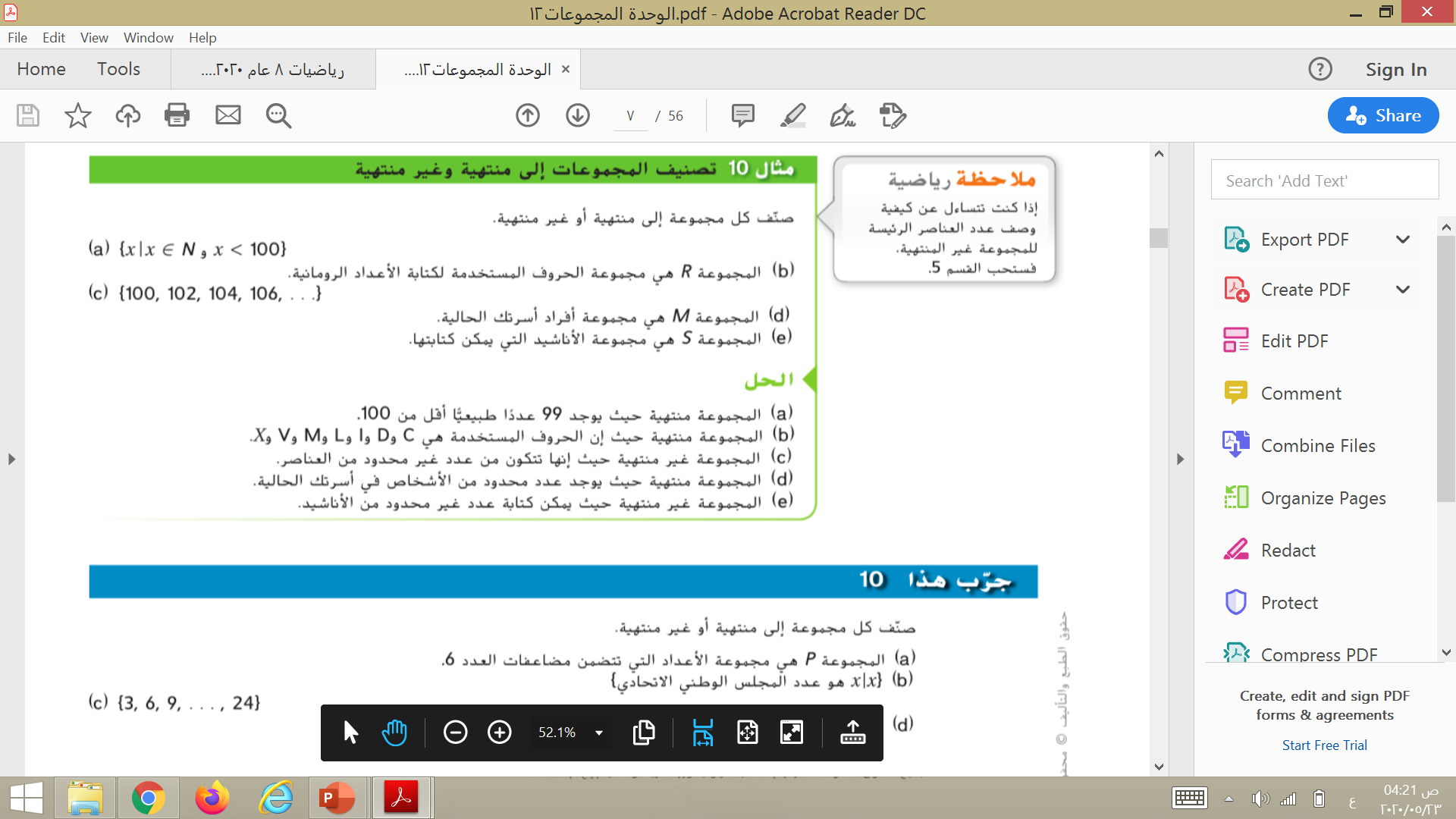 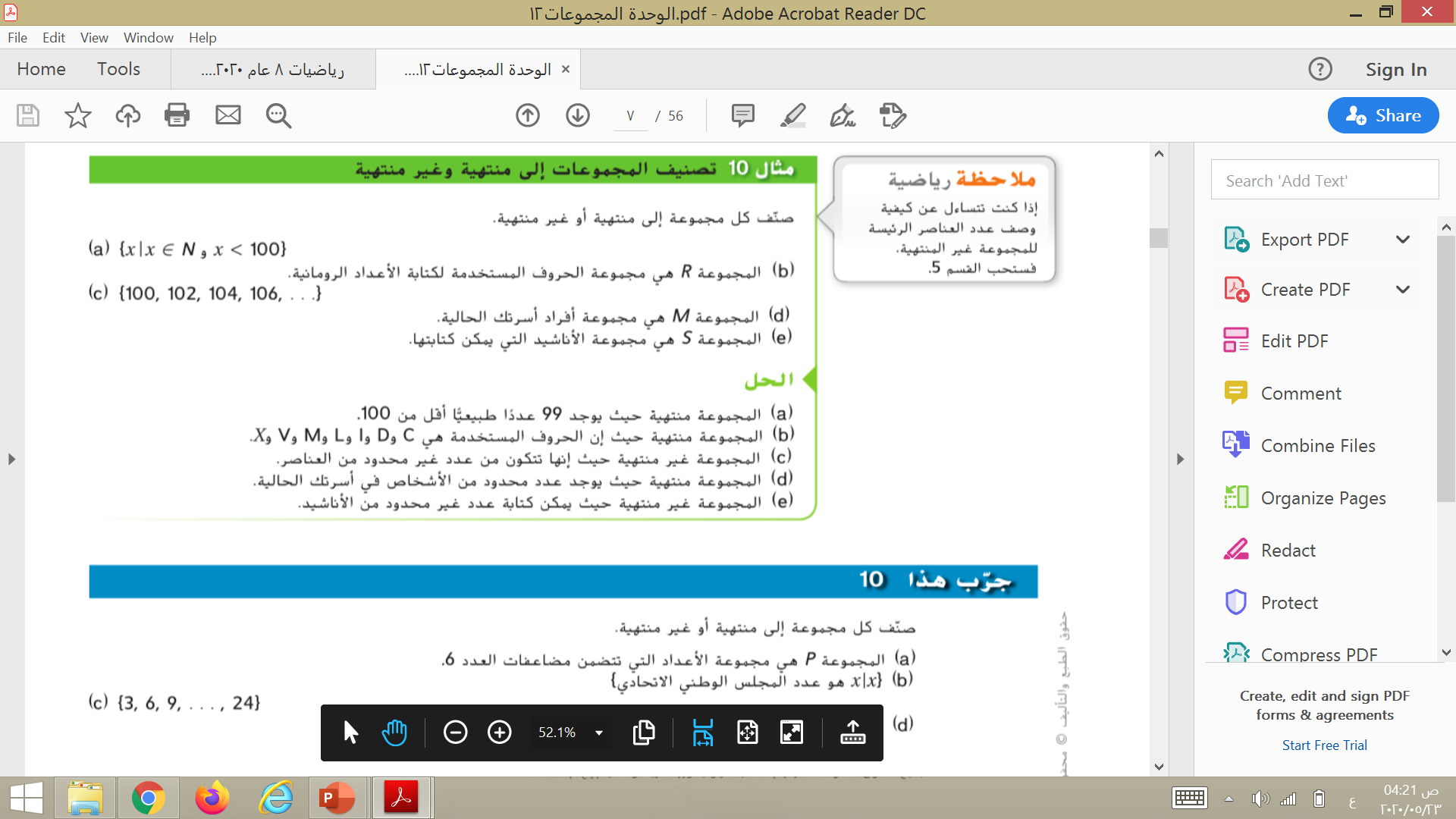 منتهية
منتهية
غير منتهية
منتهية
غير منتهية
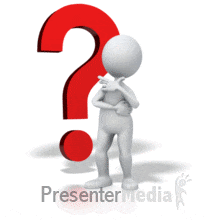 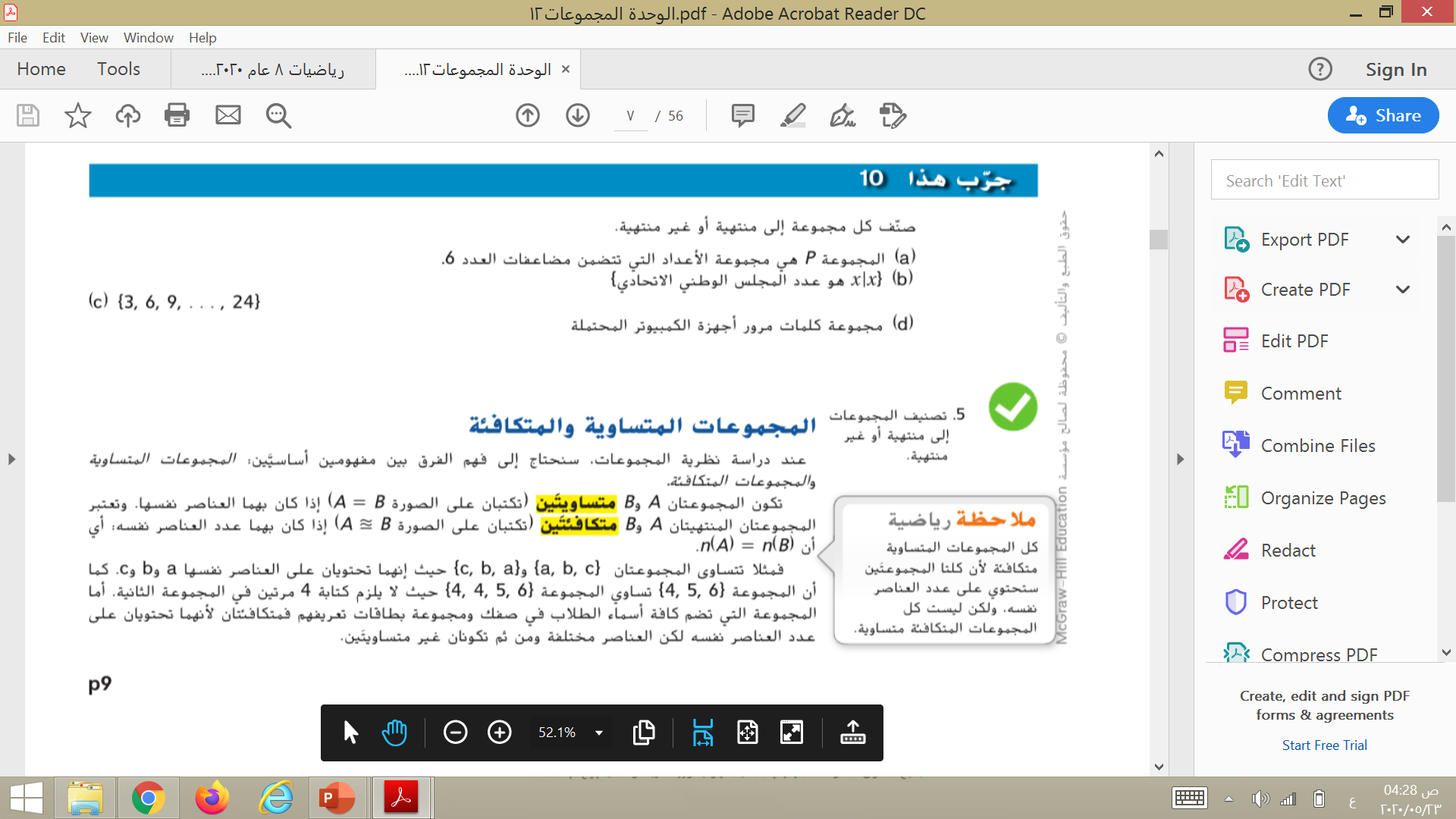 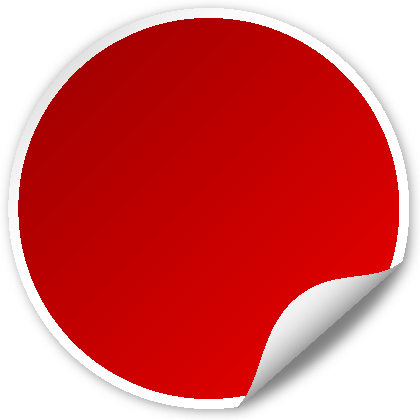 صفحة 
857
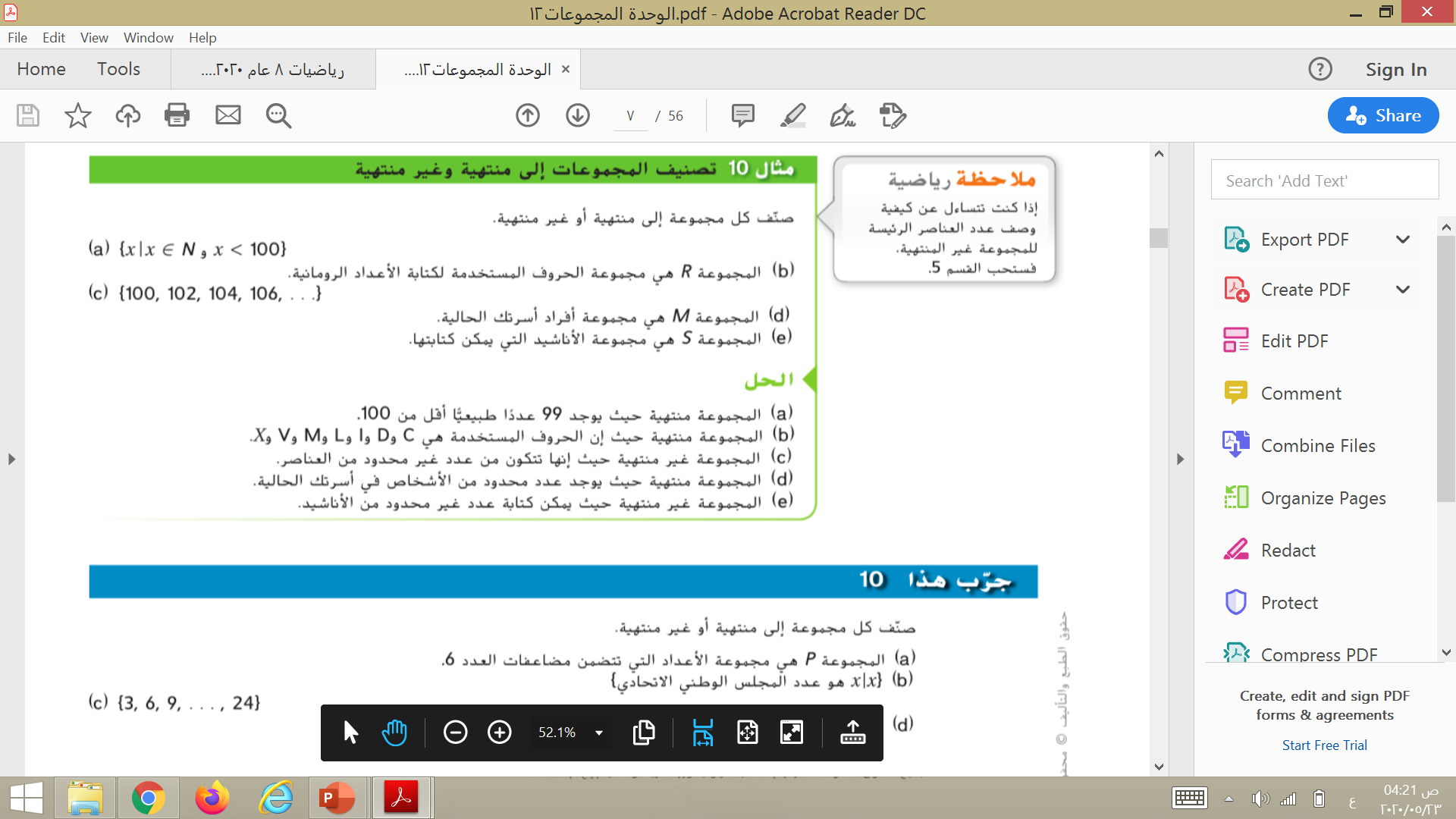 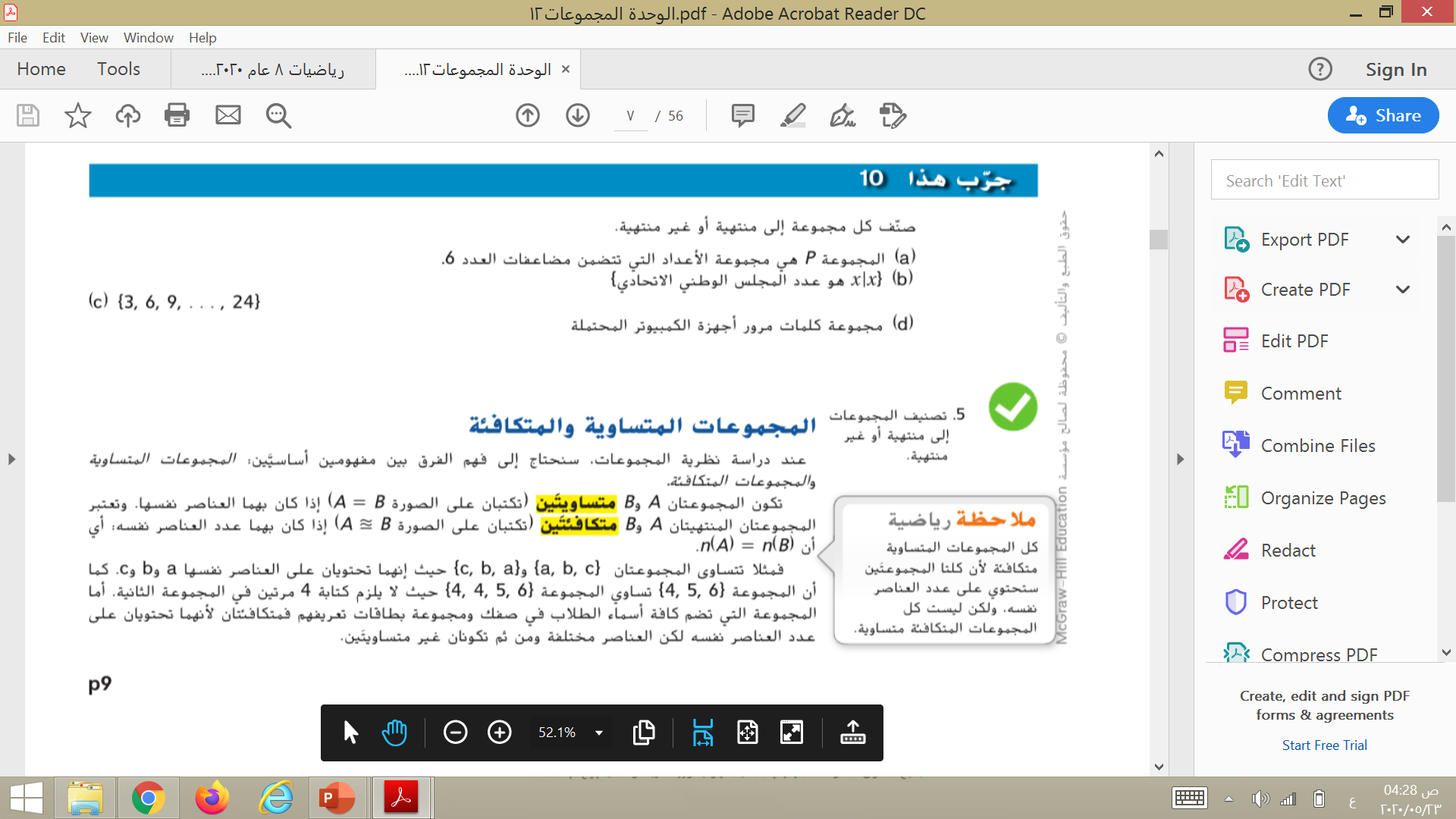 غير منتهية
منتهية
منتهية
غير منتهية
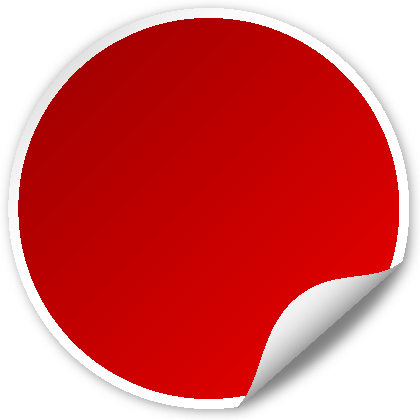 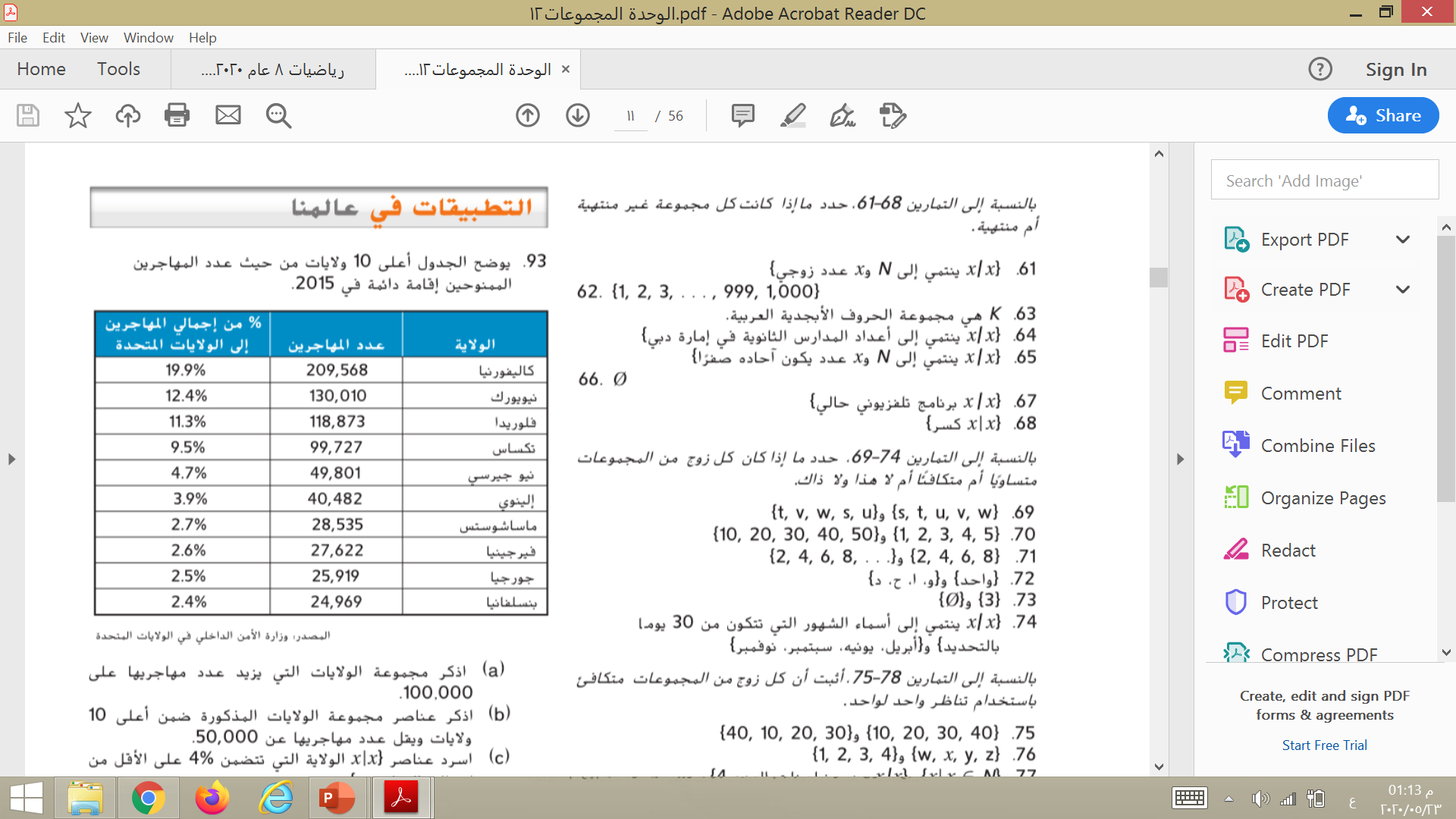 صفحة 
861
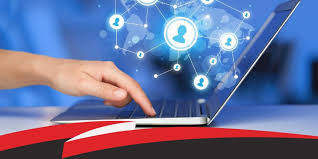 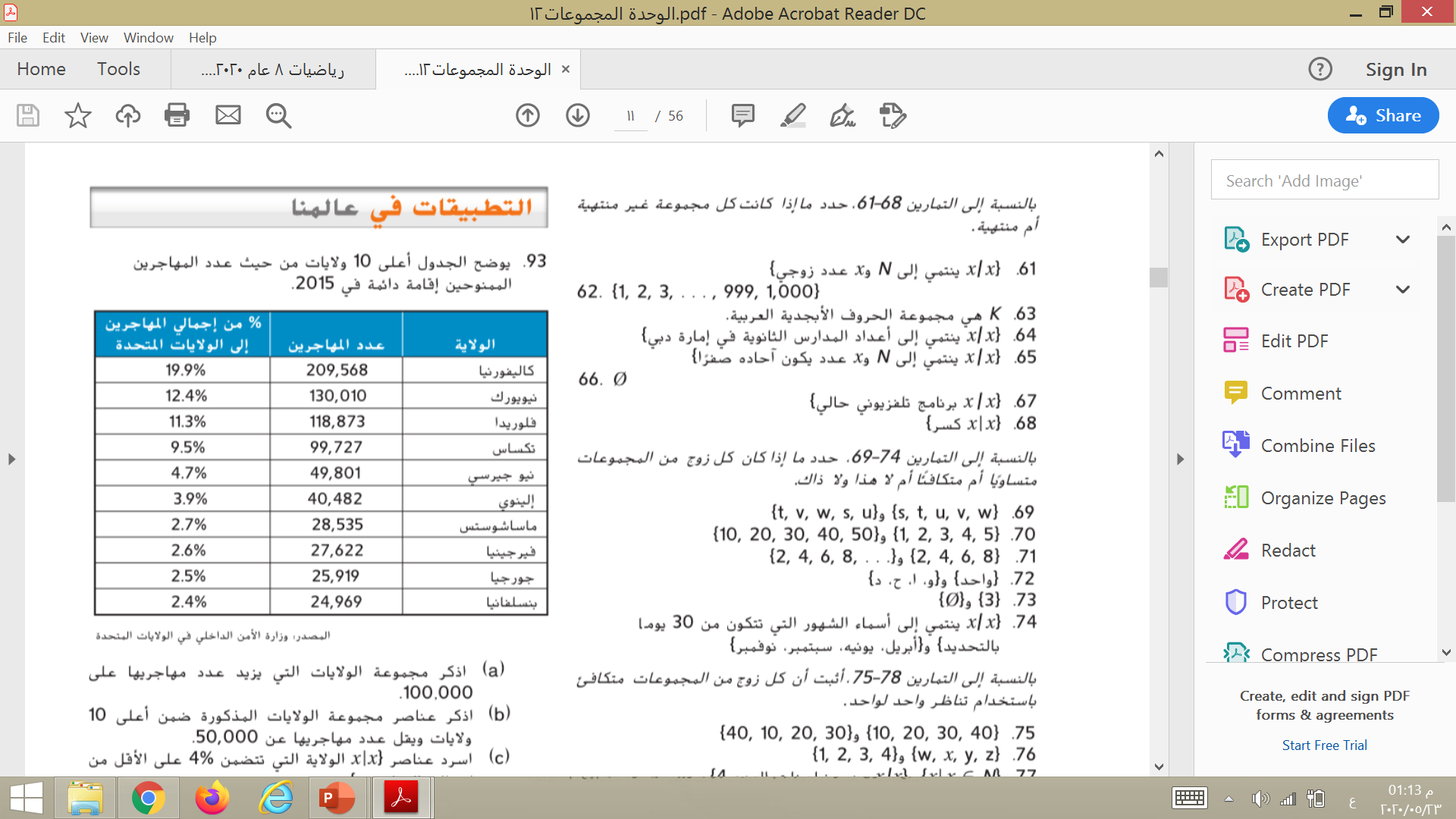 يمكن الاستعانة بالأنترنت
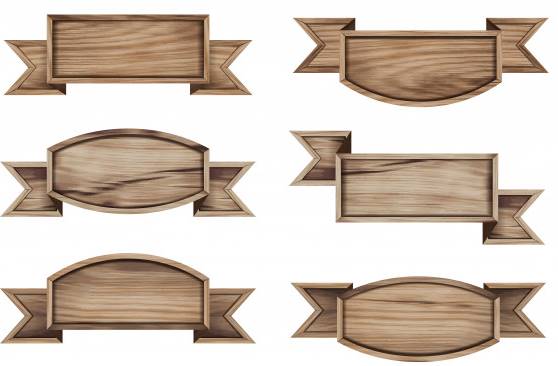 المجموعات المتساوية والمتكافئة
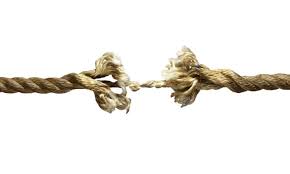 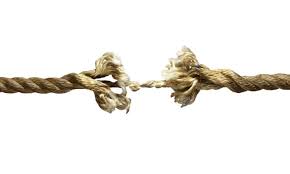 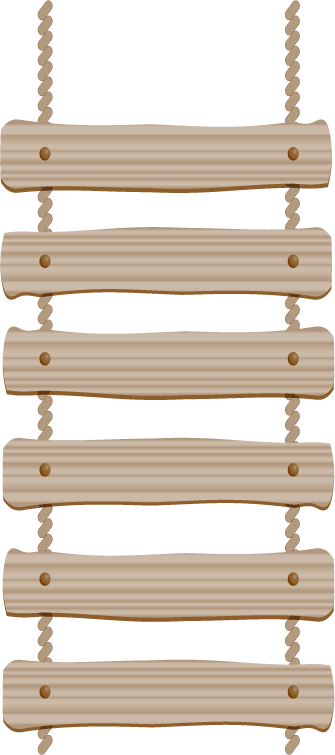 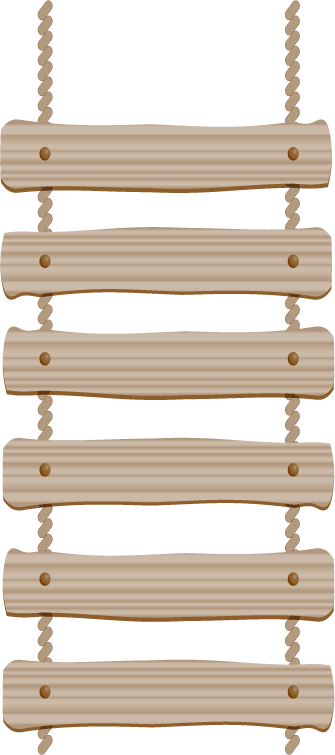 المتكافئة (لها نفس عدد العناصر)
المتساوية (لها نفس العناصر)
المجموعتان       و        متكافئتان
المجموعتان       و        متساويتان
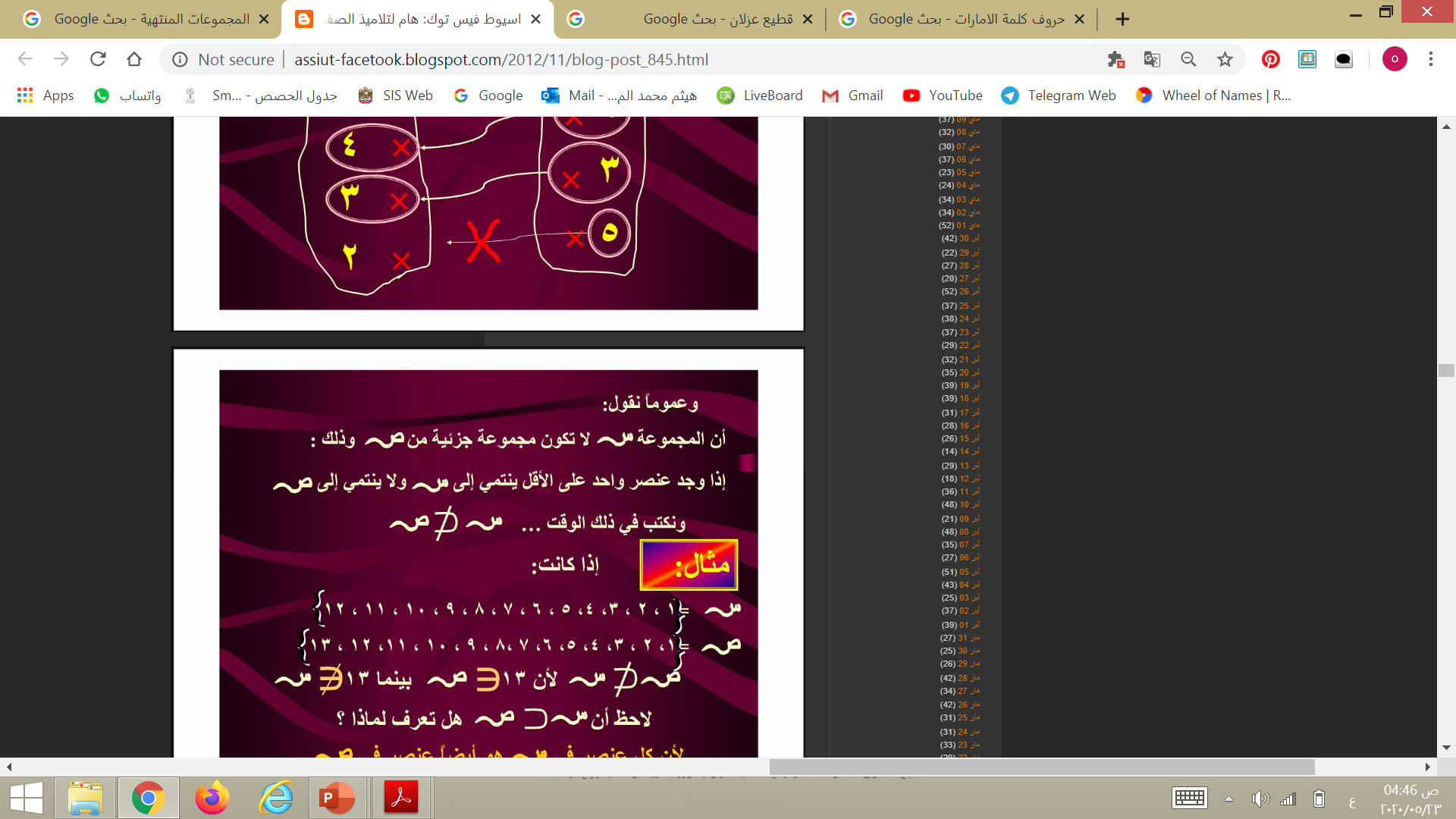 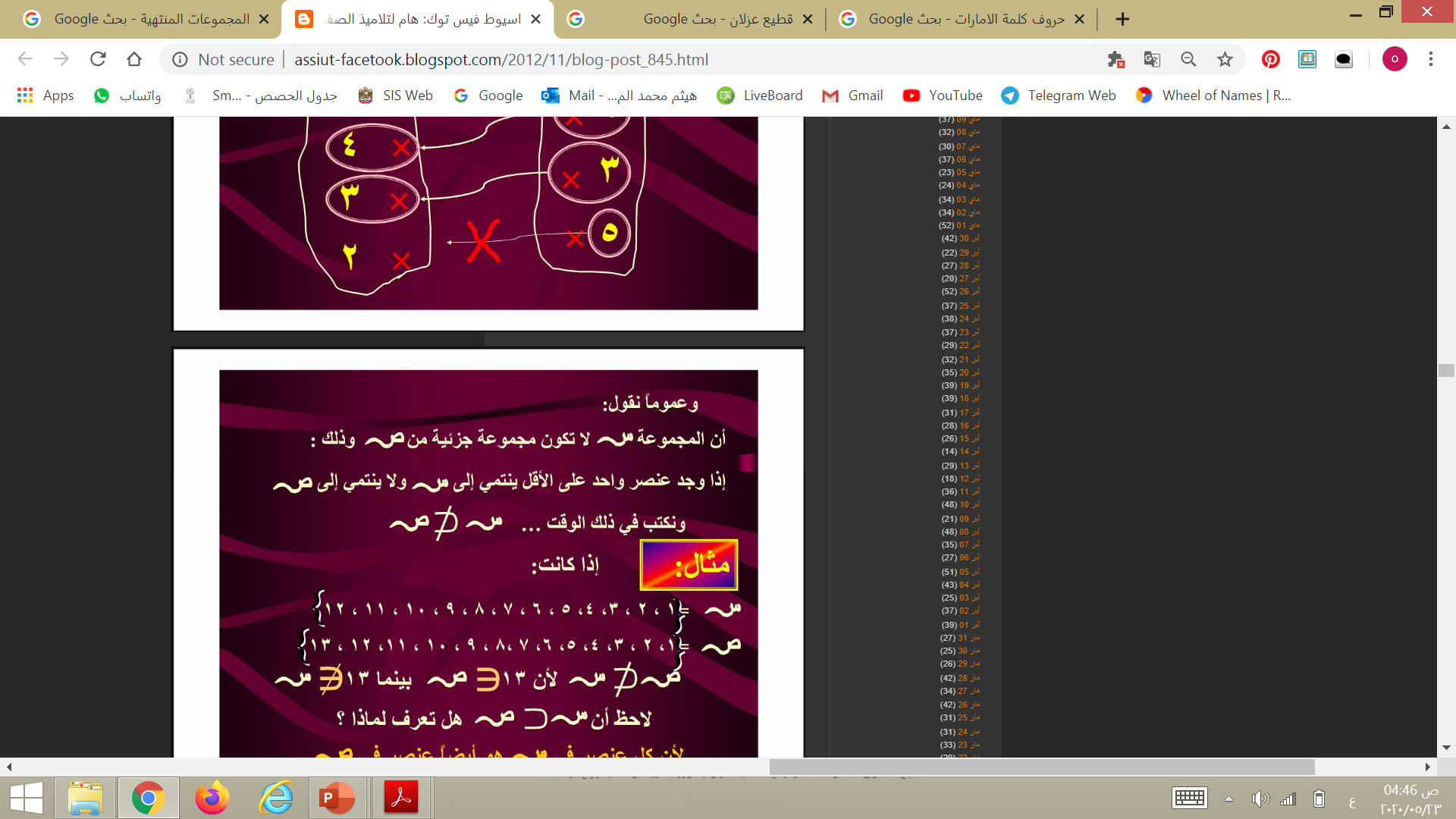 ليست كل المجموعات المتكافئة متساوية
ولكن
كل المجموعات المتساوية متكافئة
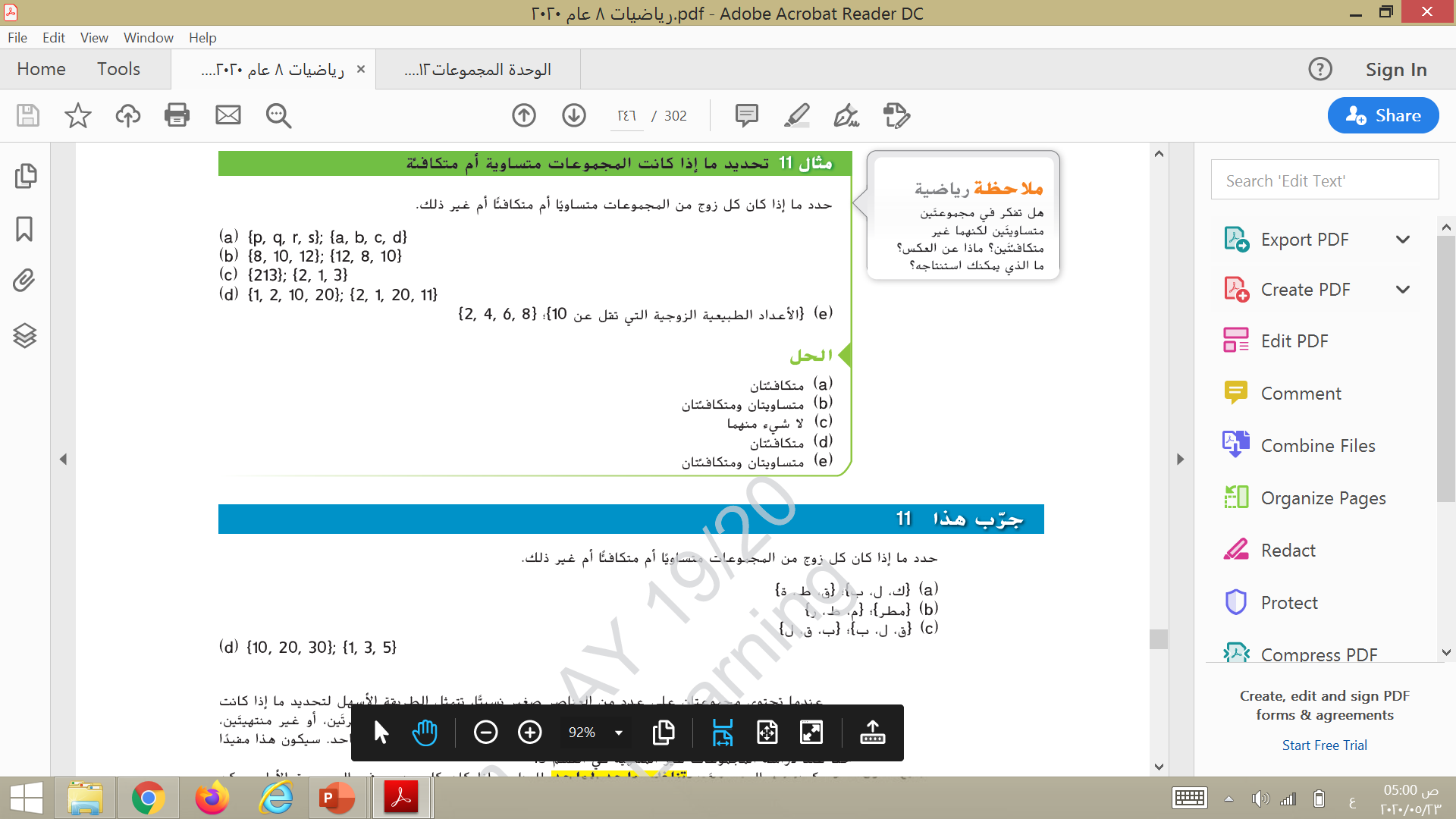 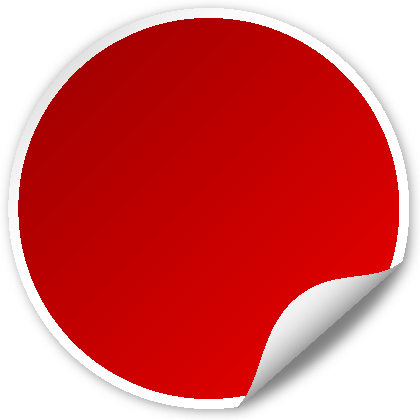 صفحة 
858
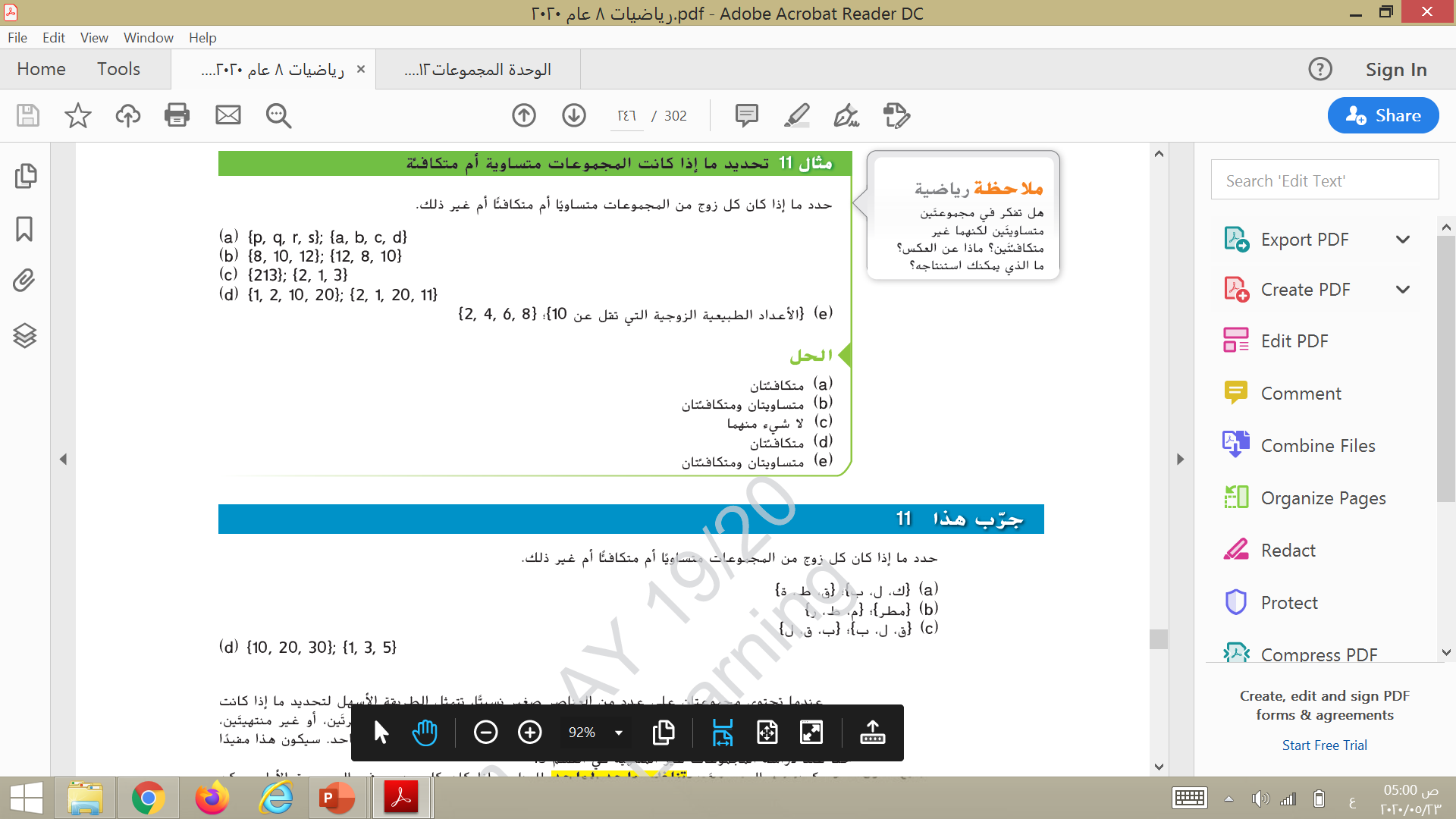 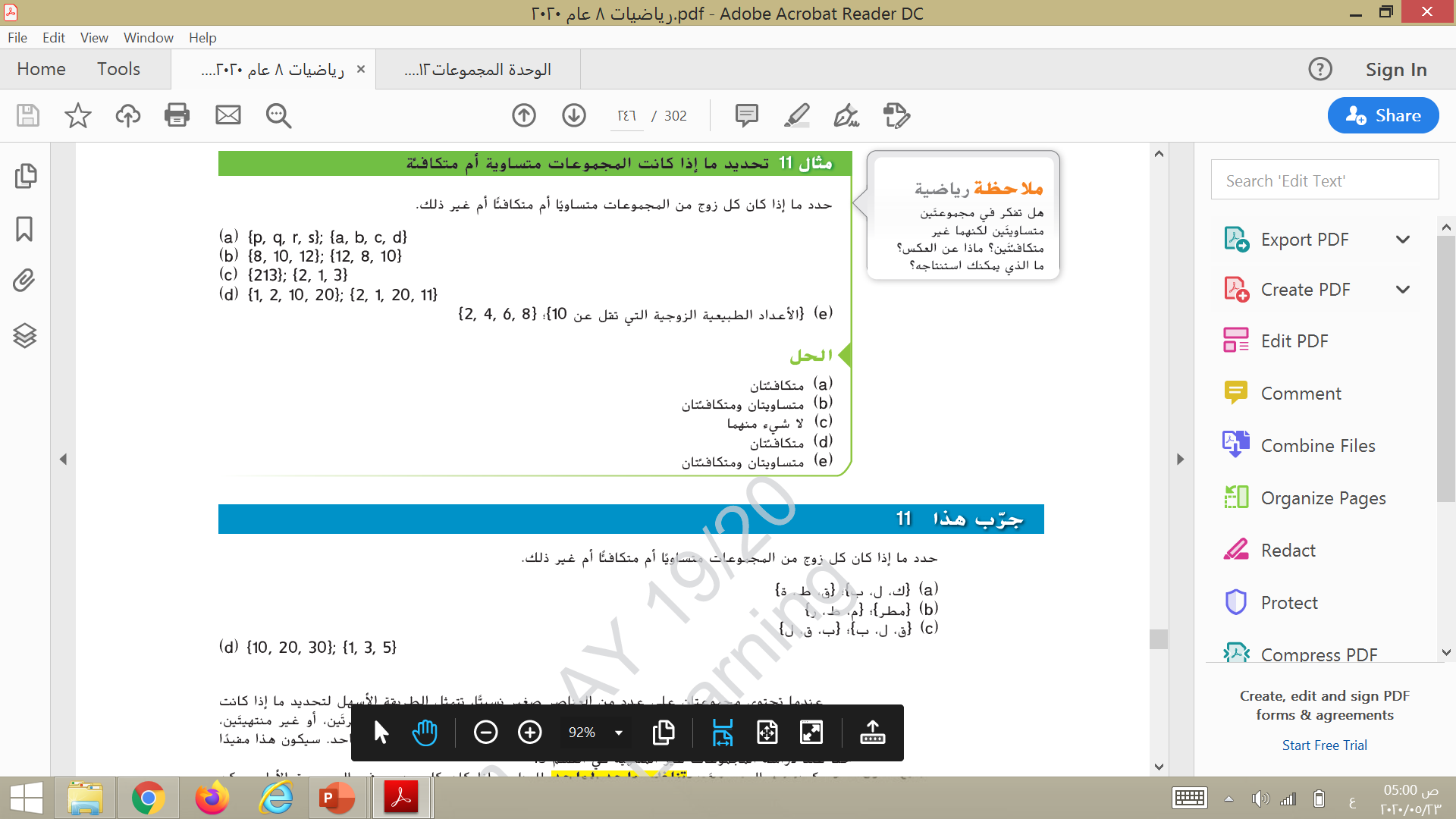 متكافئة
متساوية ومتكافئة
غير ذلك
متكافئة
متساوية ومتكافئة
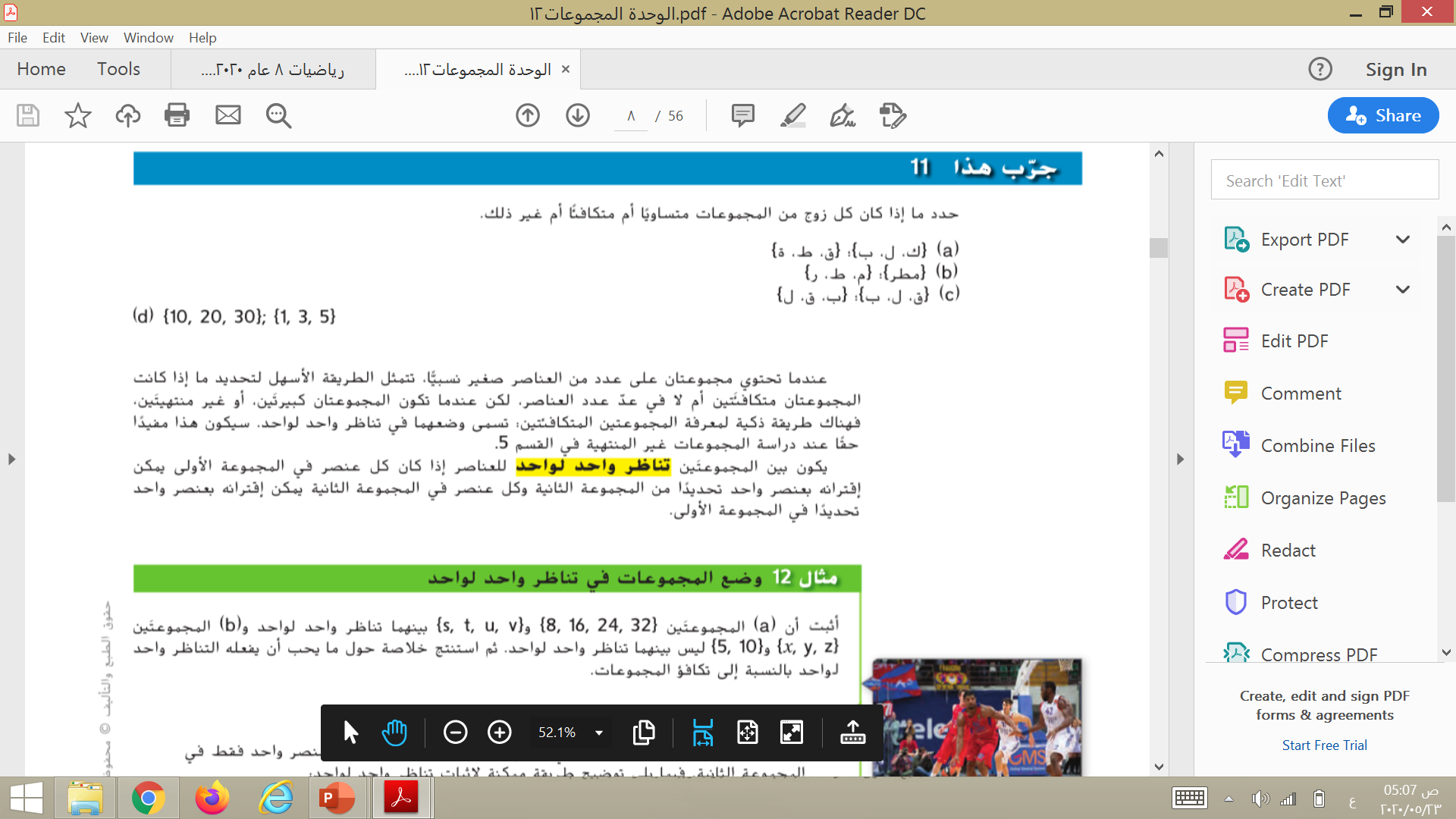 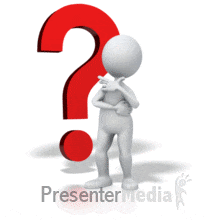 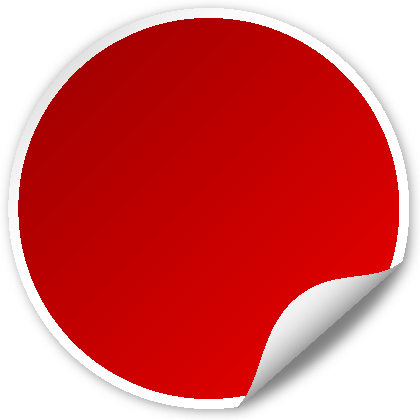 صفحة 
858
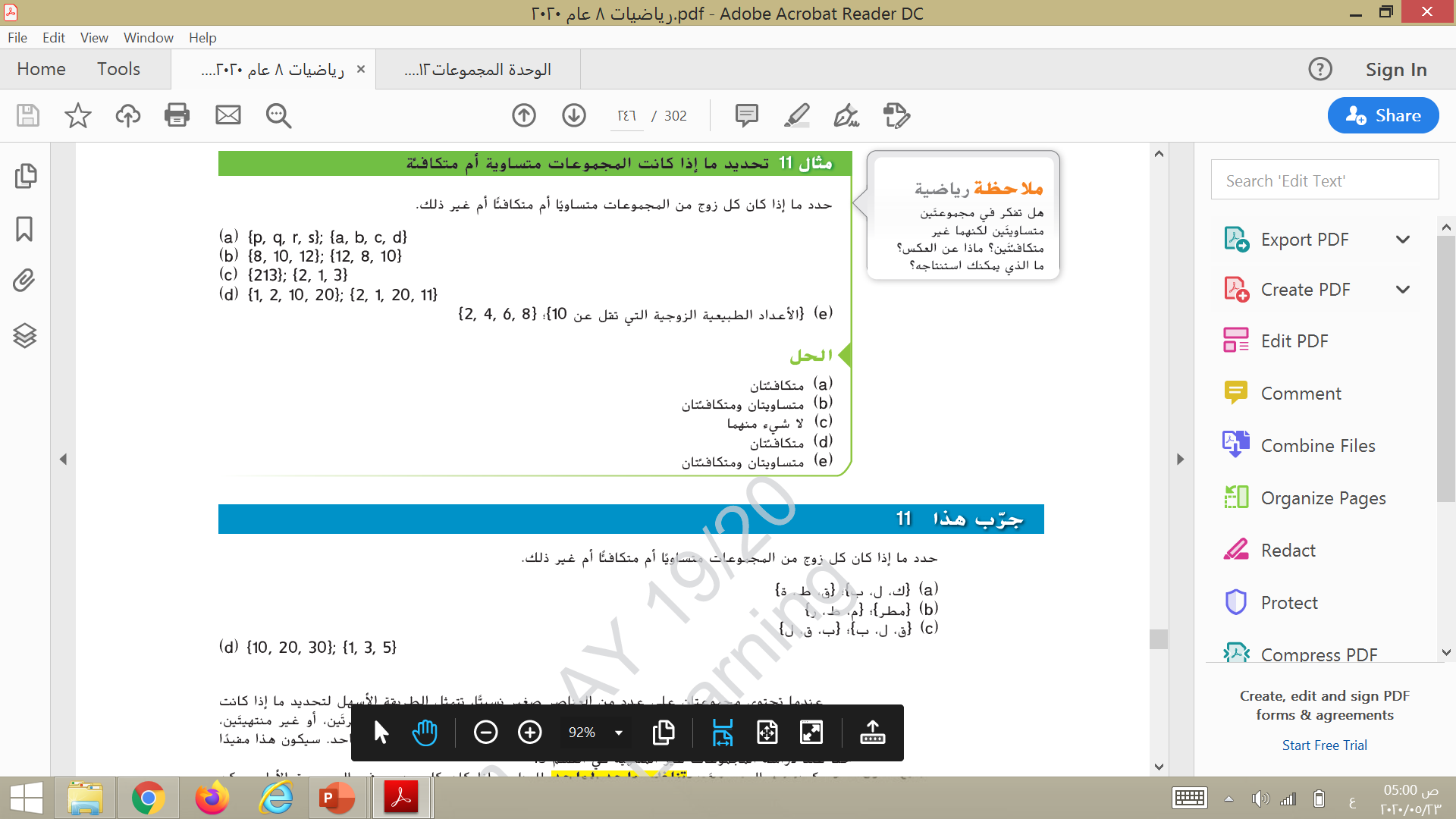 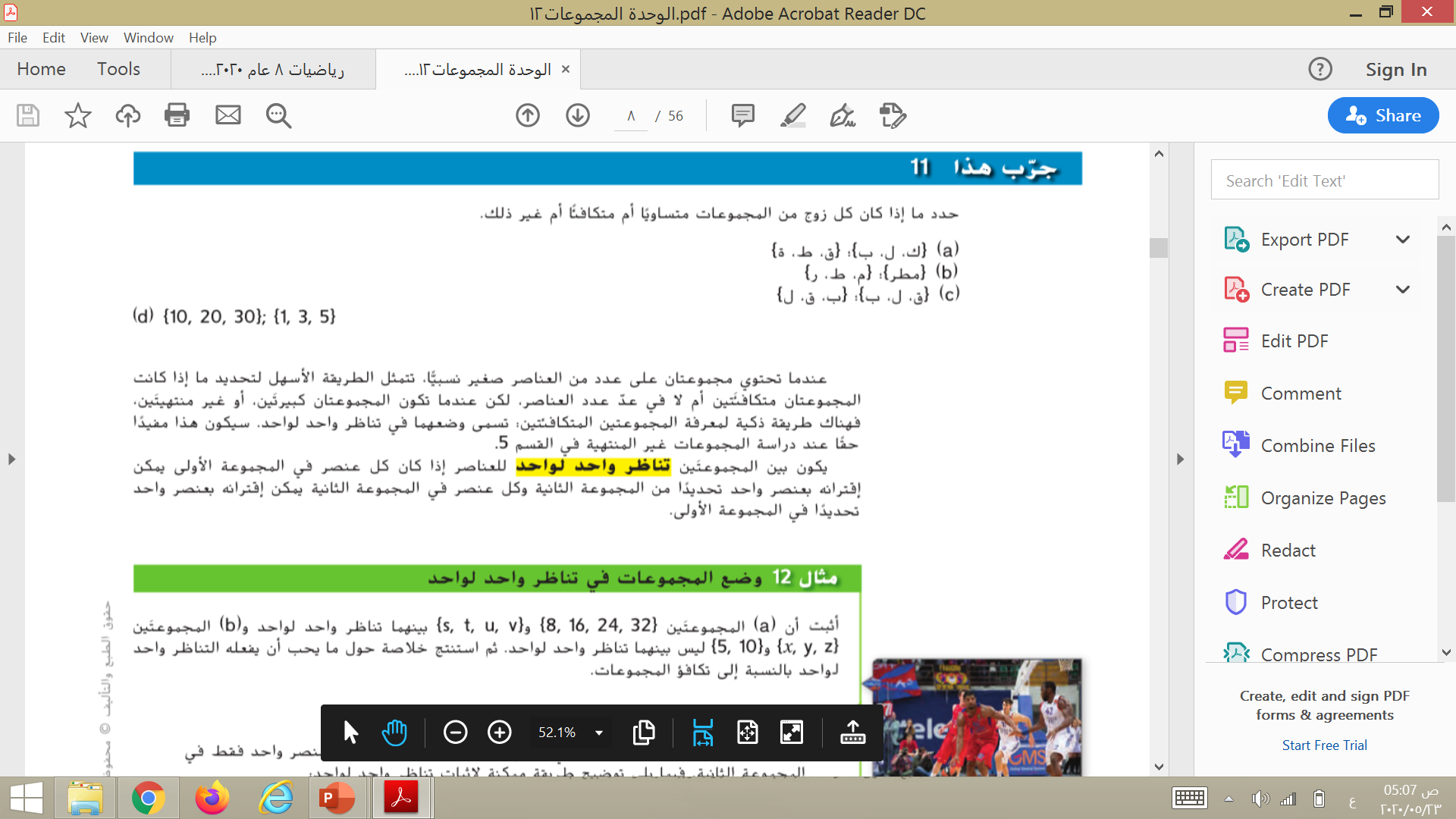 متكافئة
غير ذلك
متساوية ومتكافئة
متكافئة
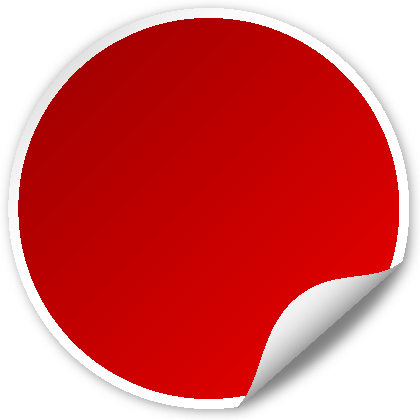 صفحة 
861
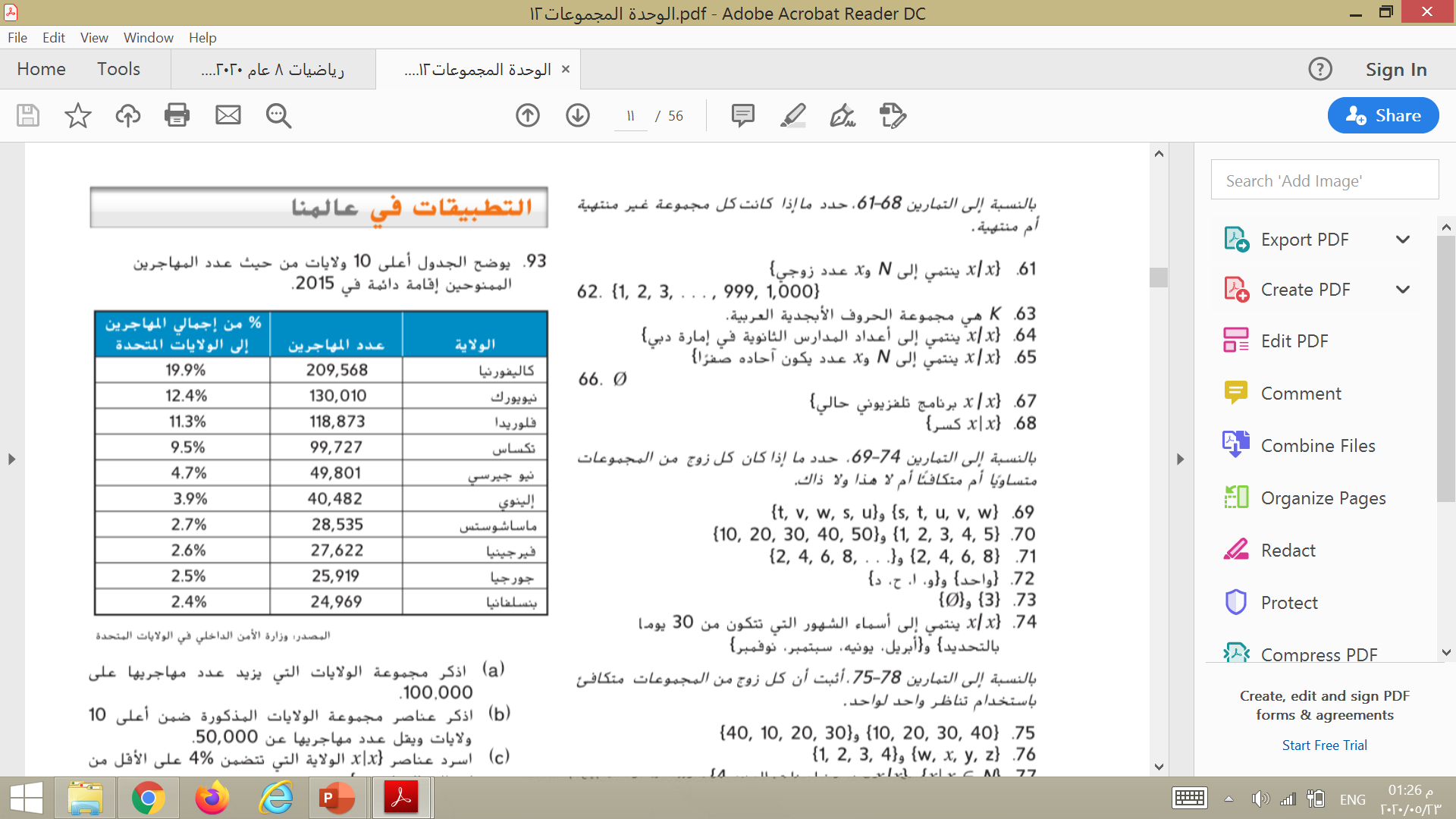 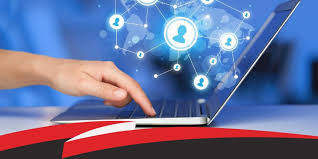 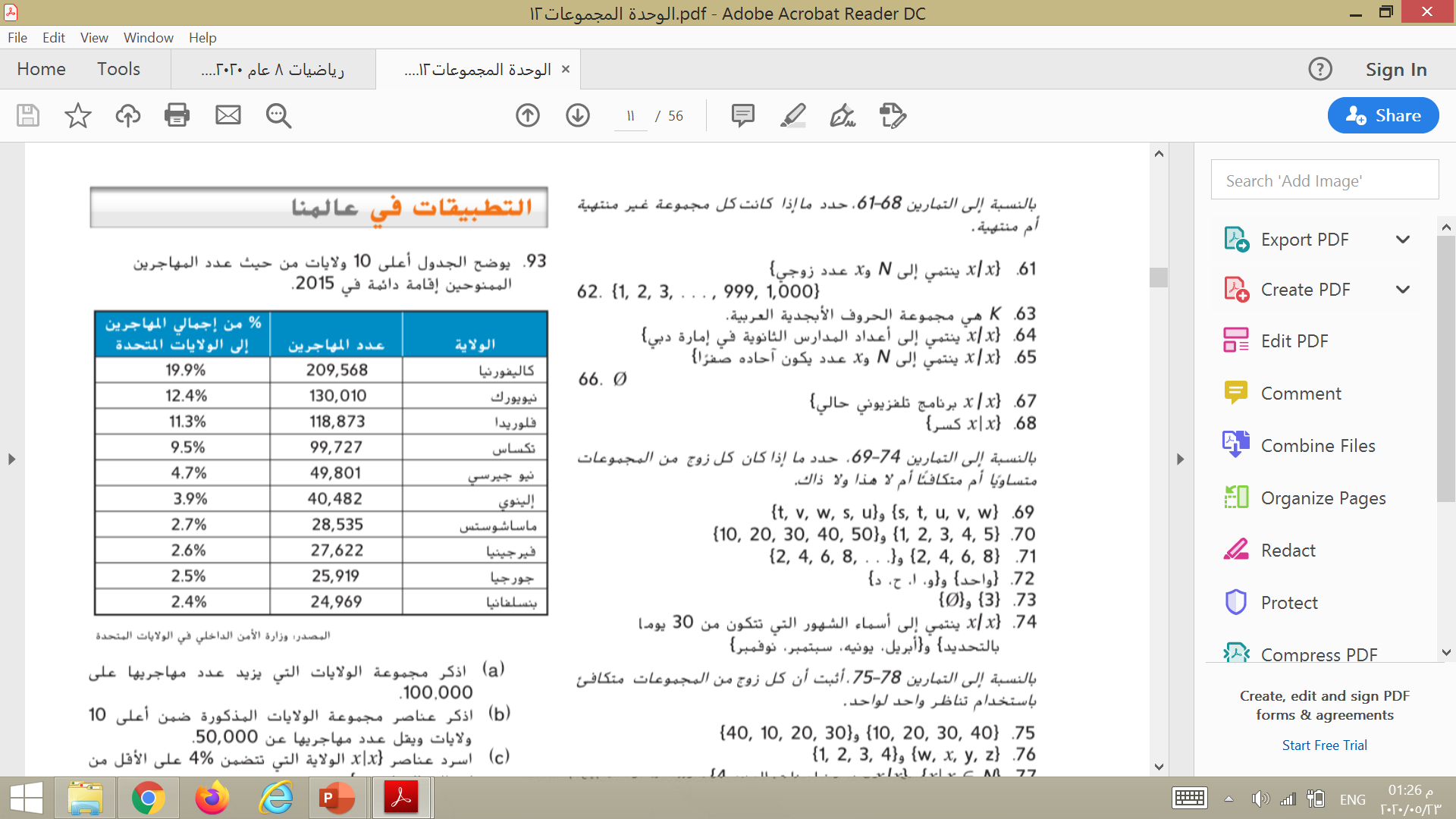 يمكن الاستعانة بالأنترنت
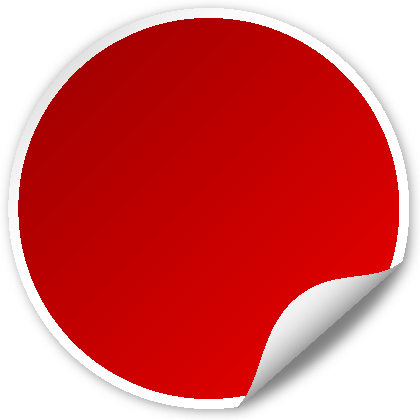 صفحة 
858
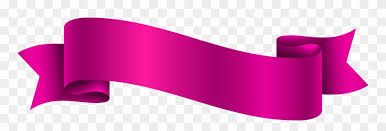 تناظر واحد لواحد
يقال لمجموعتين انهما تناظر واحد لواحد
 إذا كان كل عنصر من المجموعة الأولى يقترن بعنصر واحد تحديدا من المجموعة الثانية ,وكل عنصر من المجموعة الثانية يقترن بعنصر واحد تحديدا من المجموعة الأولى
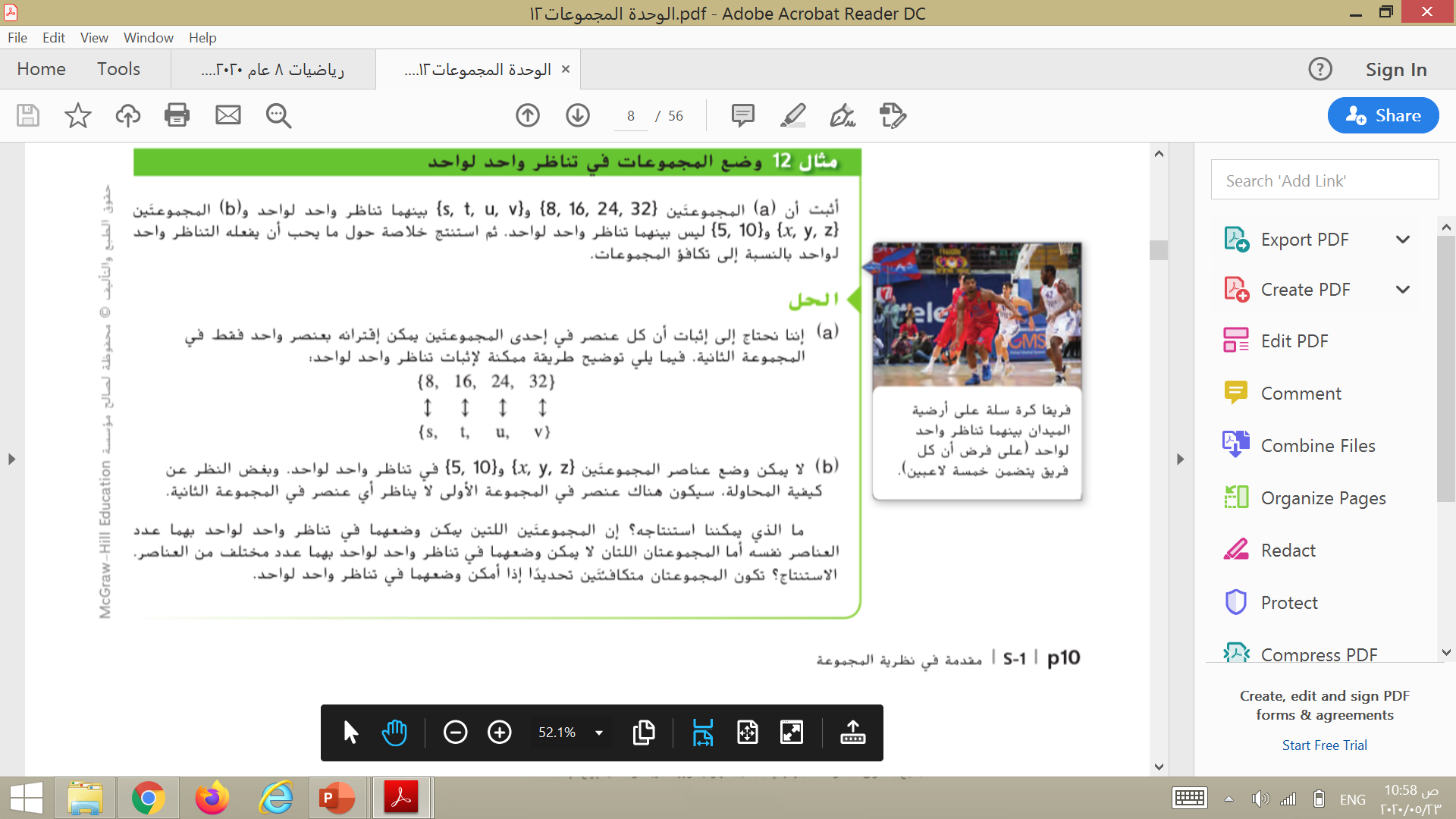 أي المجموعات يوجد بينها تناظر واحد لواحد ؟
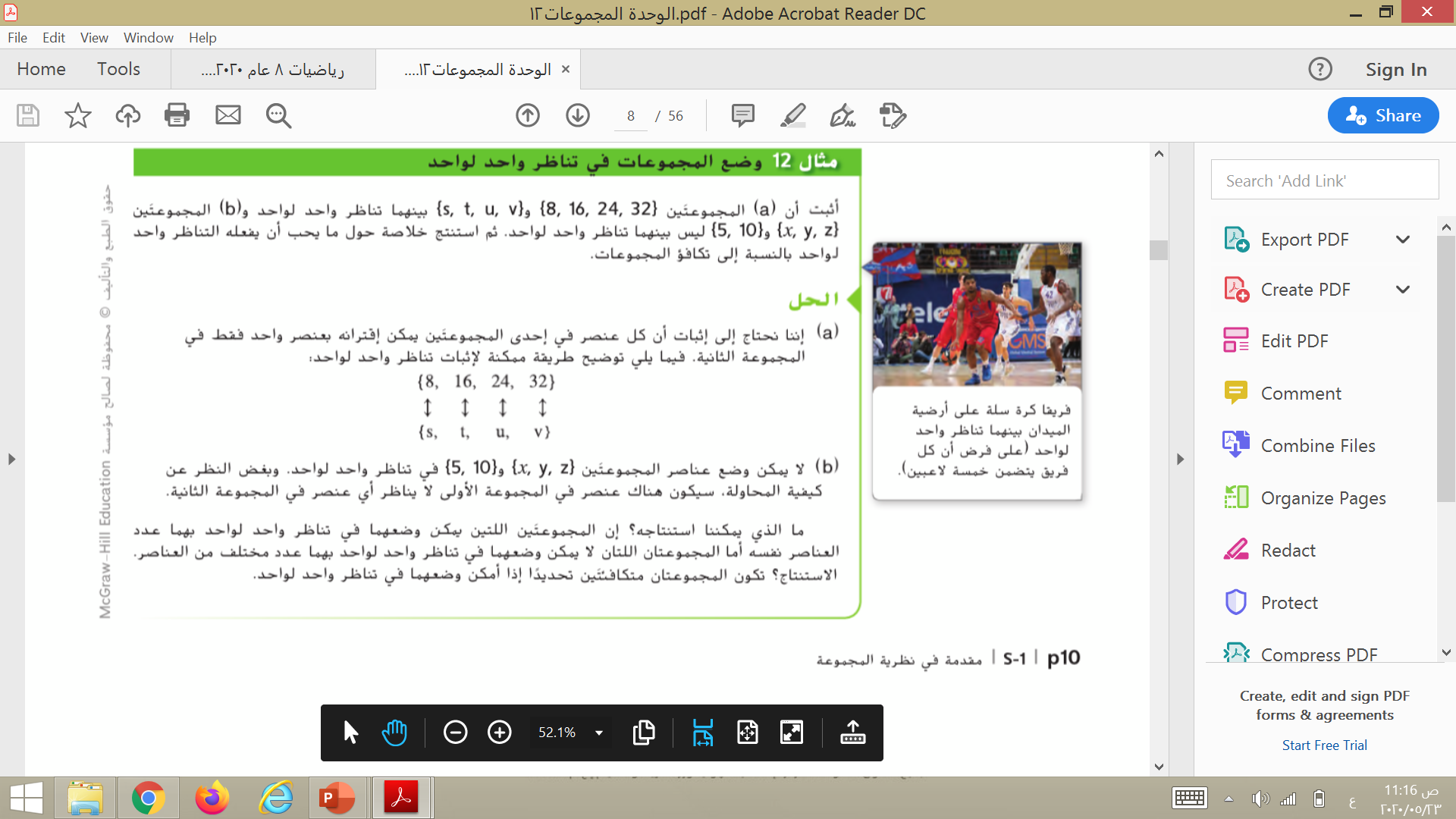 يوجد تناظر واحد لواحد
لا يوجد تناظر واحد لواحد
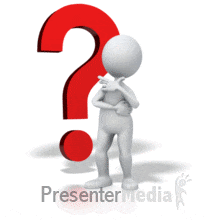 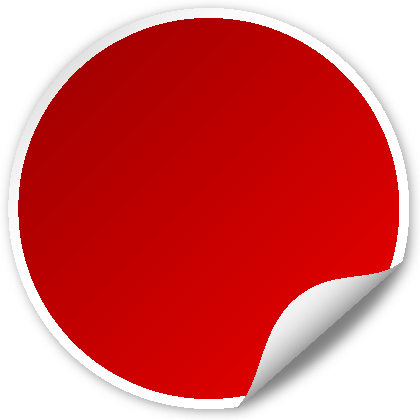 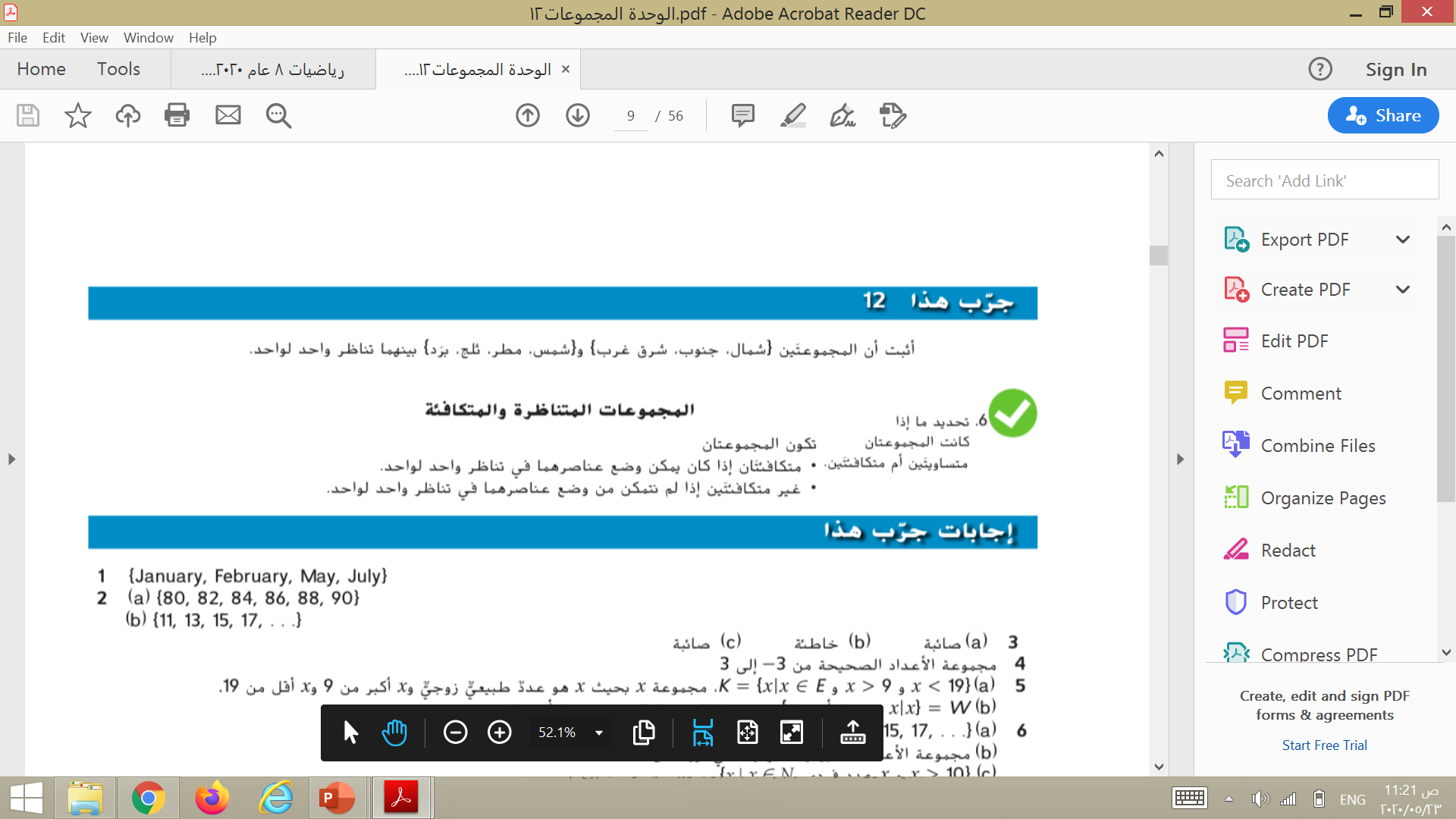 صفحة 
859
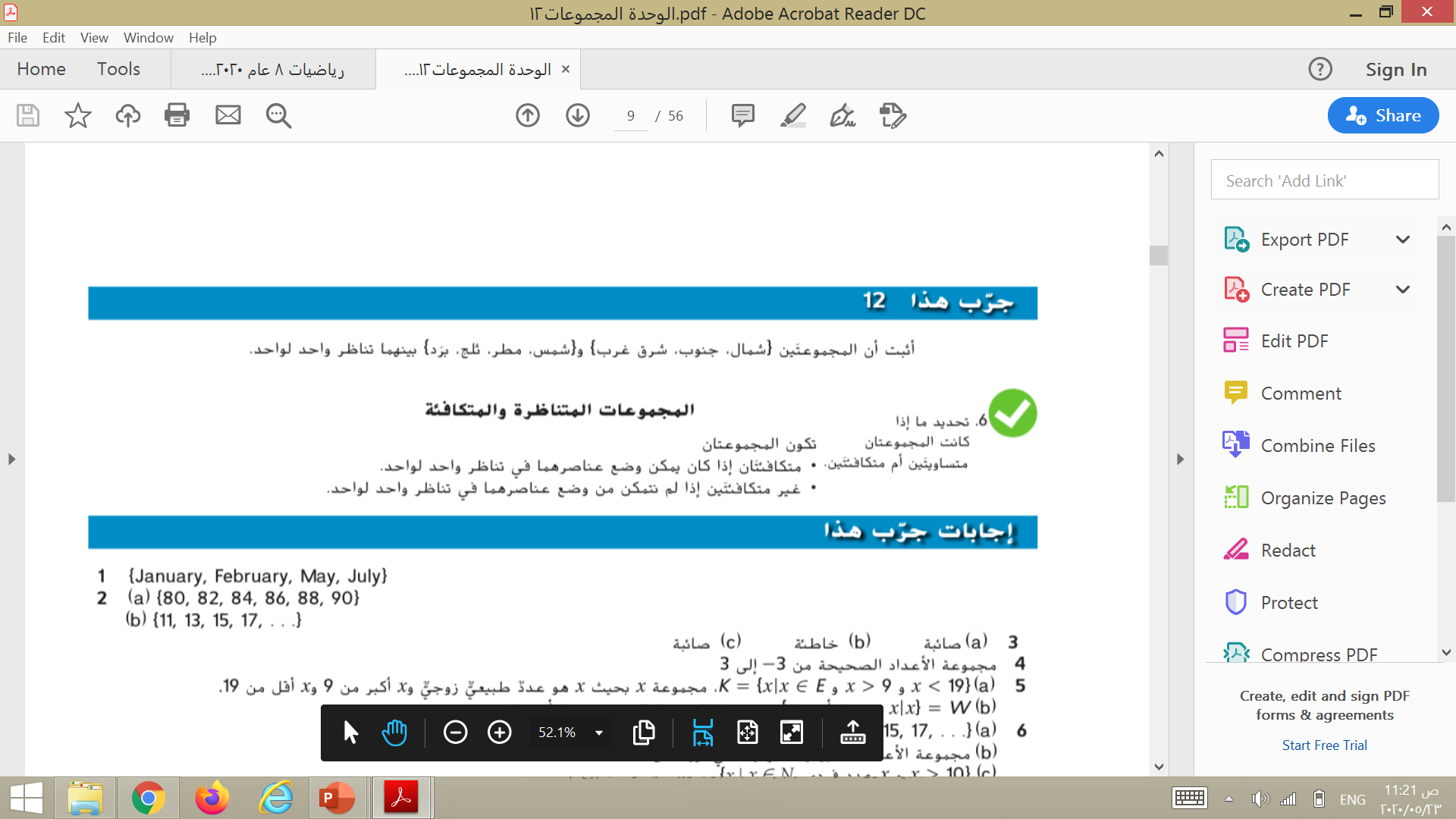 كل عنصر من المجموعة الأولى يقترن بعنصر واحد مع المجموعة الثانية والعكس
يوجد تناظر واحد لواحد
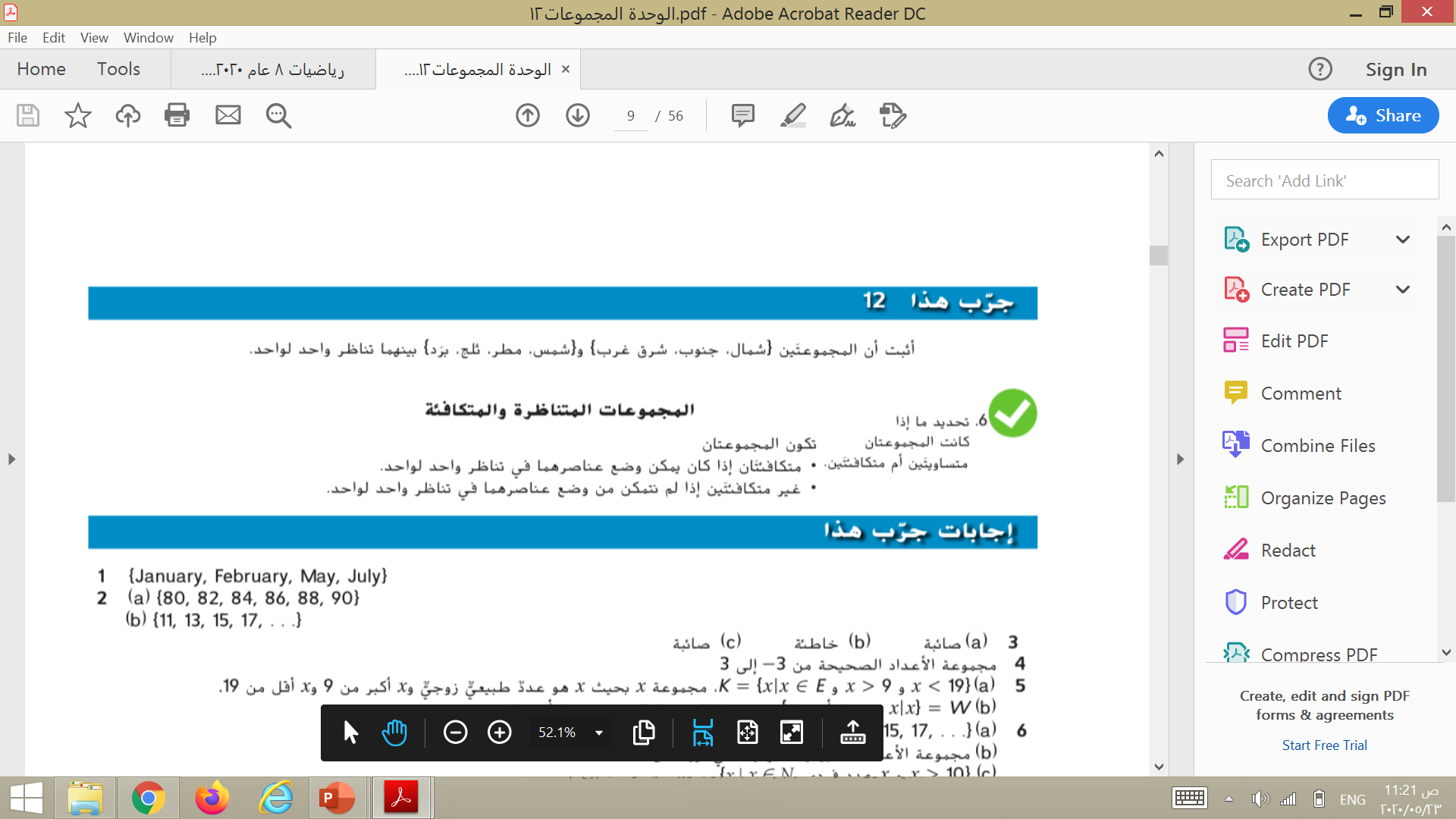 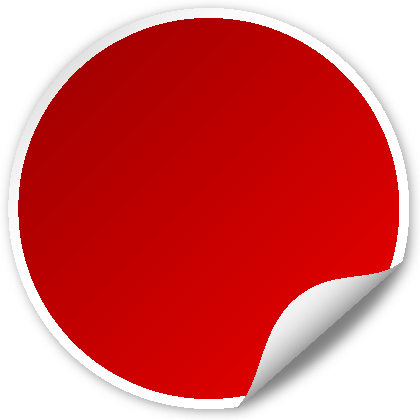 صفحة 
861
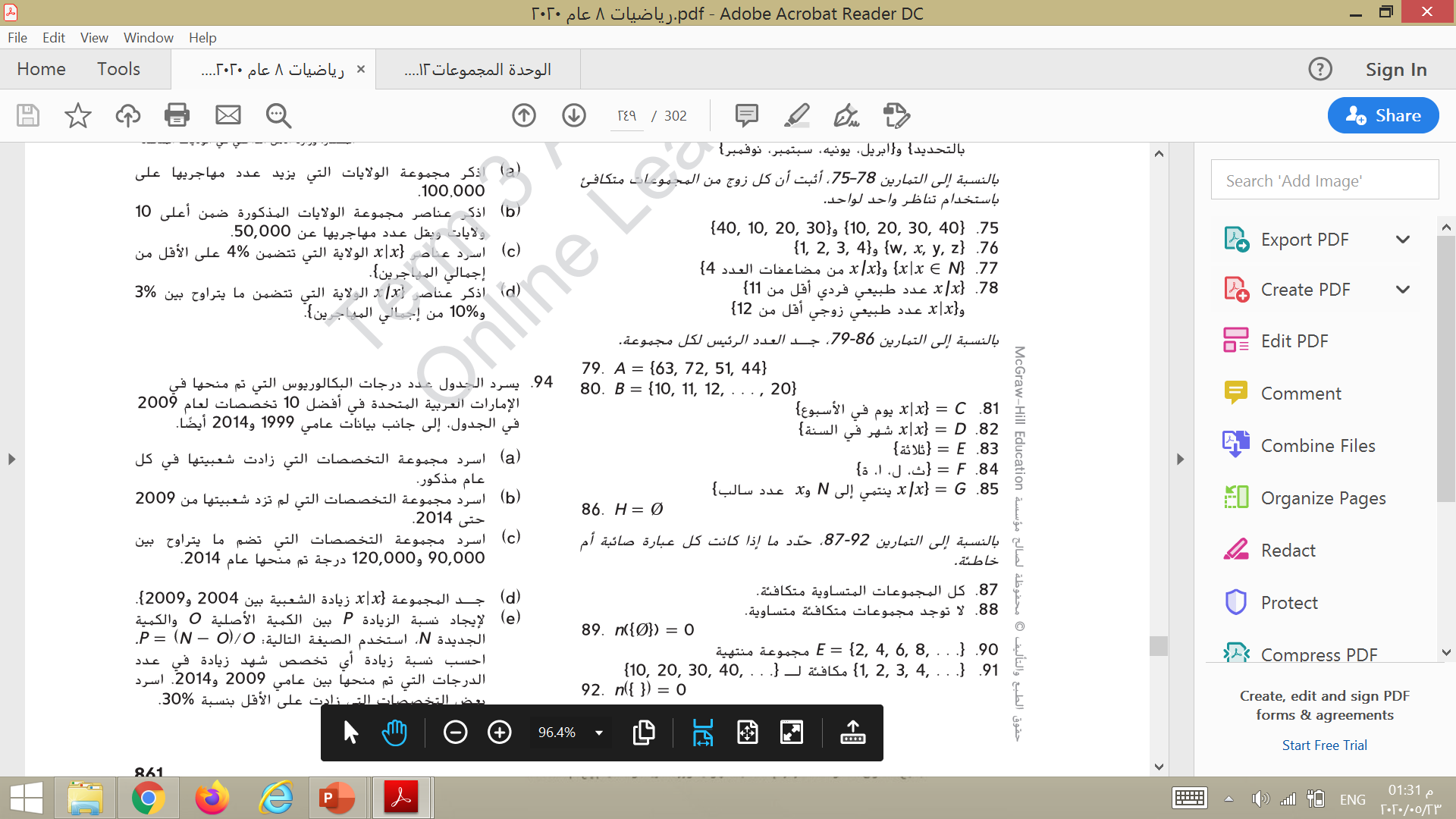 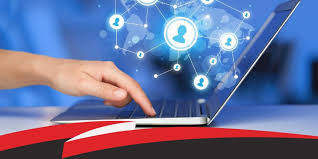 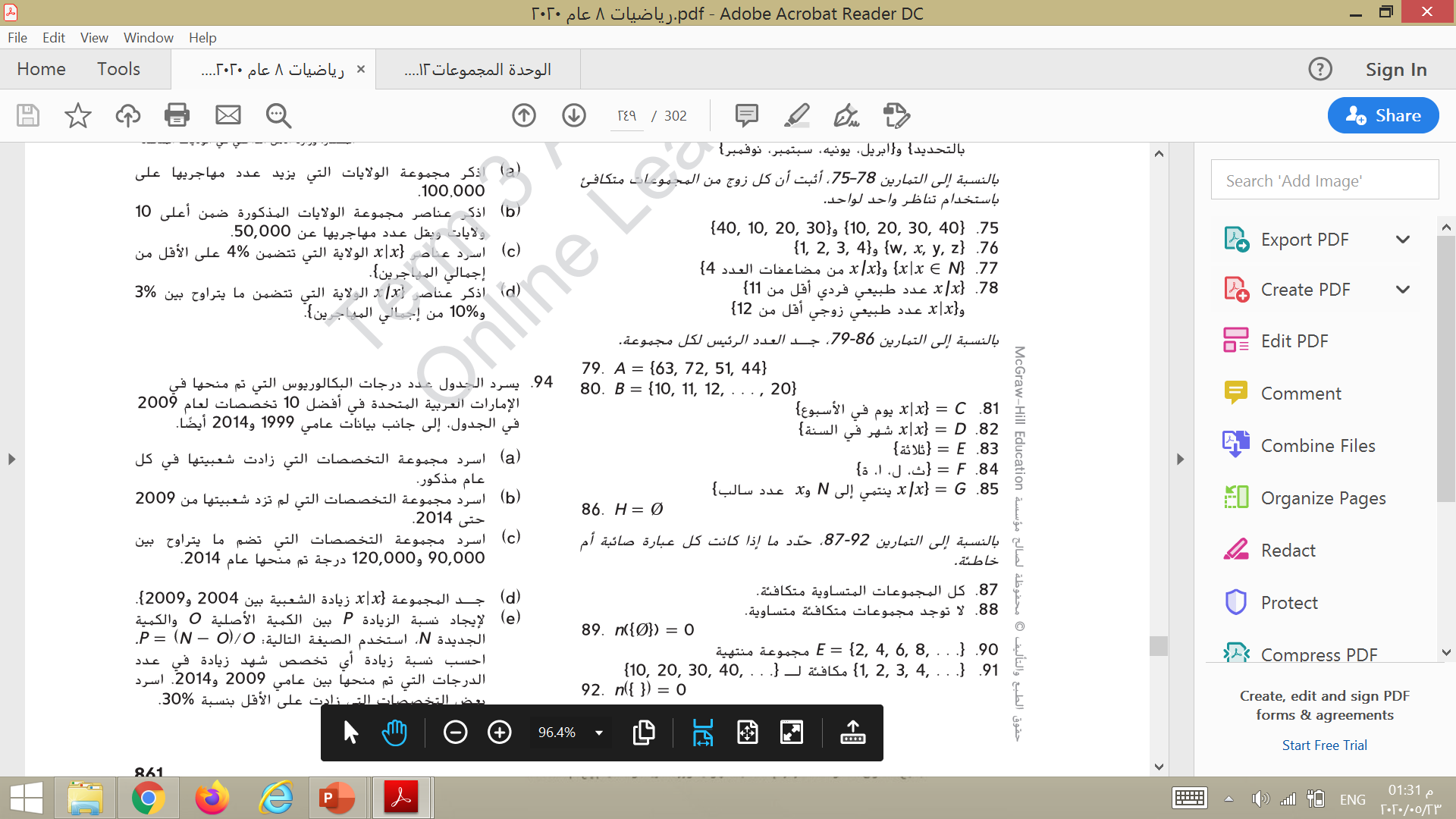 يمكن الاستعانة بالأنترنت
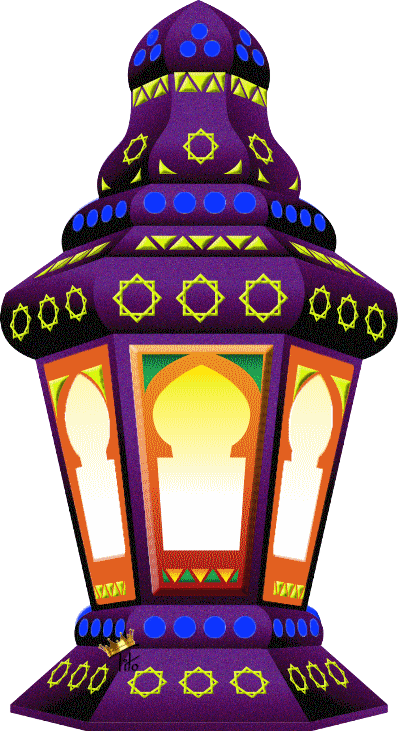 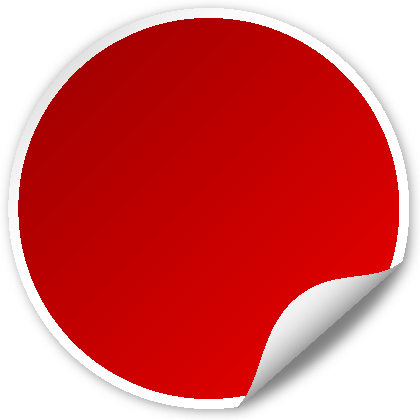 صفحة 
861
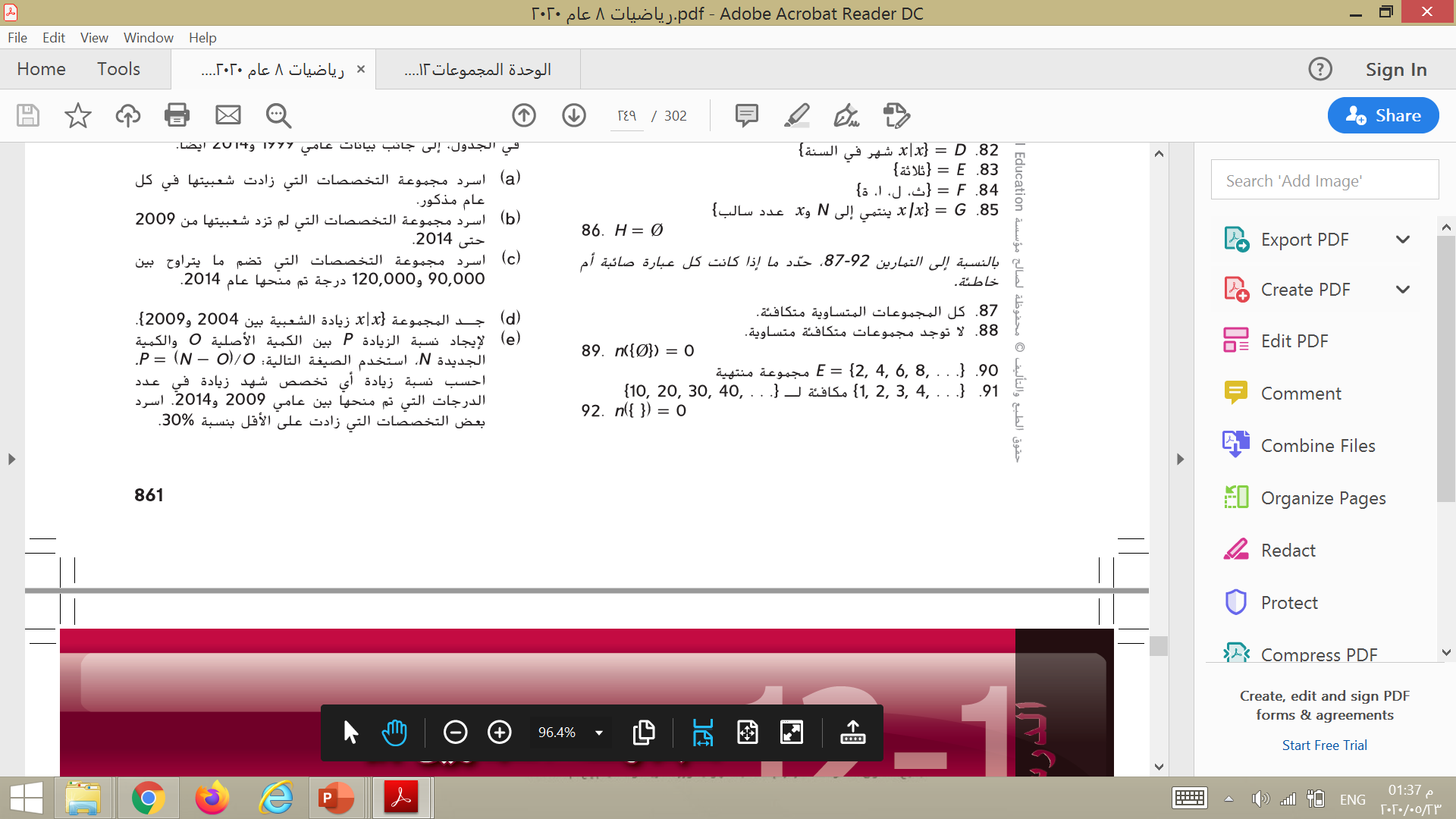 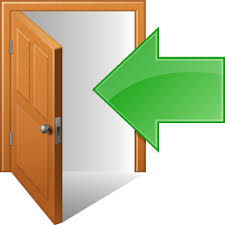 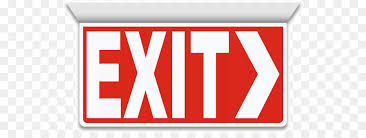 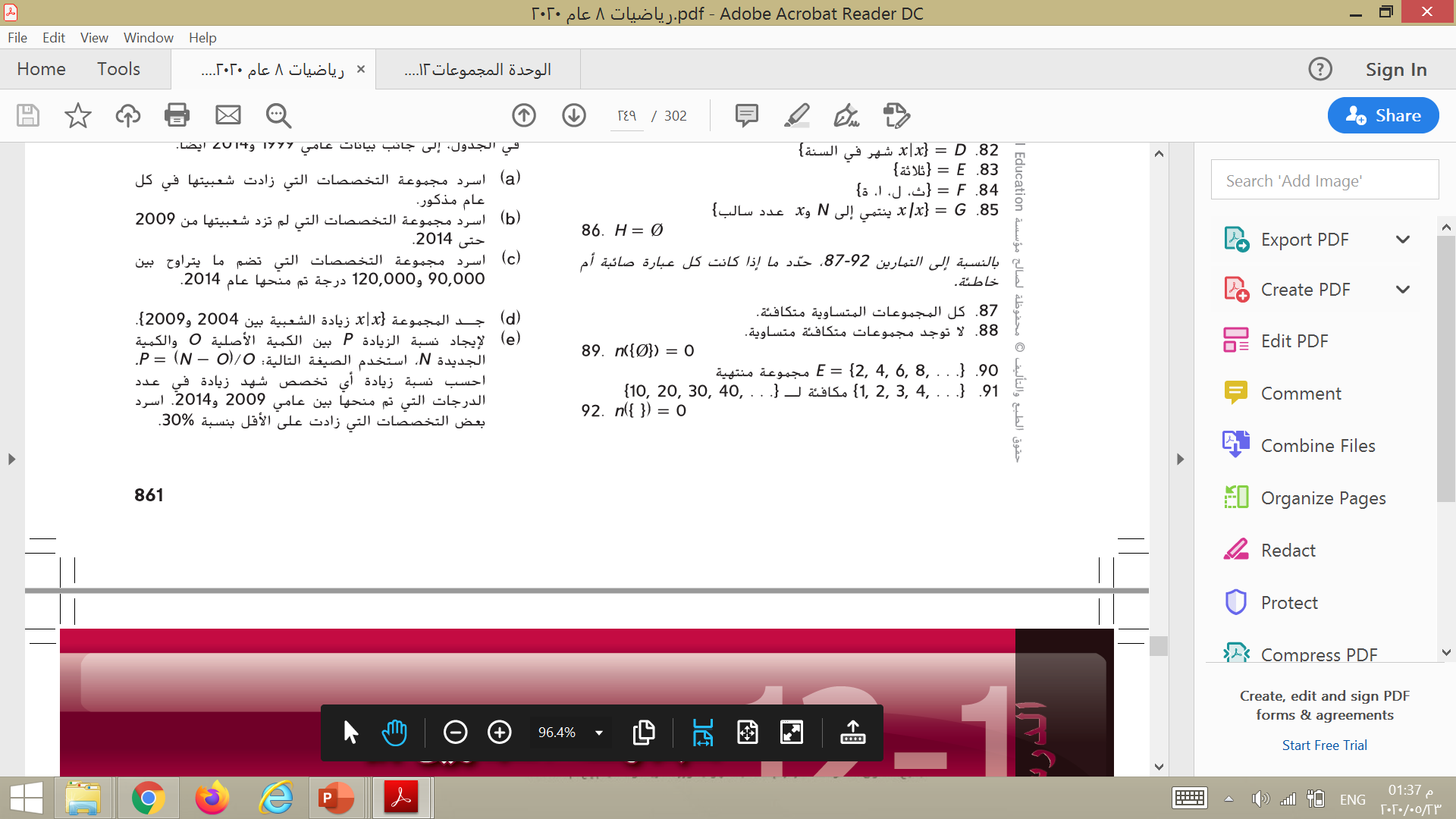 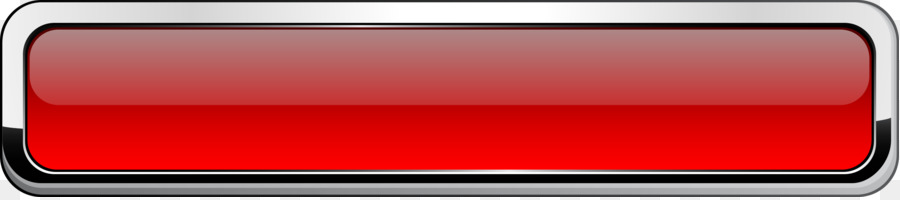 تذكرة خروج
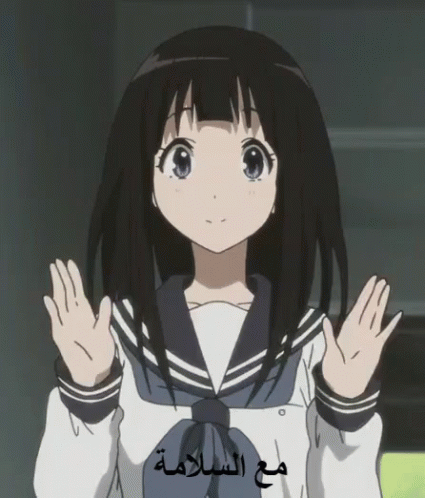 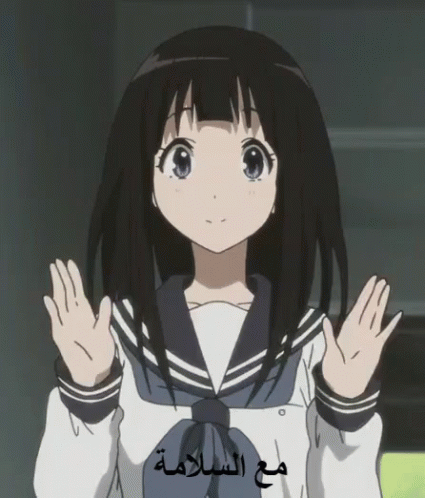 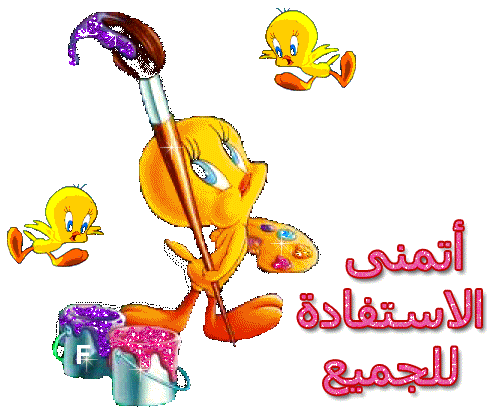 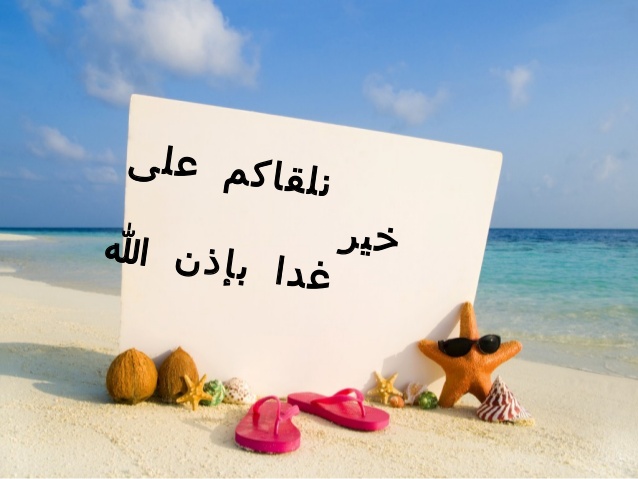 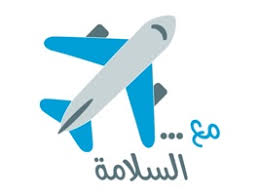 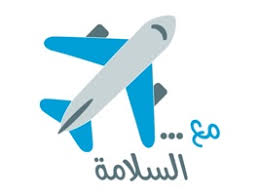